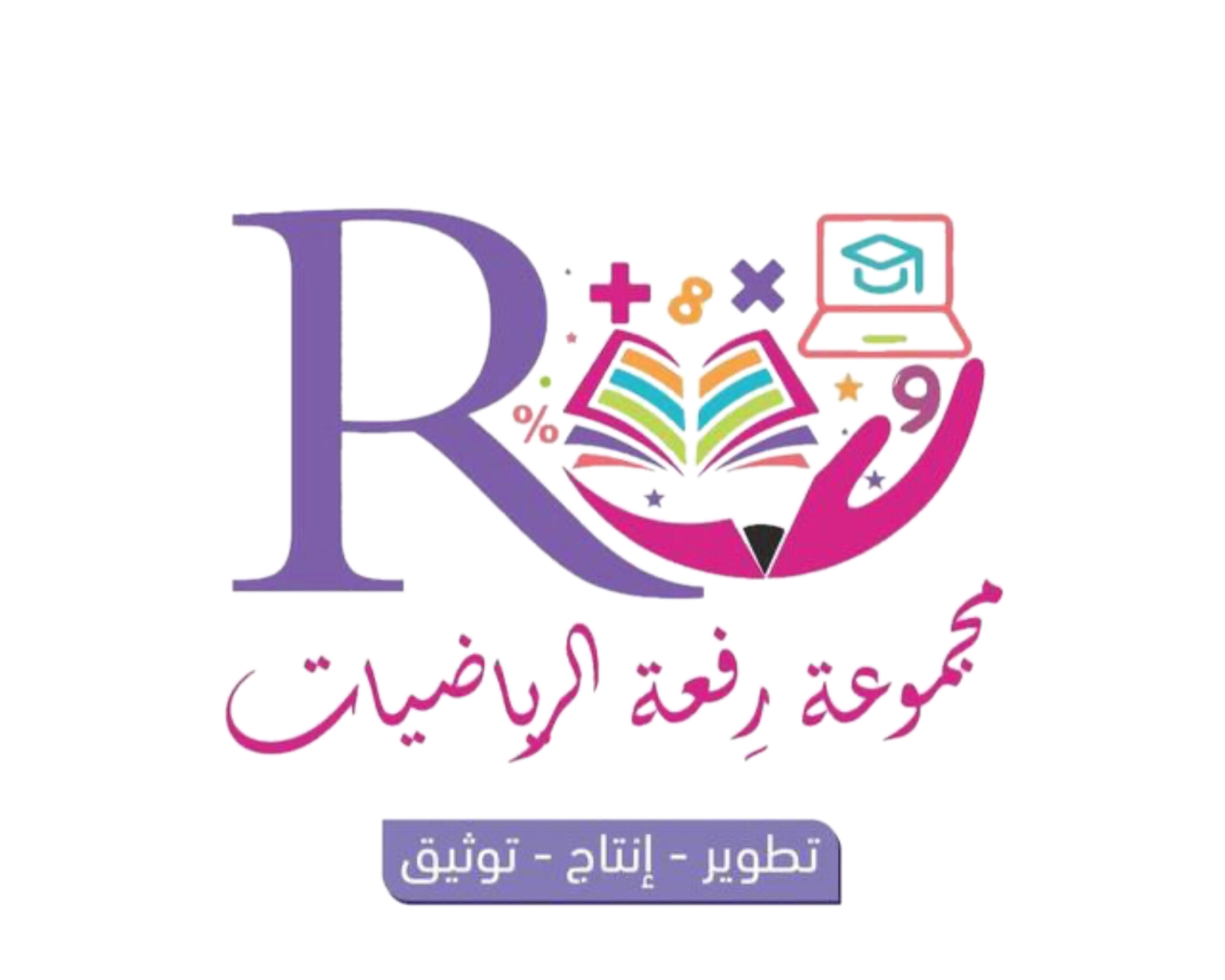 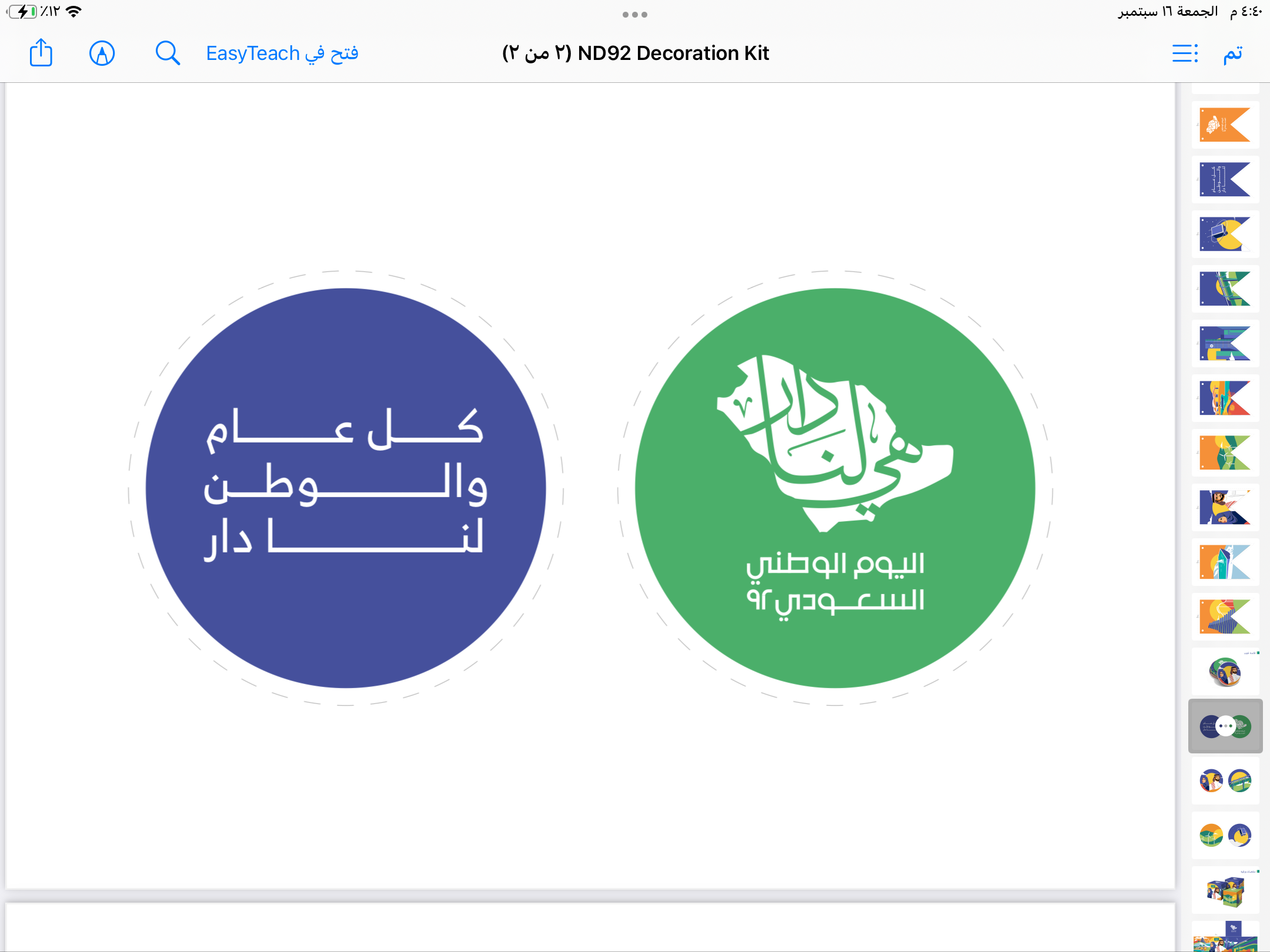 ٢-٢
الدوال
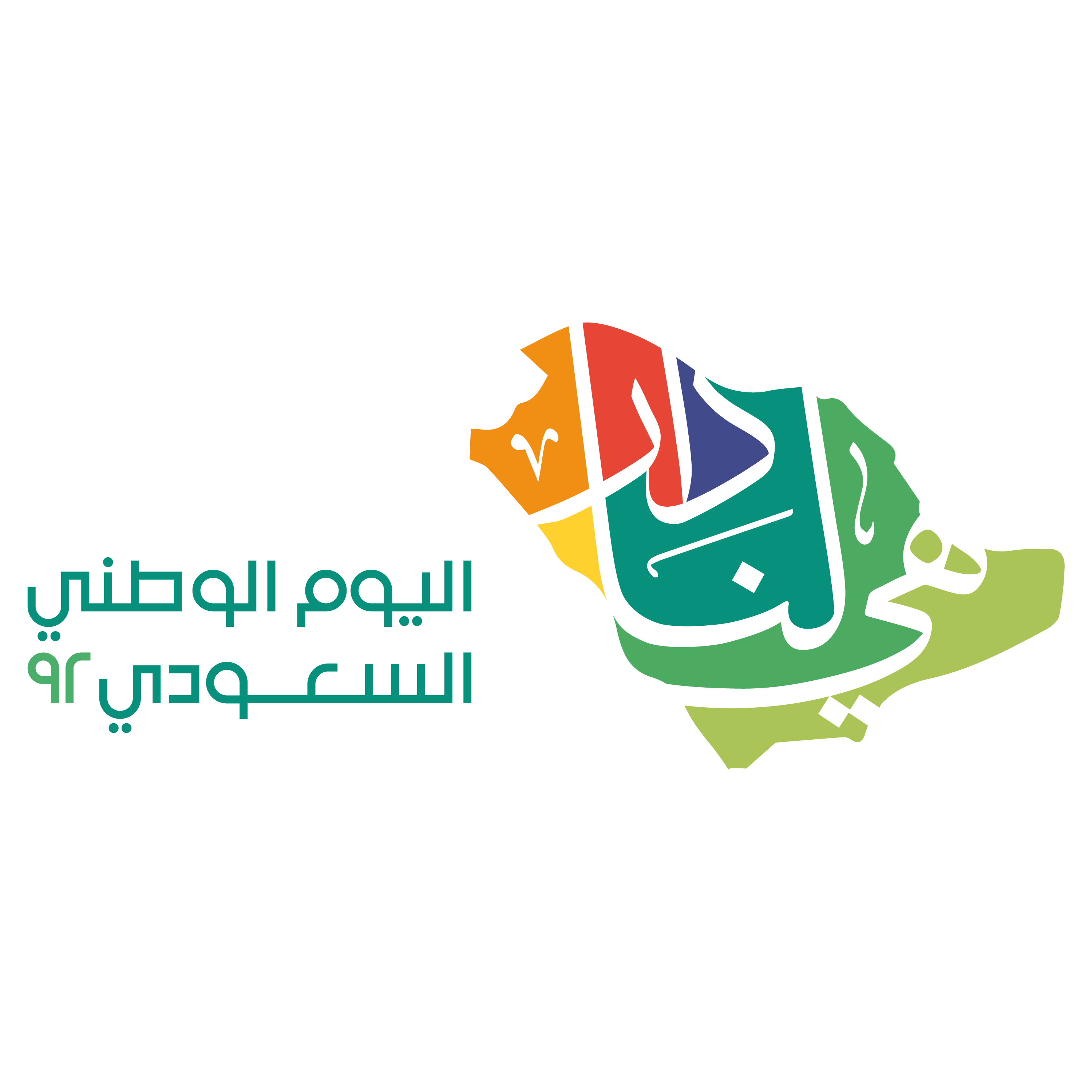 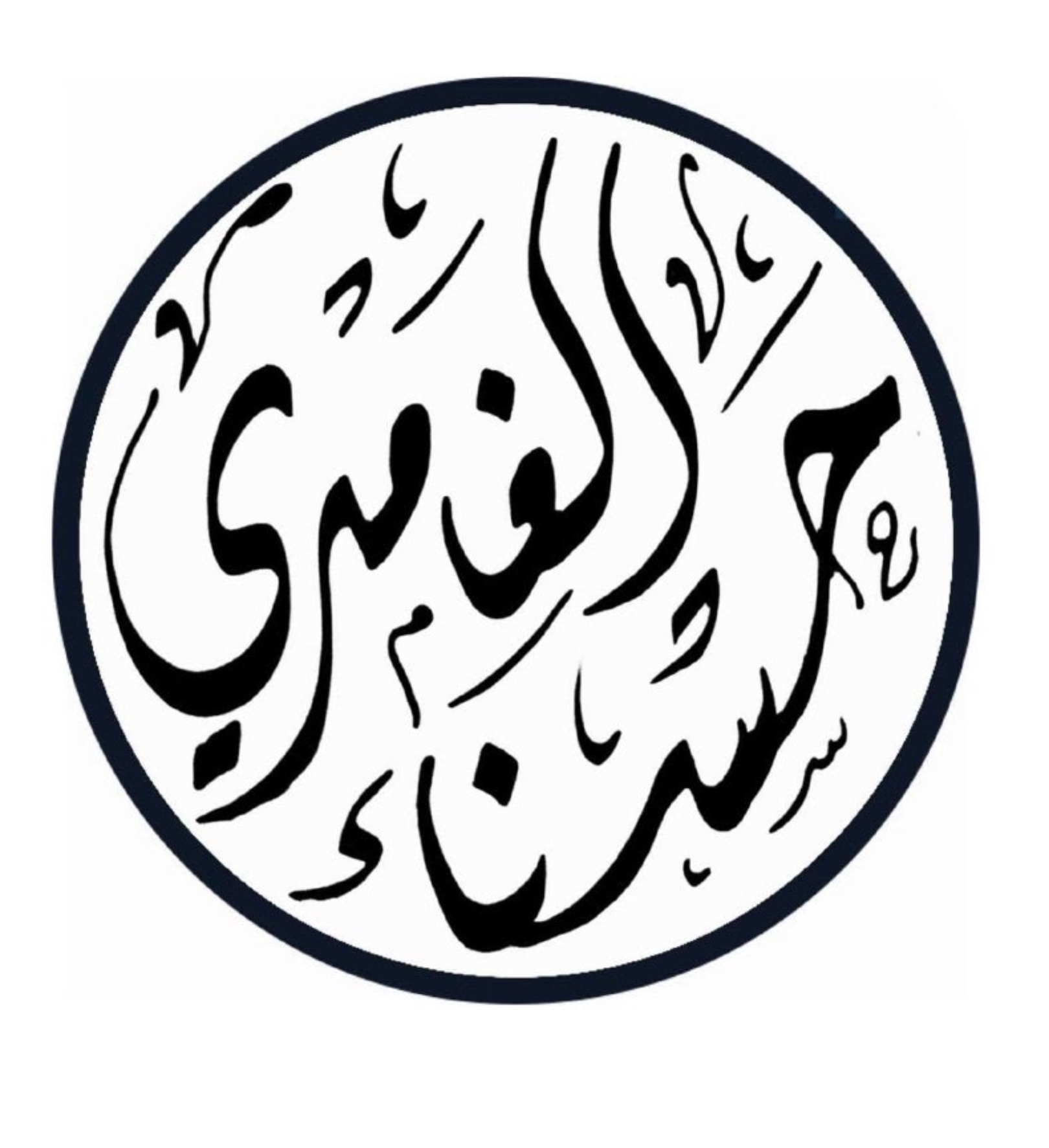 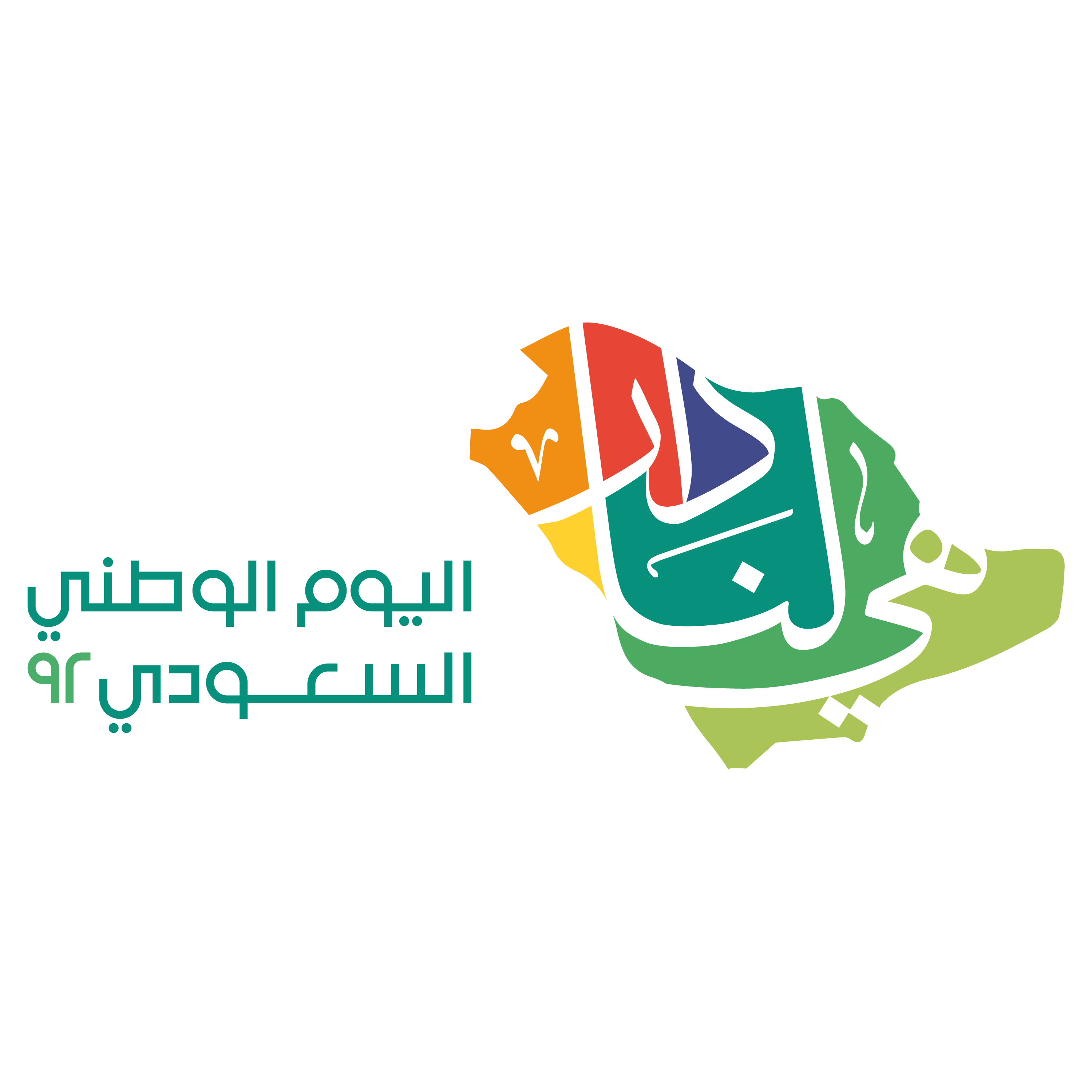 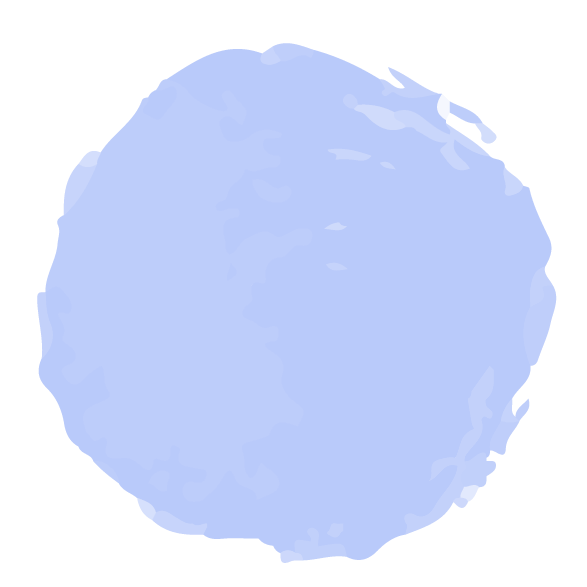 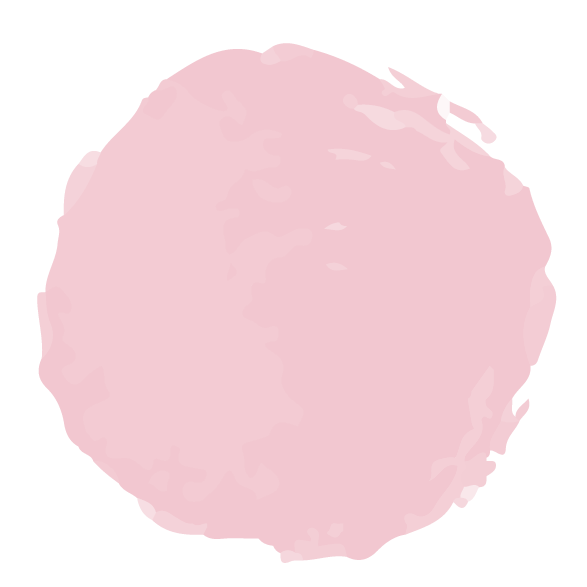 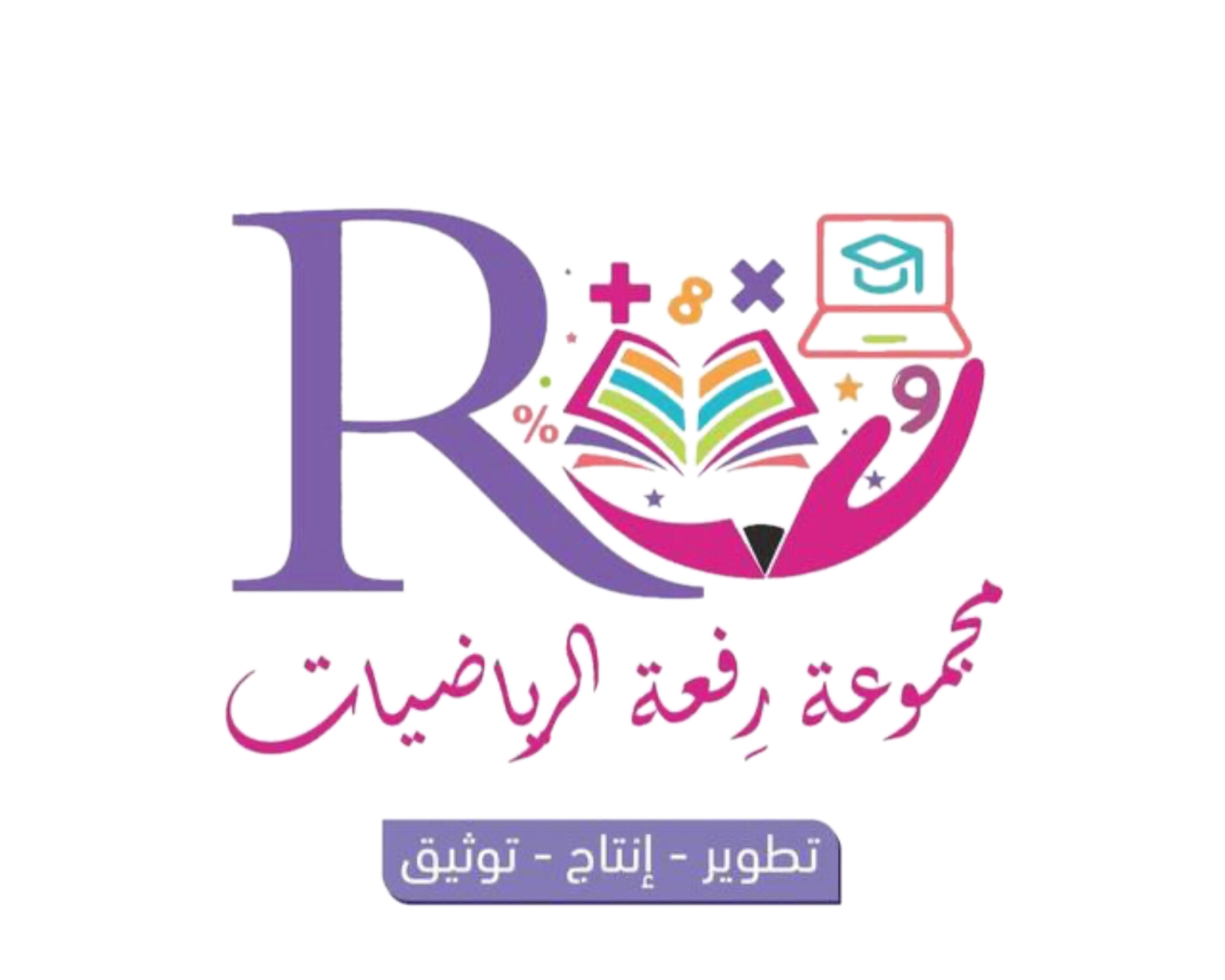 صباح الخير ياوطني 
صباح المجد والعلياء
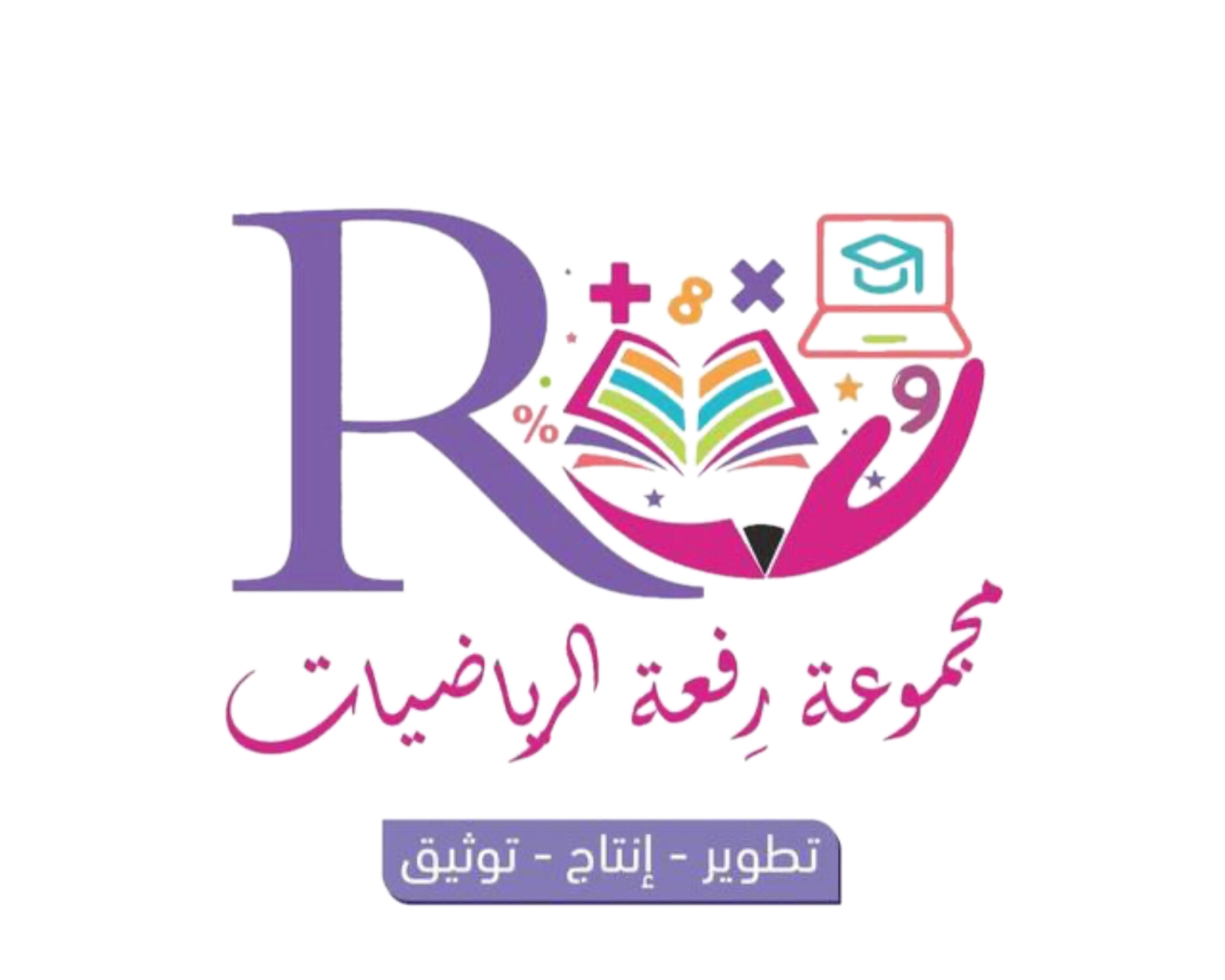 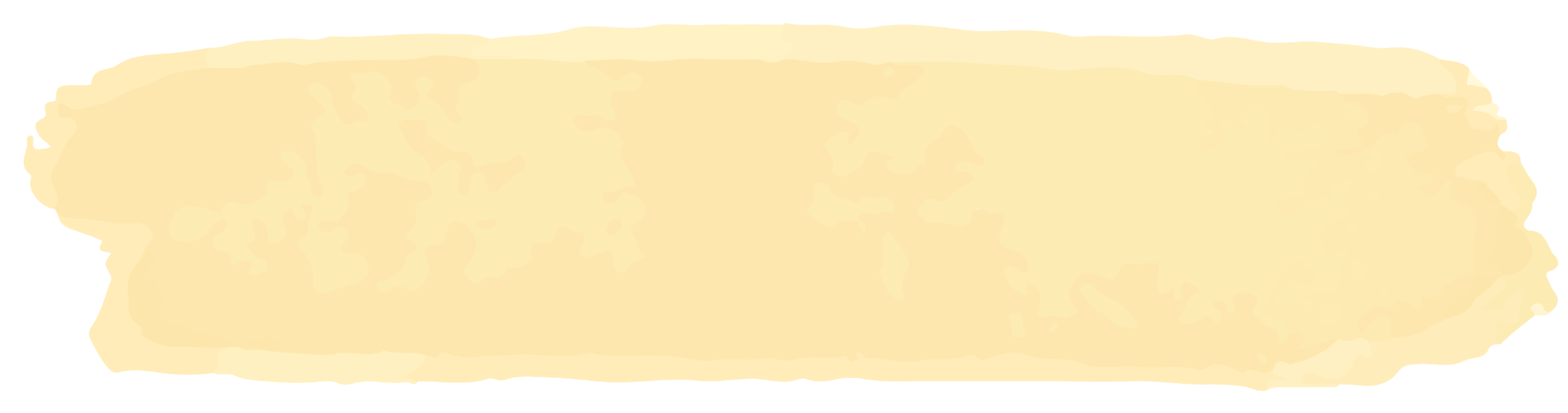 الحضور والغياب
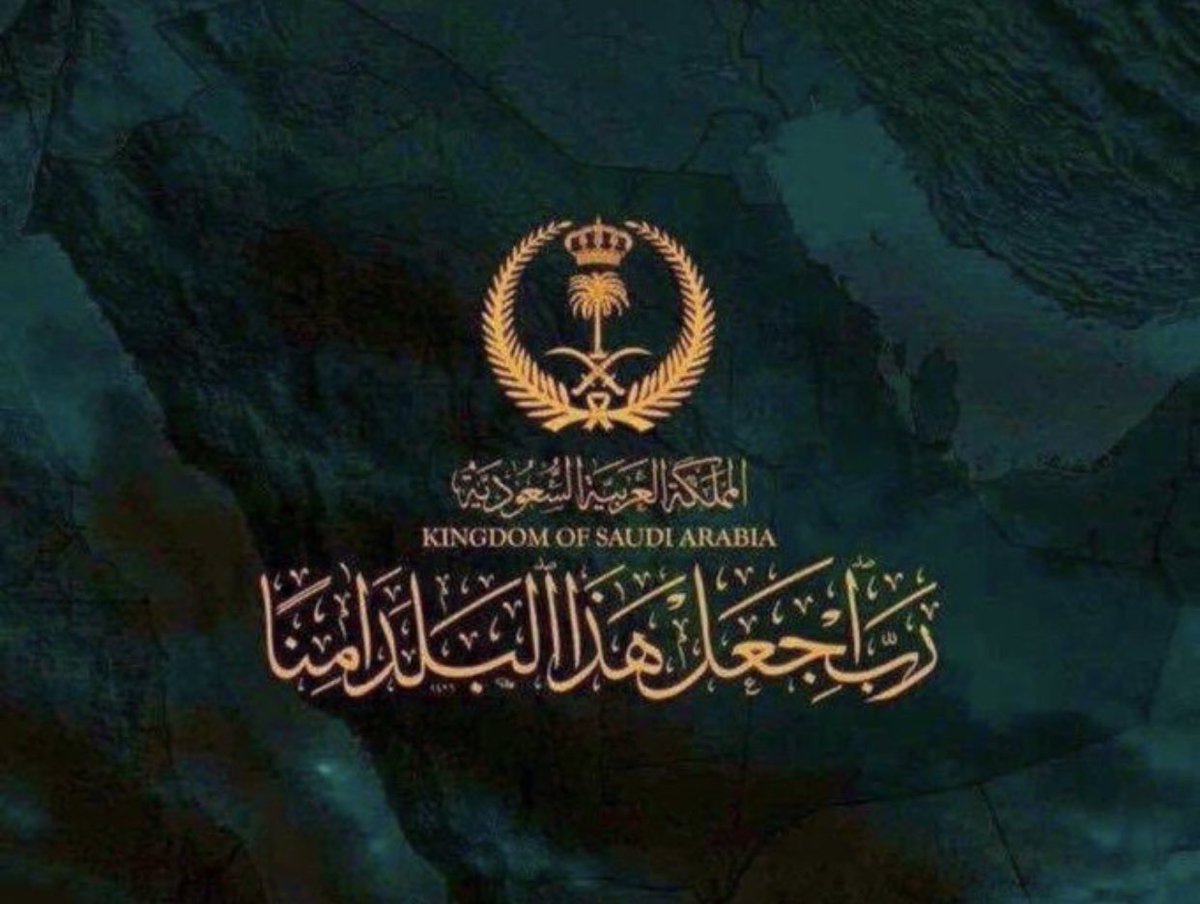 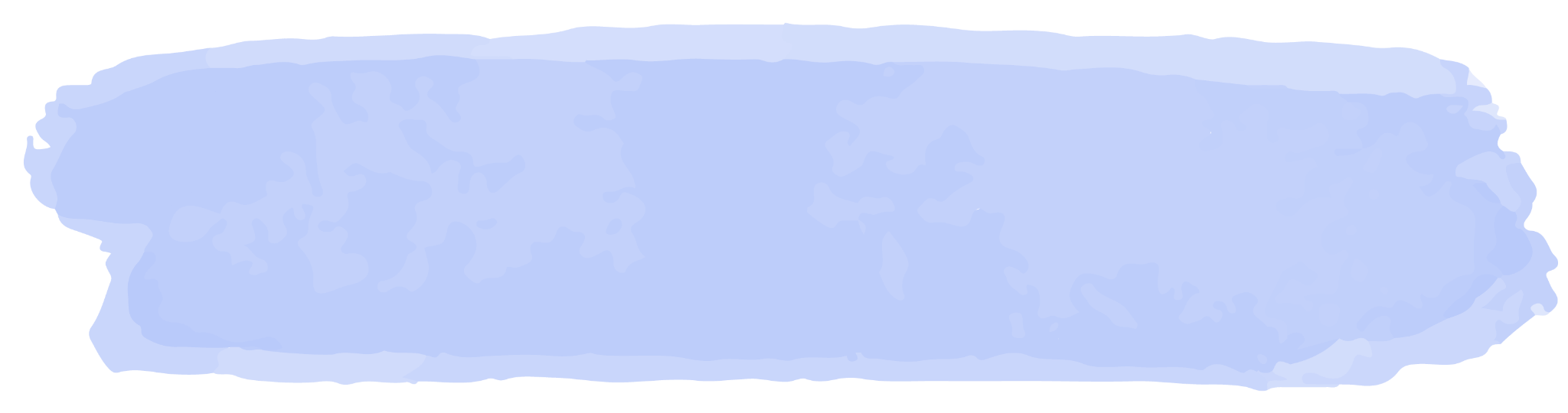 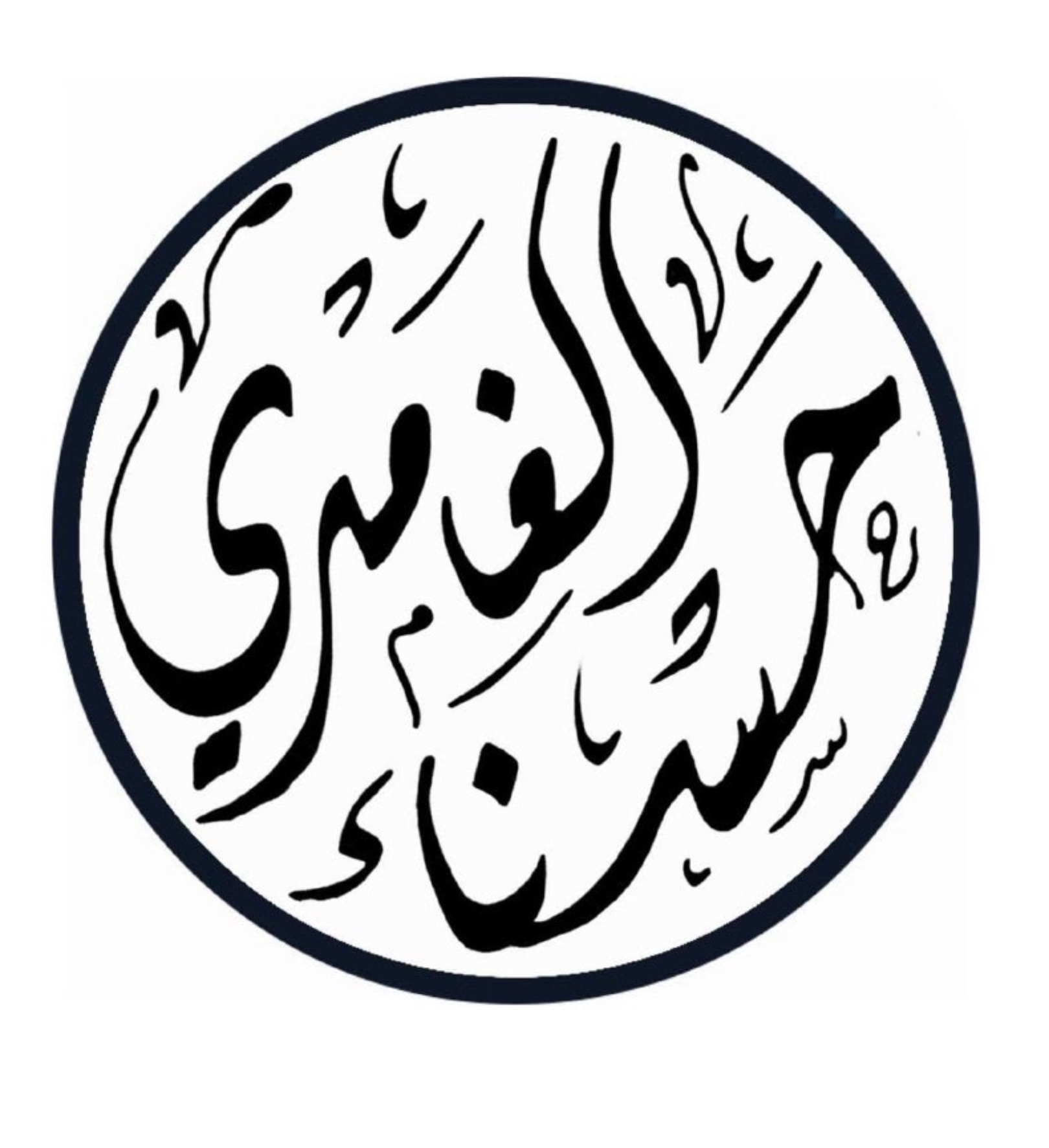 حل الواجب
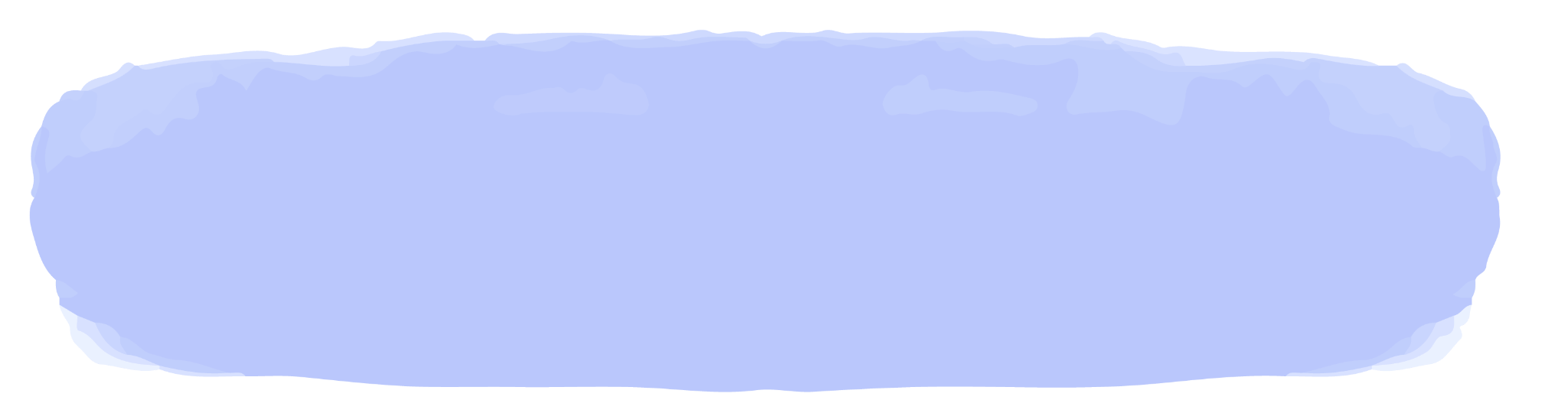 .
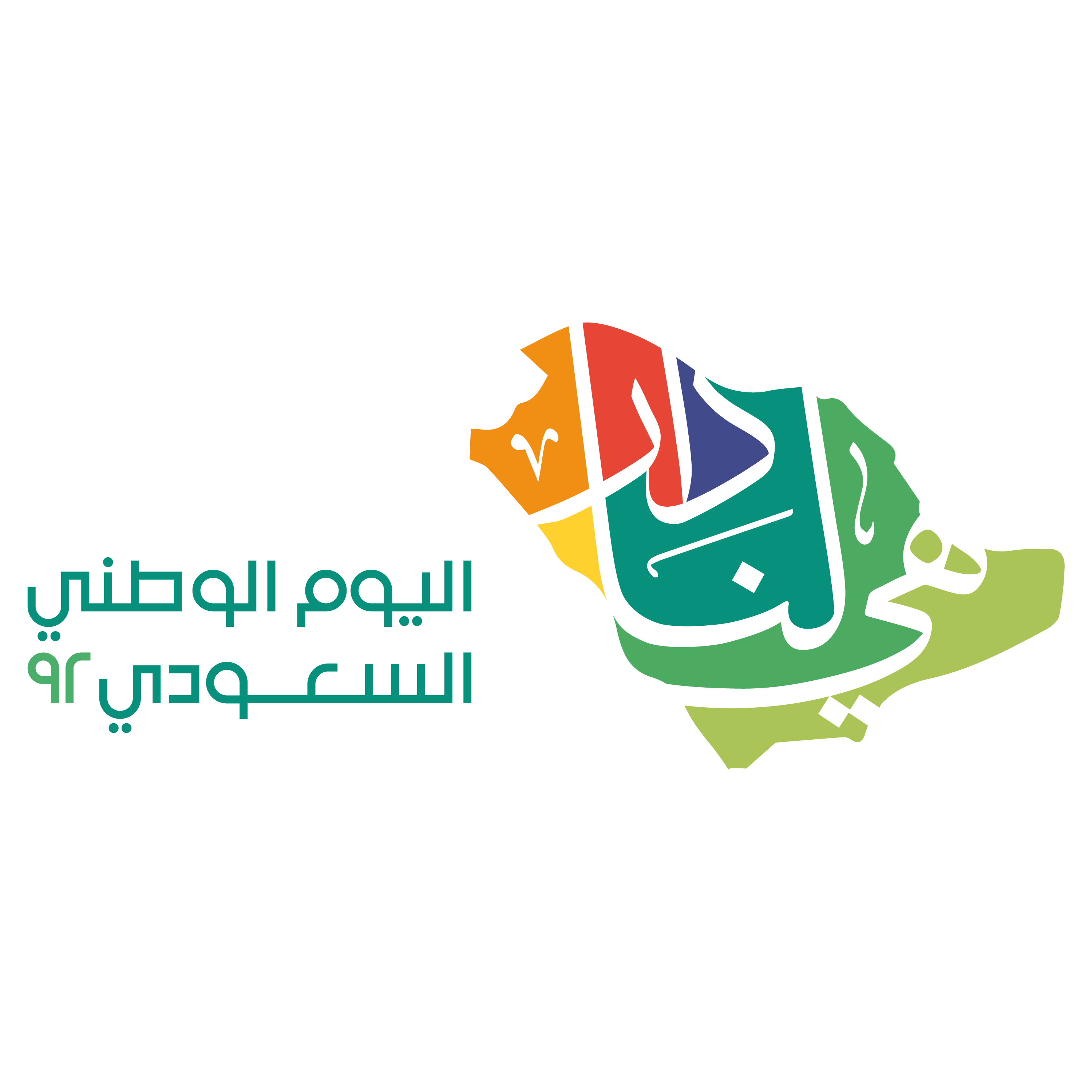 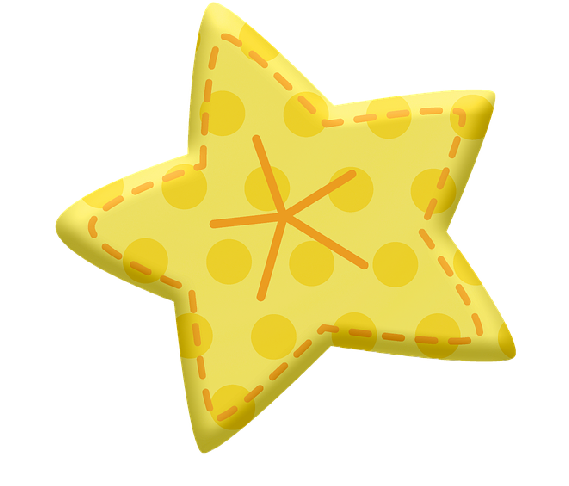 شريط الذكريات
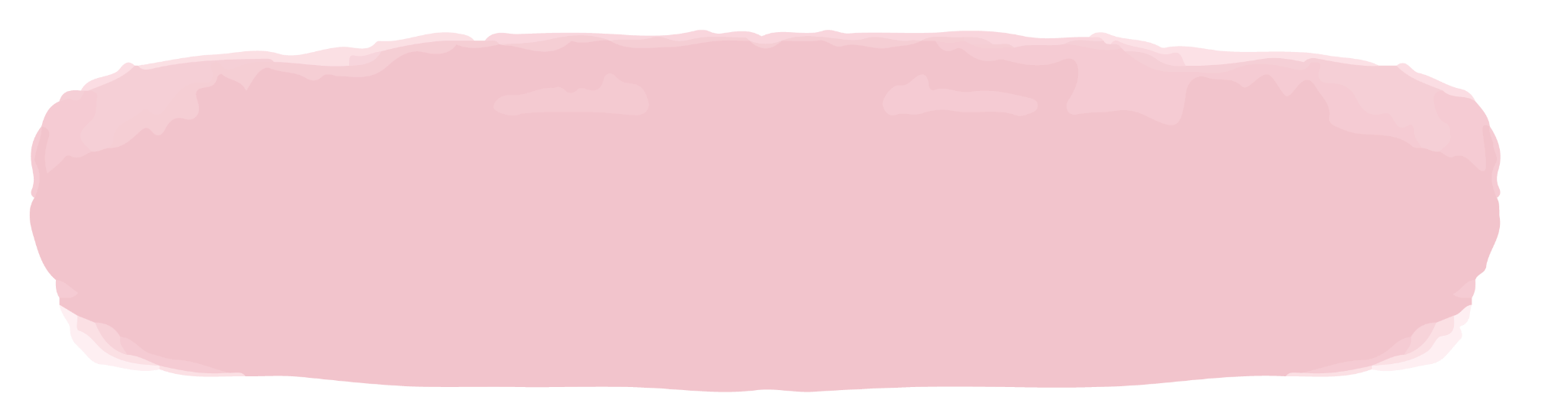 العلاقات
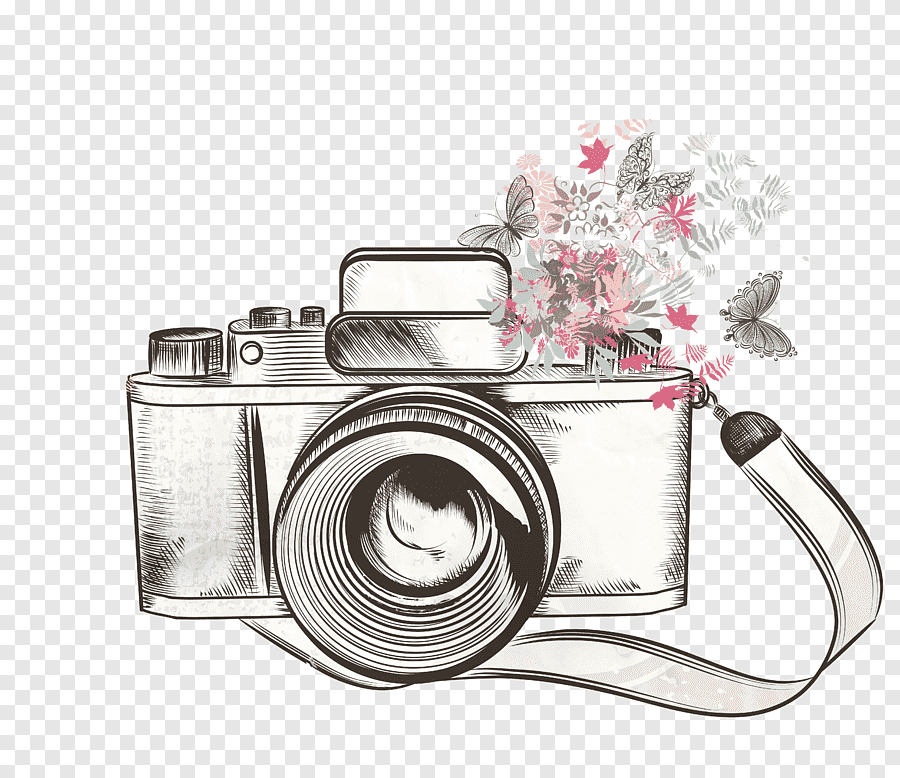 .
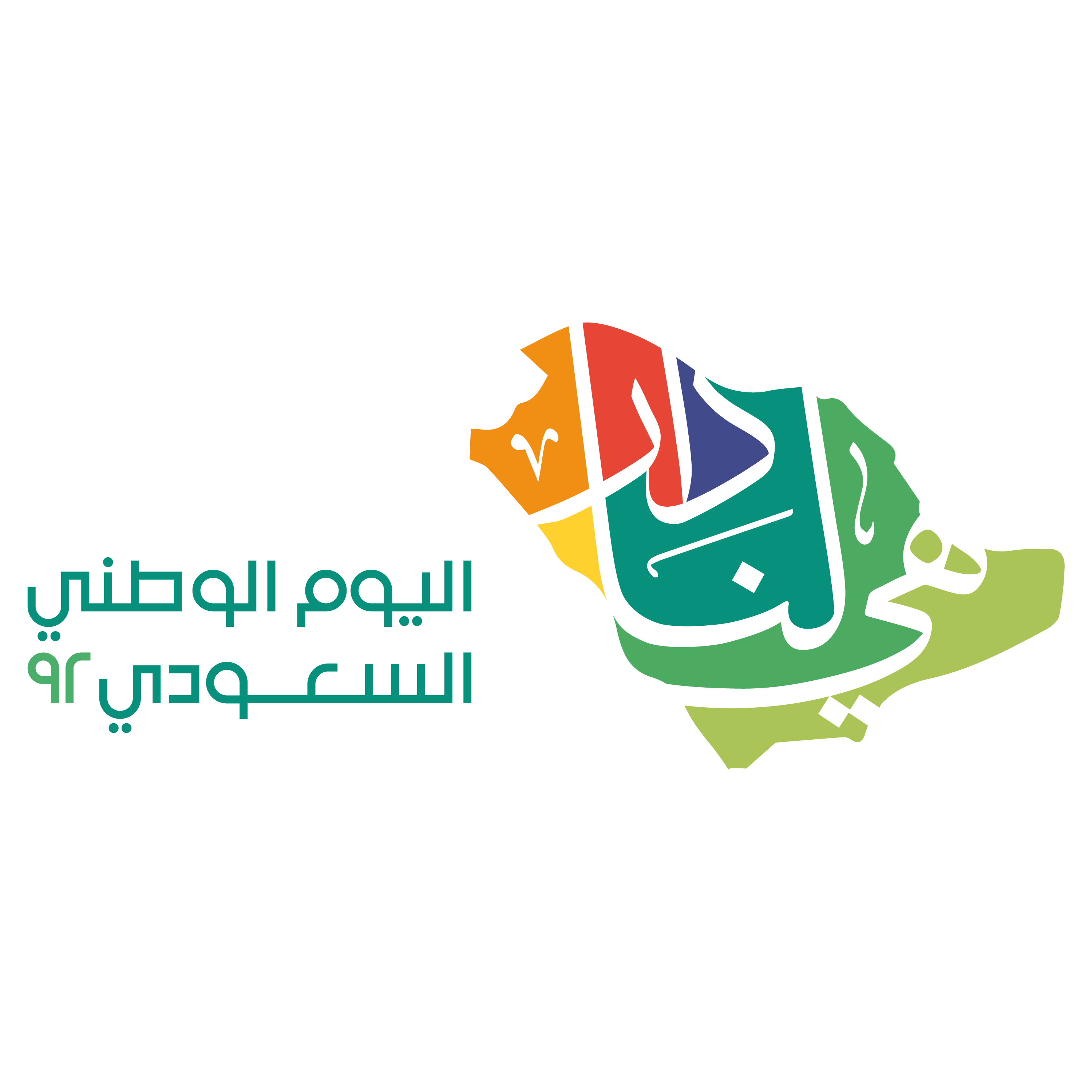 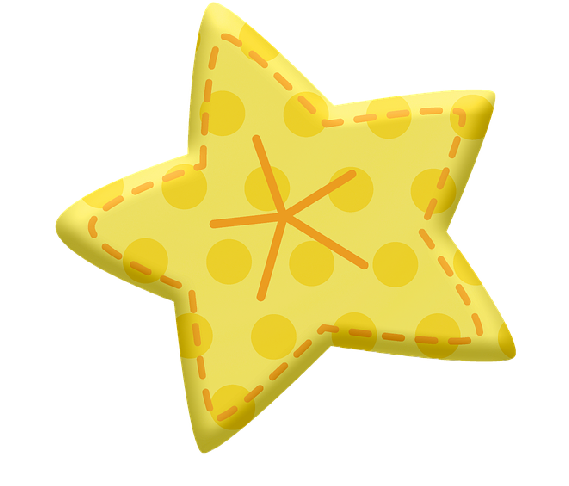 المدى ={ ٣، -٤، ٢،١ }
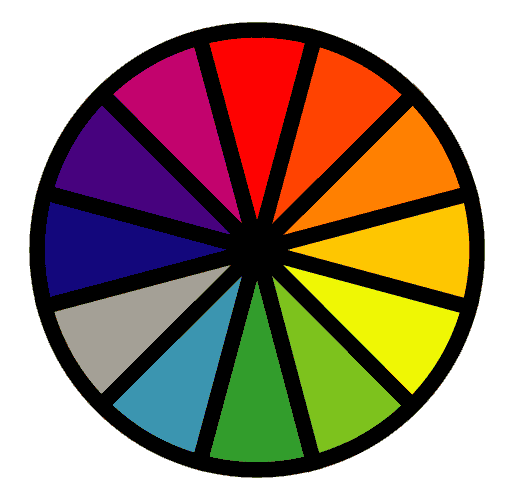 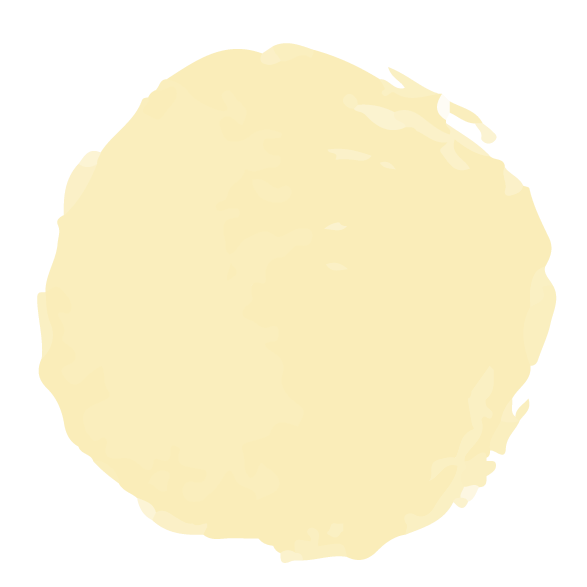 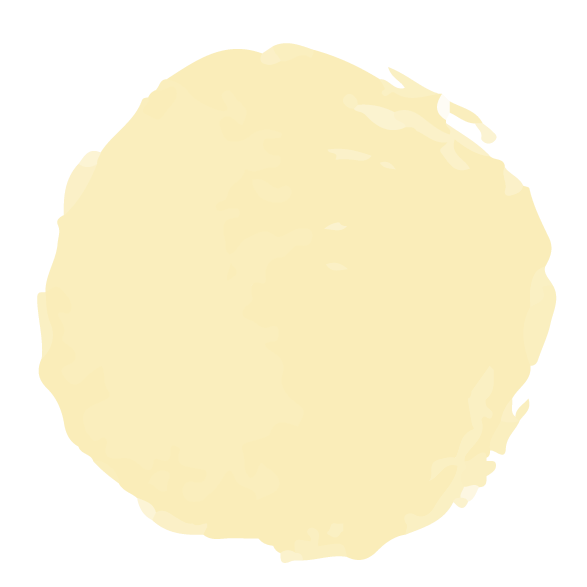 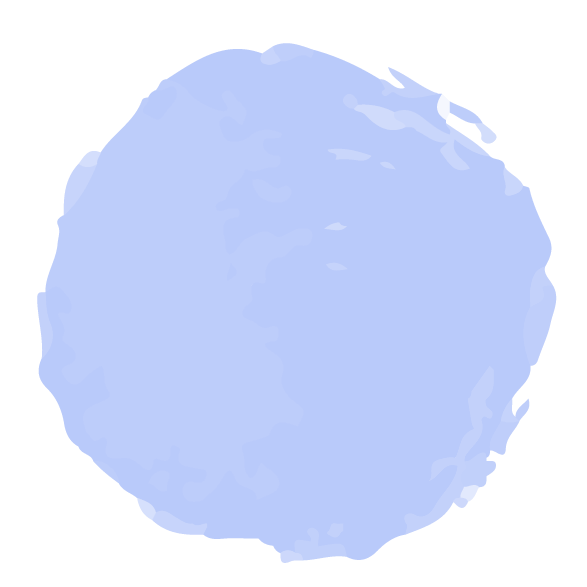 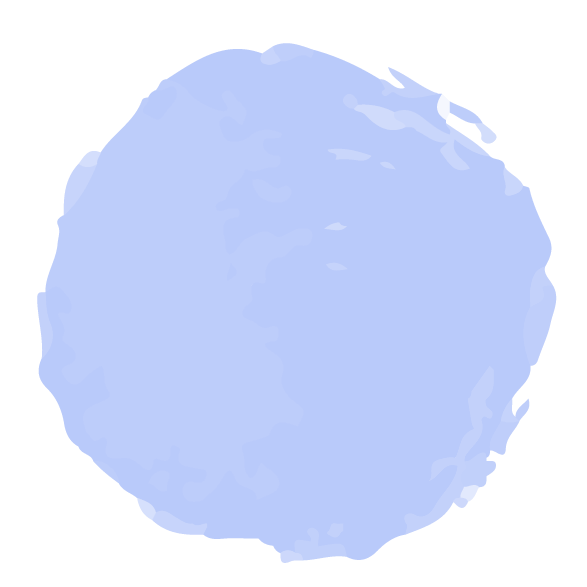 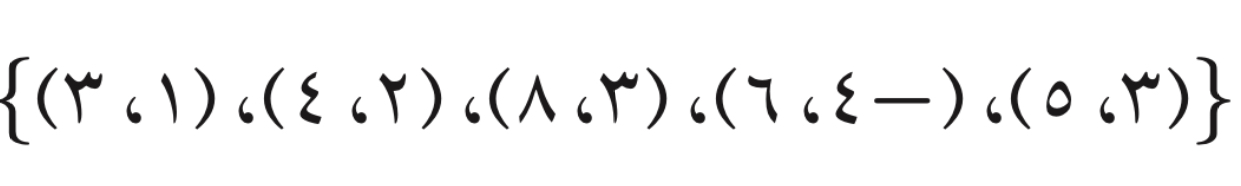 الاختيار العشوائي
⭐️
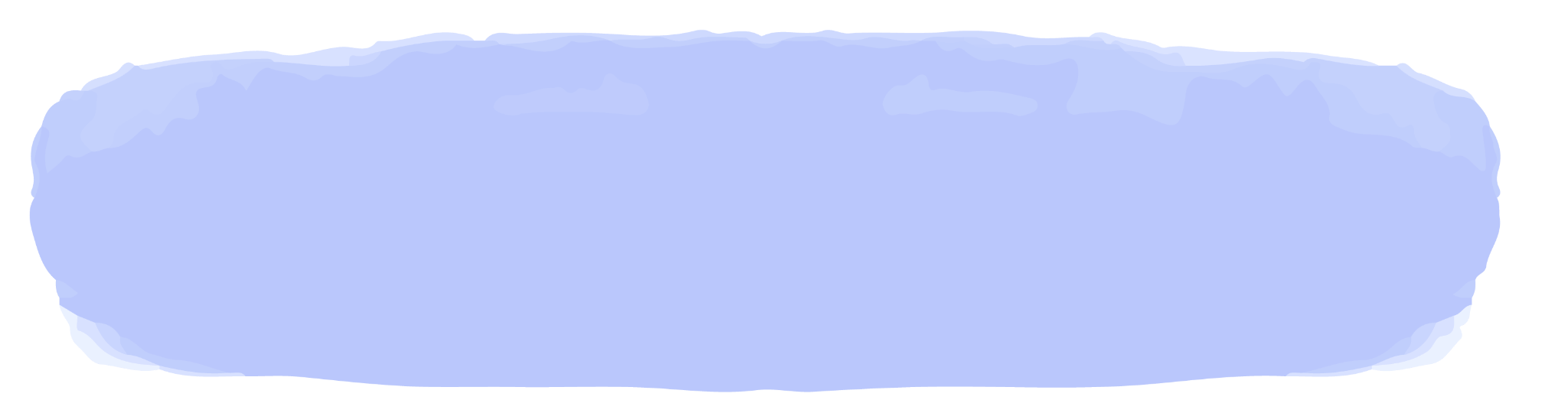 ضع علامة صح او خطا
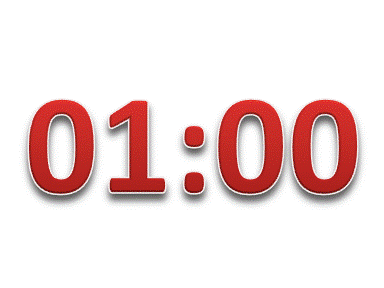 يمكن تمثيل العلاقات بطريقة واحدة فقط
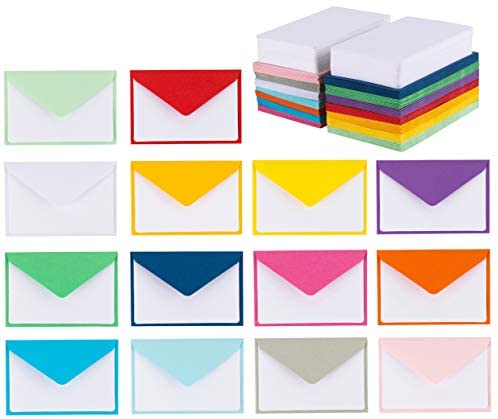 ١
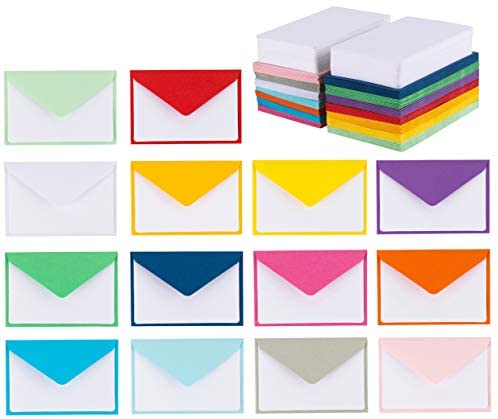 ٢
تحصلين على ⭐️درجة ⭐️ يانجمة الرياضيات
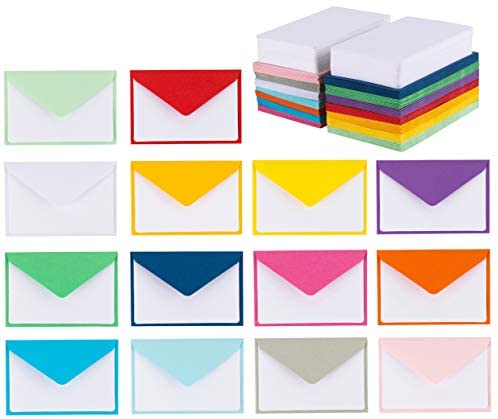 ٣
المتغير المستقل للعلاقة : 
كلما نقصت المبيعات في متجر سلطان كان الربح أقل هو المبيعات
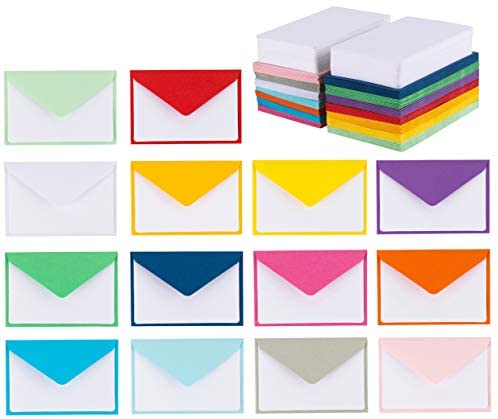 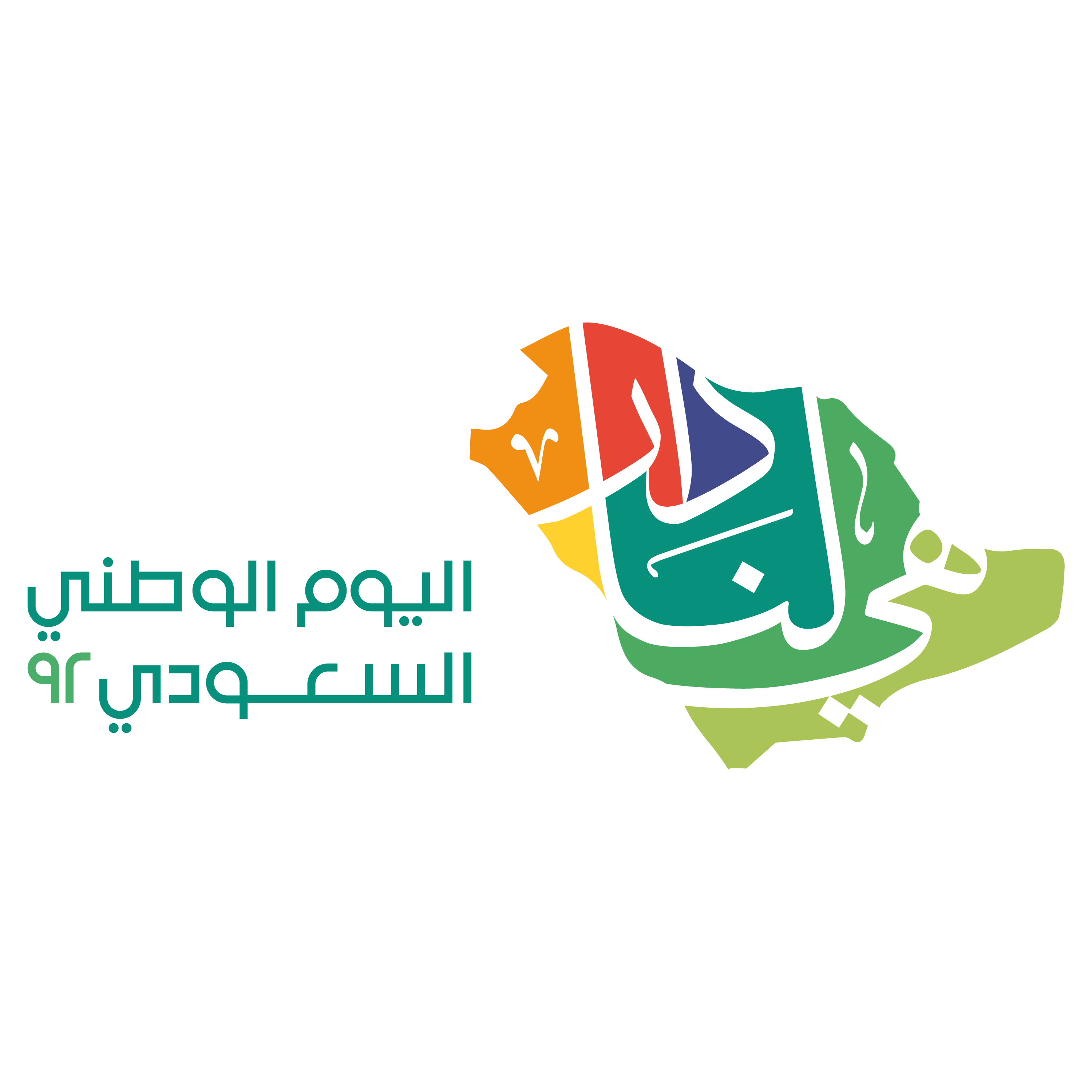 ٤
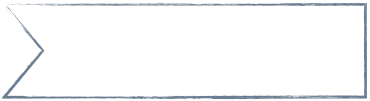 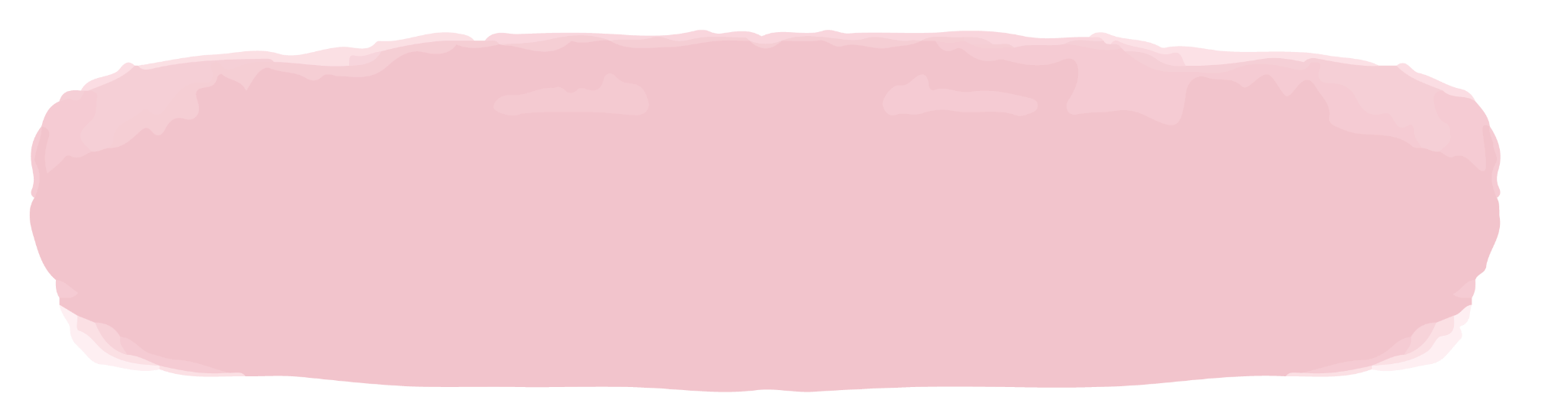 اليوم
علمتني الرياضيات  
انه في شي اسمه مالا نهاية فلا تكن محدود الفكر والطموح
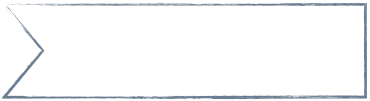 التاريخ
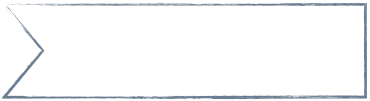 مهارات سابقة
الحصة
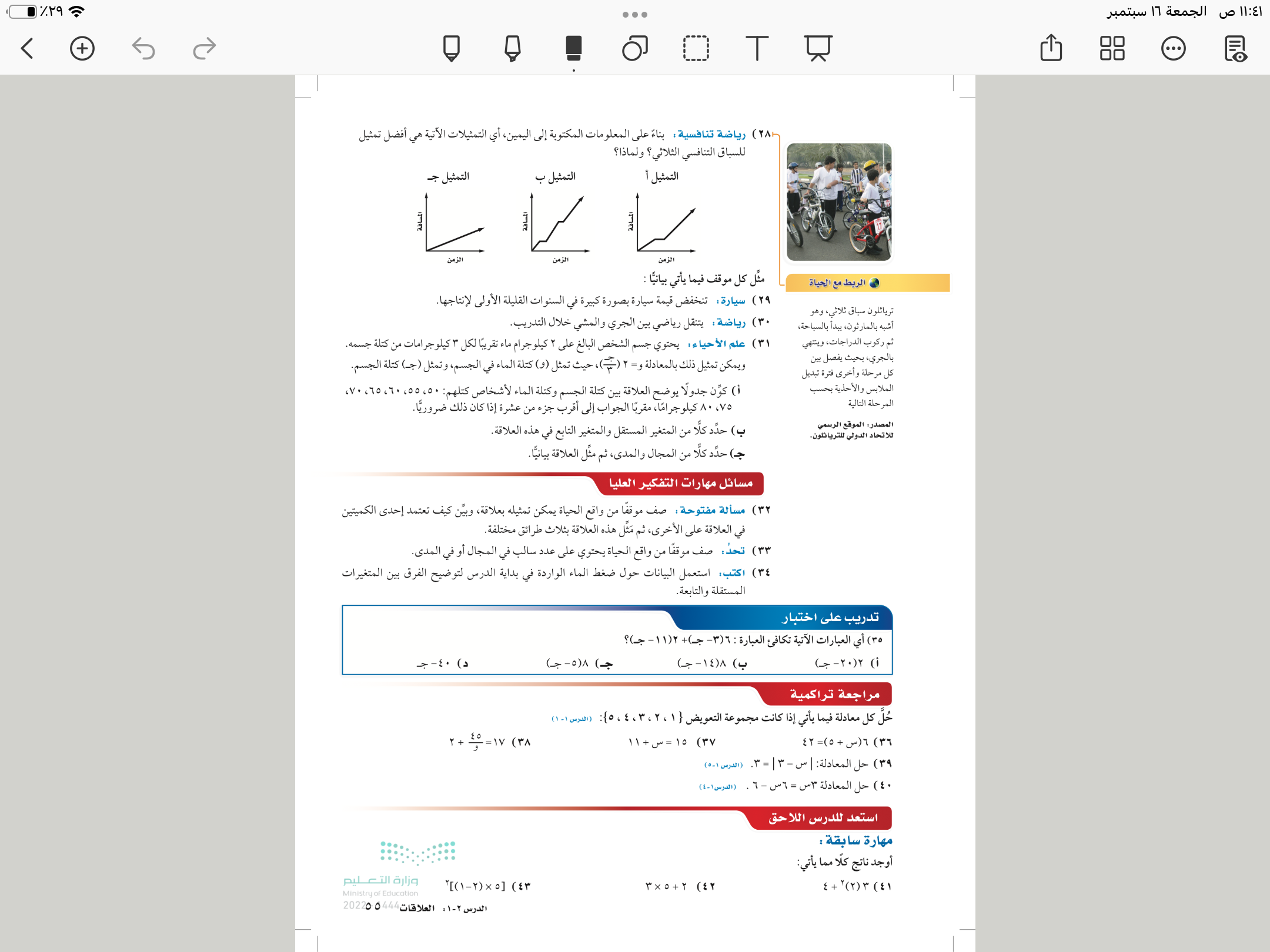 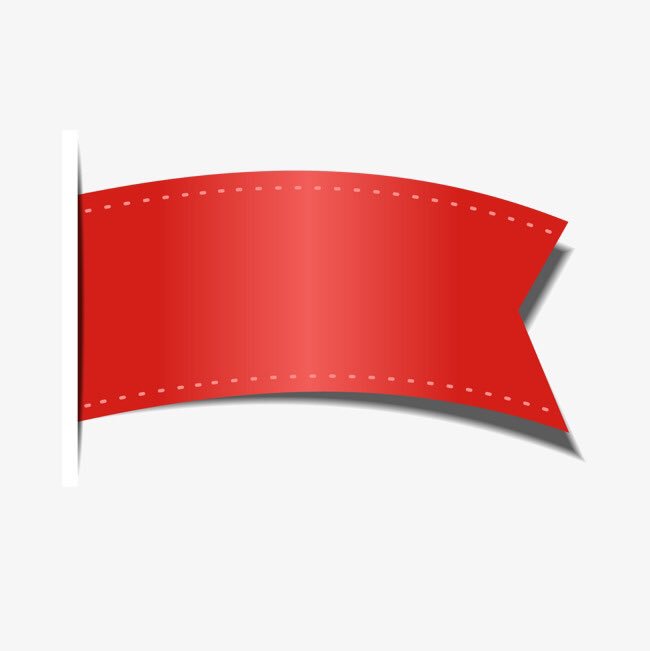 صفحة
٥٦
استراتيجية التصفح
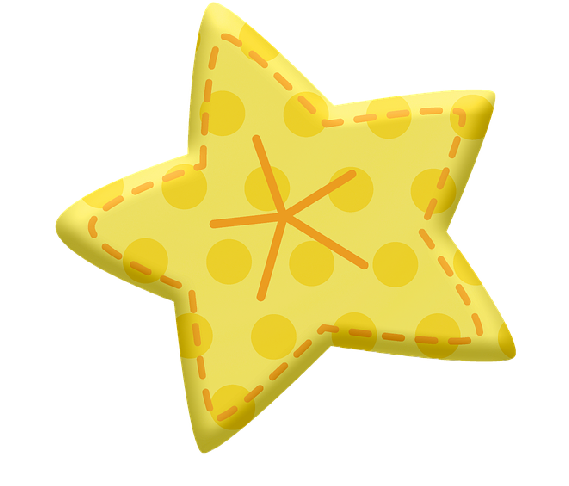 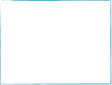 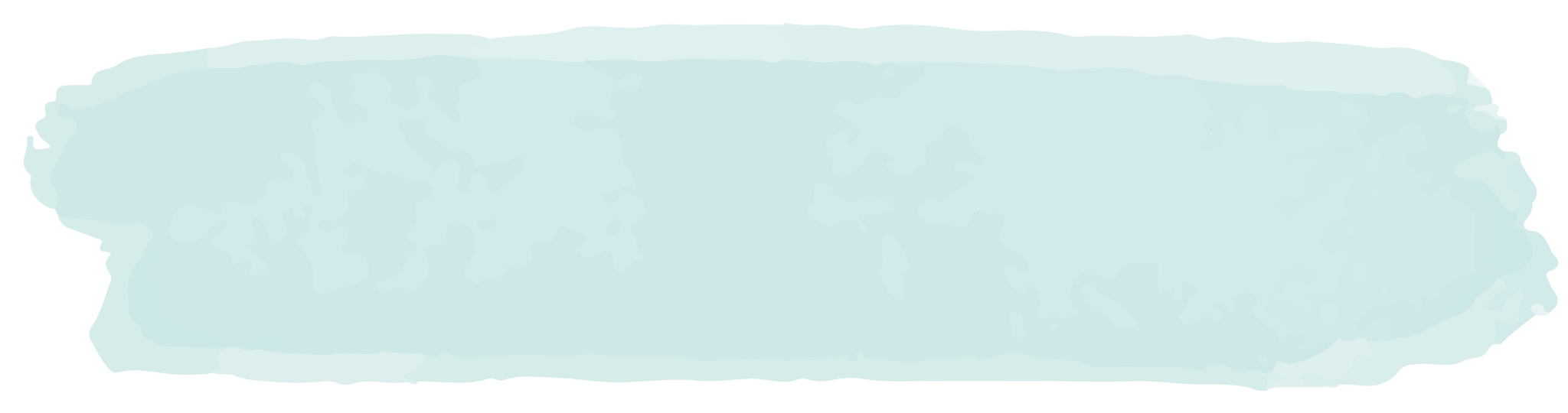 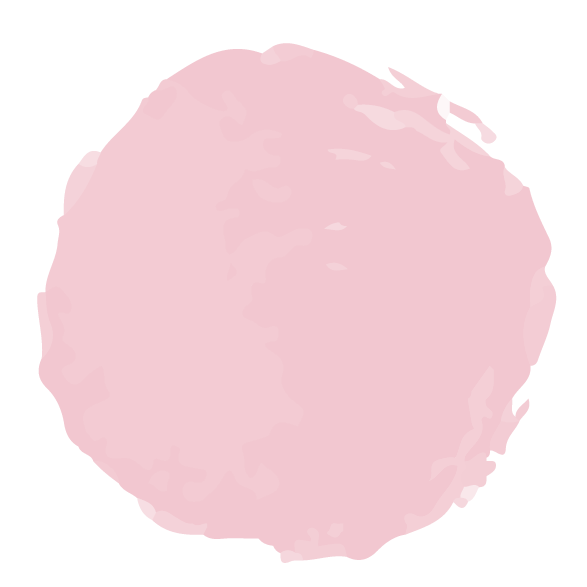 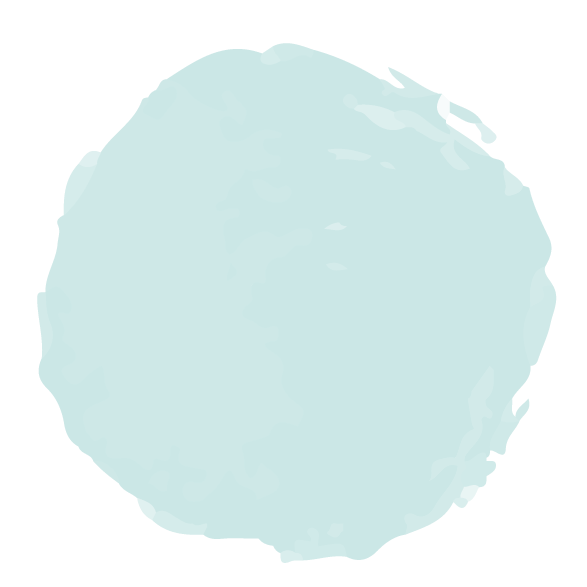 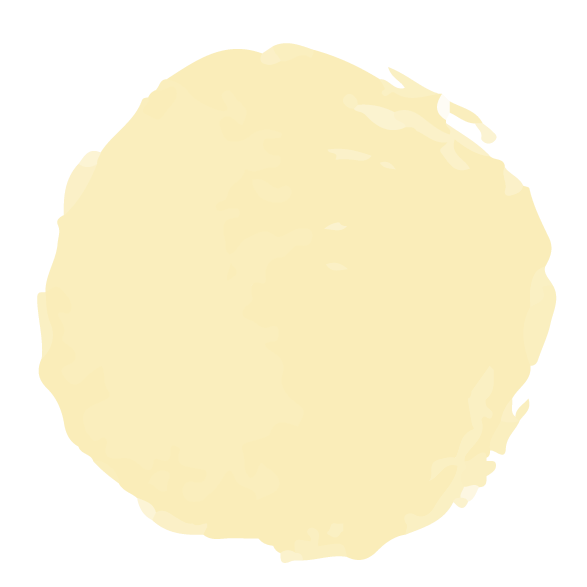 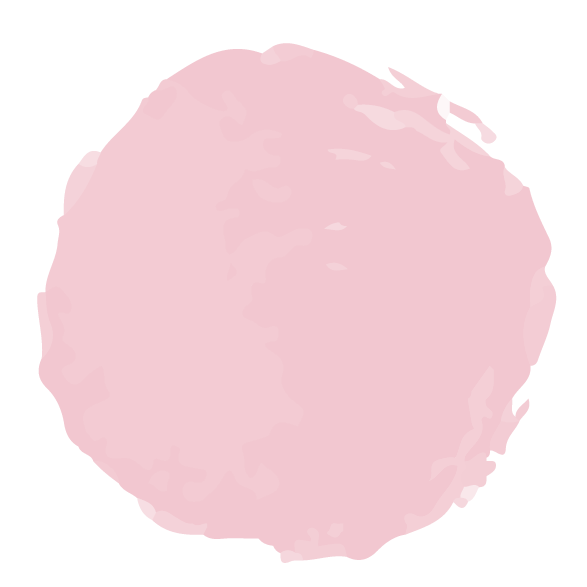 🎯تحديد ماذا كانت العلاقة تمثل دالة ام لا 
🎯ايجاد قيم الدوال
المفردات
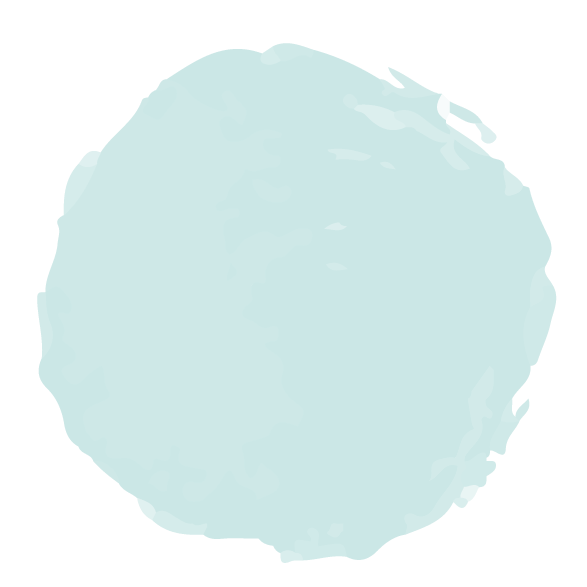 مرادف كلمة
المتصلة :
المستمرة  او متواصلة او غير منقطعة، …
العلاقات وتمثيلها وتفسيرها
الدالة ،الدالة المتصلة ،الدالة المنفصلة ،اختبار الخط الراسي ، الدالة غير الخطية
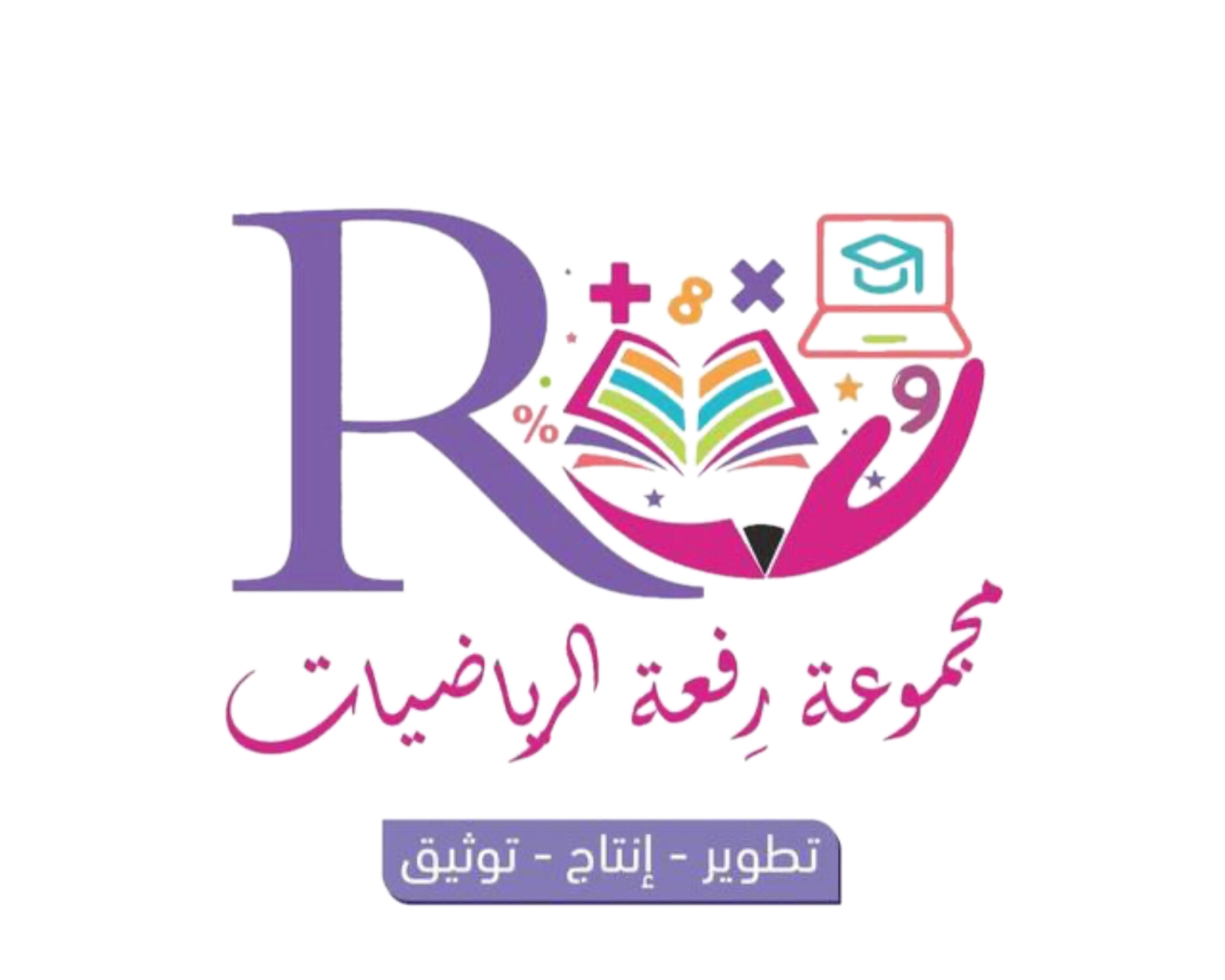 ٥٦
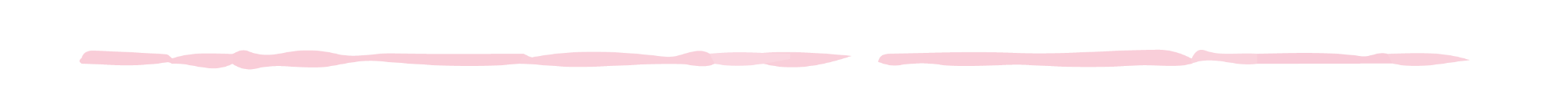 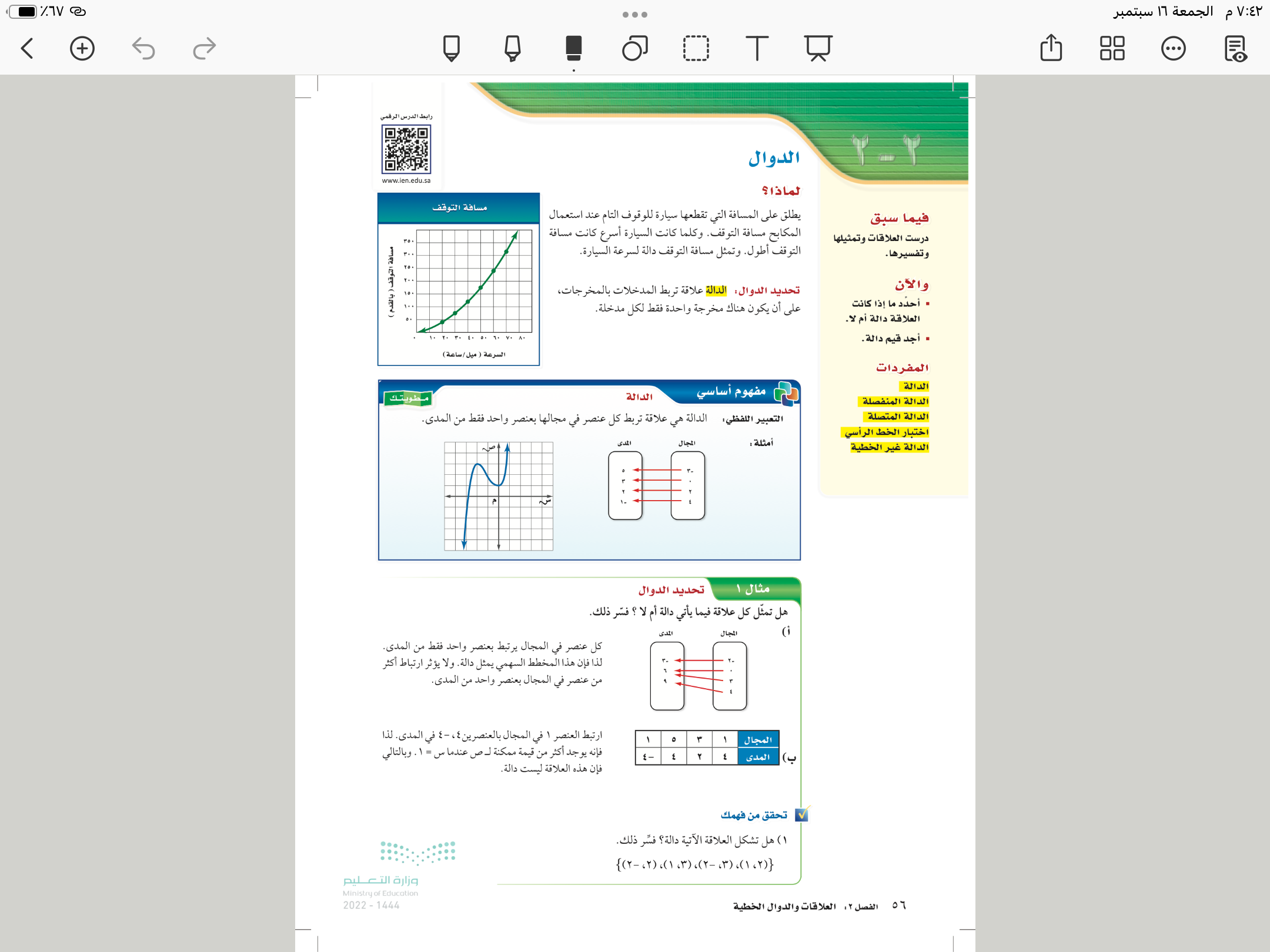 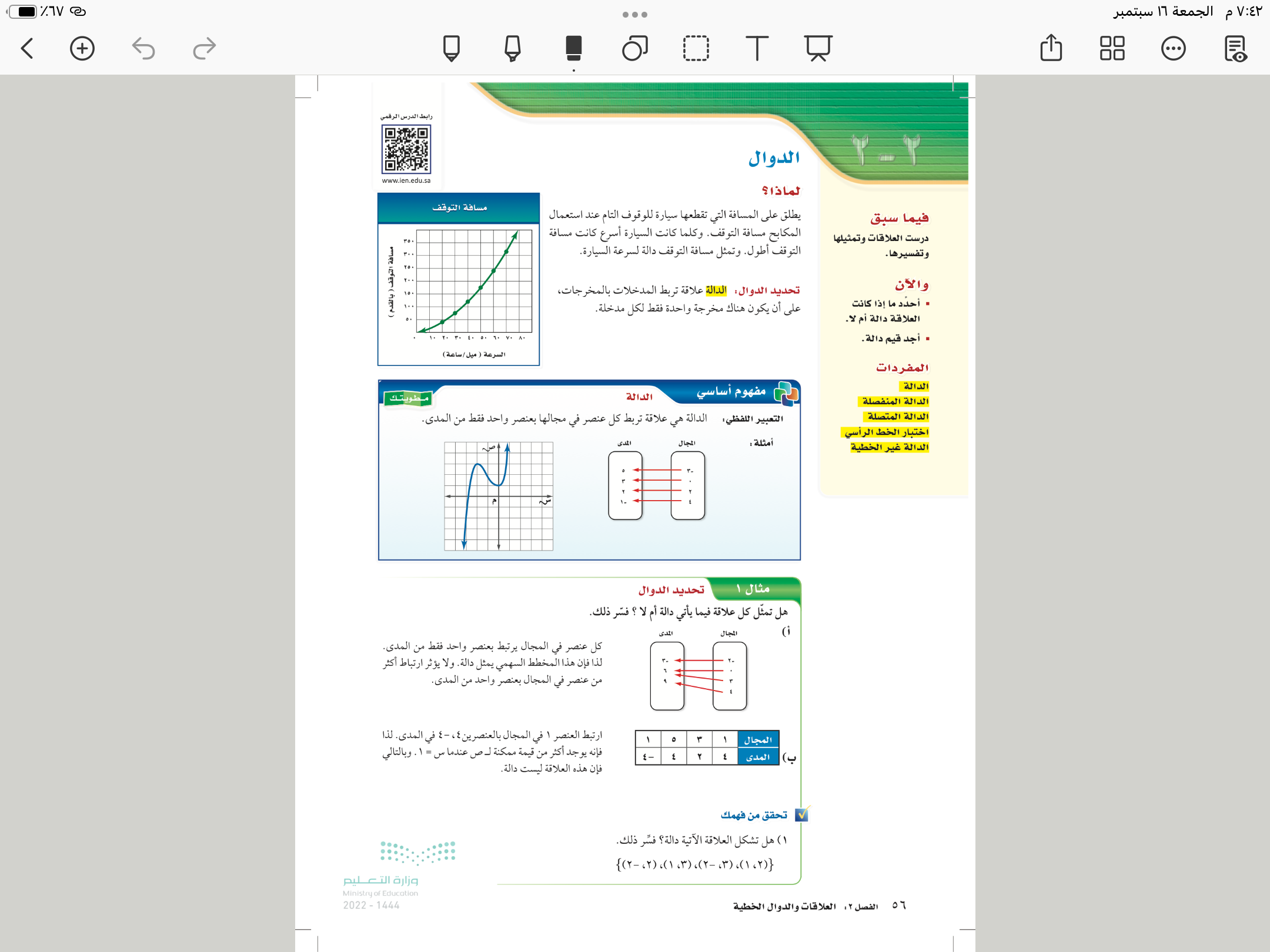 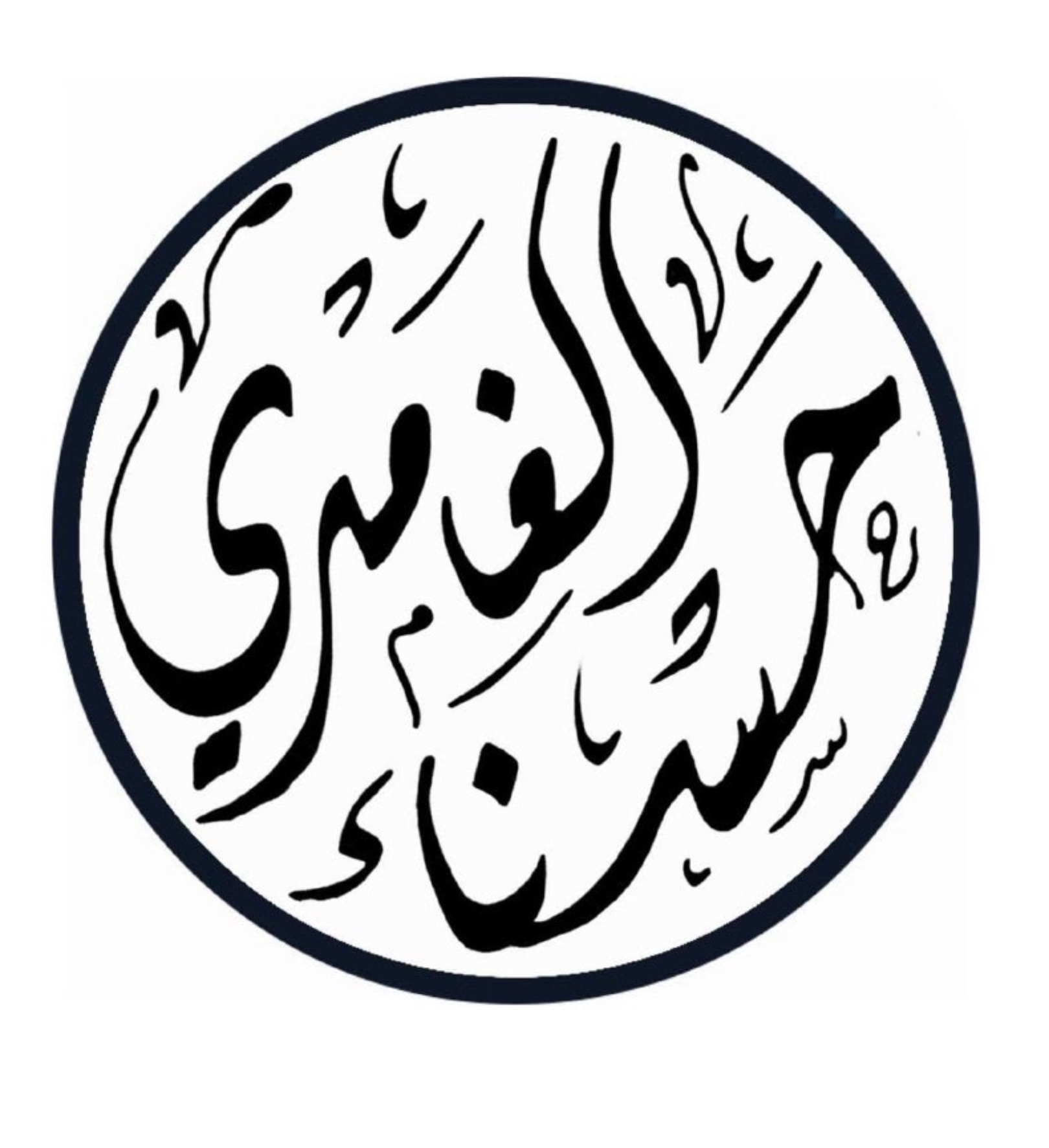 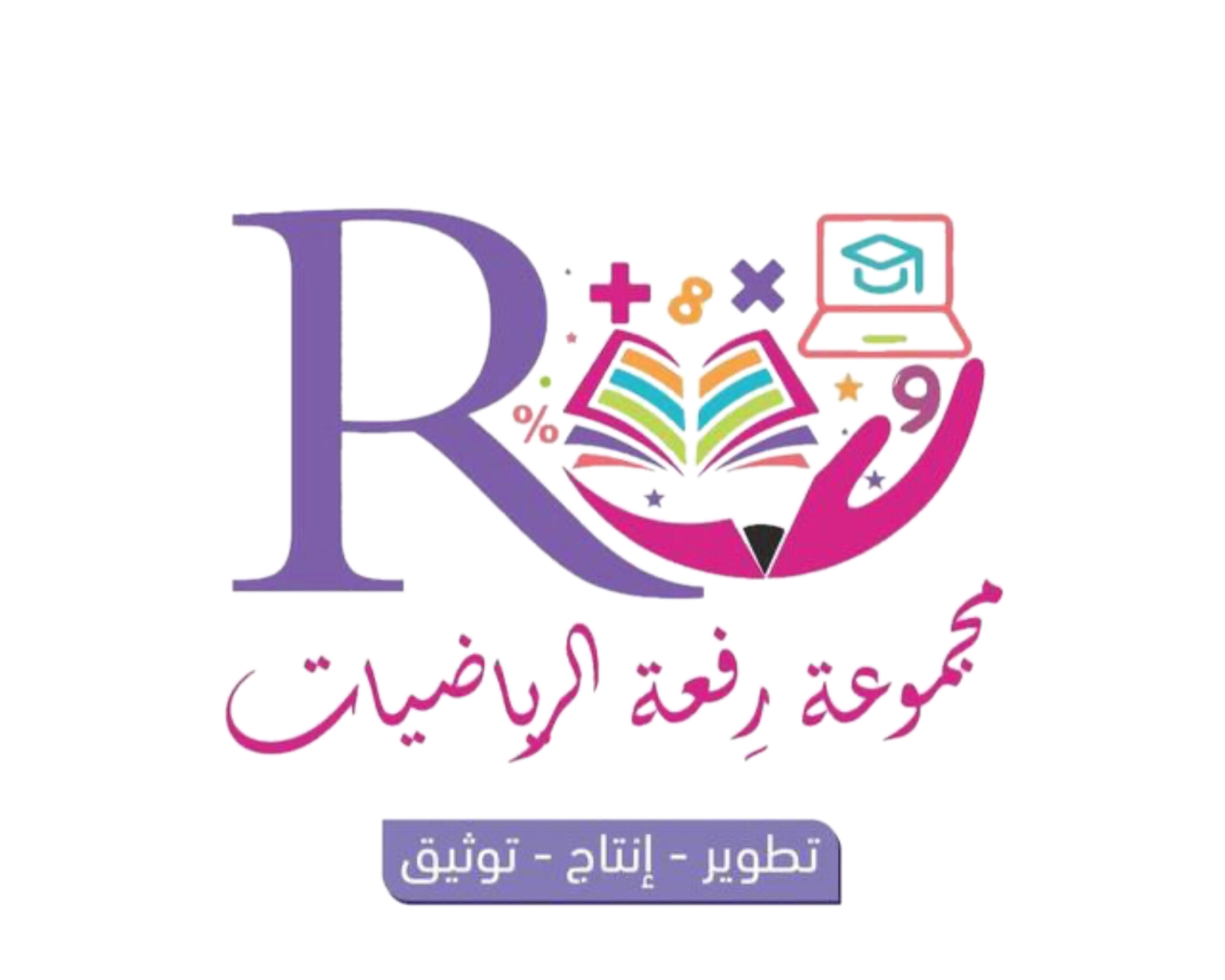 ٥٦
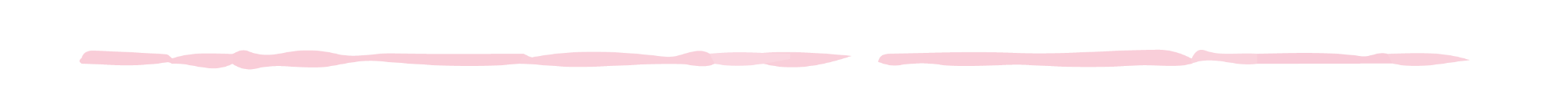 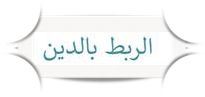 قال تعالى: { وَمَا خَلَقْتُ الْجِنَّ وَالْإِنْسَ إِلَّا لِيَعْبُدُونِ } [الذاريات: 56].
الجن 
الانس
عبادة الله عز وجل
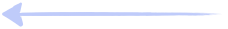 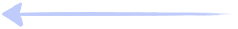 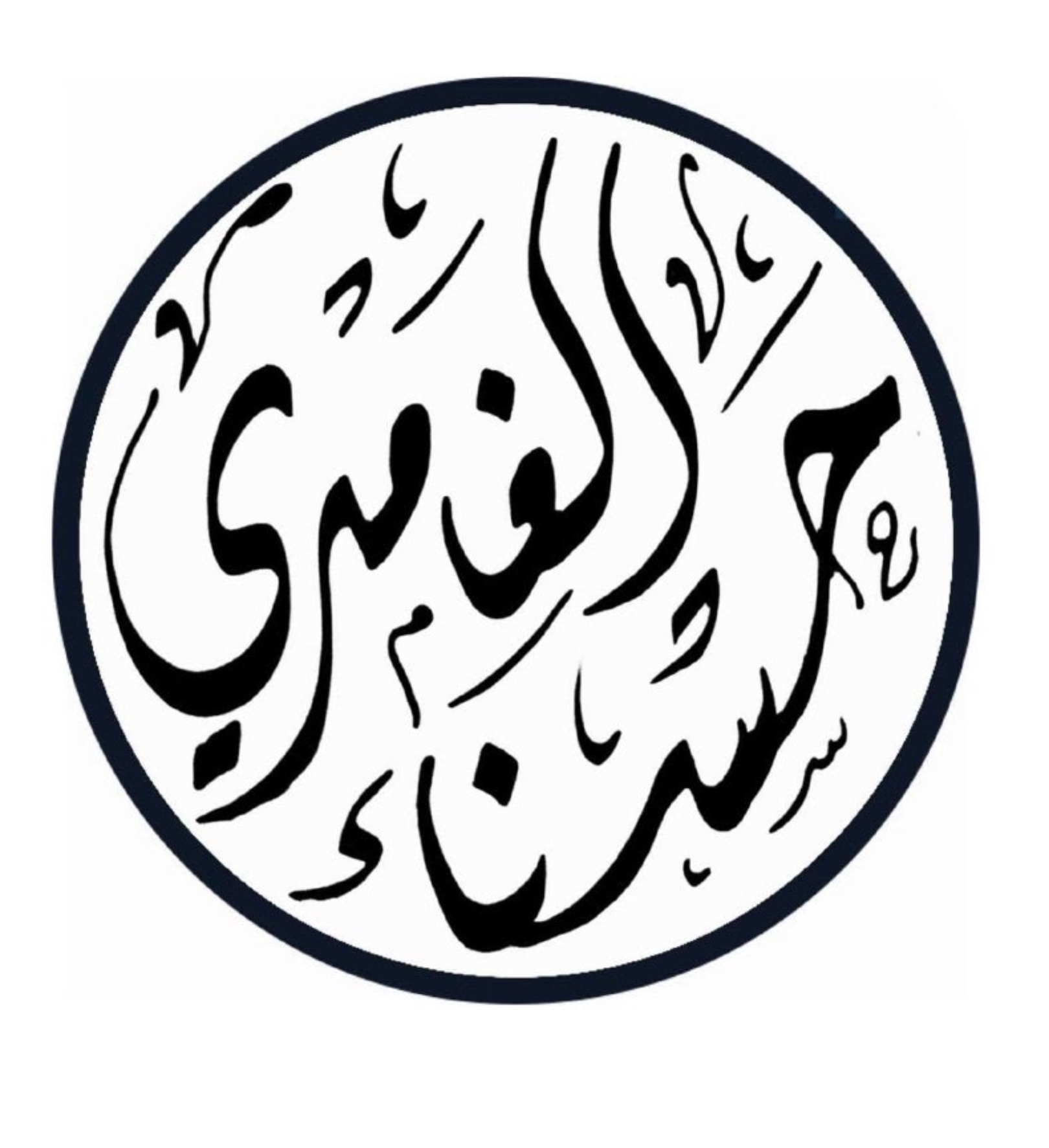 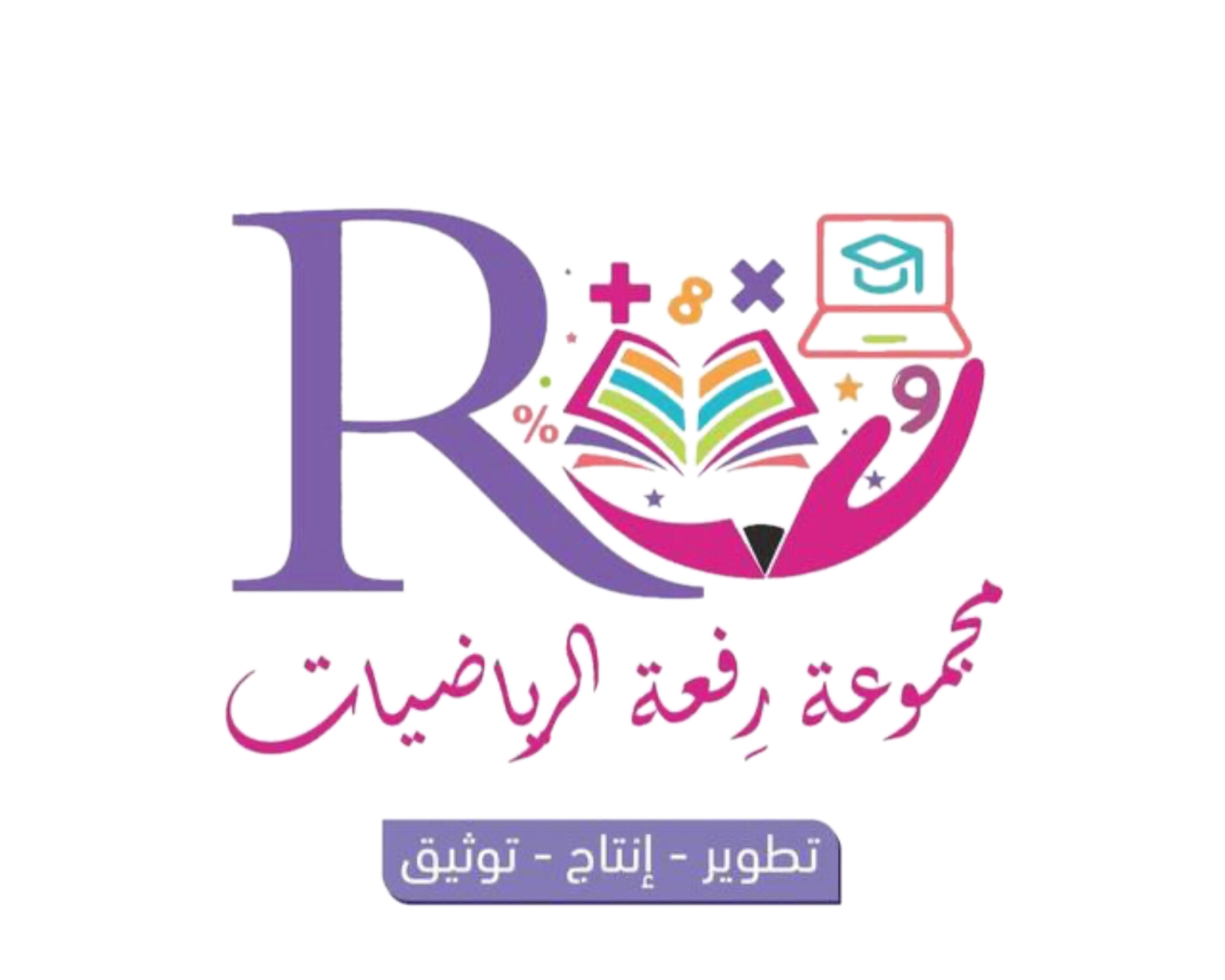 ٥٦
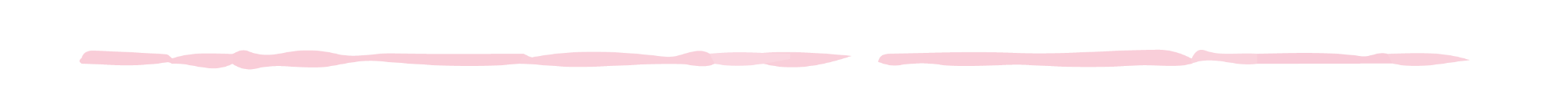 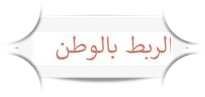 اعطي امثلة اخرى عزيزتي الطالبة 
ع علاقة تمثل دالة وطنية
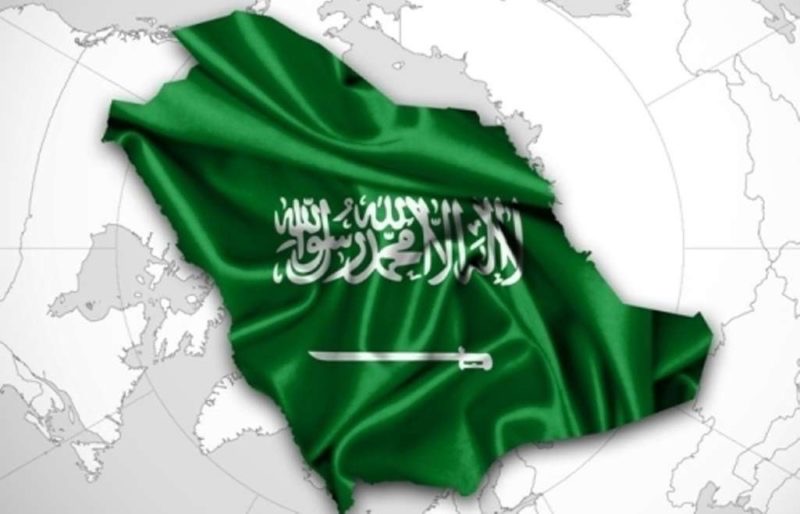 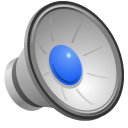 العملية التعليمية تمثل دالة 
مدخلاتها المعلم والمتعلم والبيئة التعليمية 
ومخرجاتها تحقيق اهداف التعليم   وفق رؤية ٢٠٣٠ 
وقاعدتها التخطيط الجيد
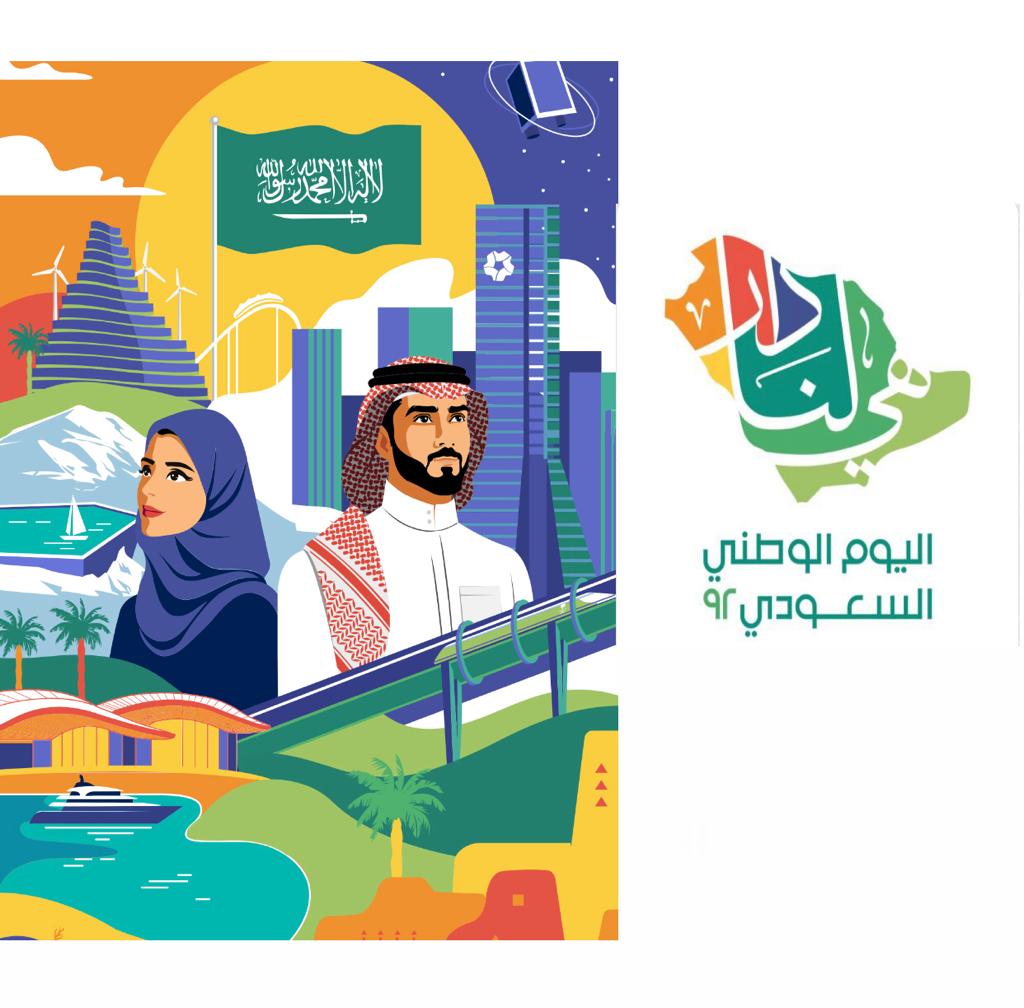 المعلم 
المتعلم 
البيئة التعليمية
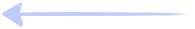 تحقيق اهداف التعليم
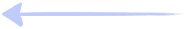 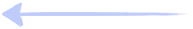 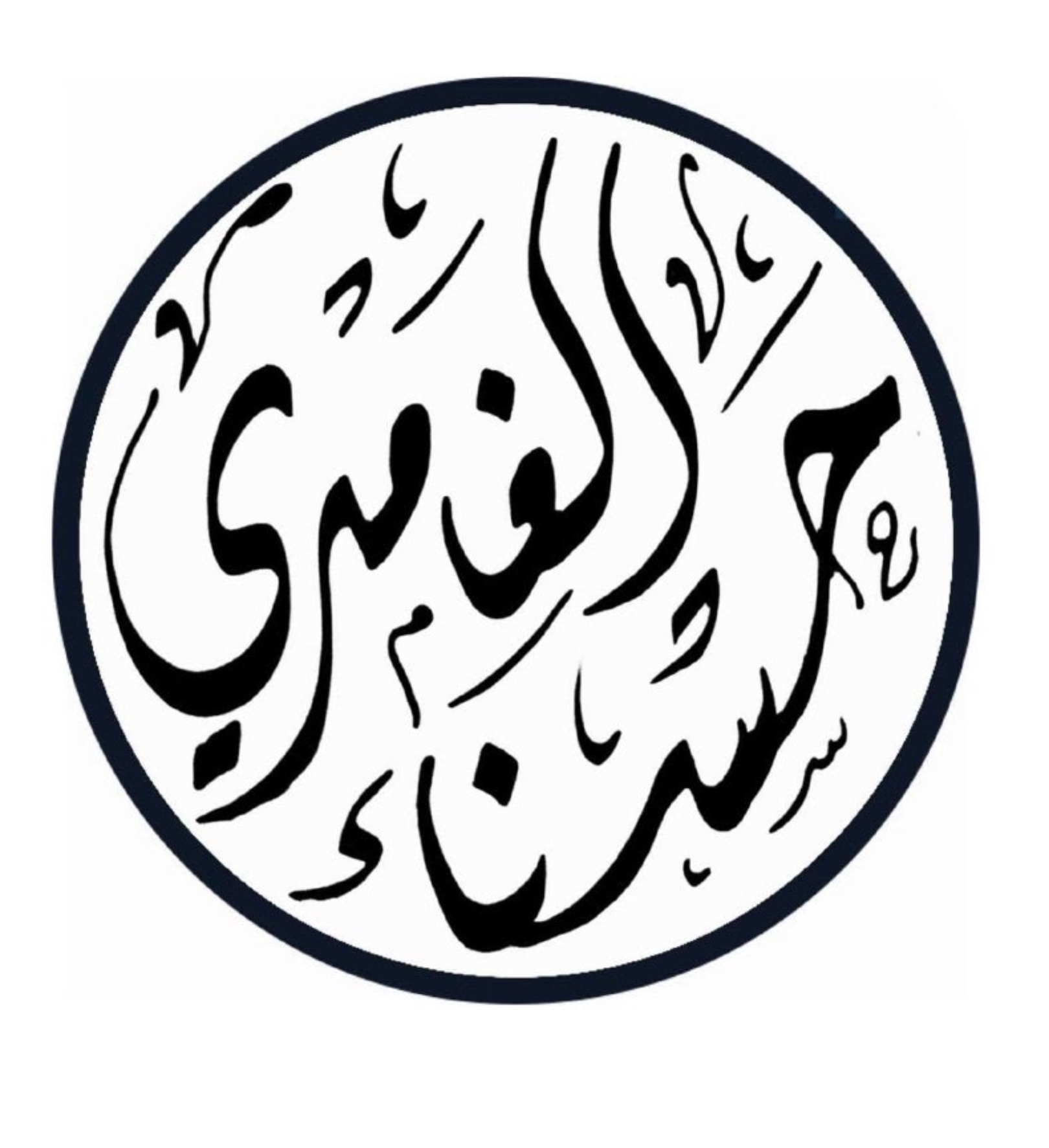 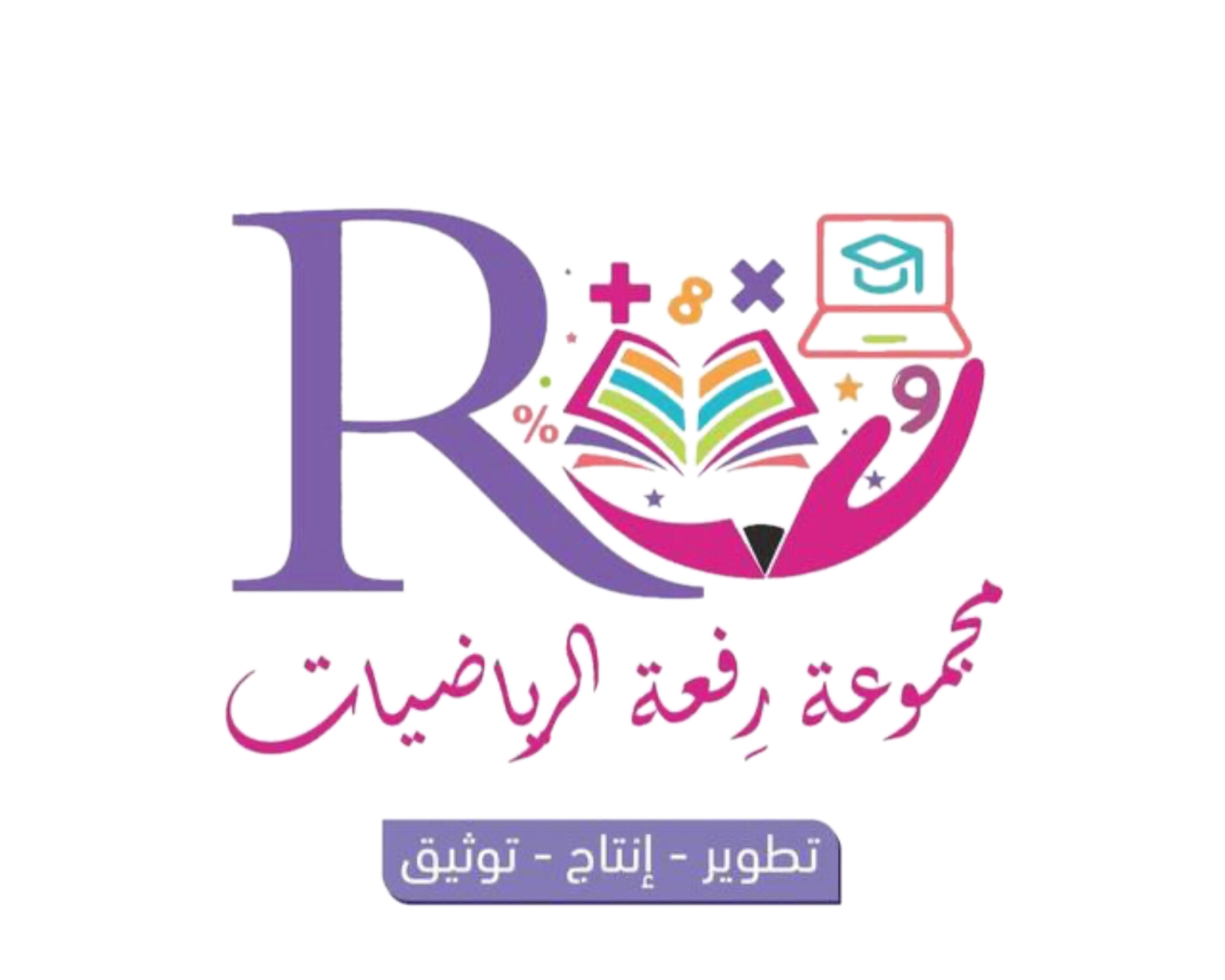 ٥٦
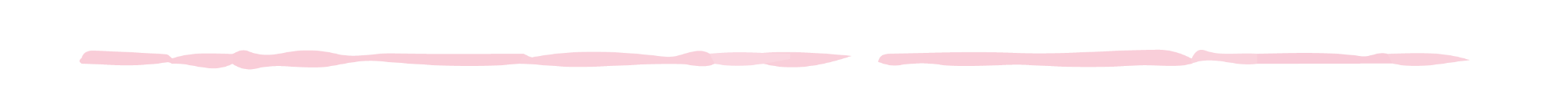 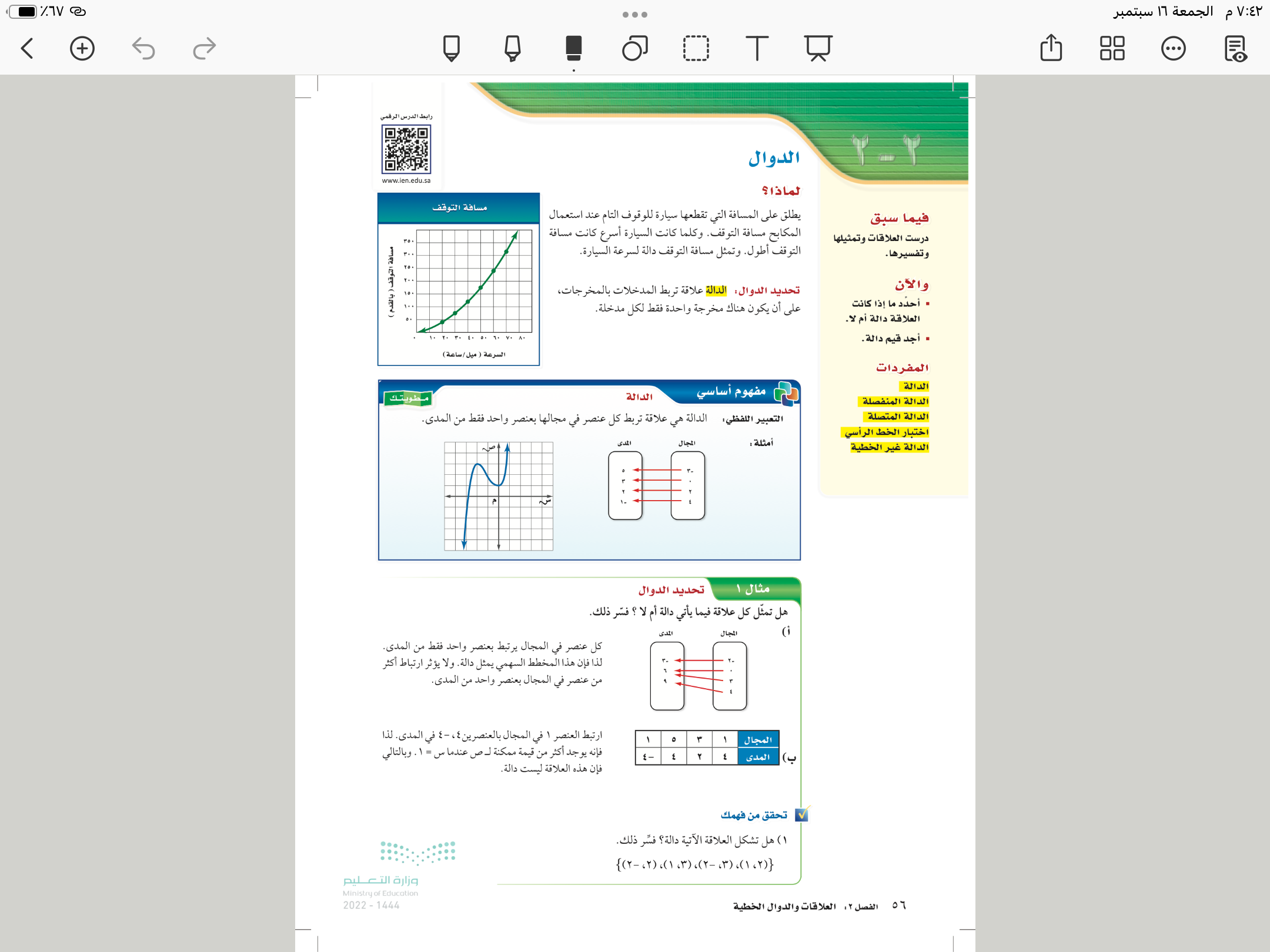 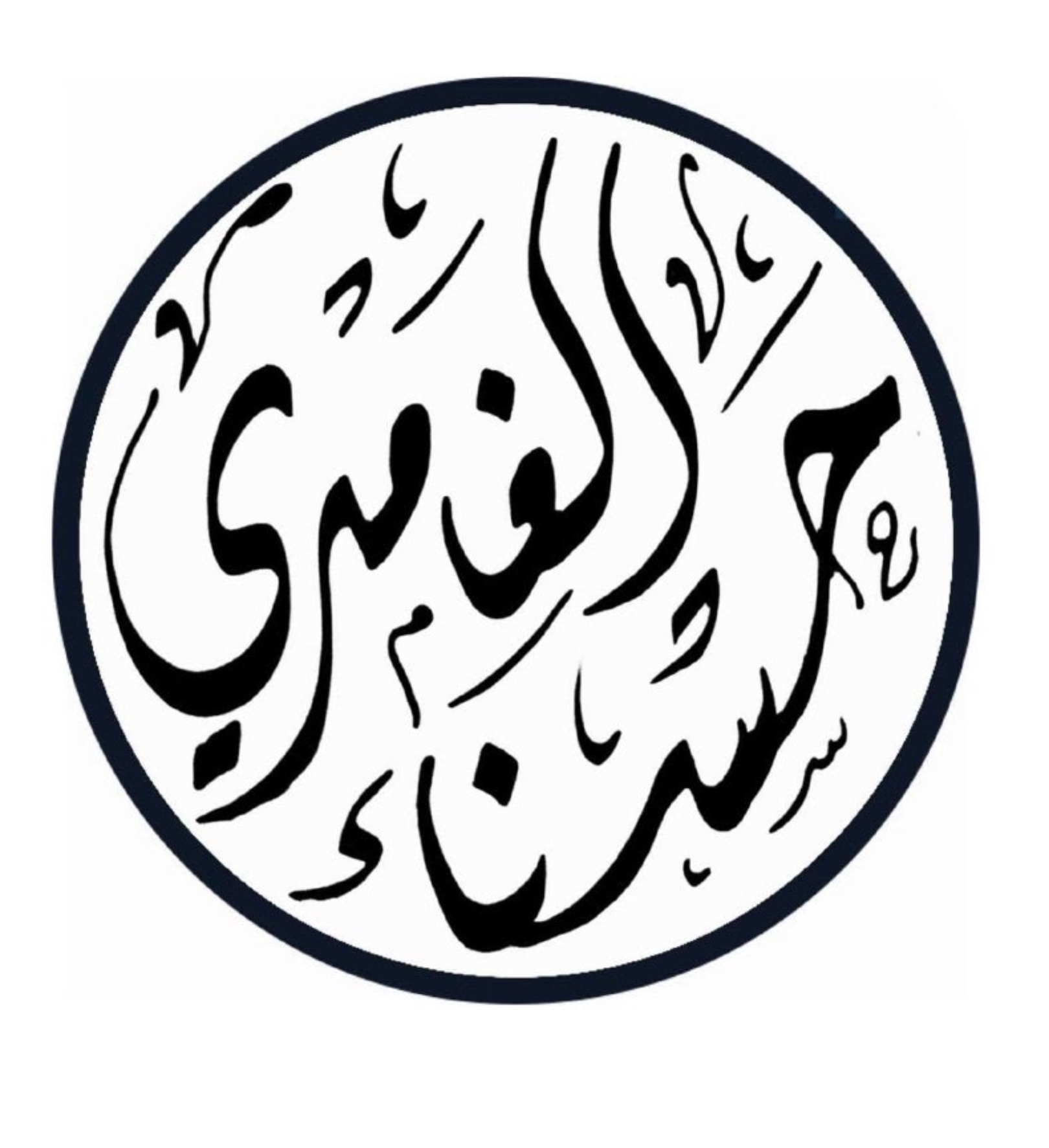 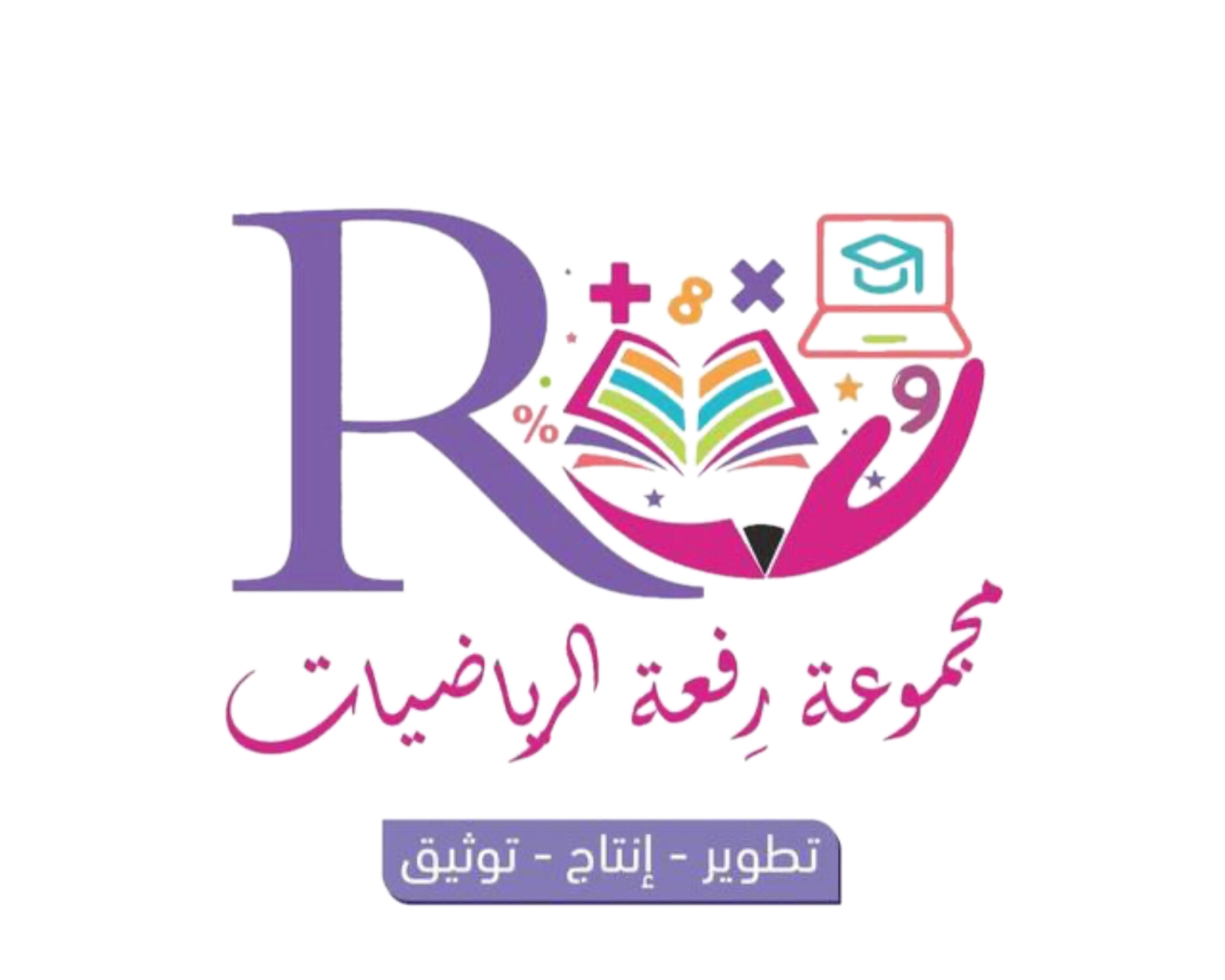 ٥٦
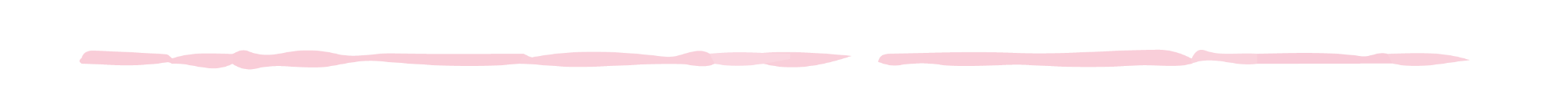 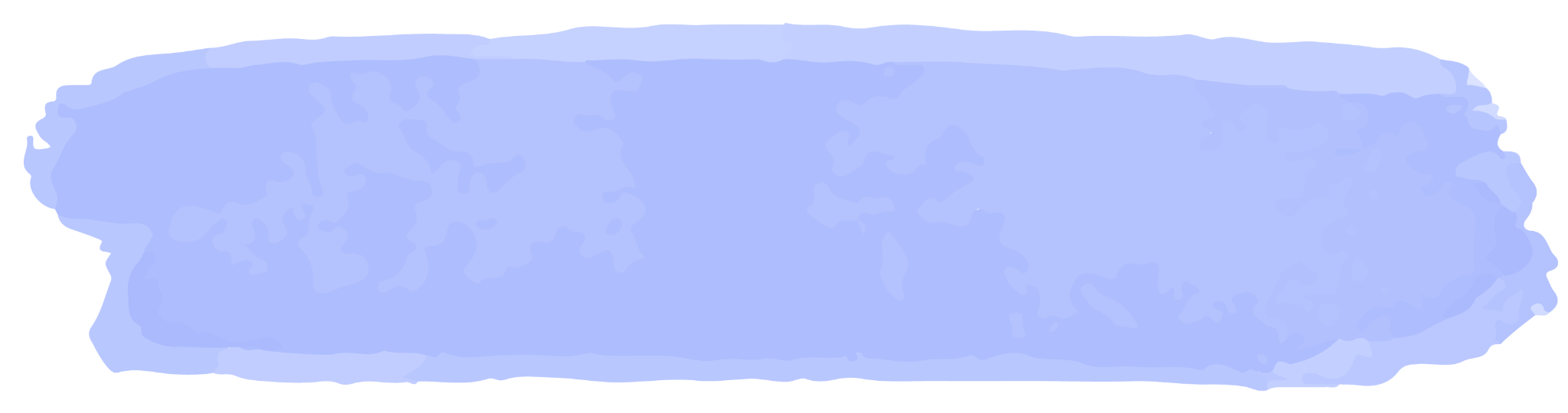 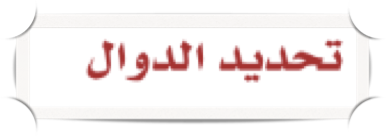 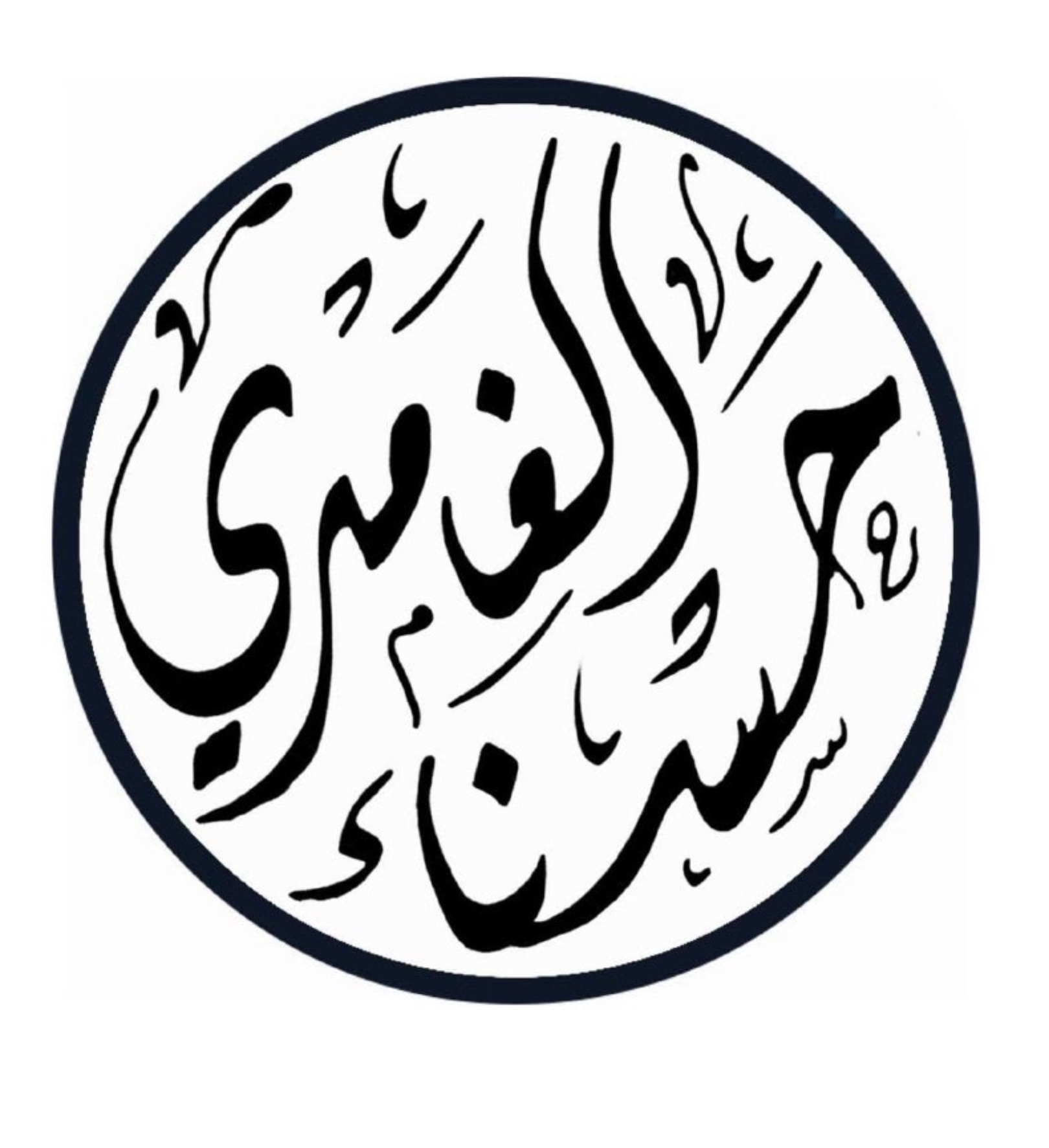 مثال
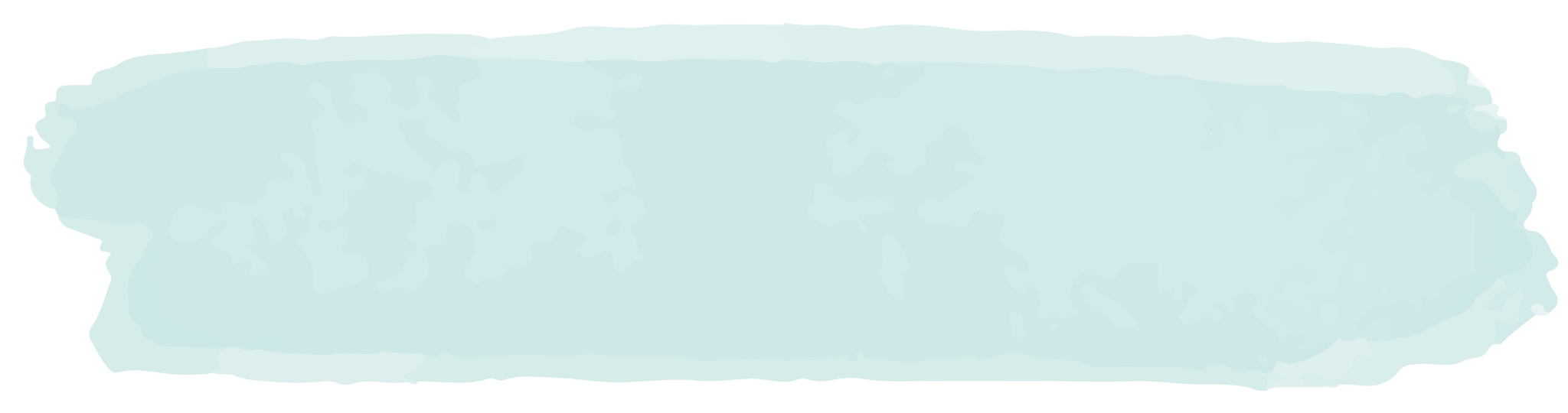 ٥٦
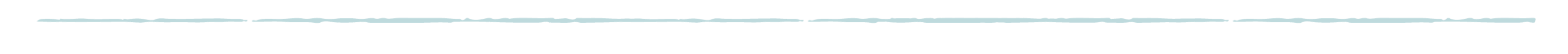 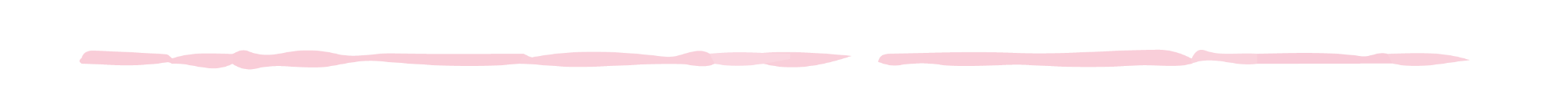 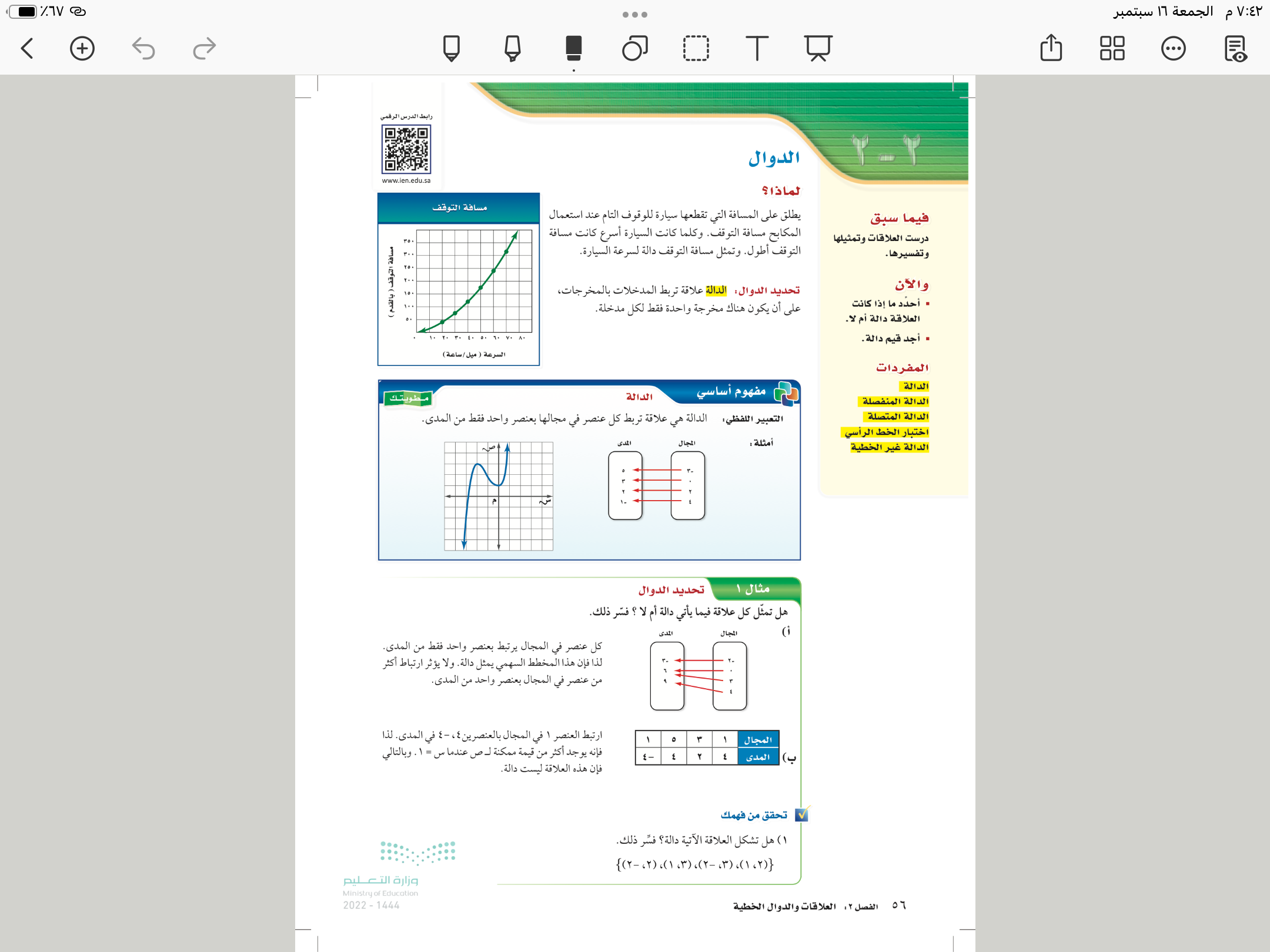 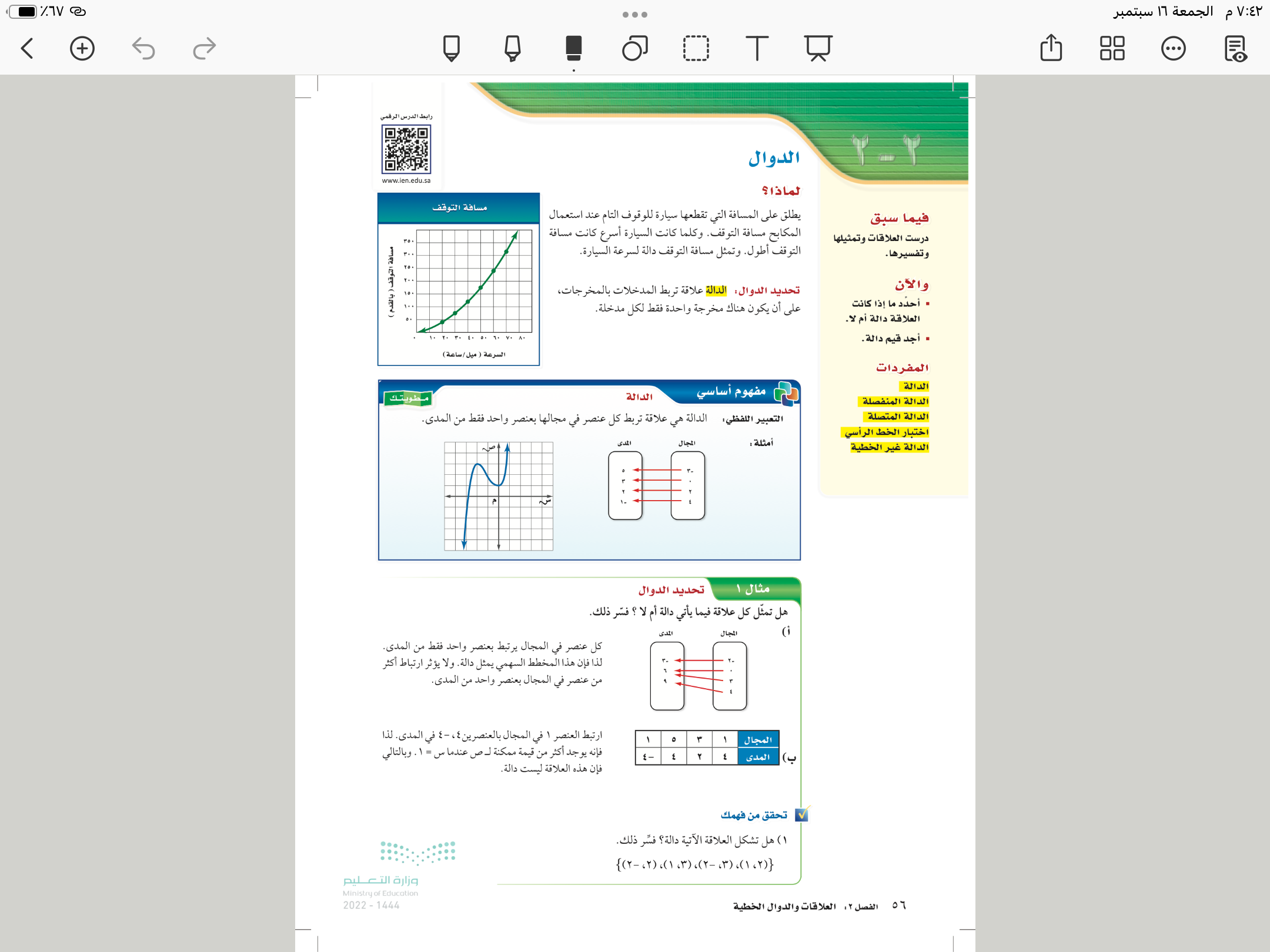 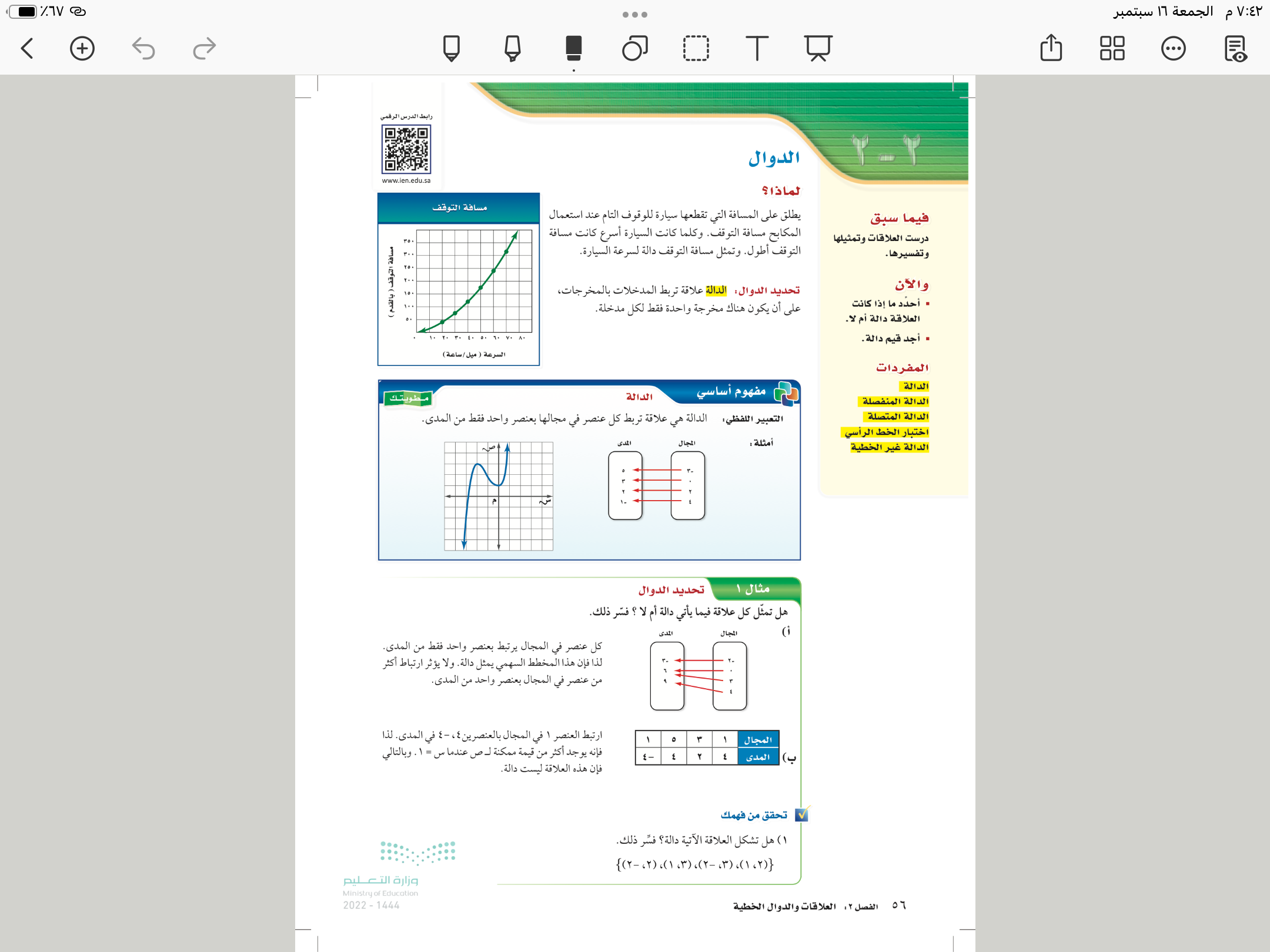 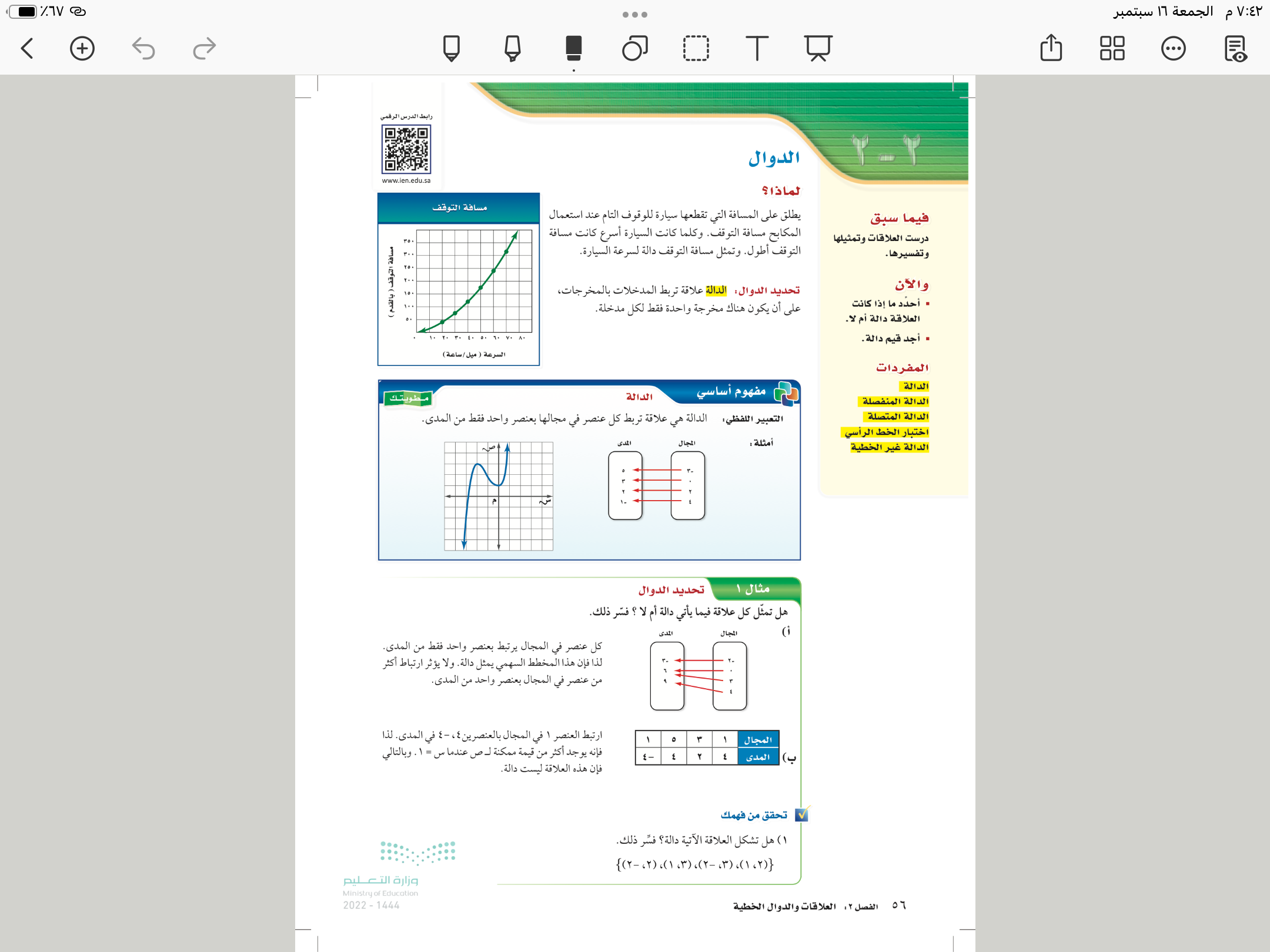 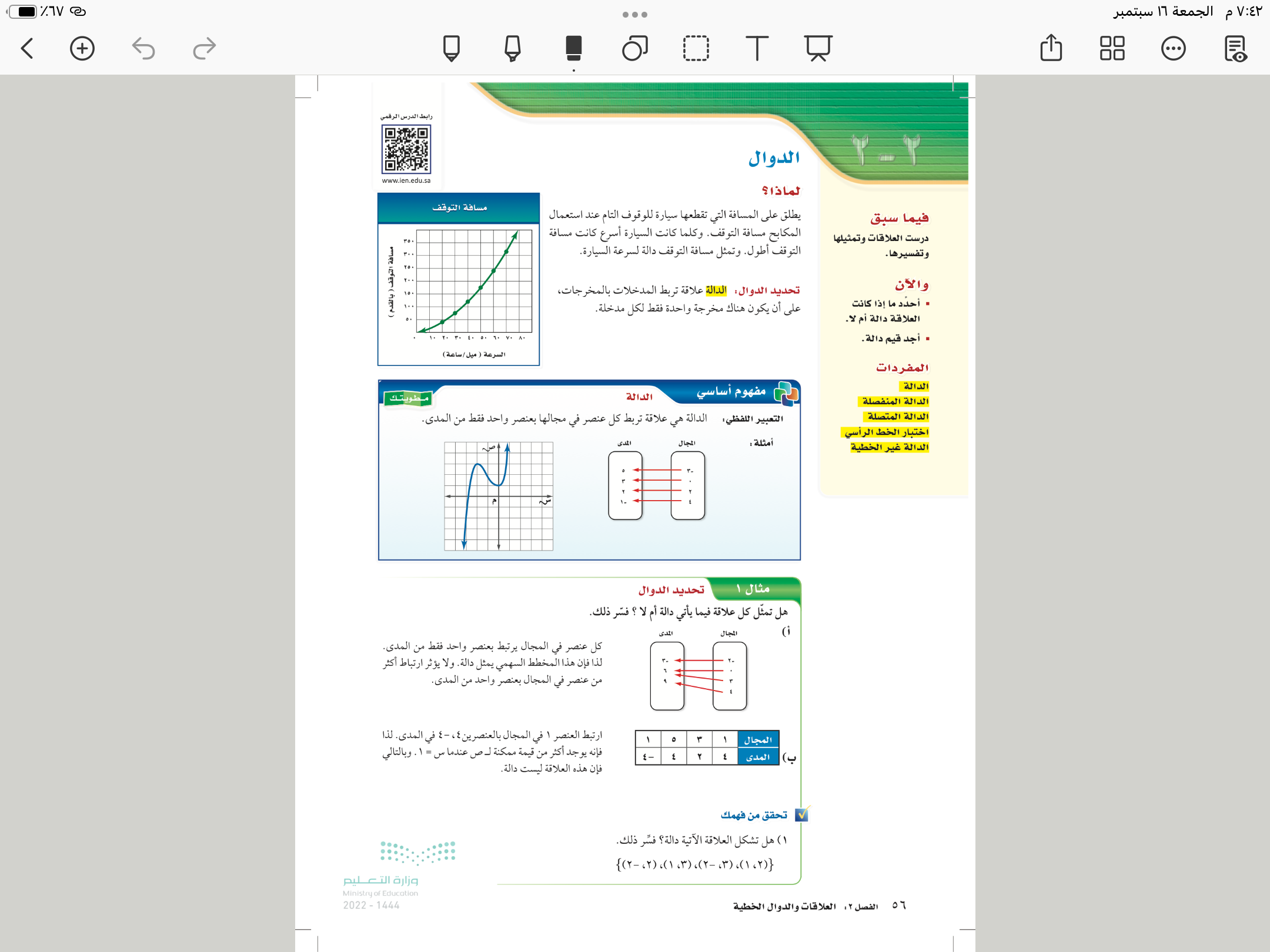 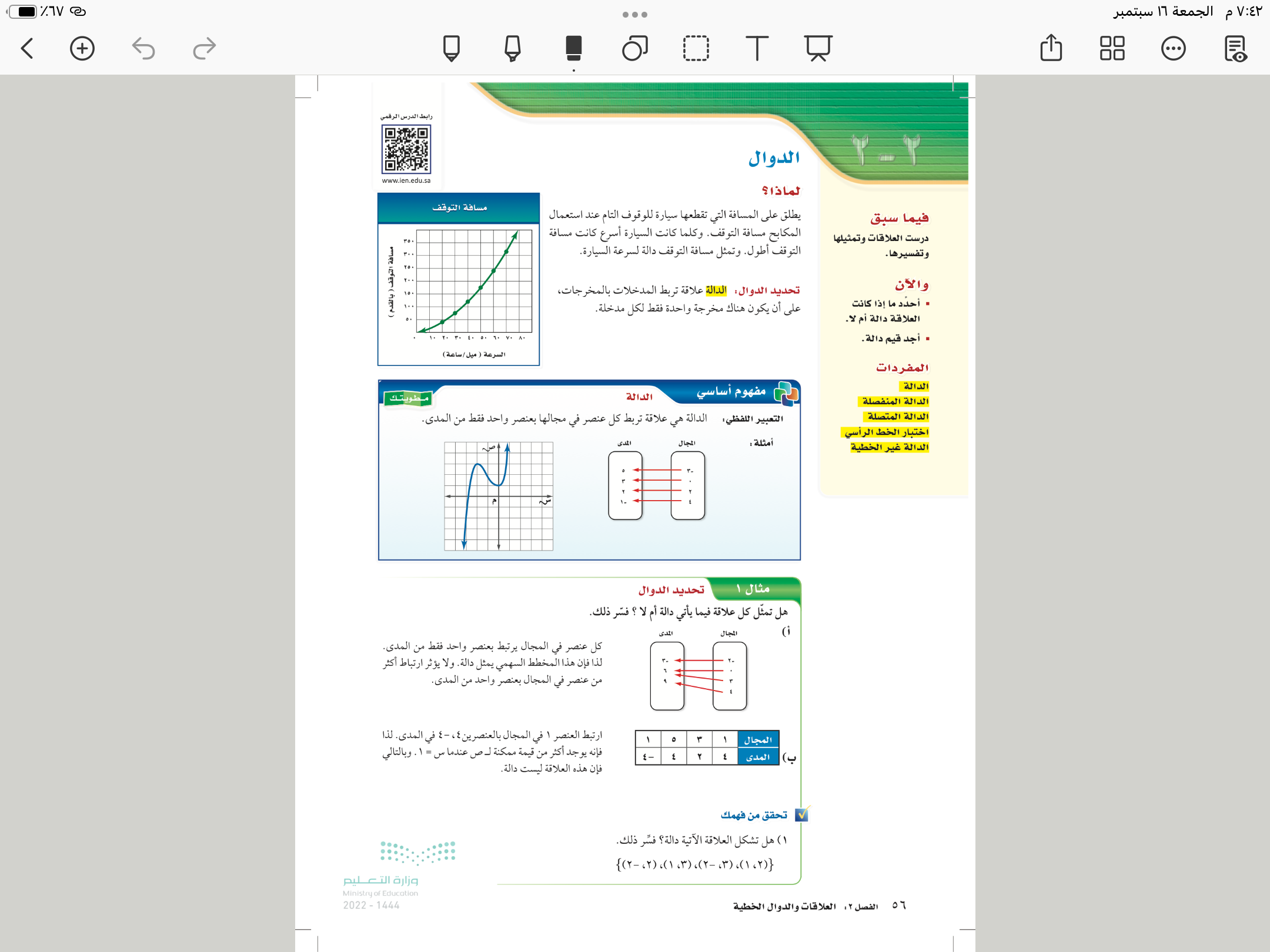 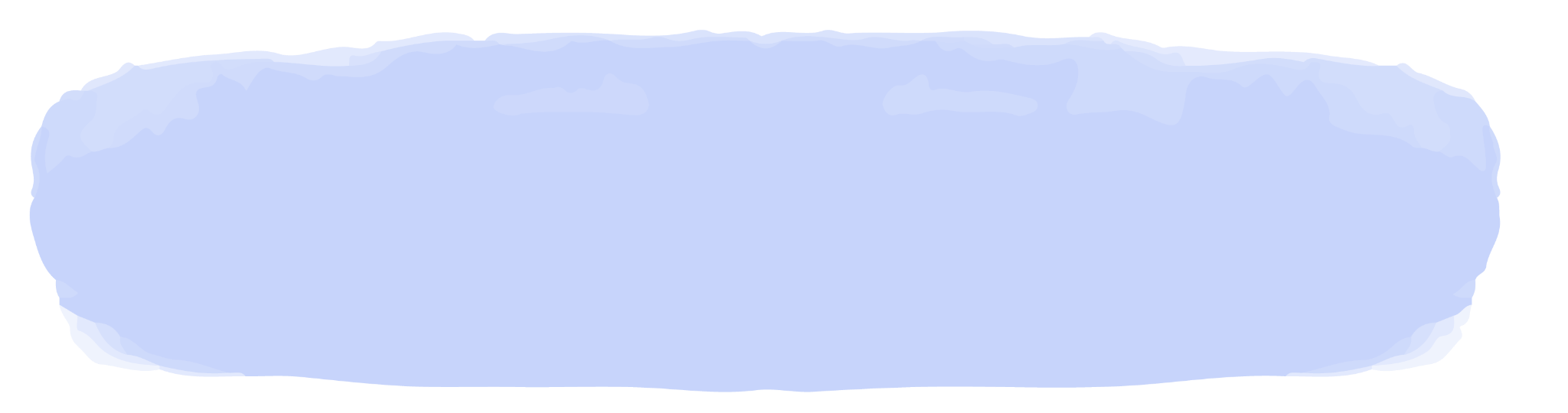 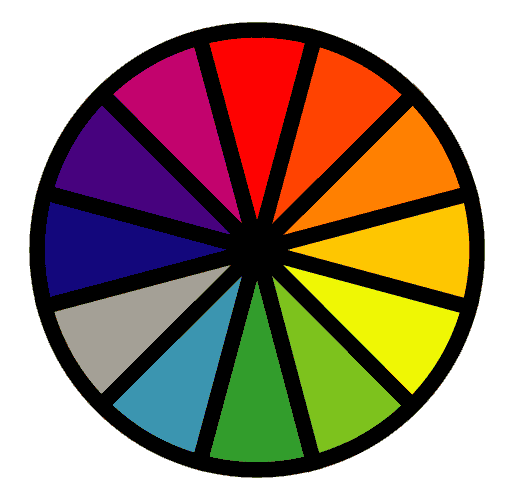 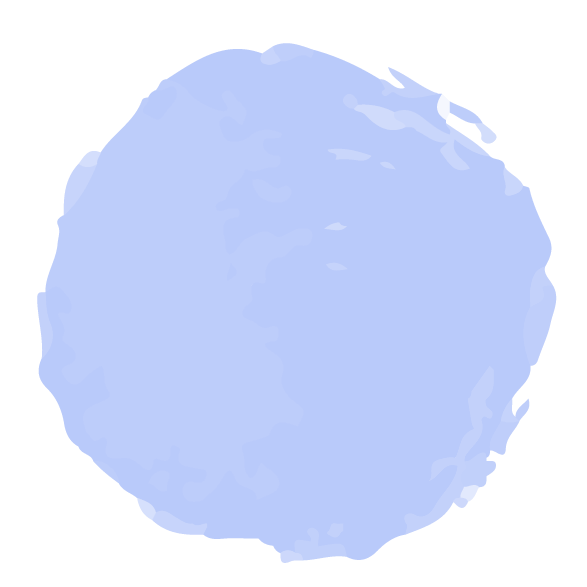 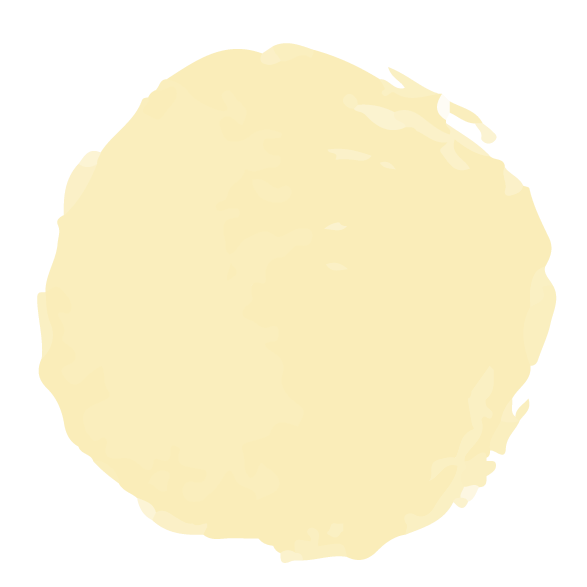 ١
فكر 
زاوج 
شارك
الاختيار العشوائي
تحقق من فهمك
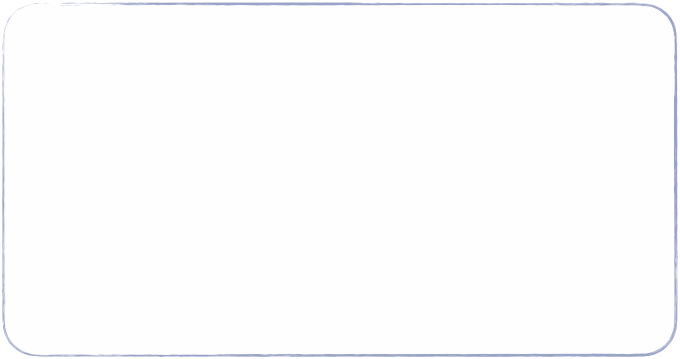 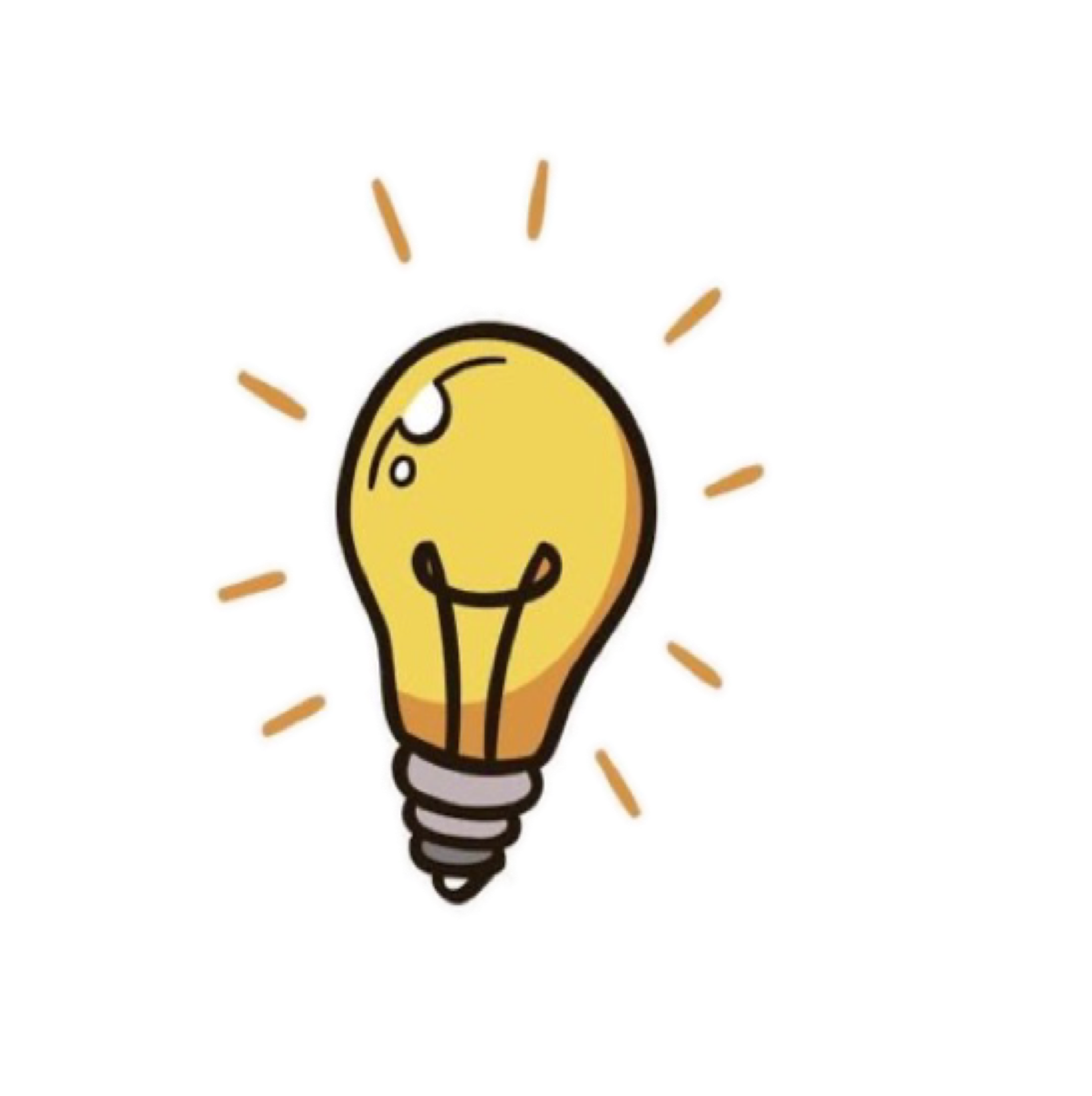 ٥٦
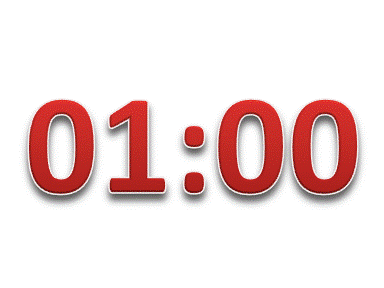 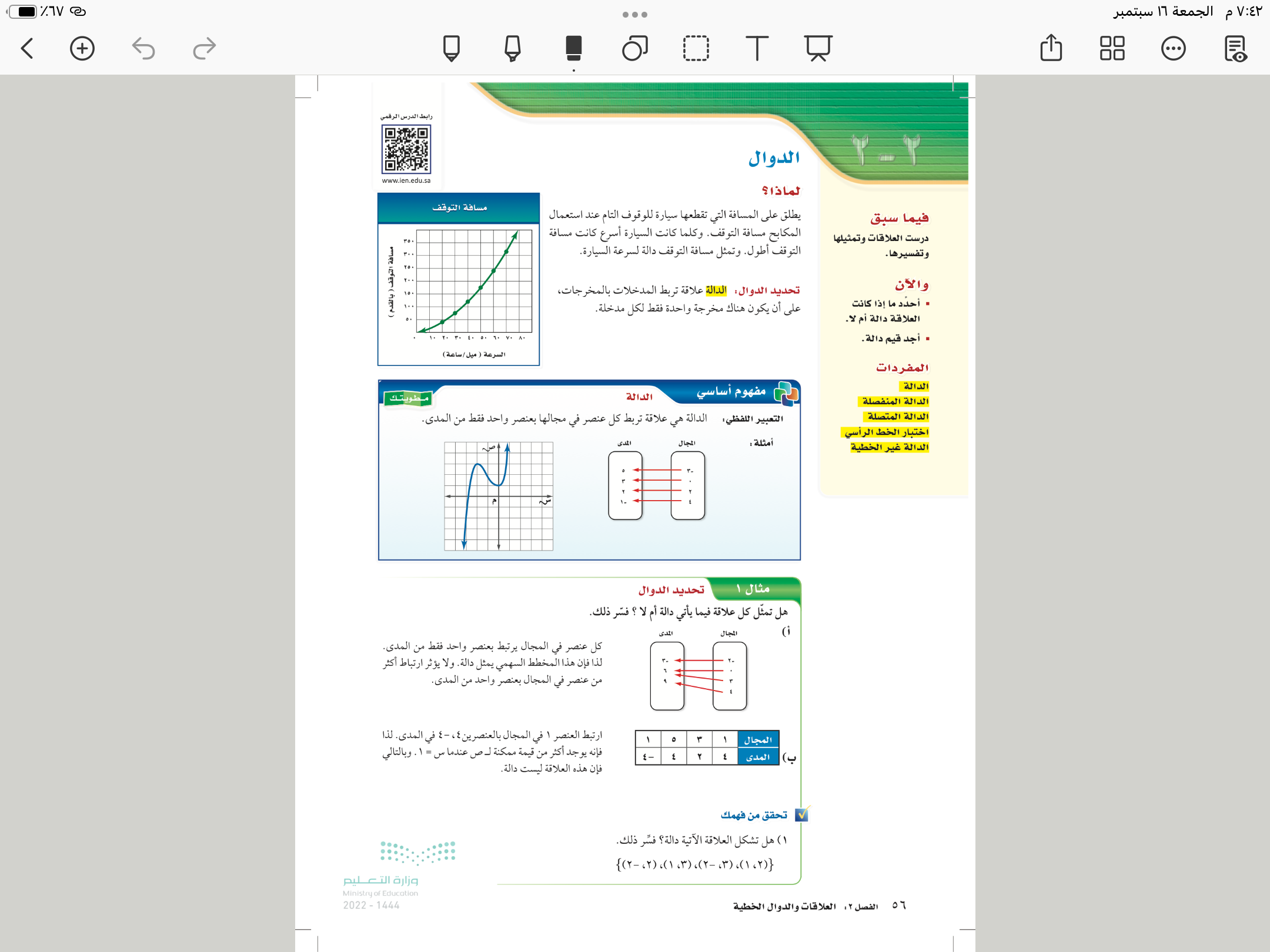 لا تمثل  دالة 
لان العنصر  ٢ في  المجال  ارتبط بعنصرين  من المدى هما ١، -٢ 
والعنصر ٣ في المجال ارتبط بعنصرين في المدى هما -٢، ١
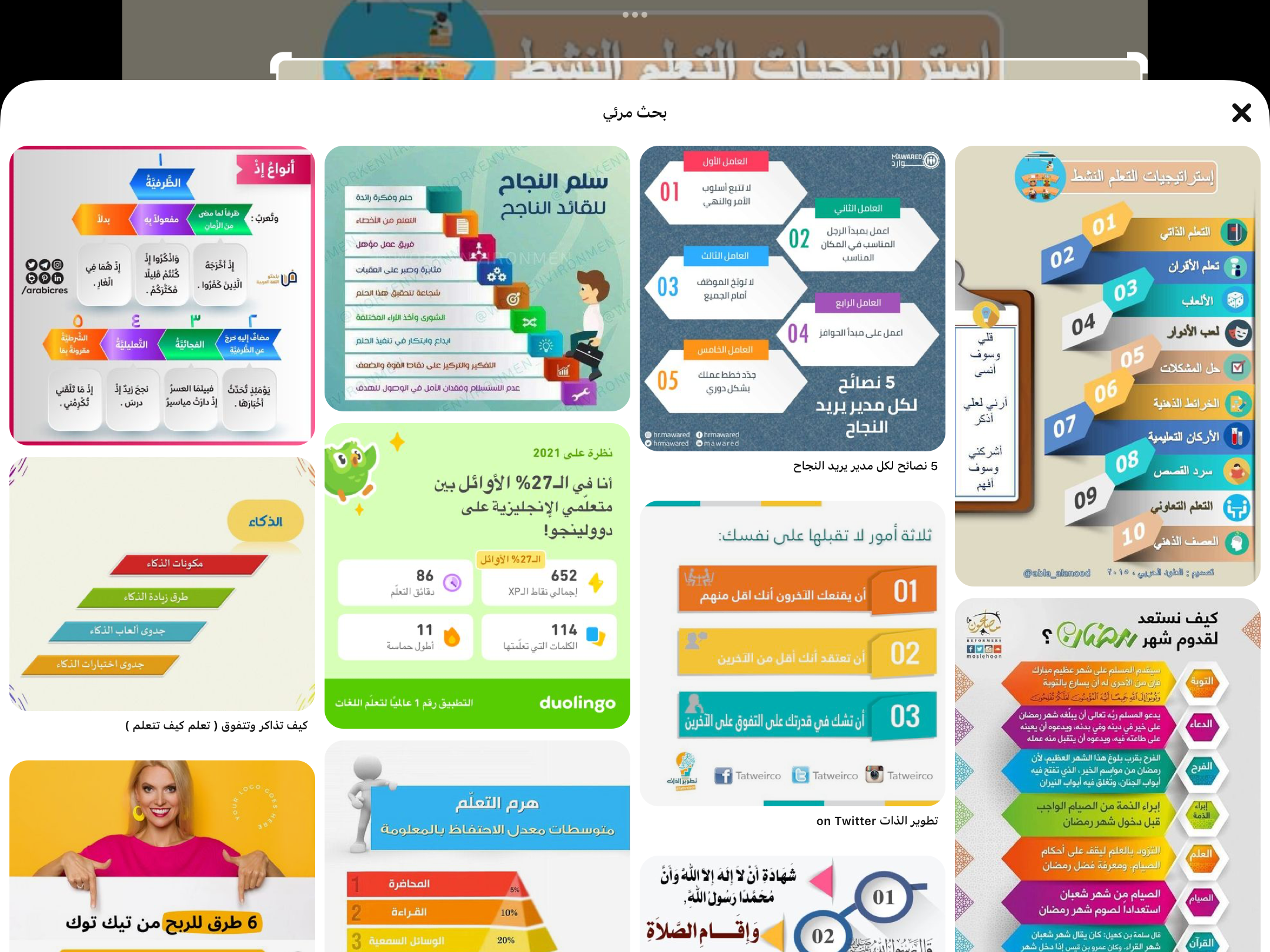 ١
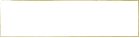 تأكد
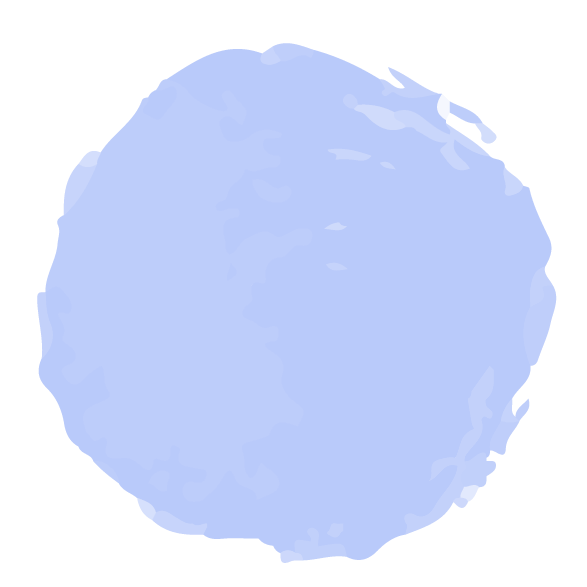 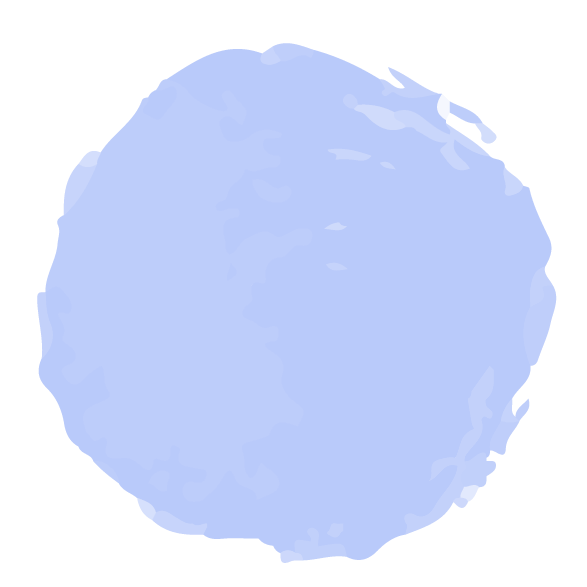 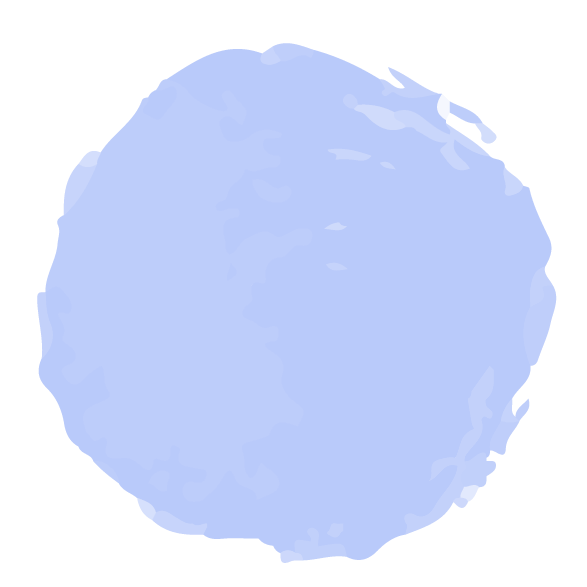 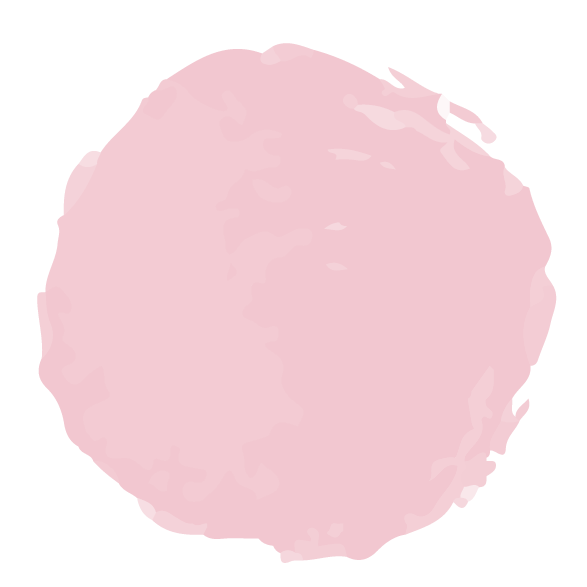 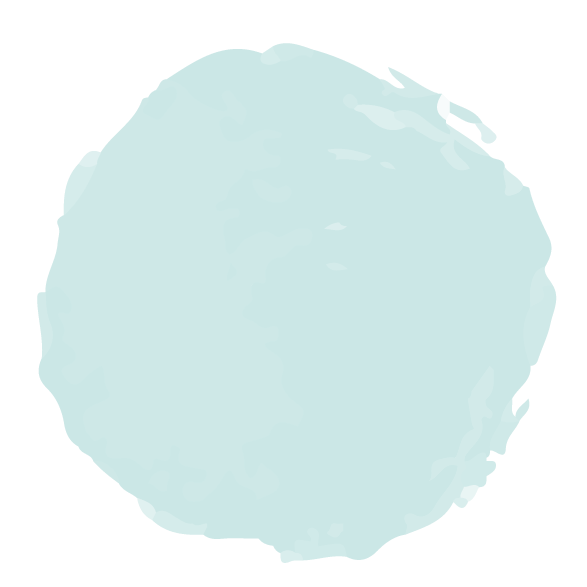 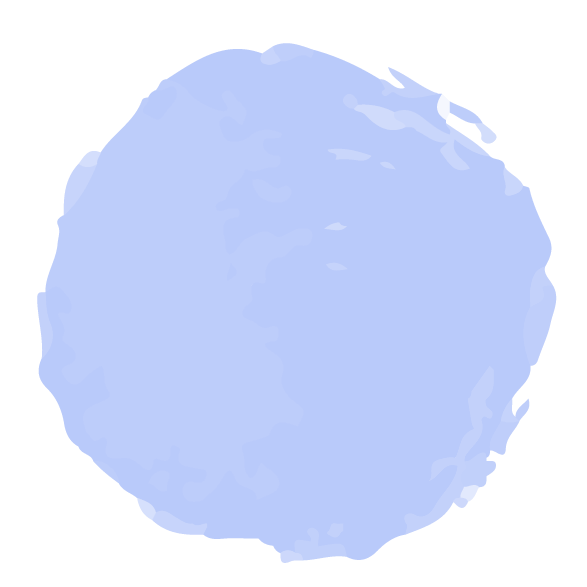 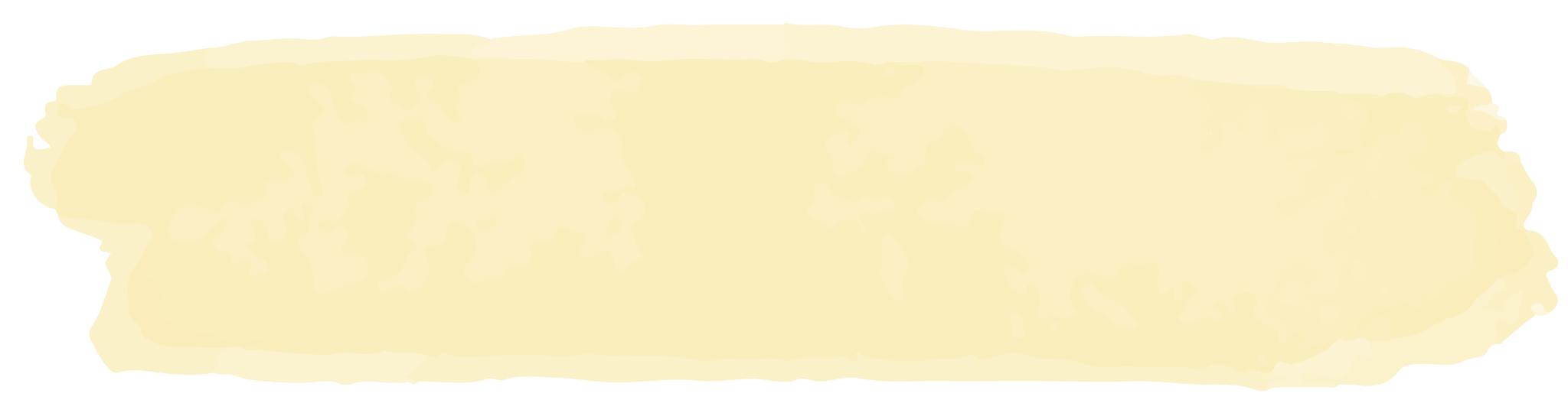 ٢
٣
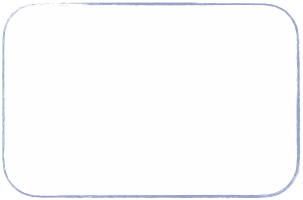 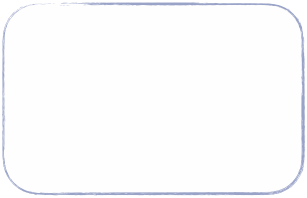 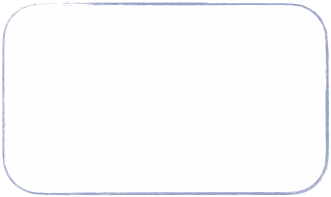 ٦٠
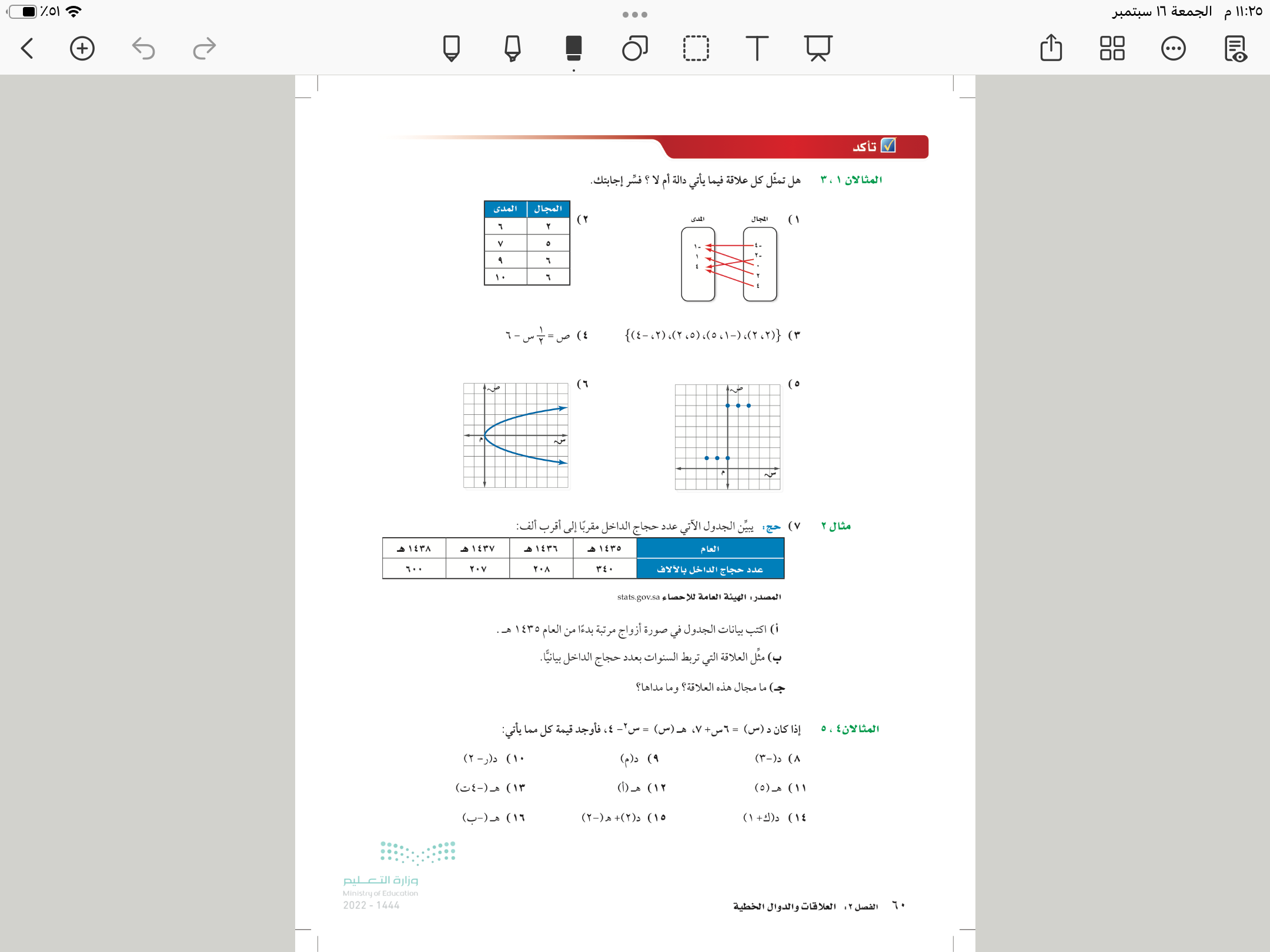 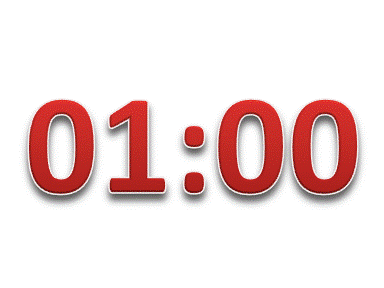 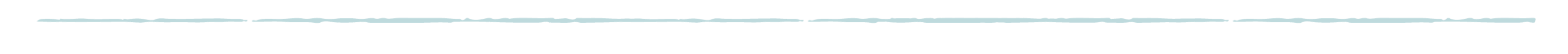 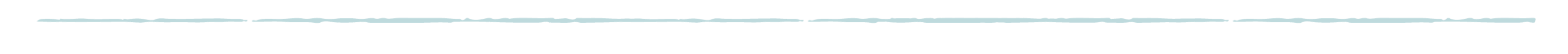 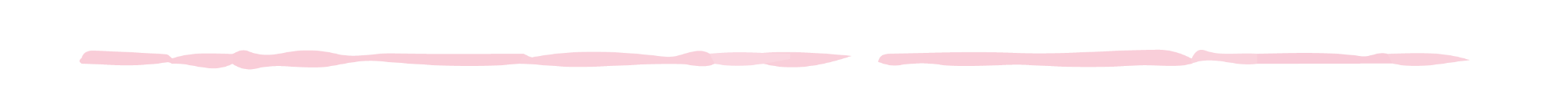 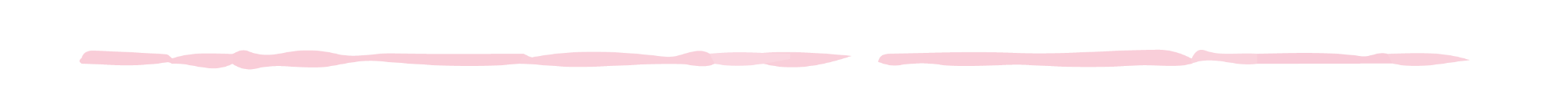 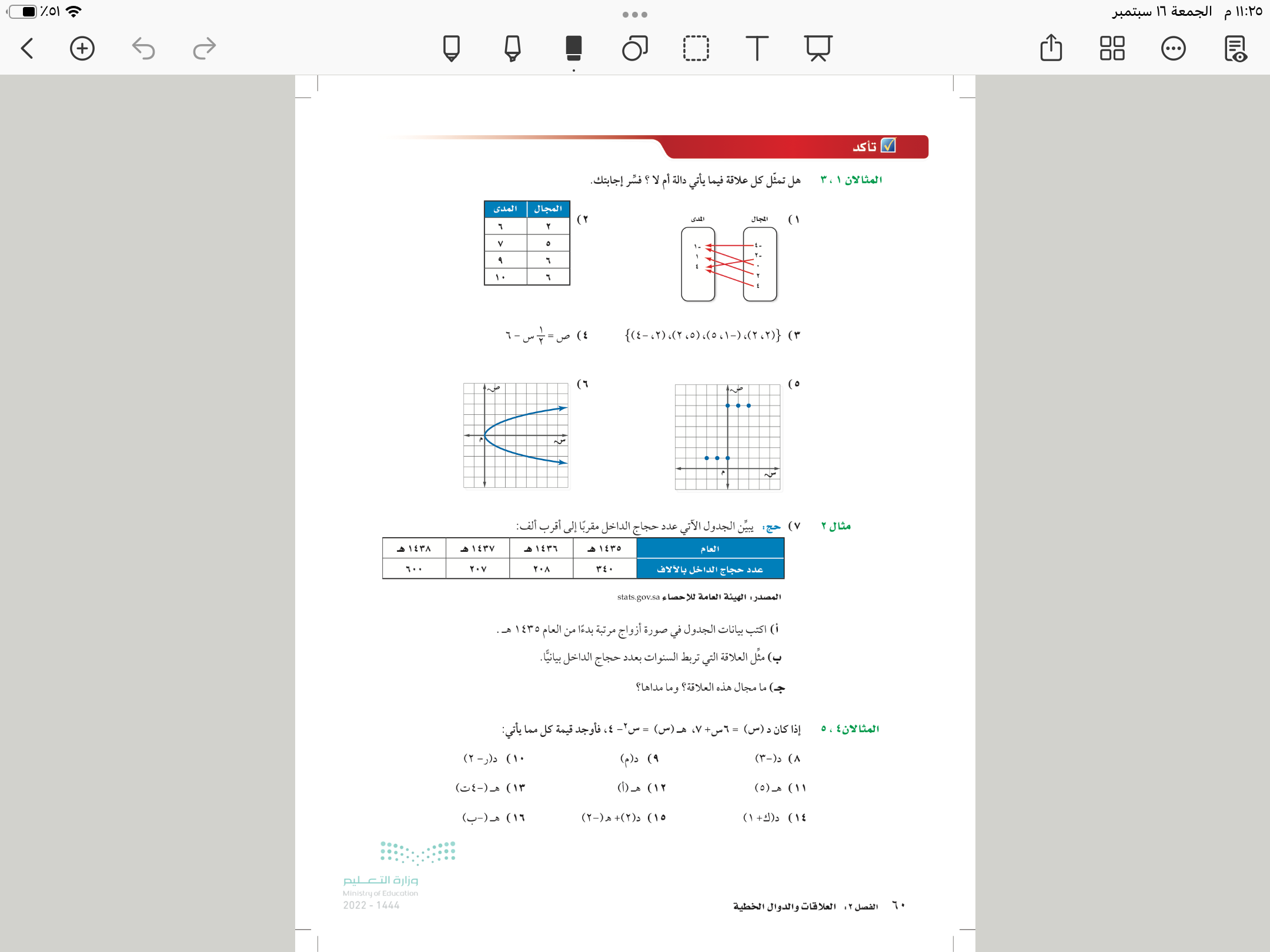 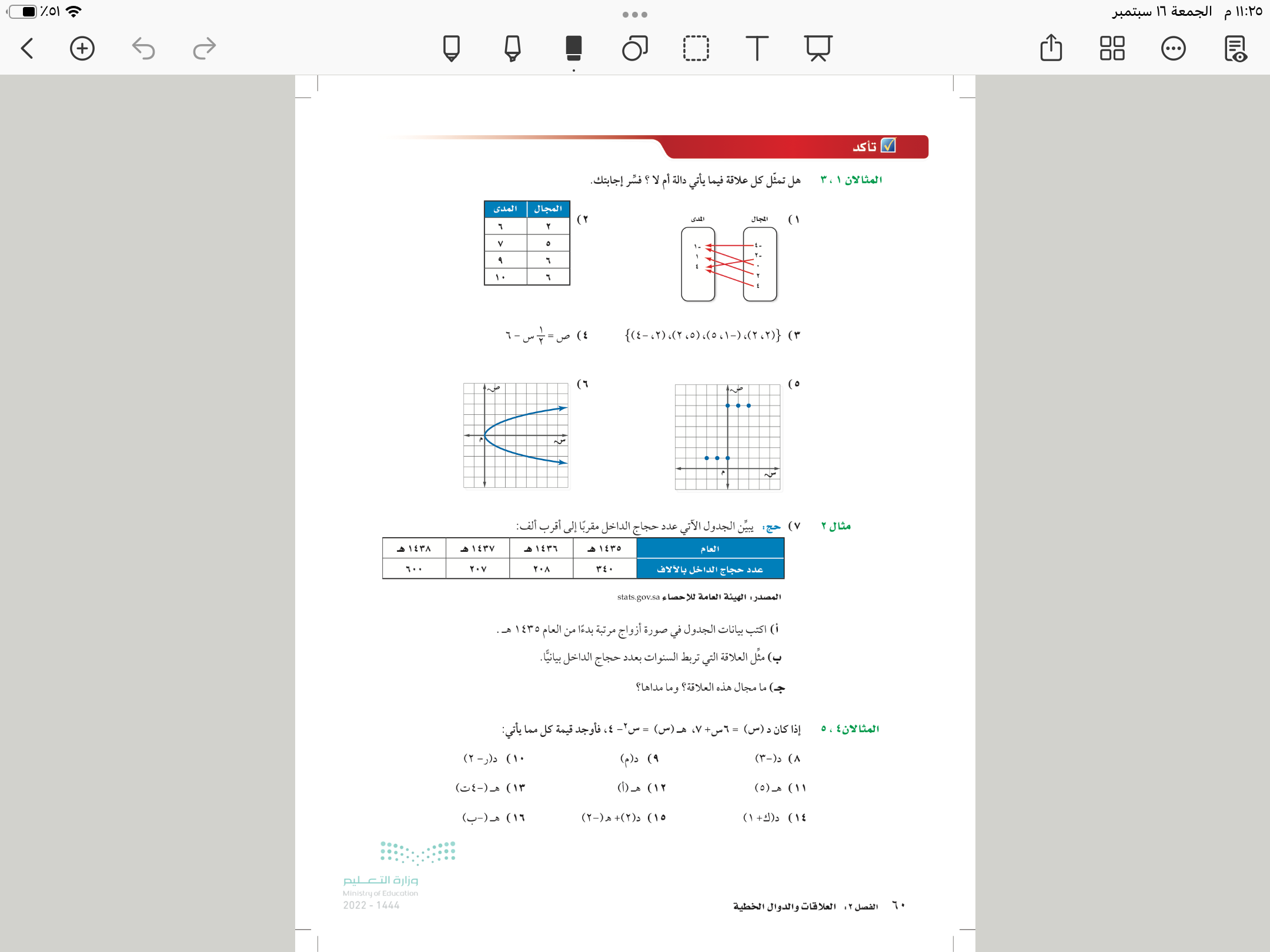 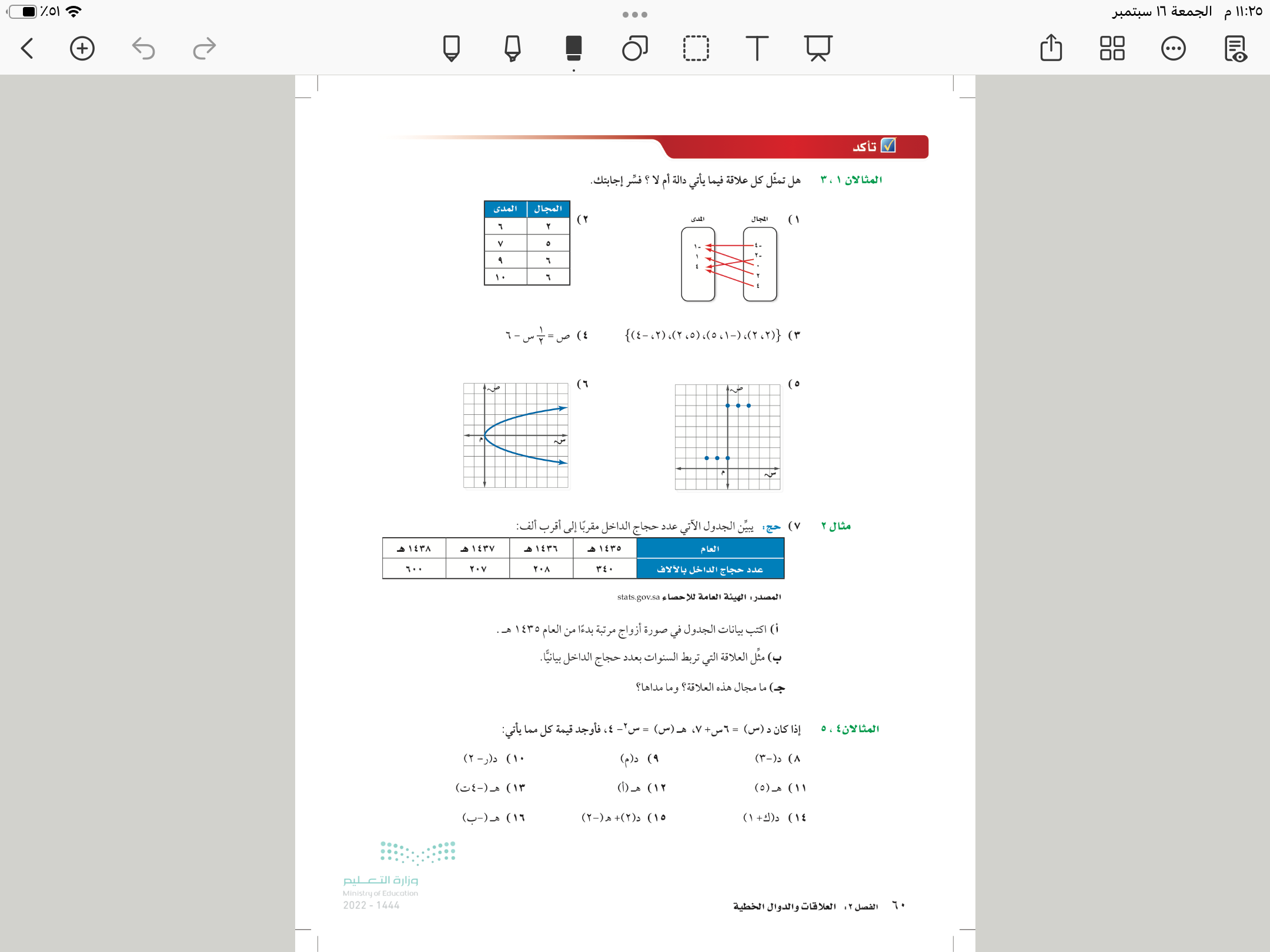 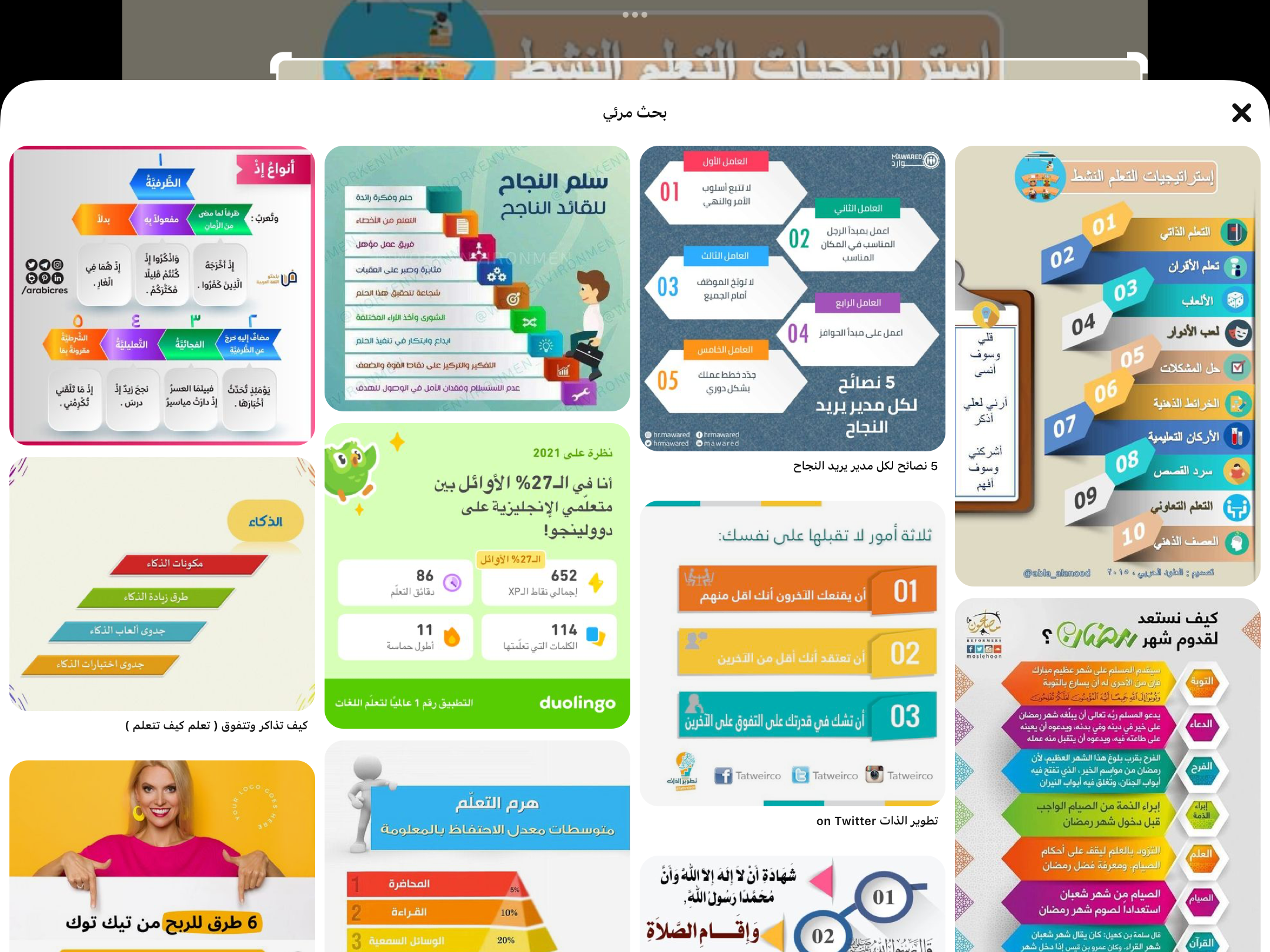 لا تمثل  دالة 
لان العنصر  ٢ في  المجال  ارتبط بعنصرين من المدى هما ٢، -٤
لا تمثل  دالة 
لان العنصر  ٦ في  المجال  ارتبط بعنصرين من المدى هما ٩، ١٠
تمثل  دالة 
لان كل  عنصر بالمجال ارتبط بعنصر واحد في المدى
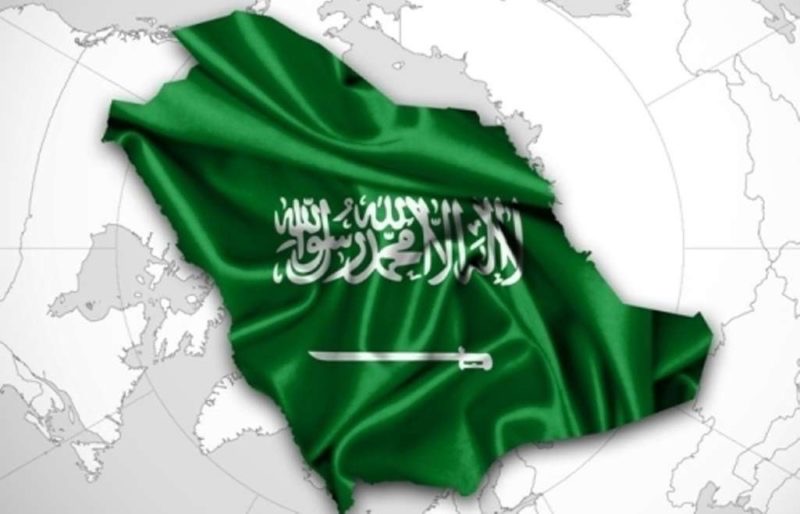 ٦٢
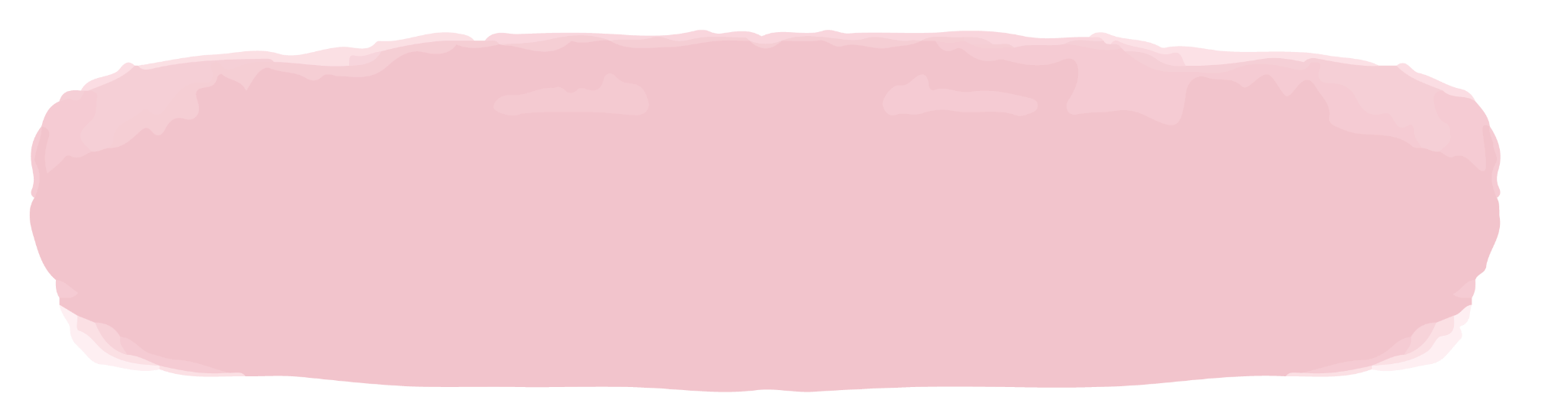 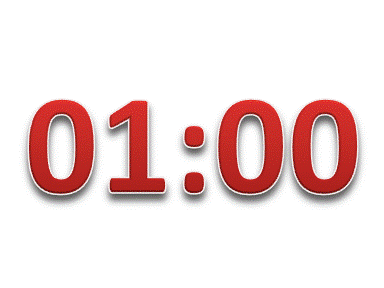 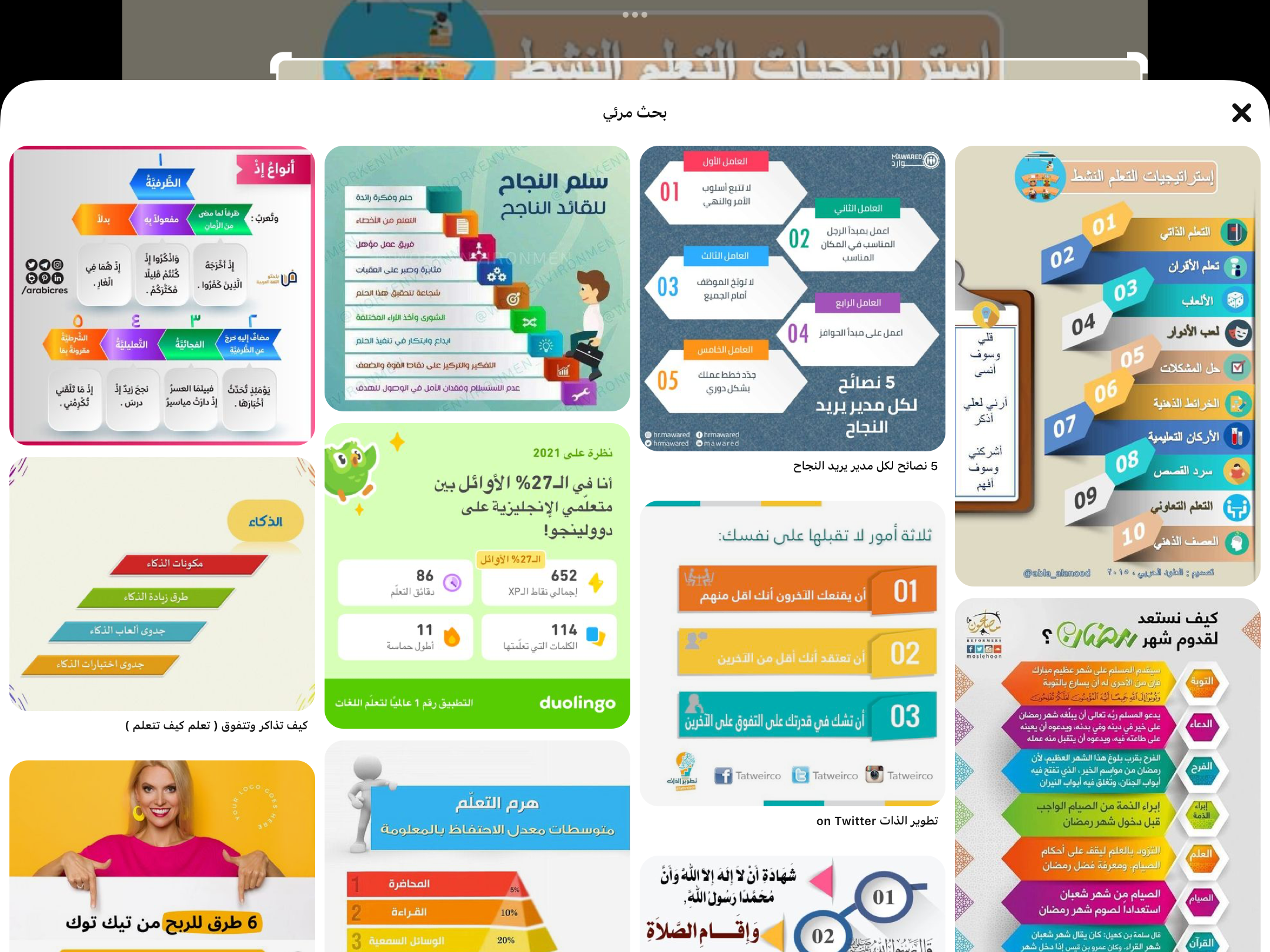 تدريب على الاختبارات الدولية
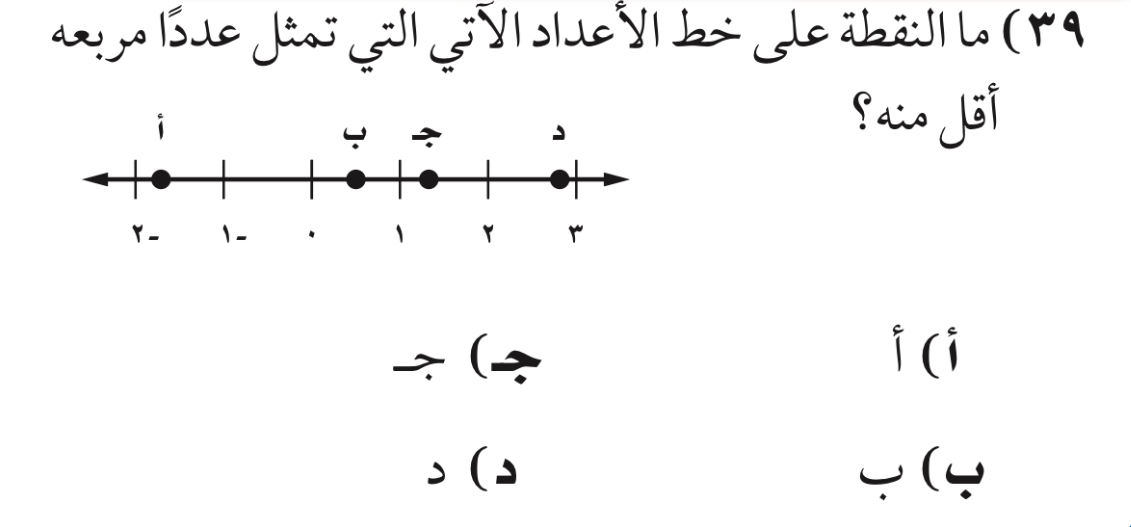 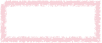 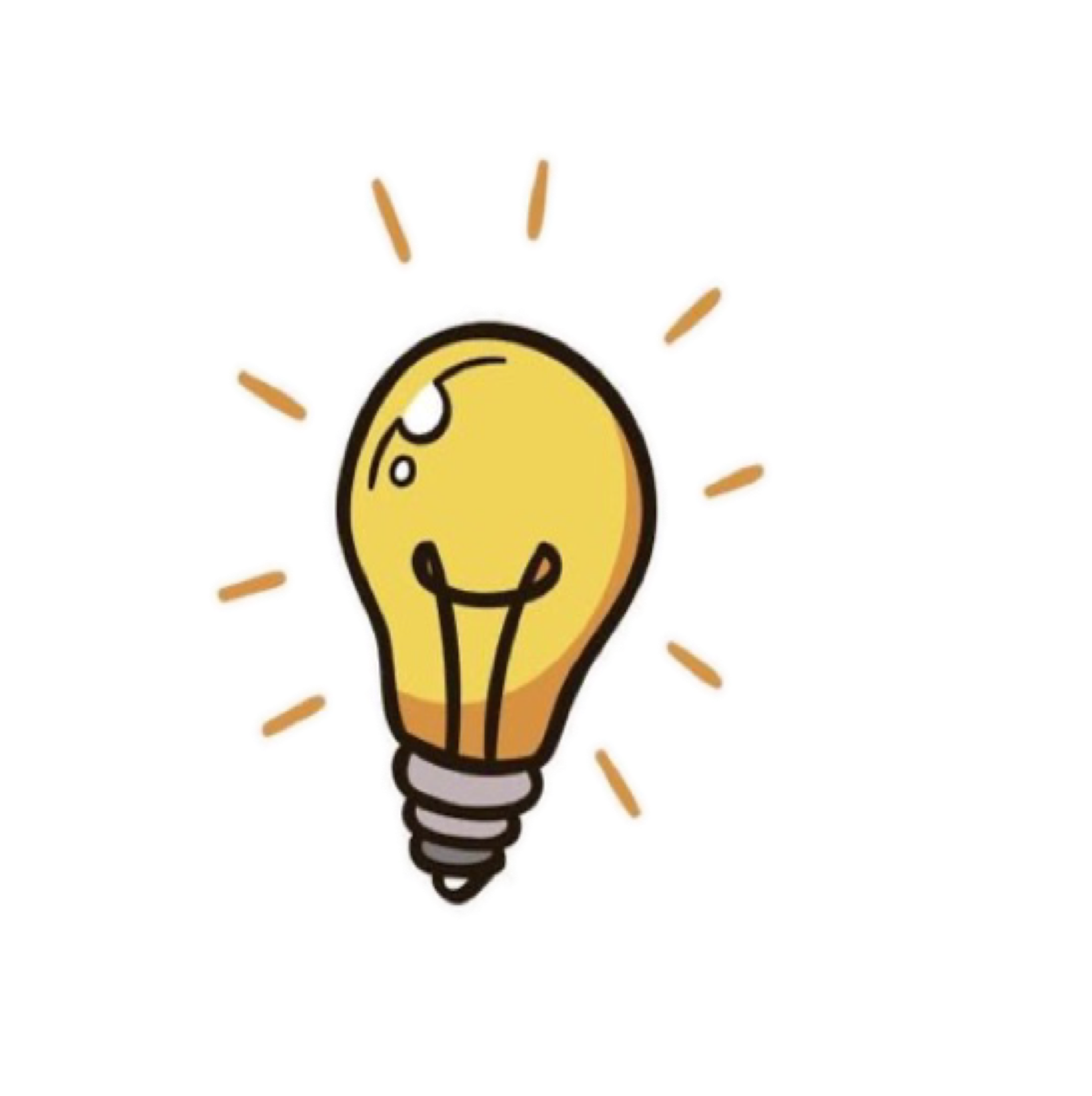 مهارة تفكير عليا
٦٢
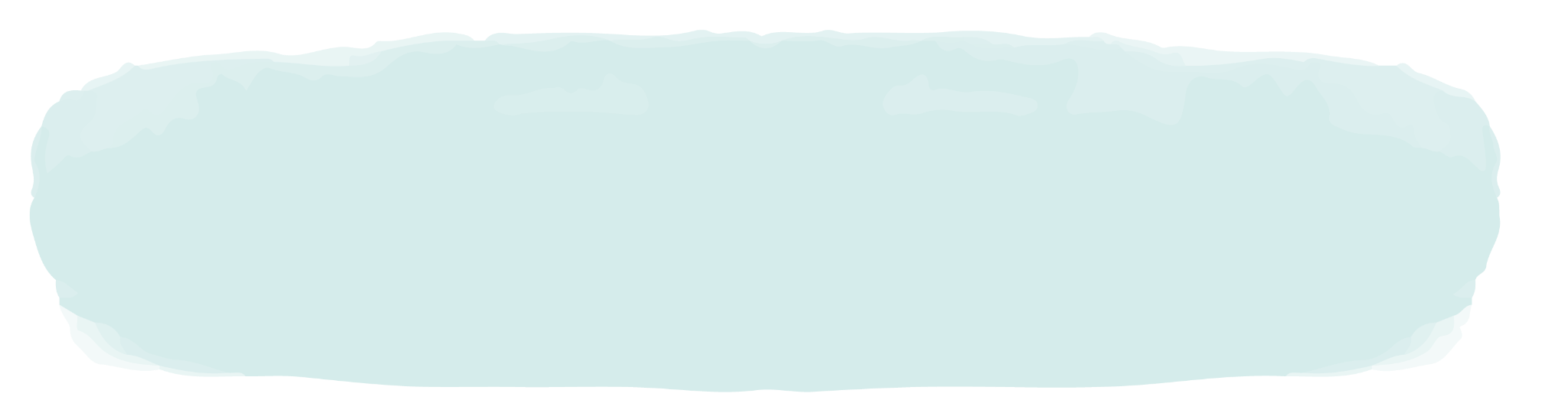 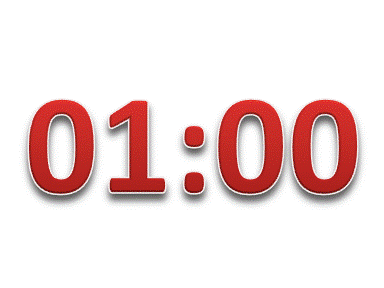 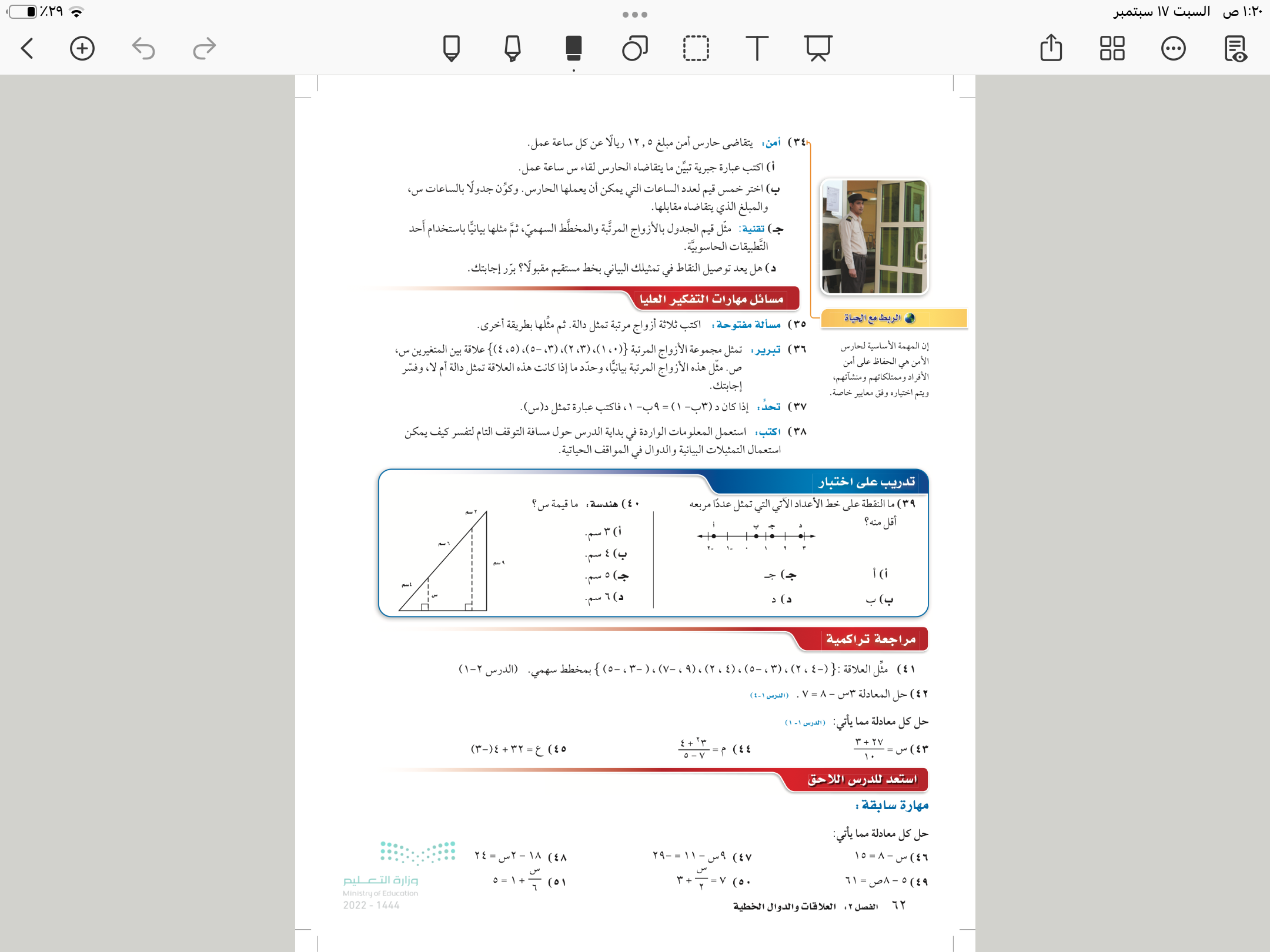 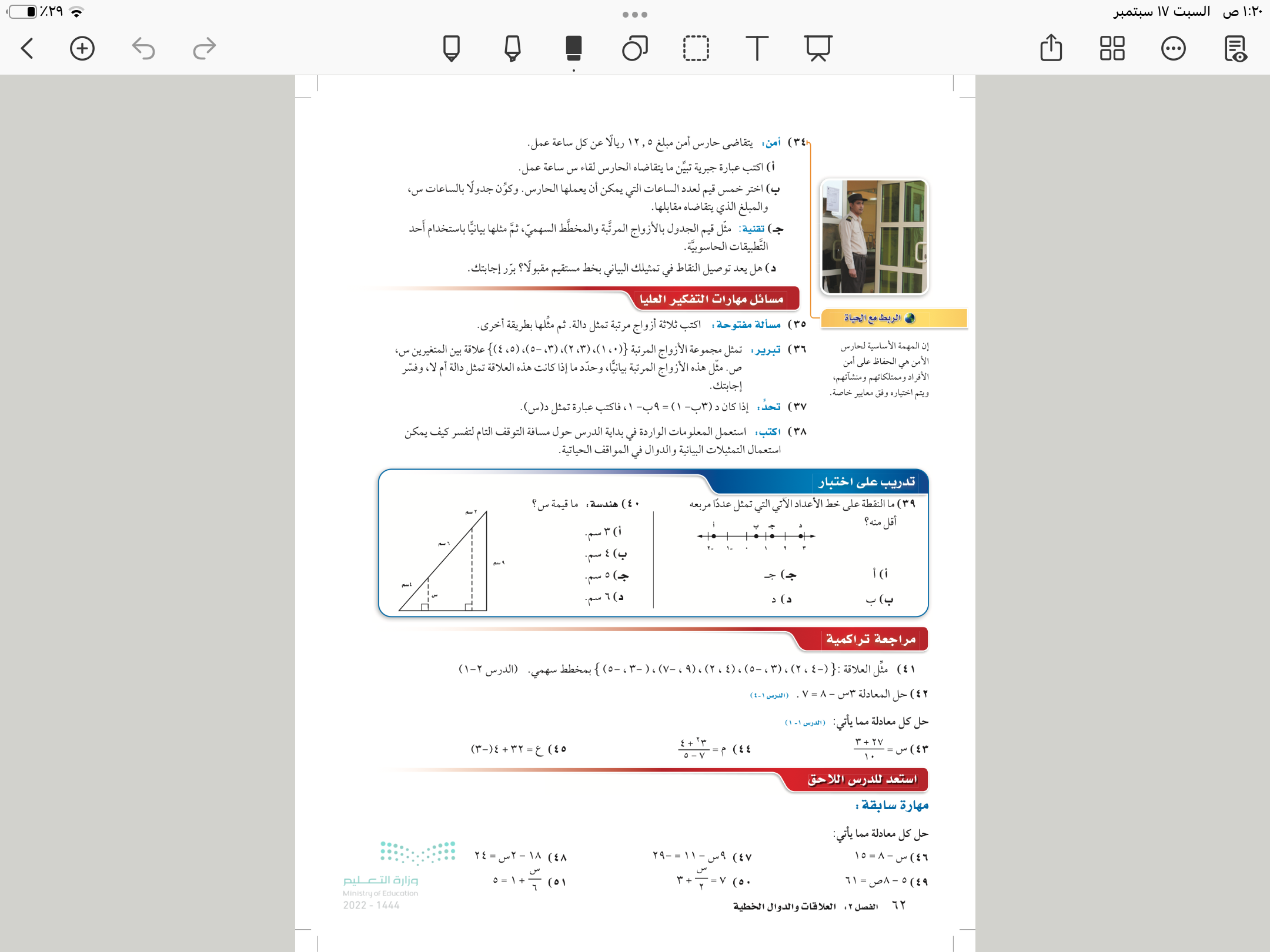 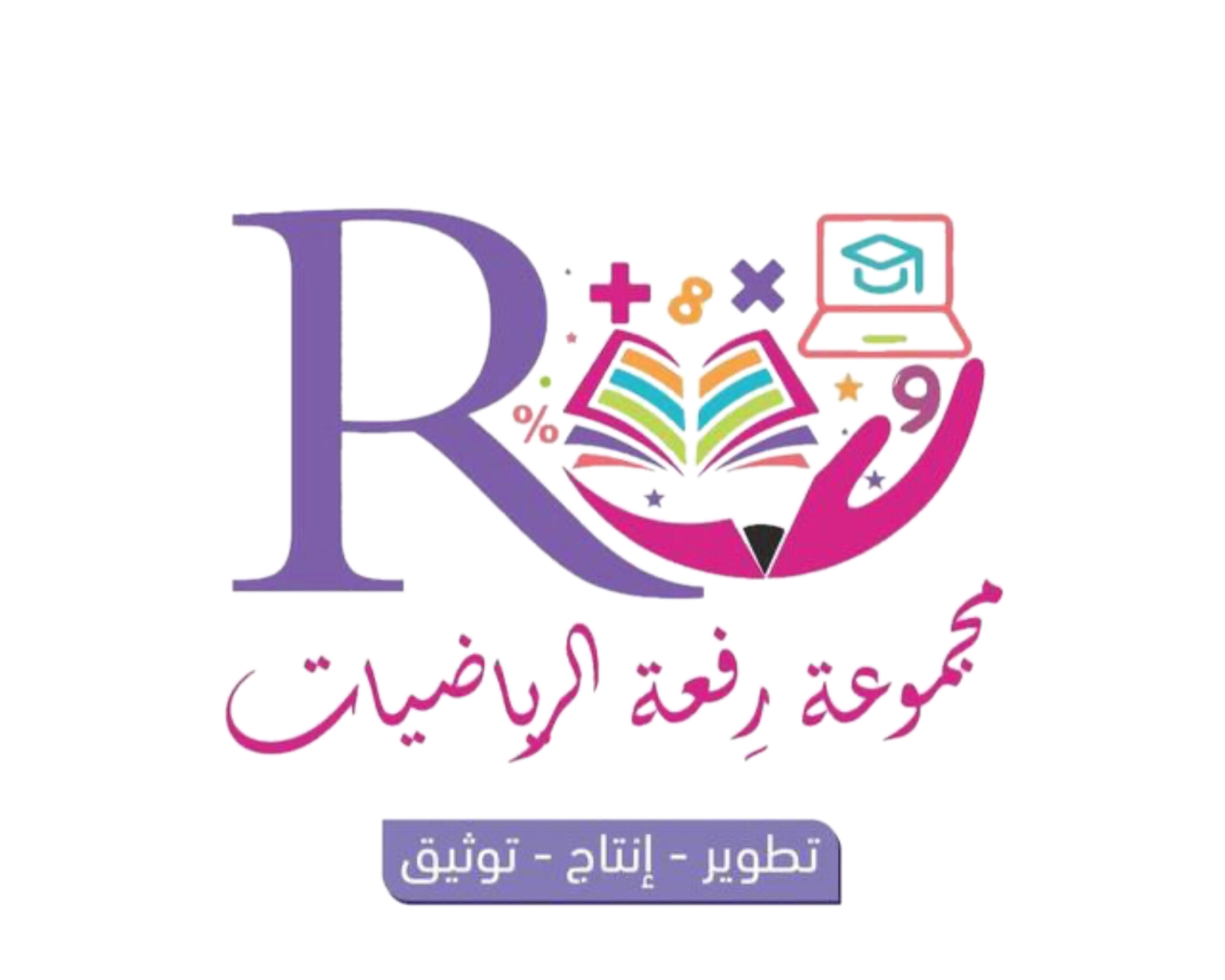 ٥٨
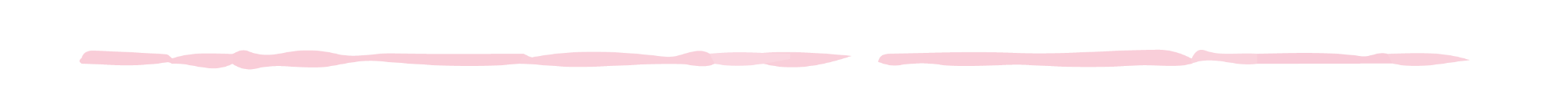 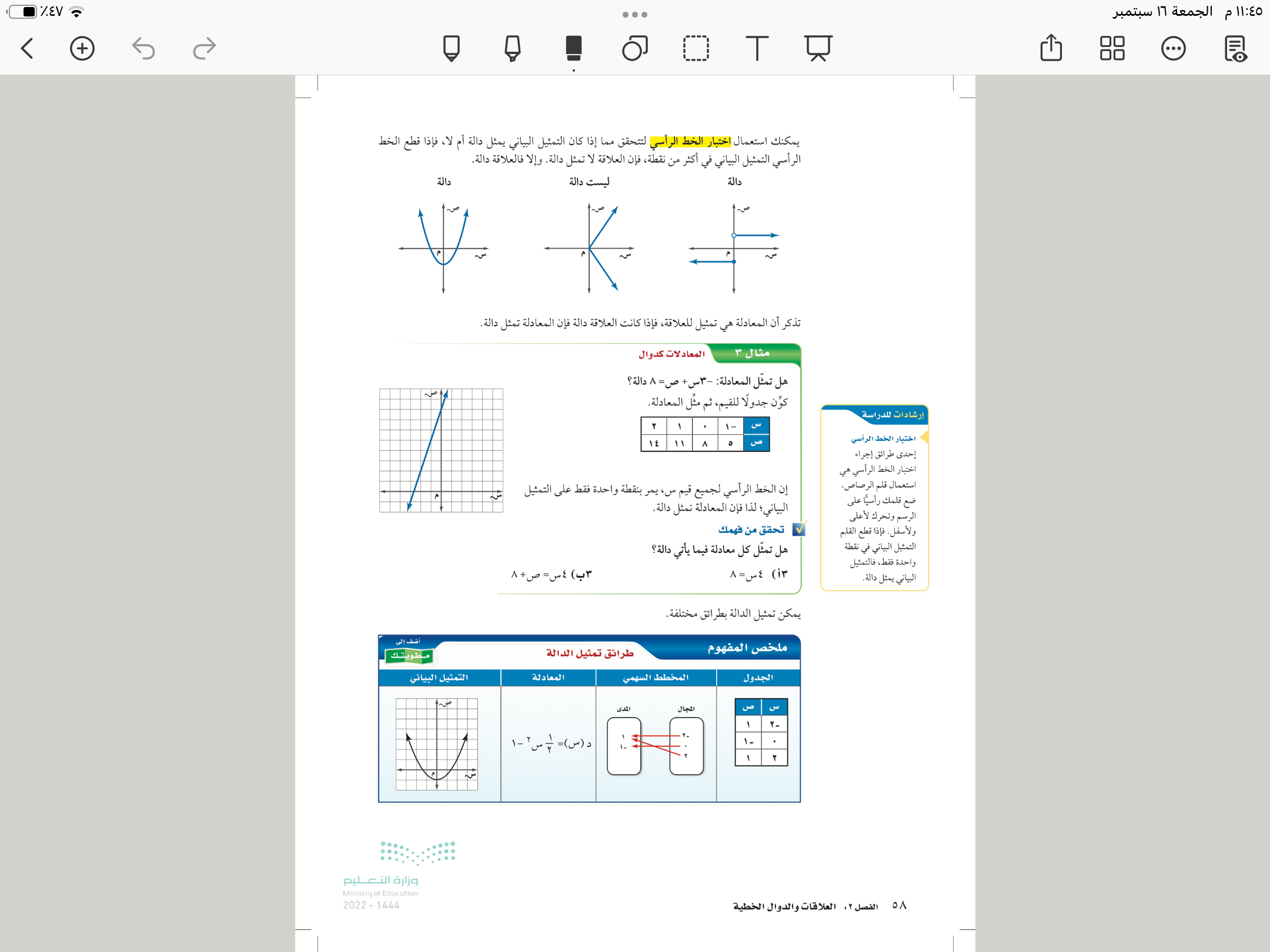 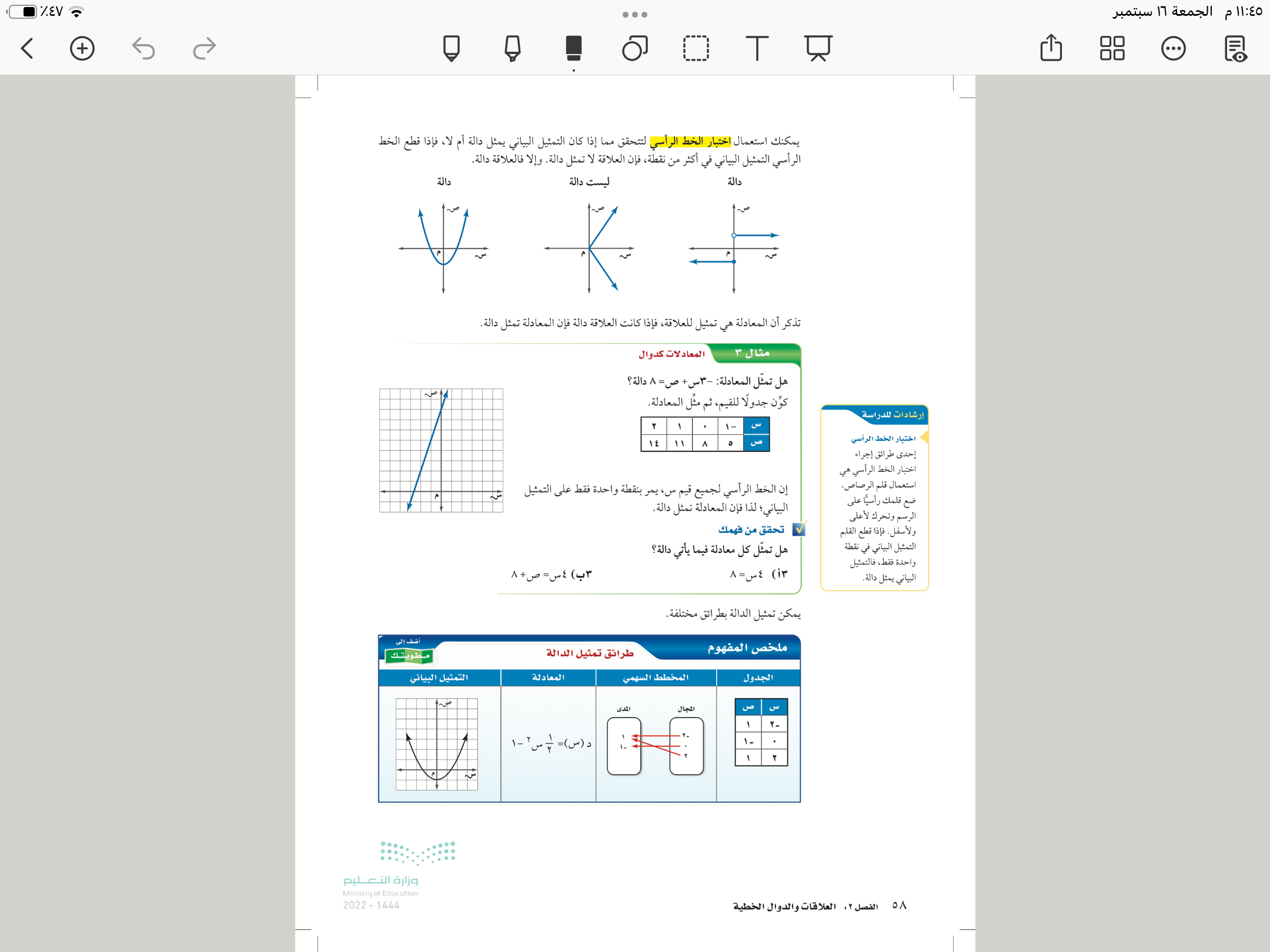 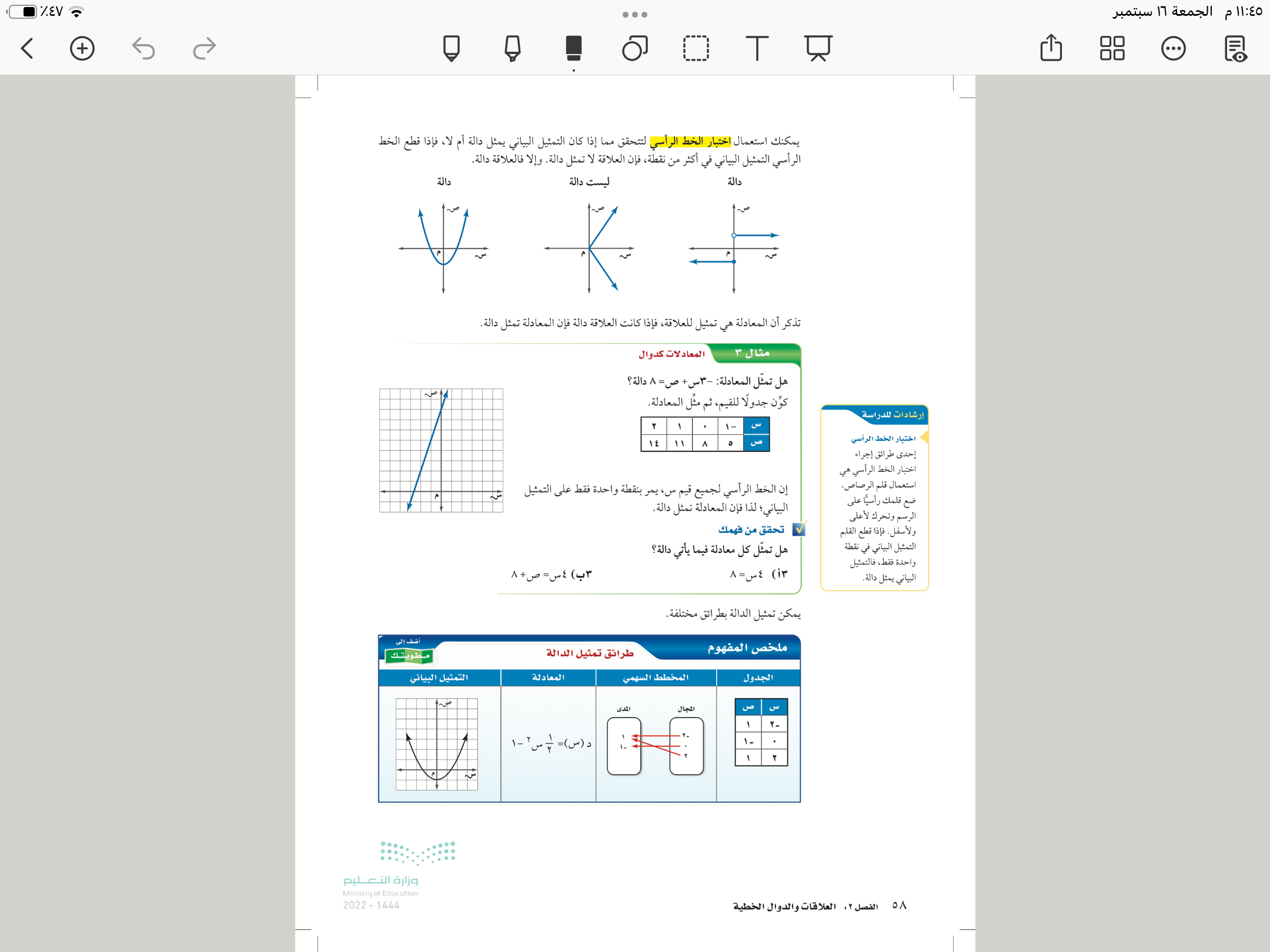 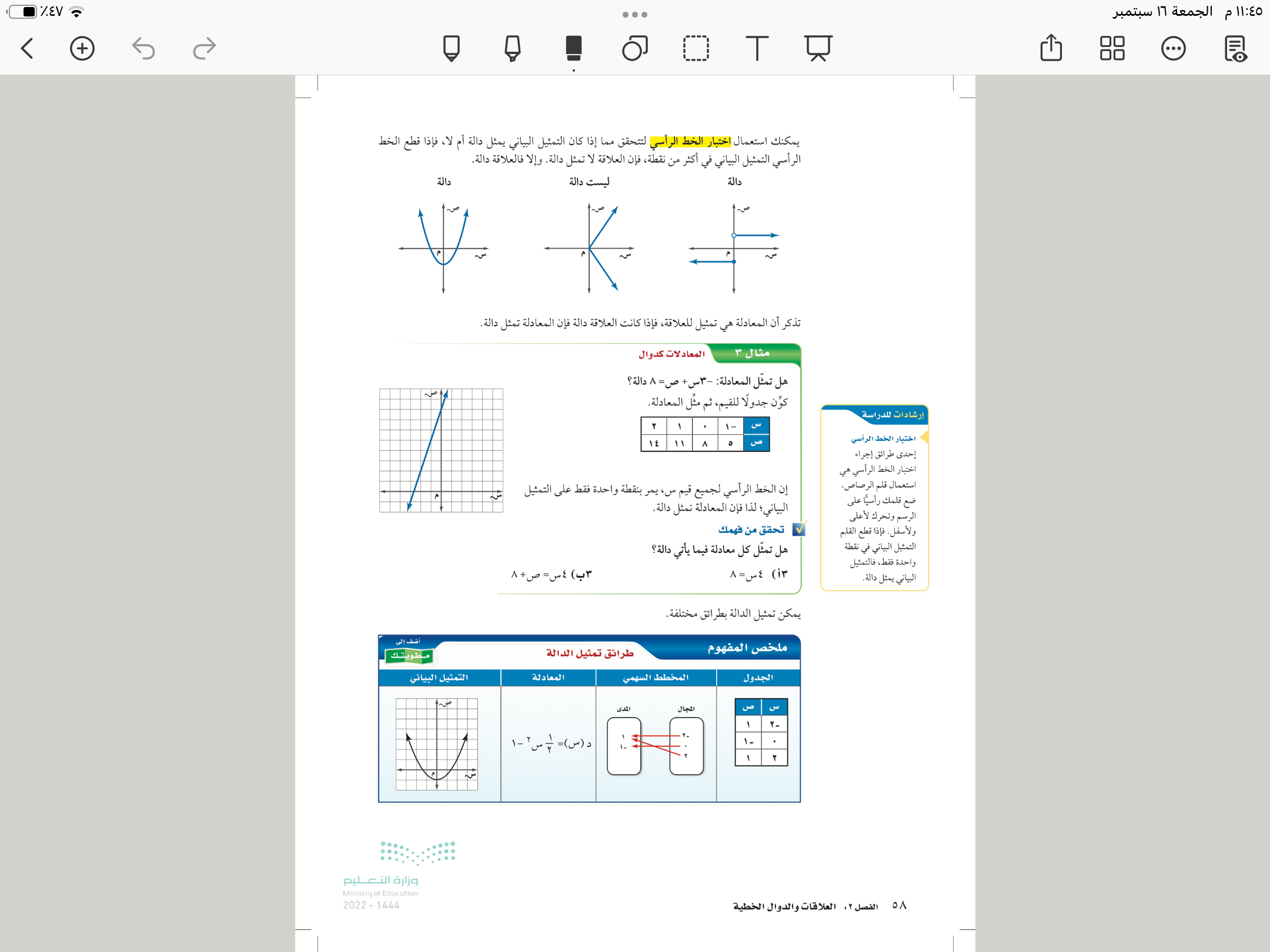 ✍🏻
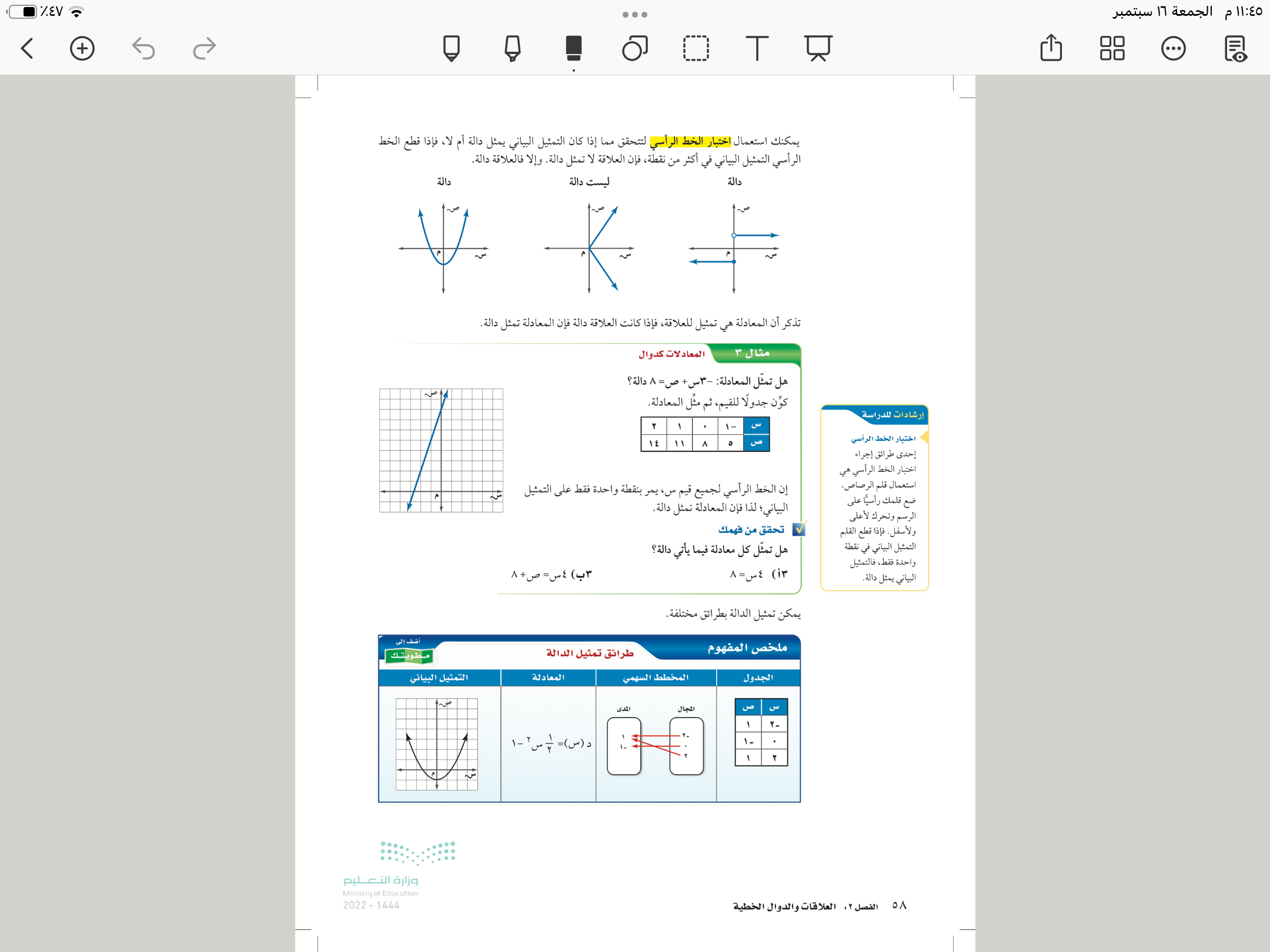 ✍🏻
❌
✍🏻
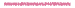 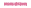 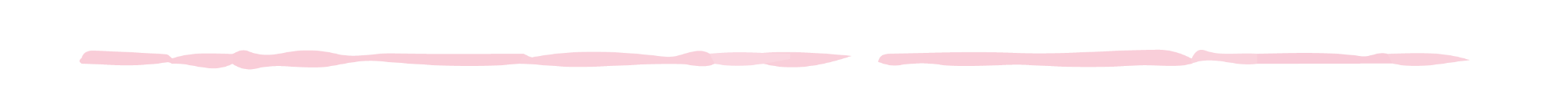 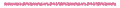 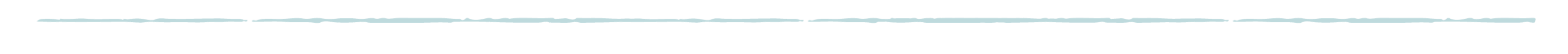 ❌
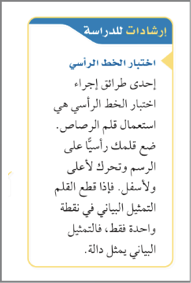 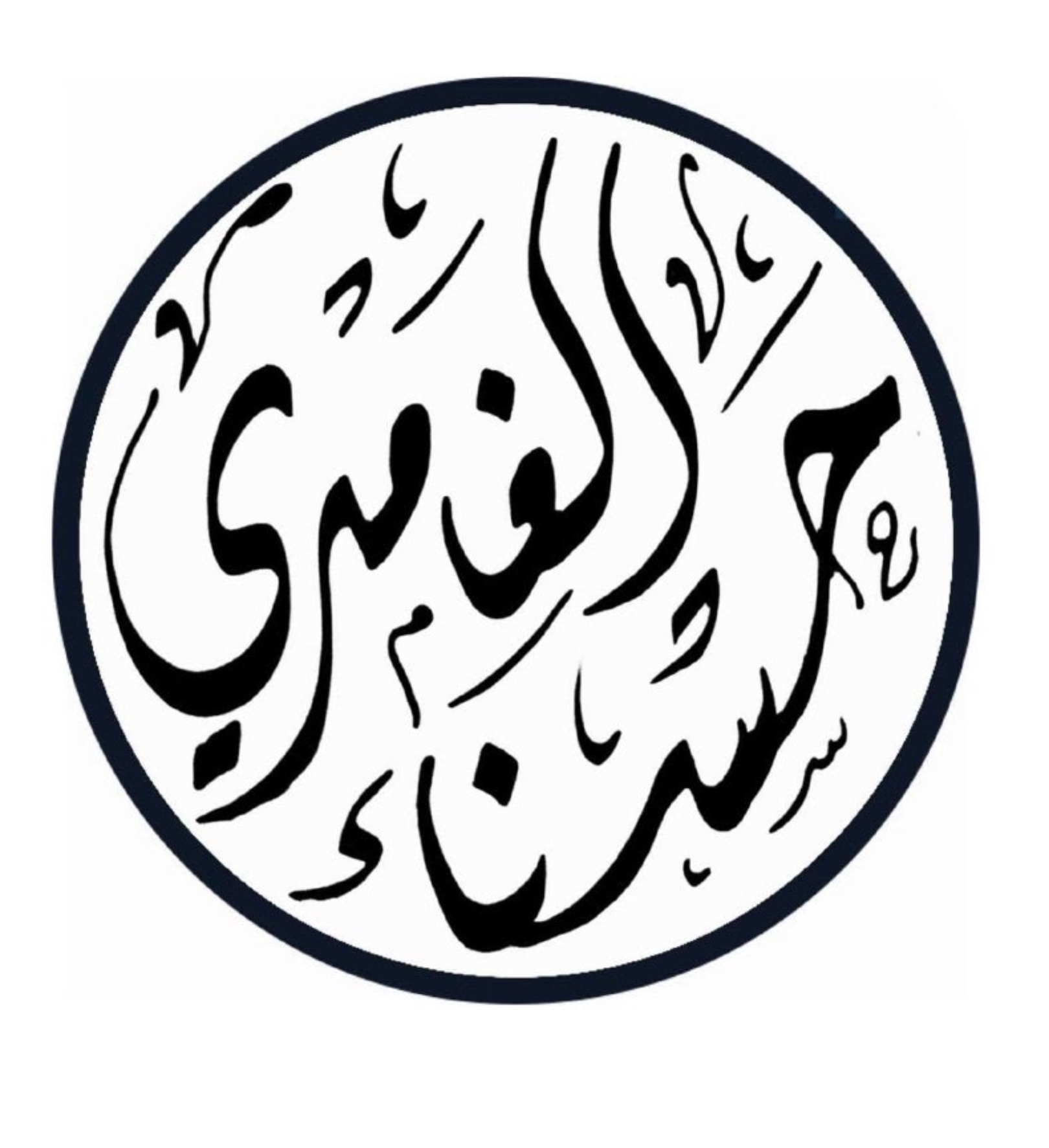 ٥
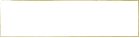 تأكد
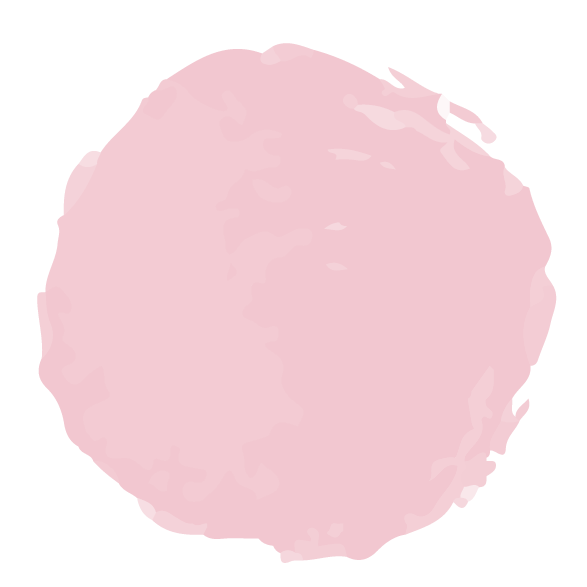 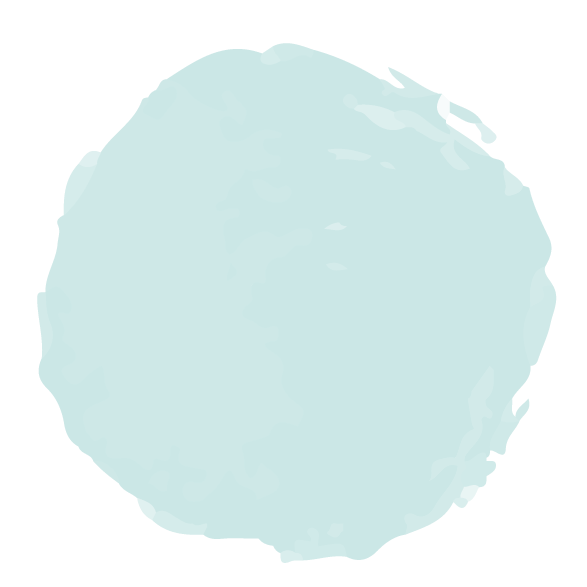 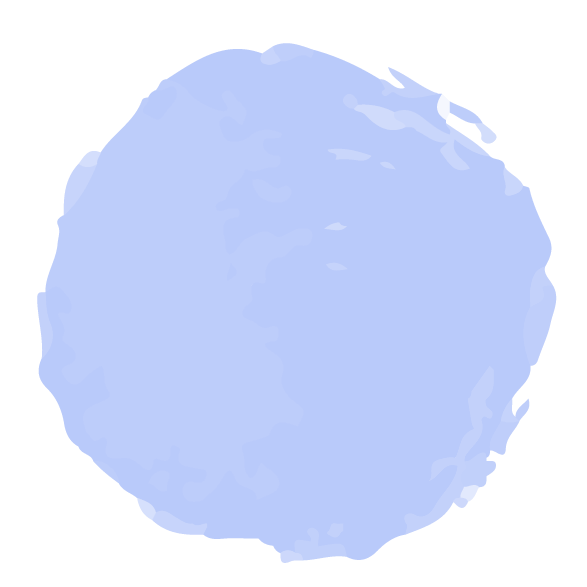 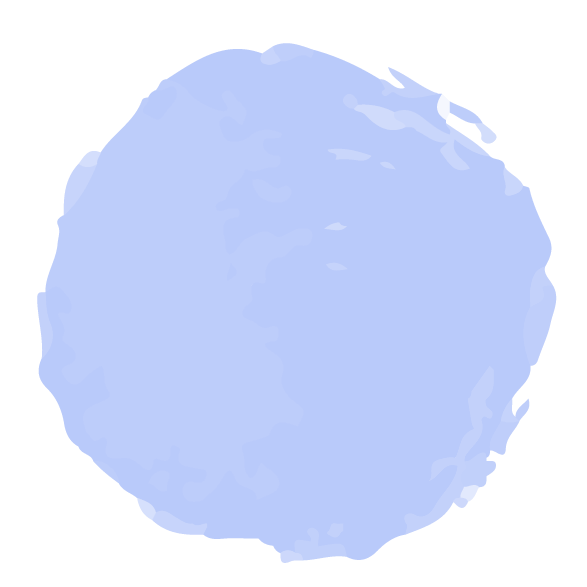 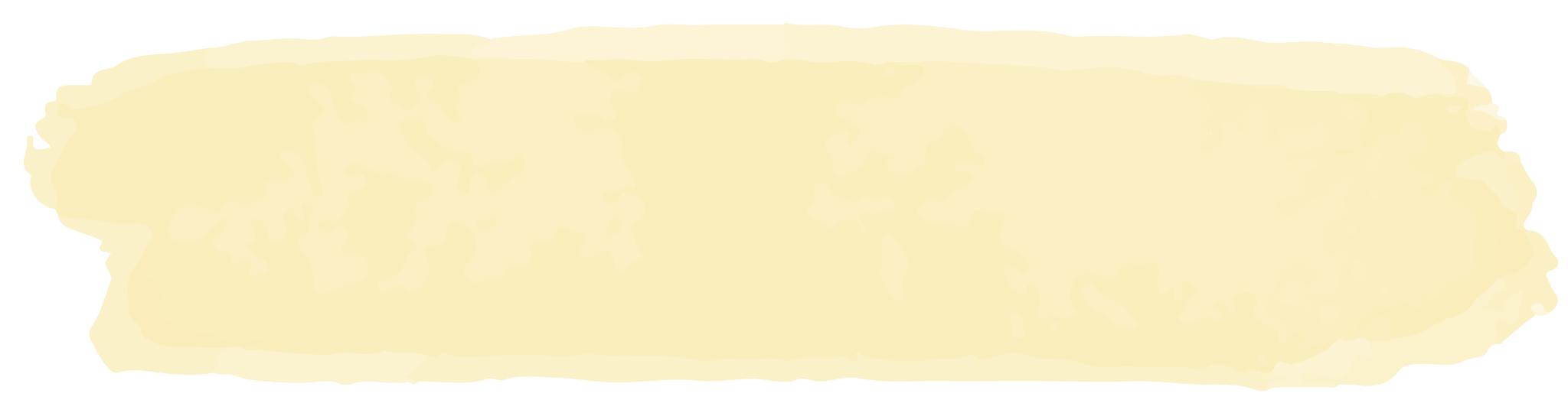 ٦
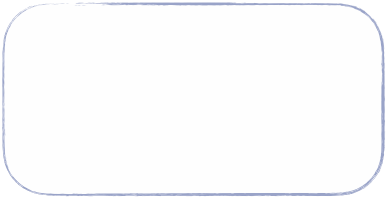 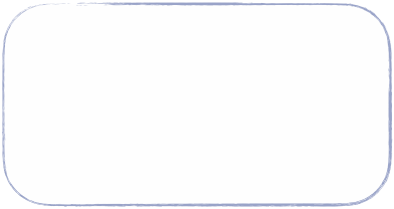 ٦٠
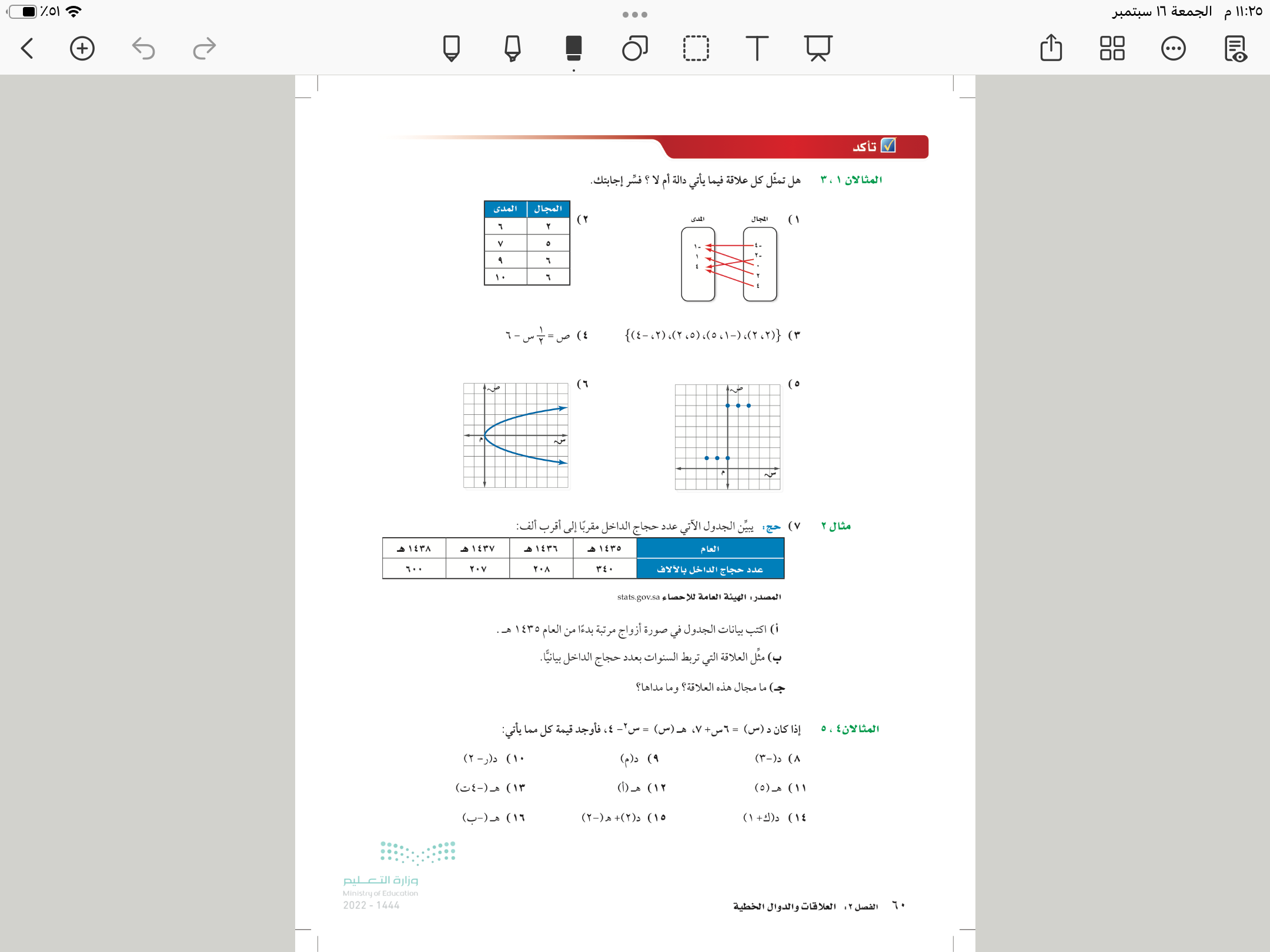 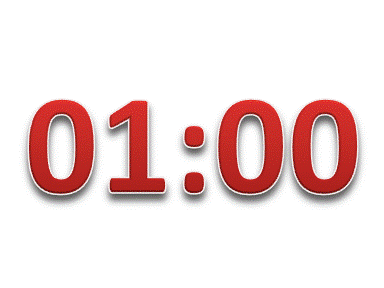 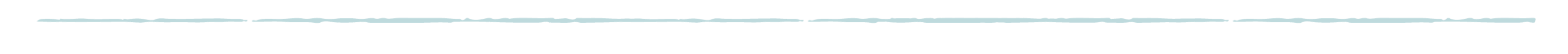 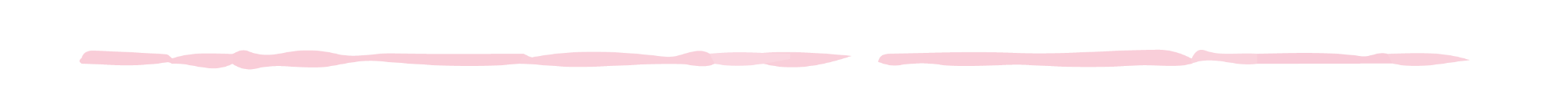 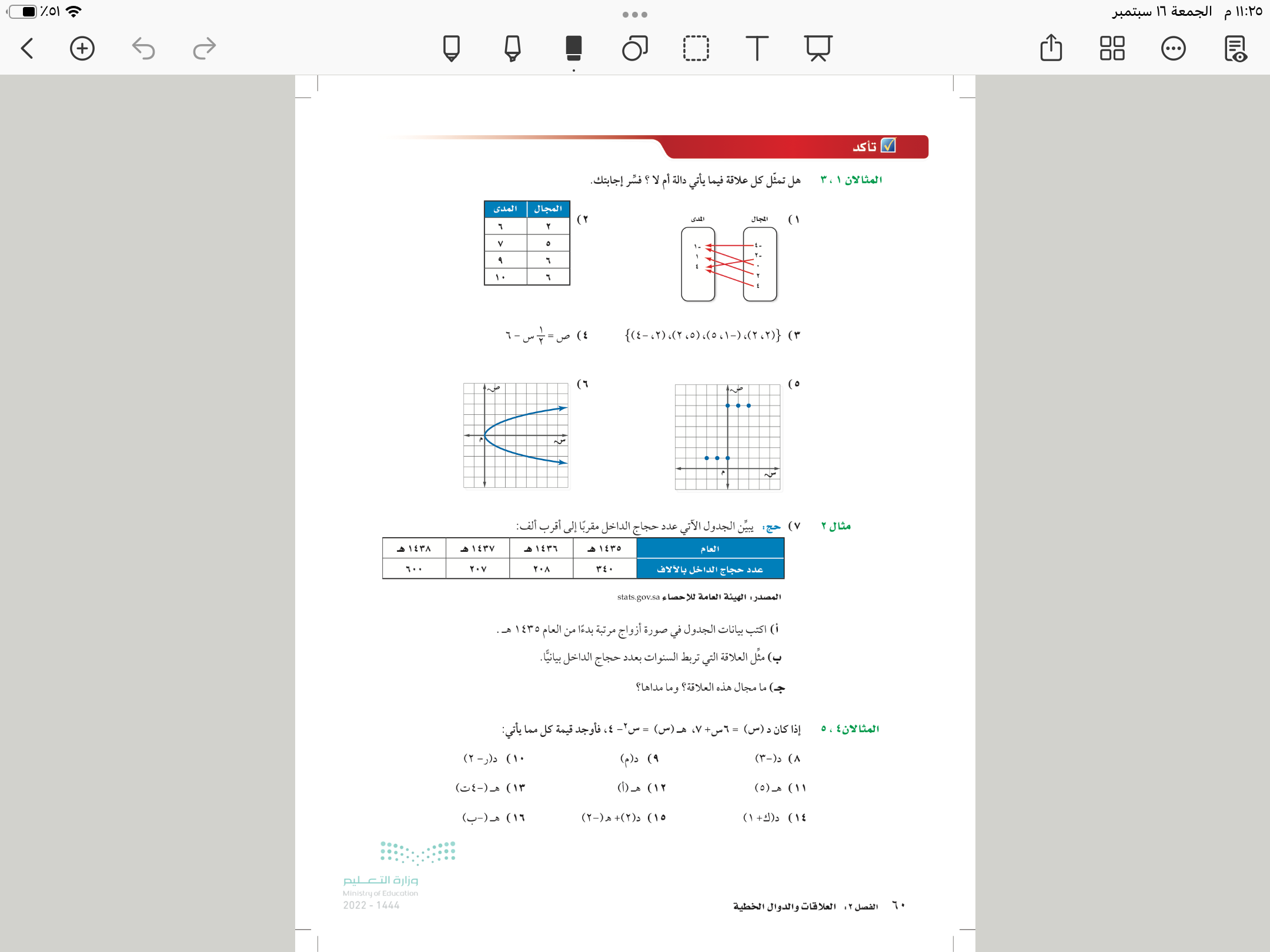 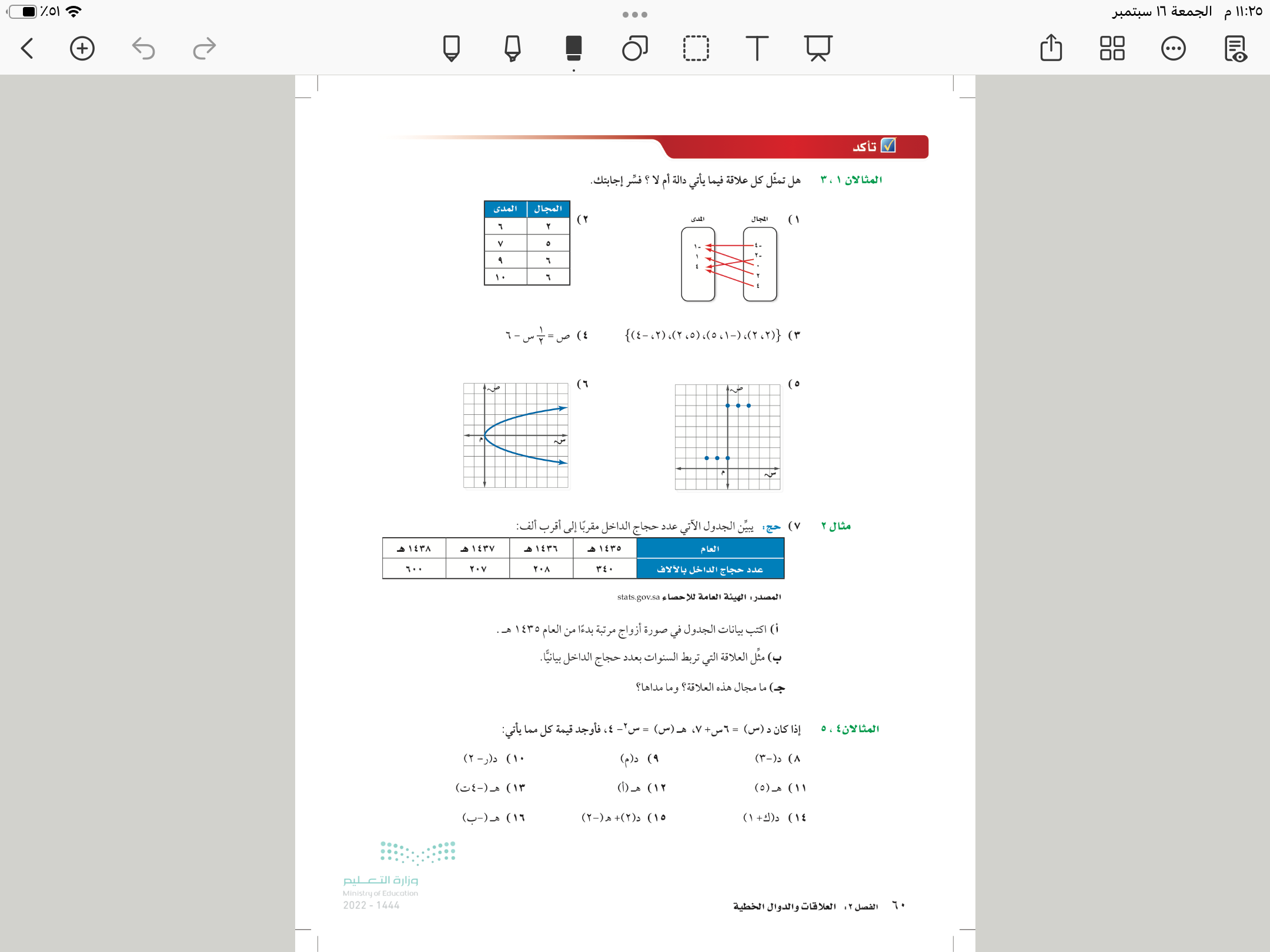 لاتمثل  دالة 
لان في اختبار الخط الراسي يقطع نقطتين
لاتمثل  دالة 
لان في اختبار الخط الراسي يقطع نقطتين
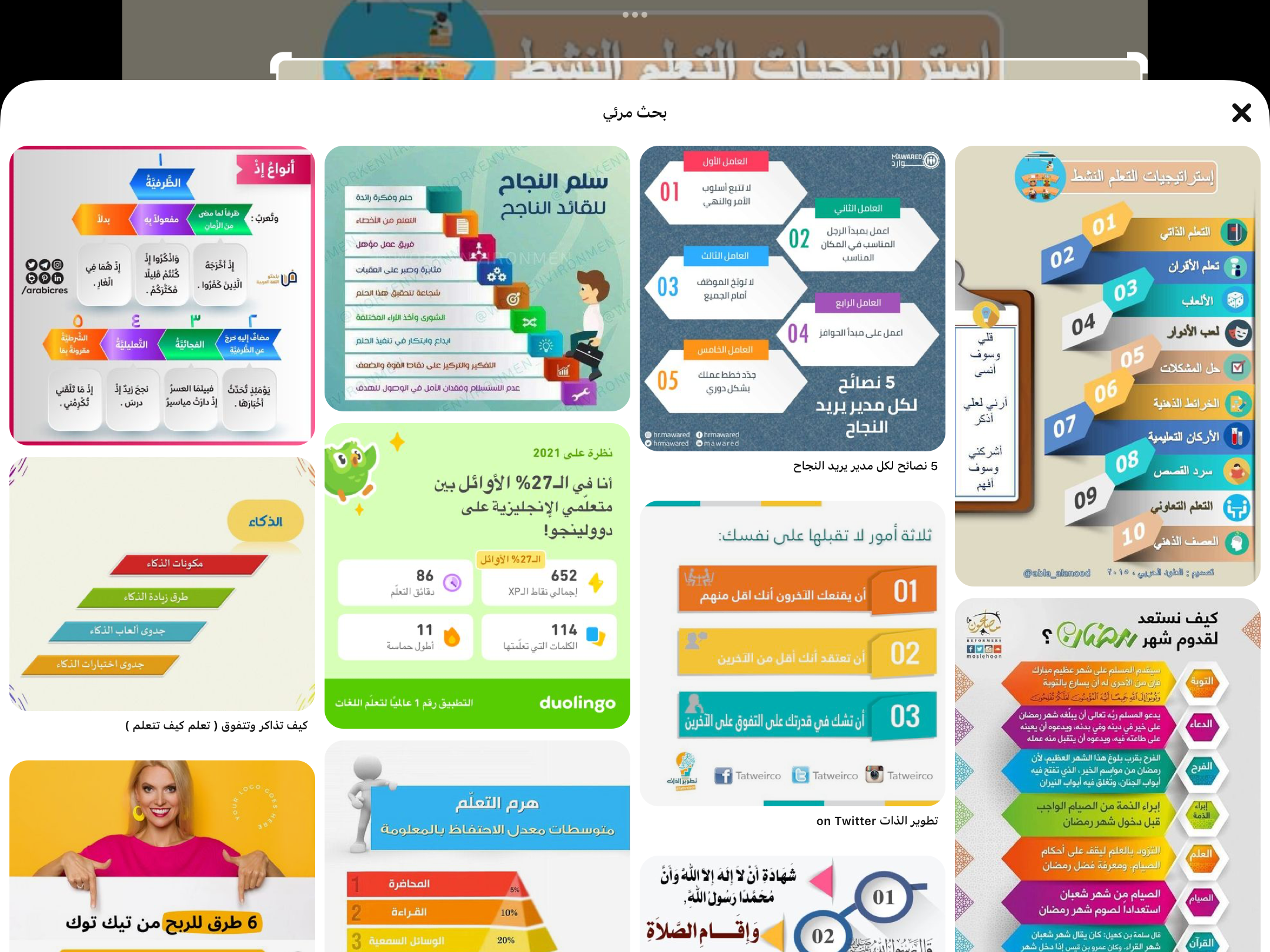 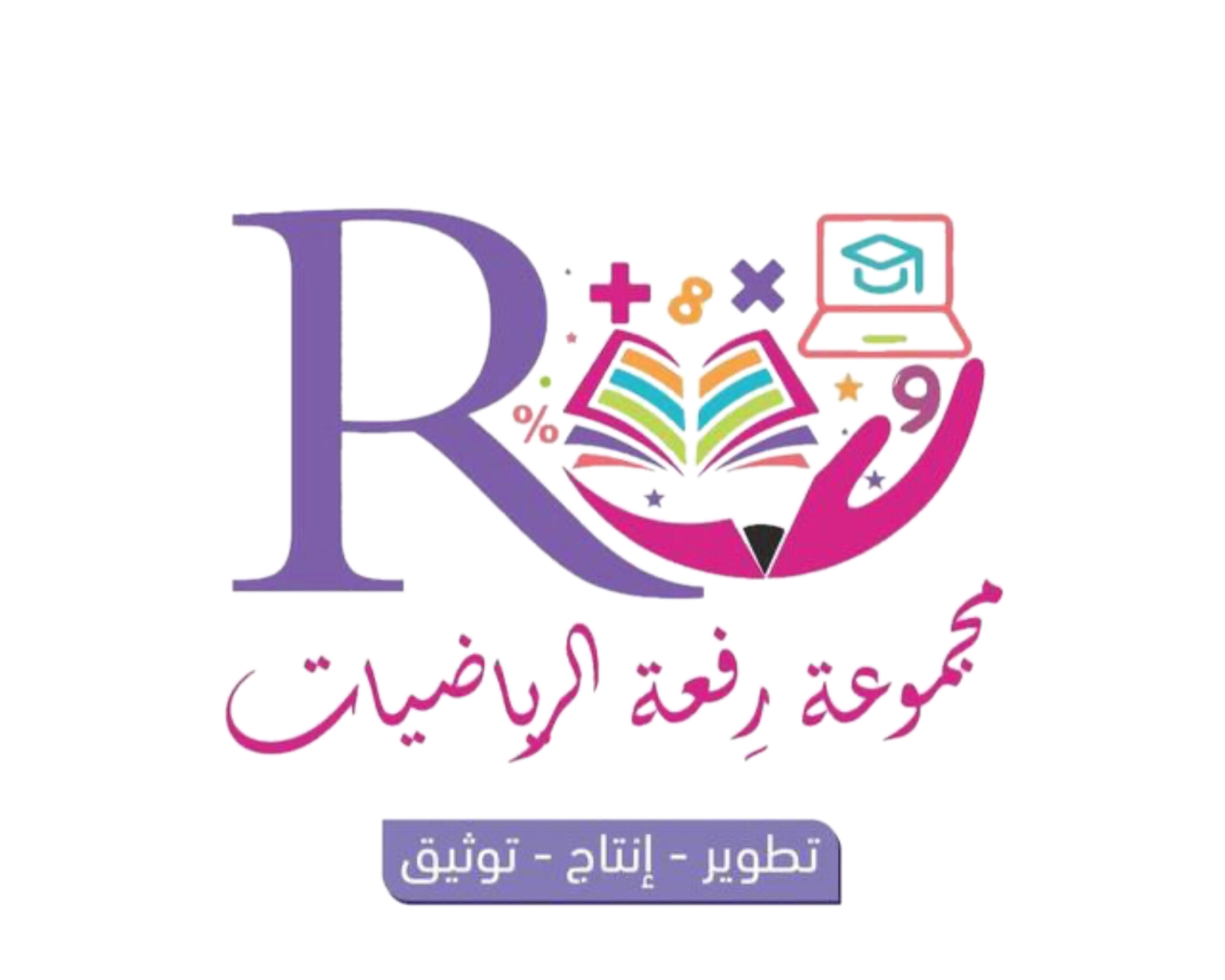 ٥٧
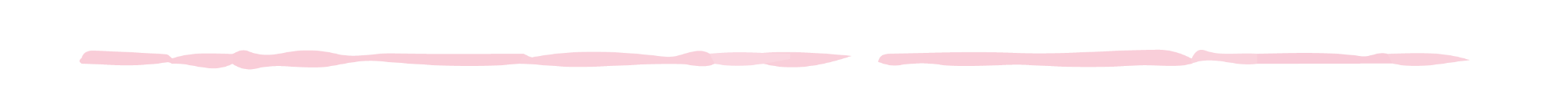 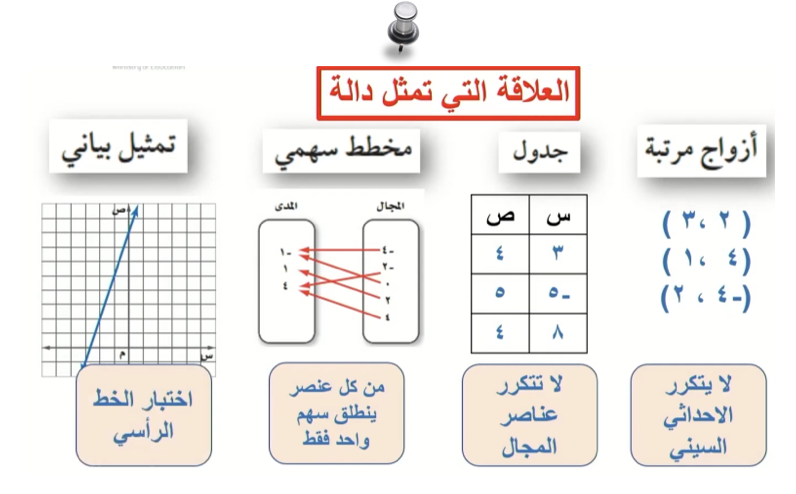 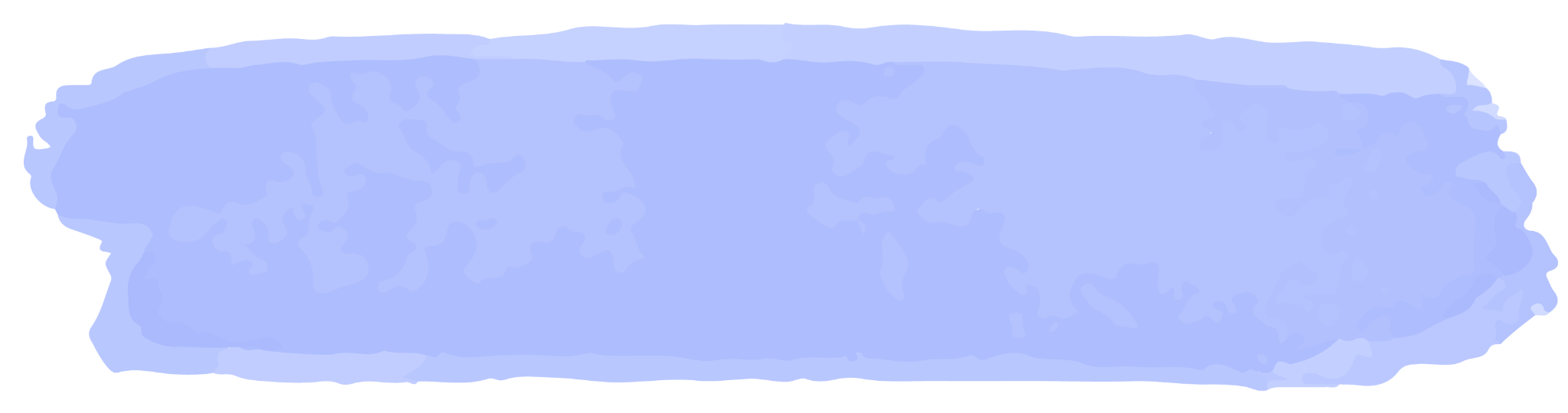 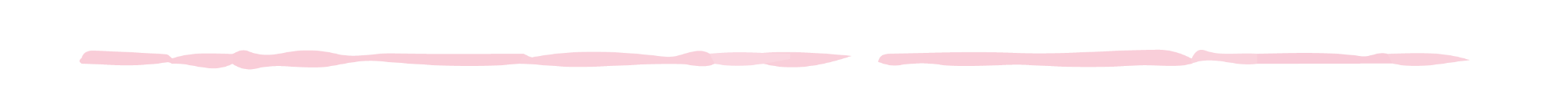 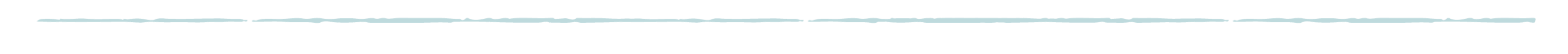 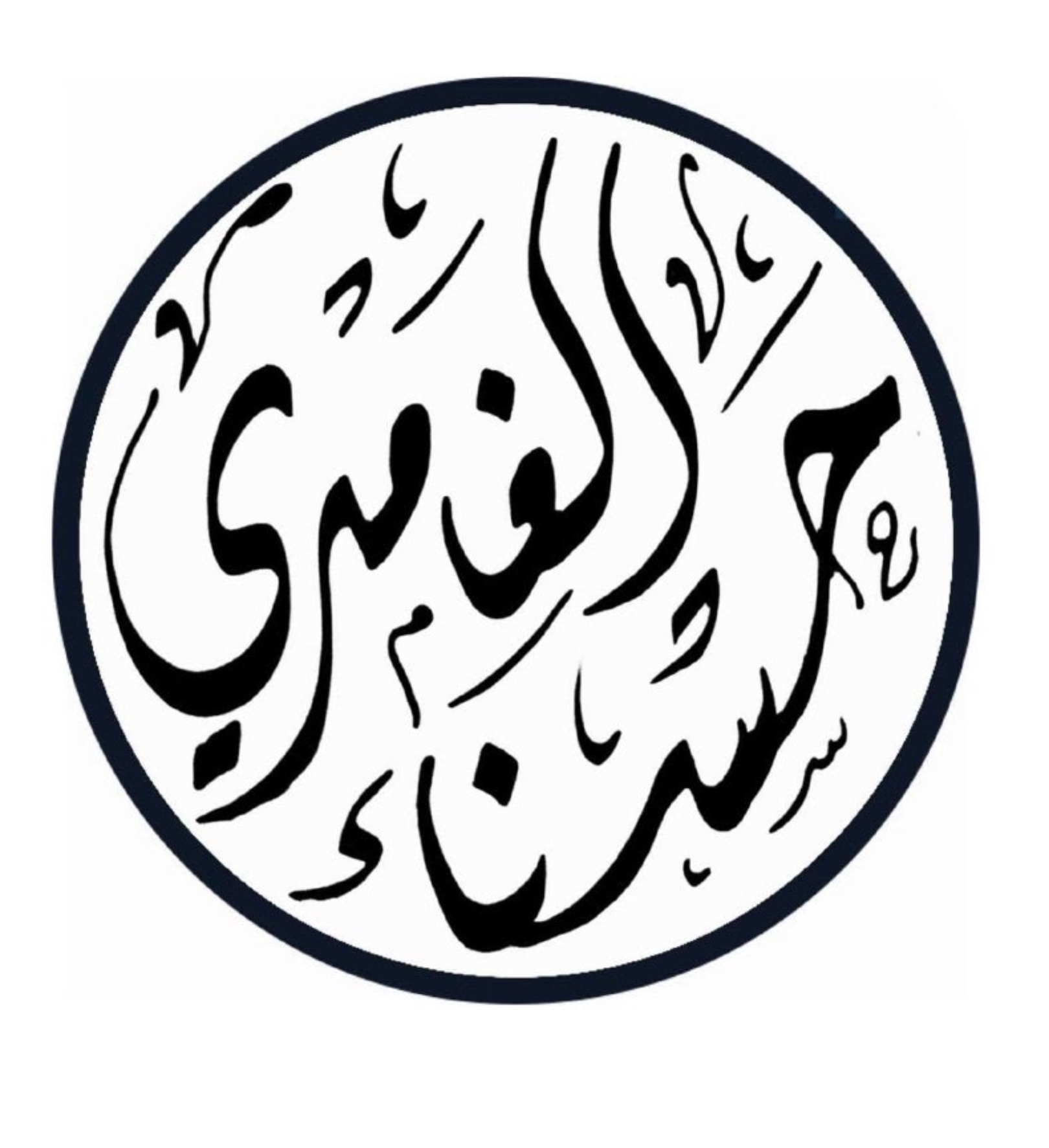 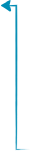 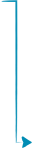 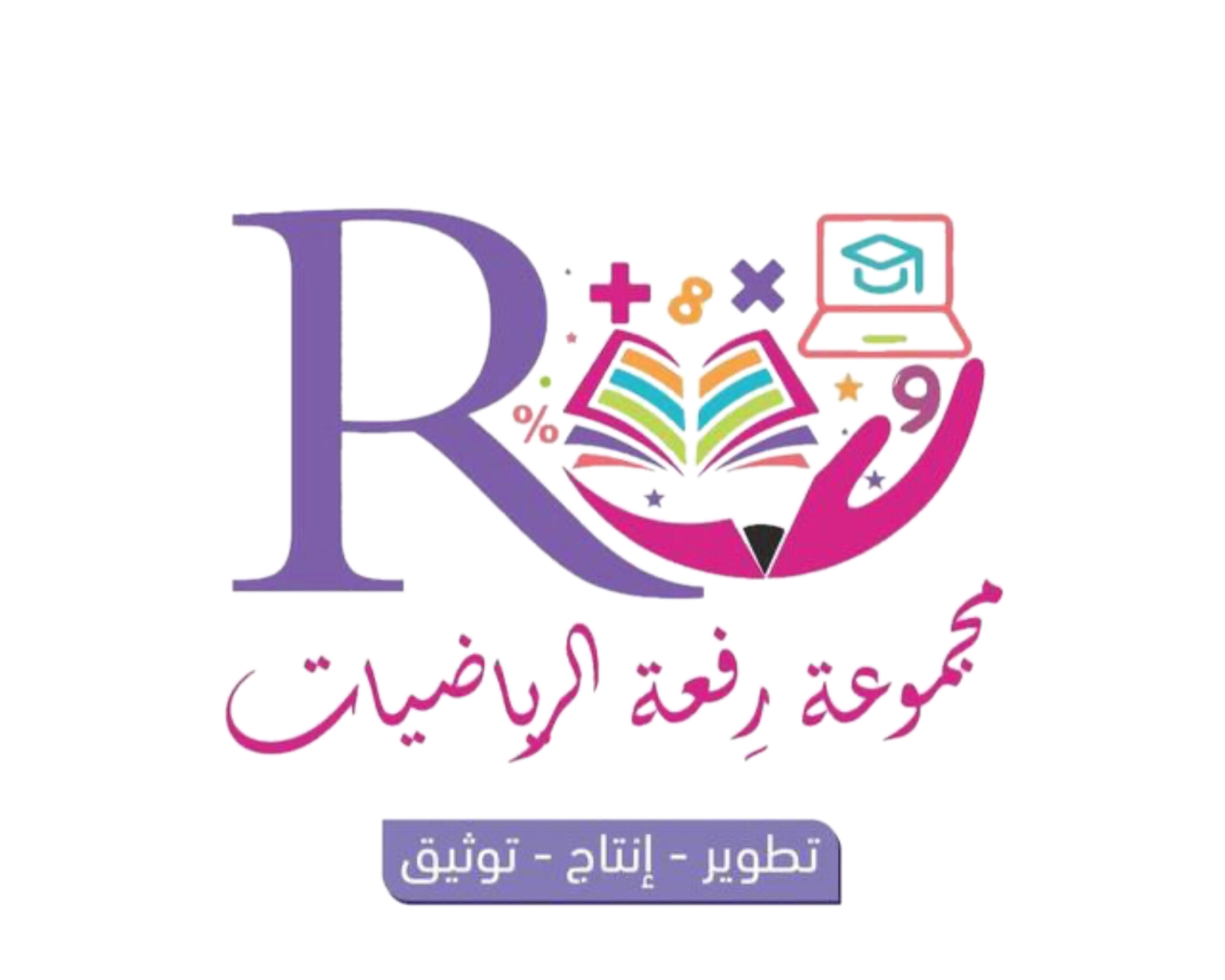 ٥٧
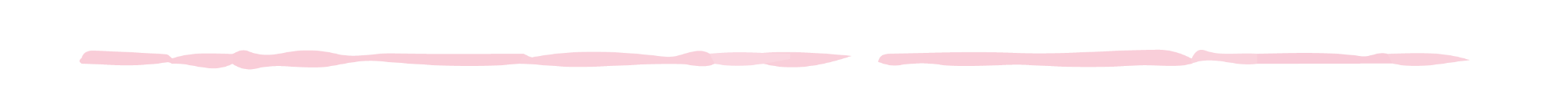 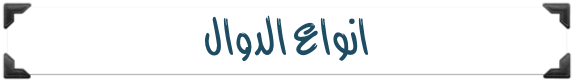 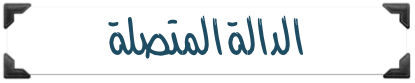 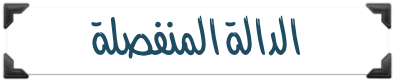 الدالة التي تمثل بيانيًا بخط او منحنى  دون انقطاع
الدالة التي تمثل بيانيًا بنقاط غير متصلة
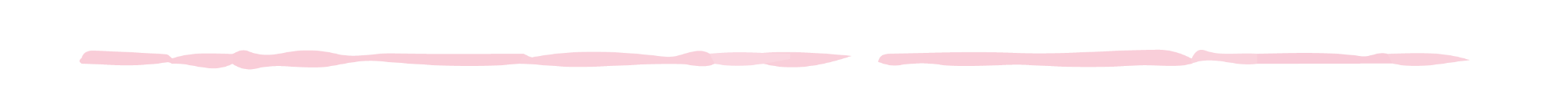 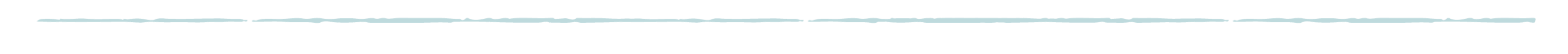 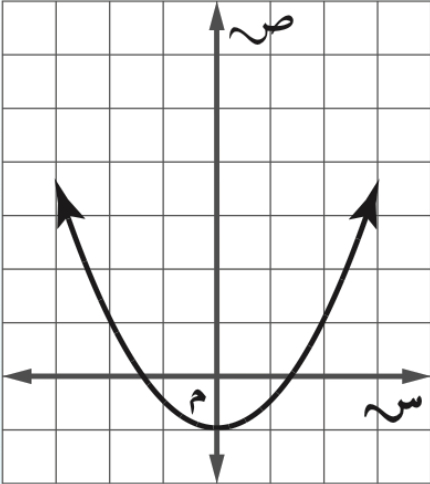 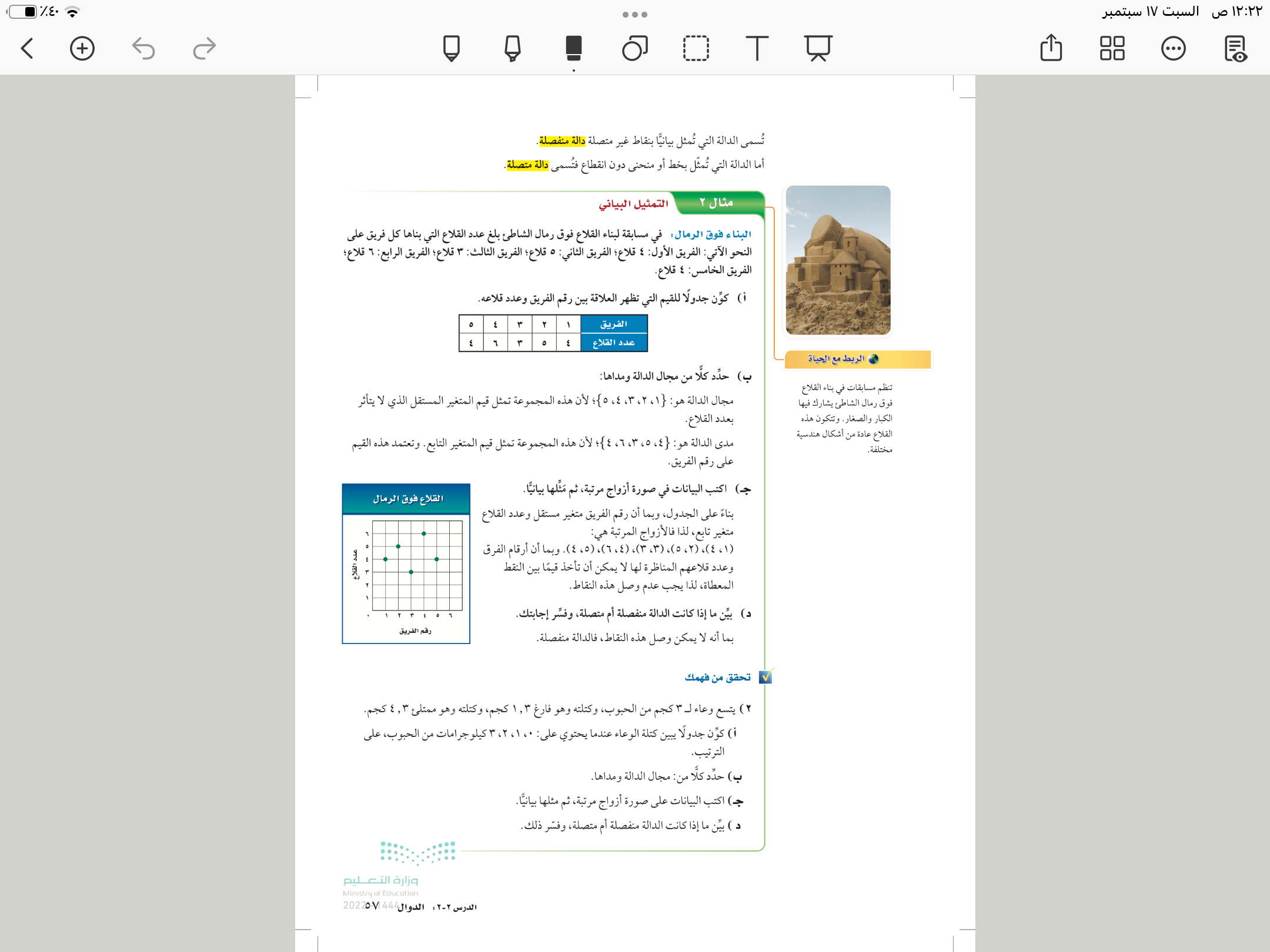 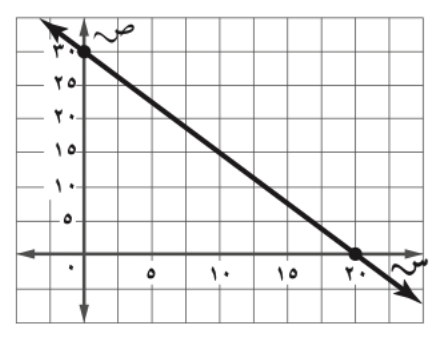 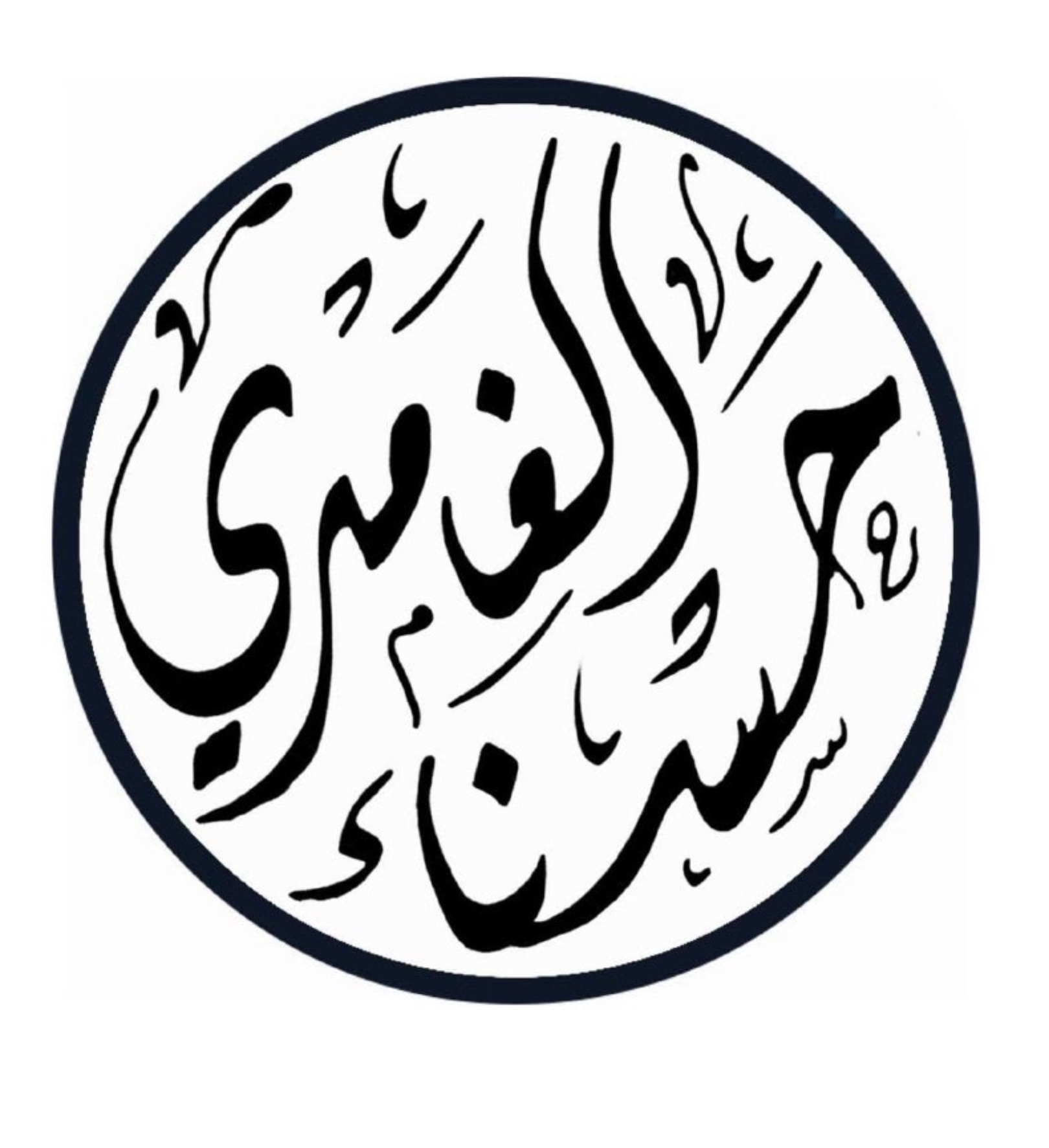 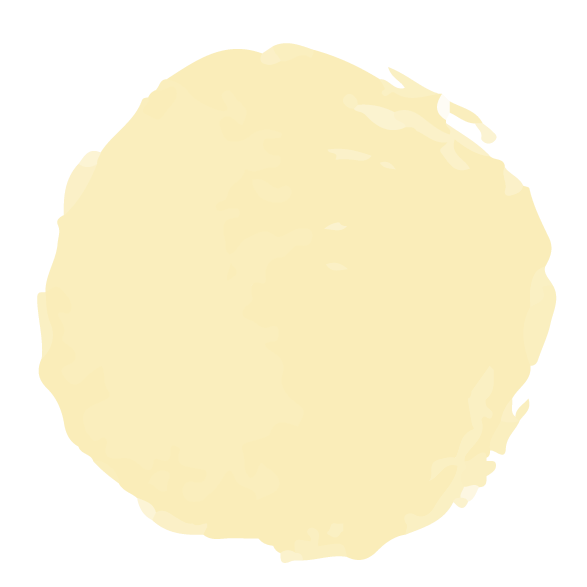 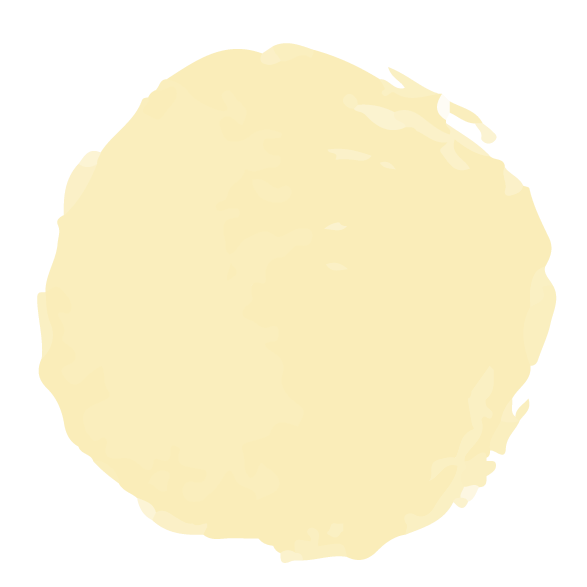 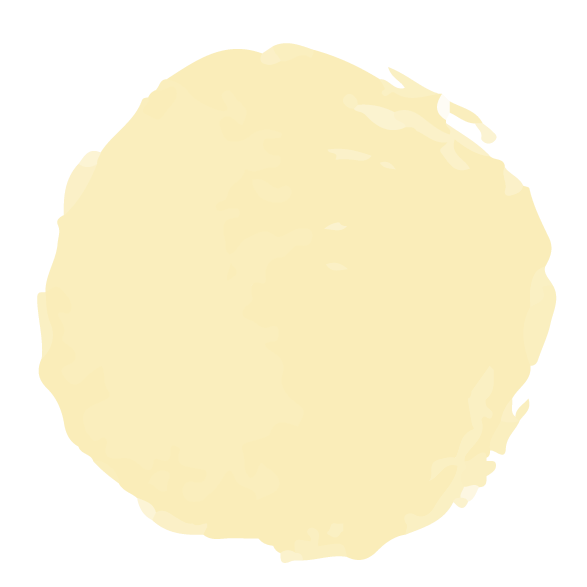 ١٧
١٨
١٩
٦١
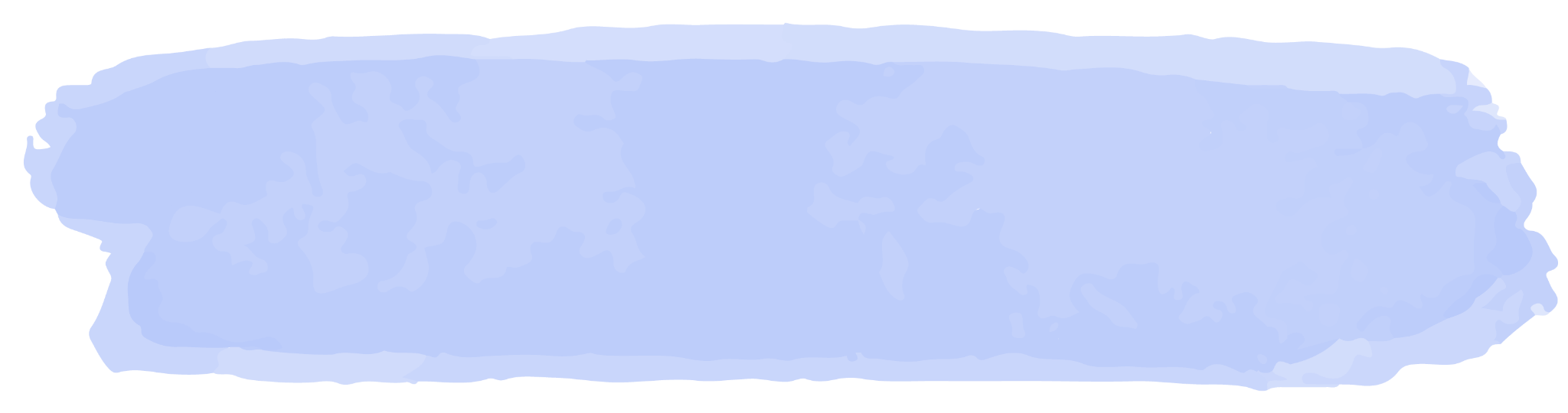 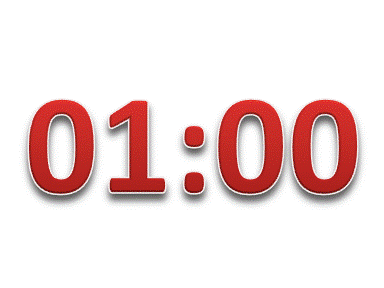 تدريب وحل المسائل
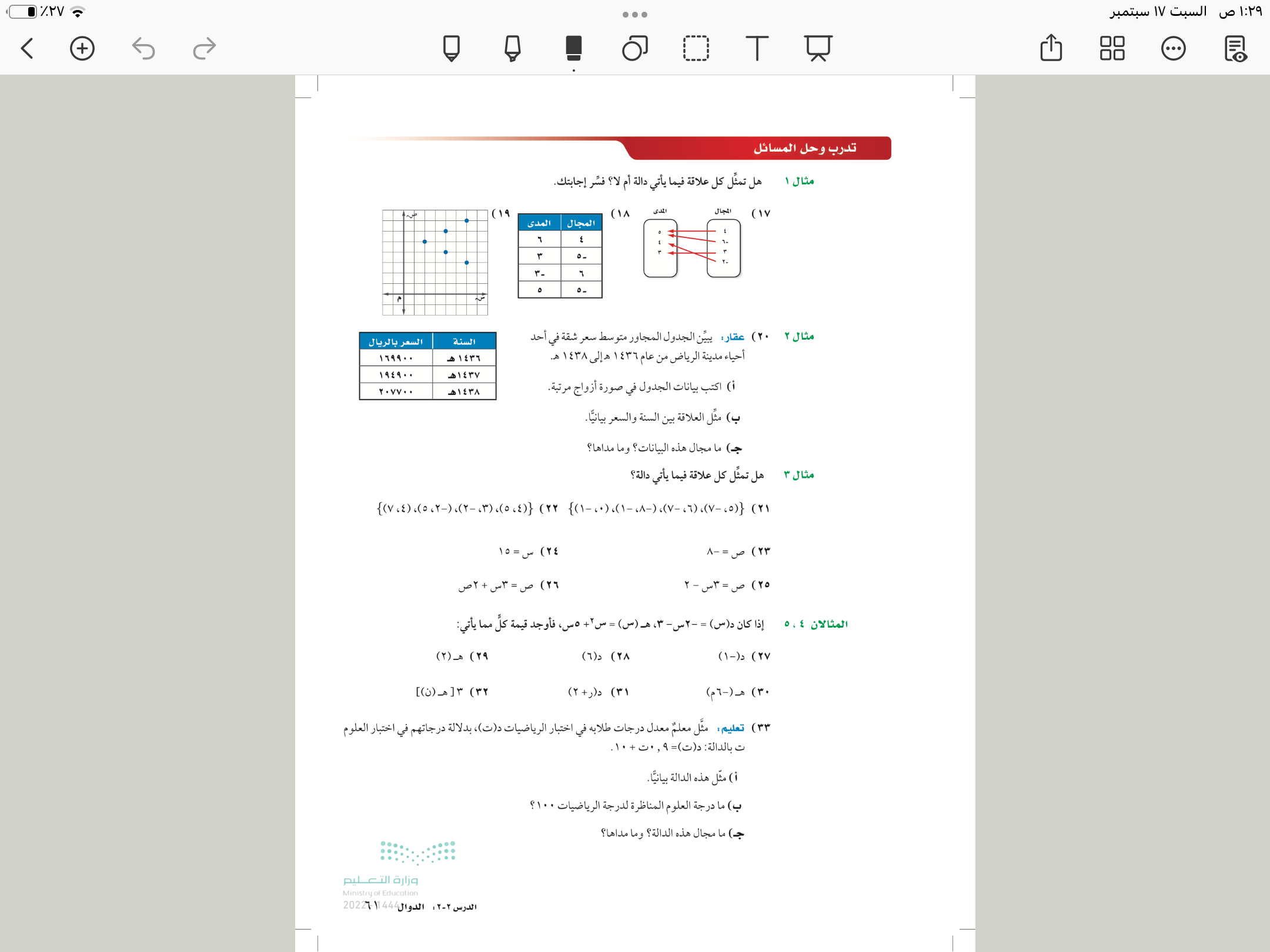 لاتمثل  دالة 
لان في اختبار الخط الراسي يقطع نقطتين
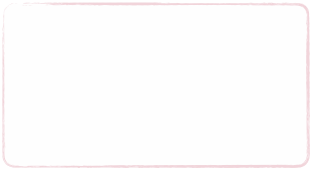 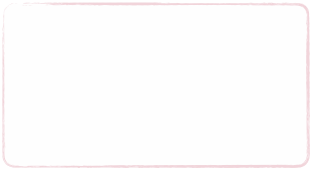 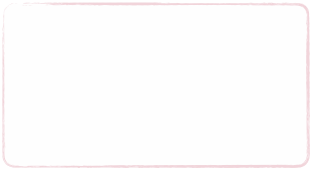 لا تمثل  دالة 
لان العنصر -٥ ارتبط بعنصرين 
بالمدى هما ٣، ٥
تمثل دالة 
لان كل عنصر بالمجال ارتبط بعنصر واحد فقط بالمدى
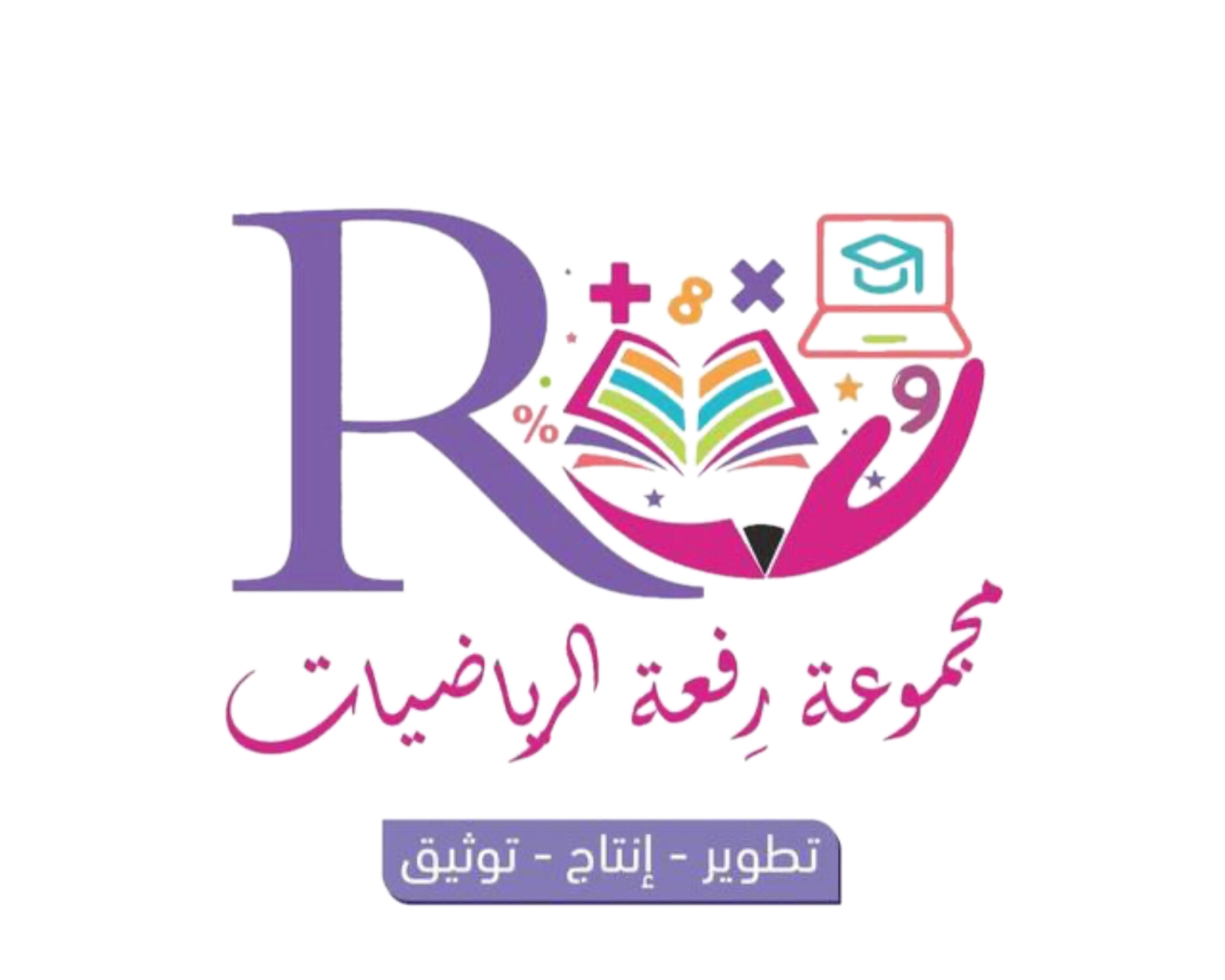 ٥٧
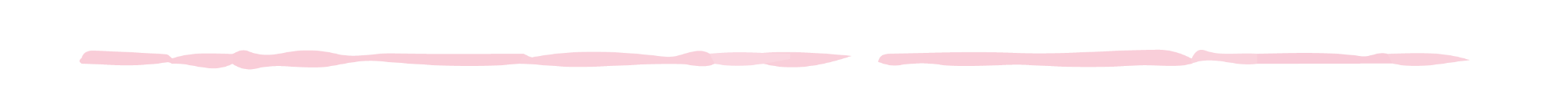 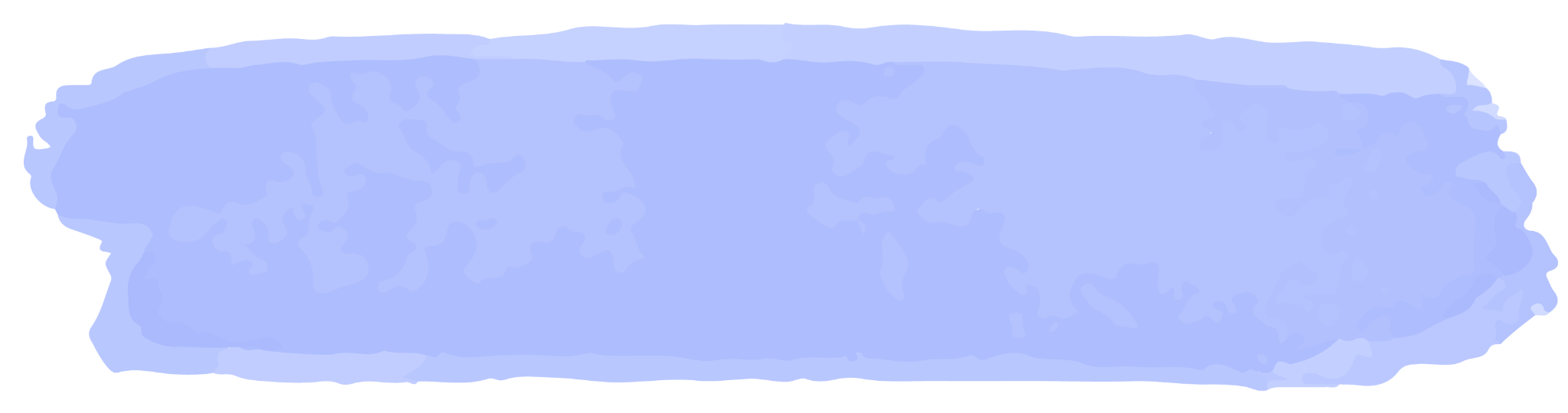 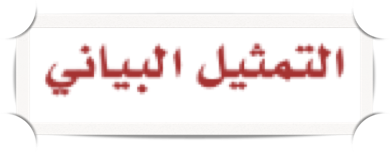 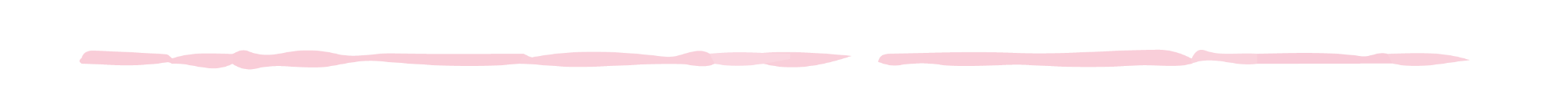 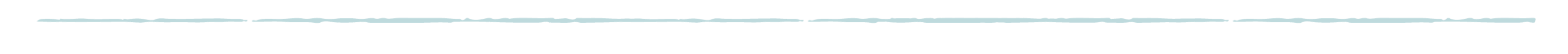 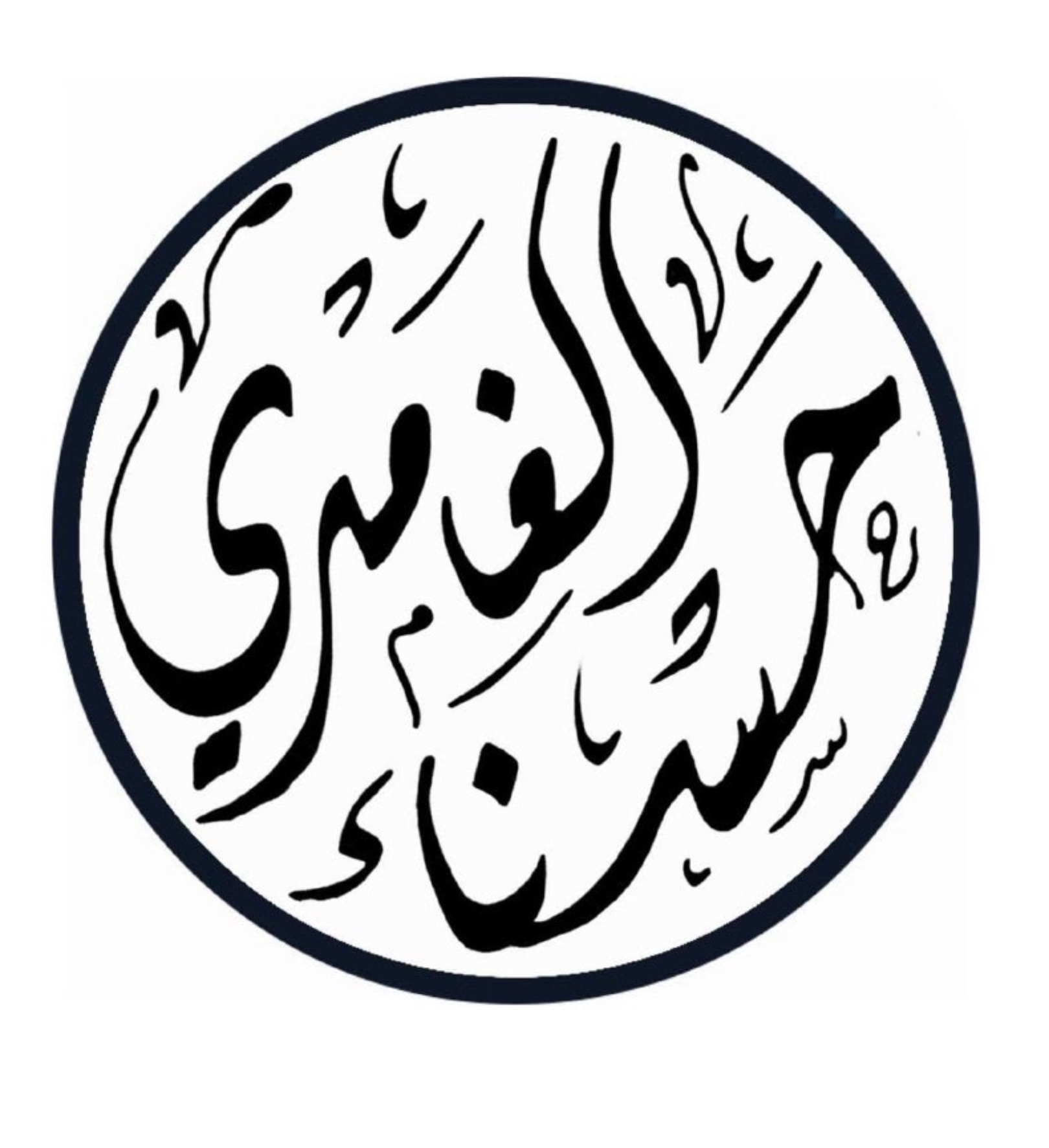 مثال
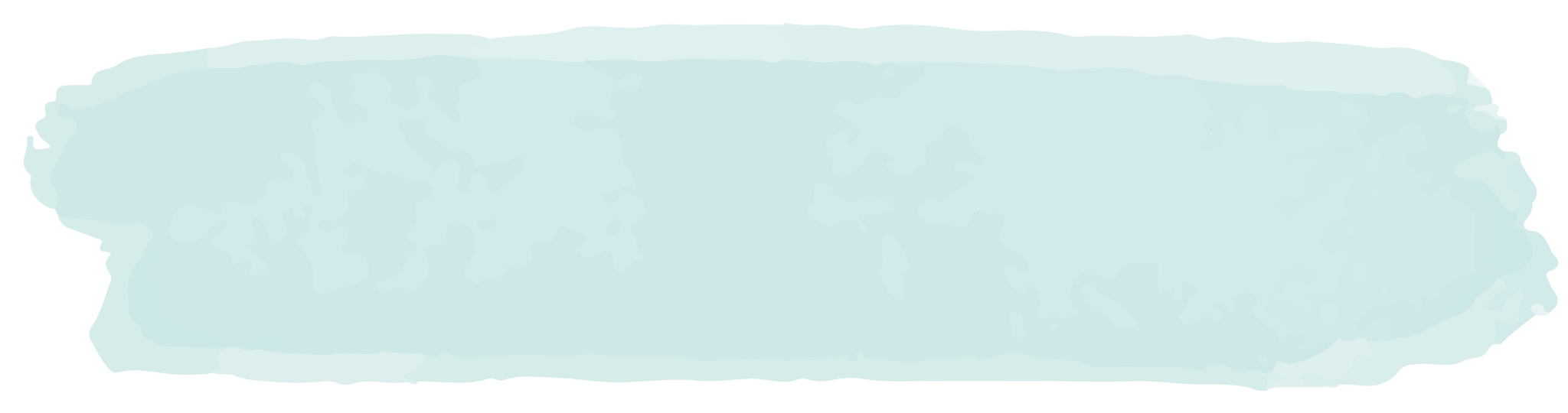 ٥٧
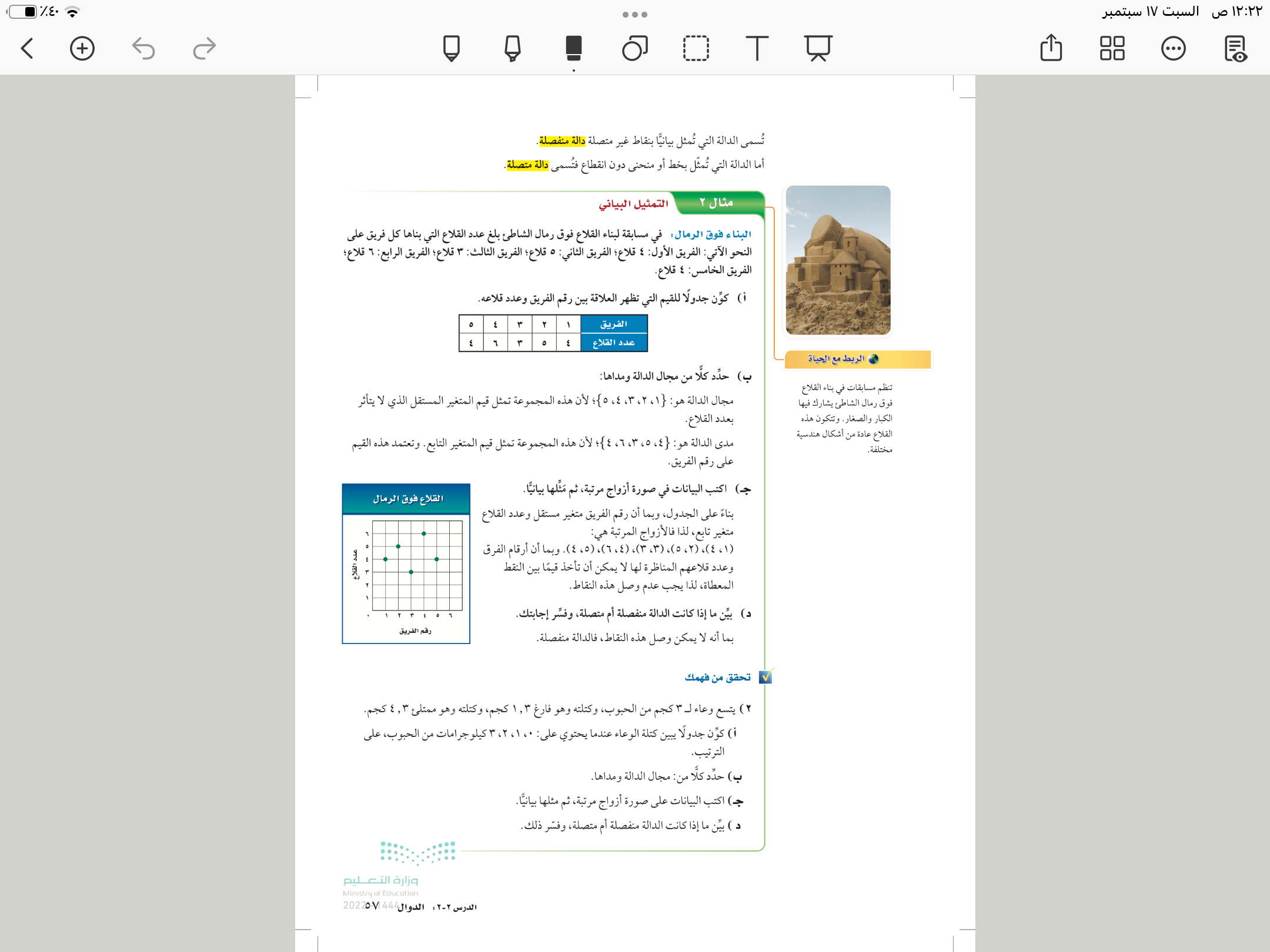 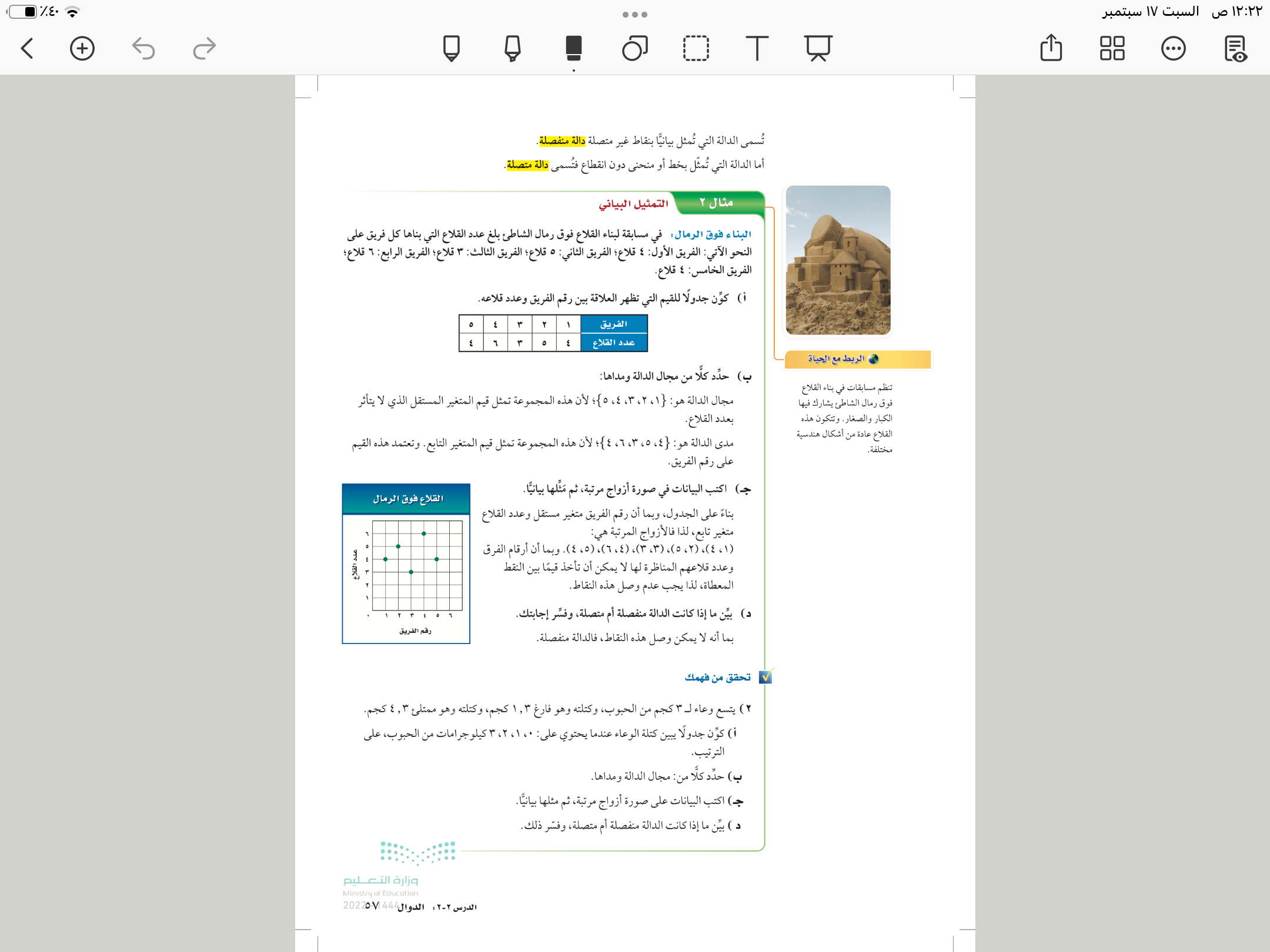 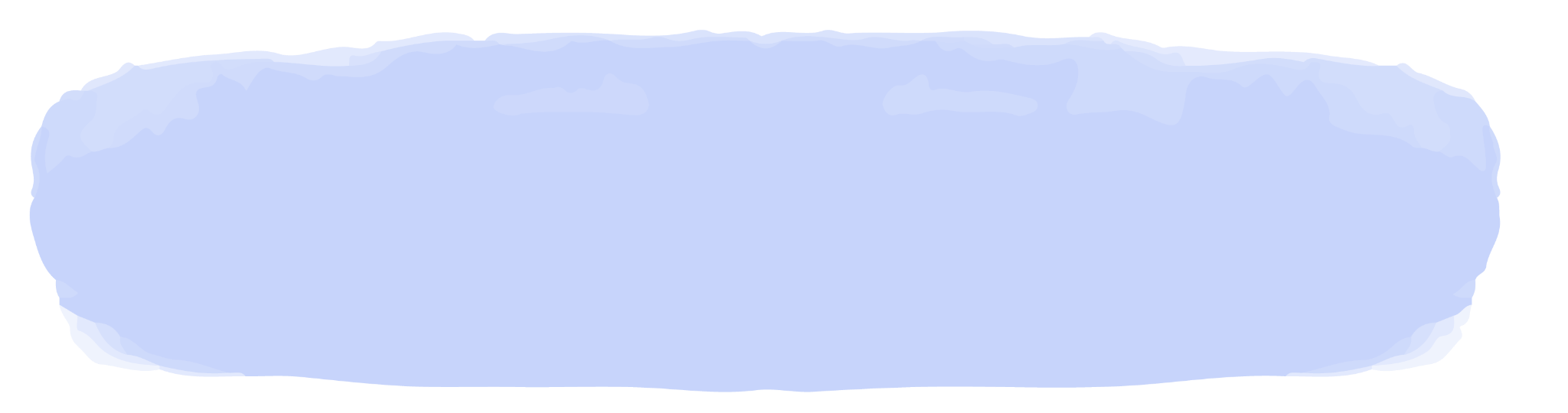 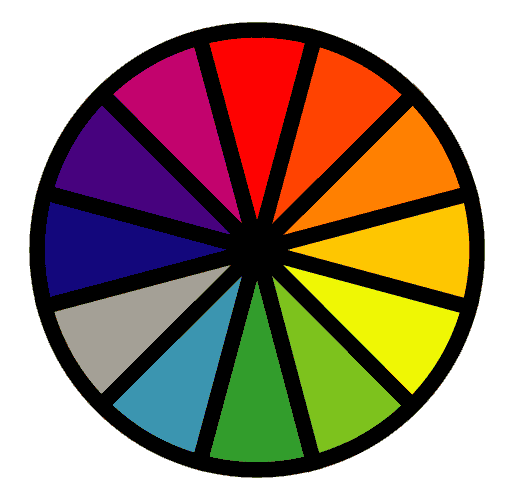 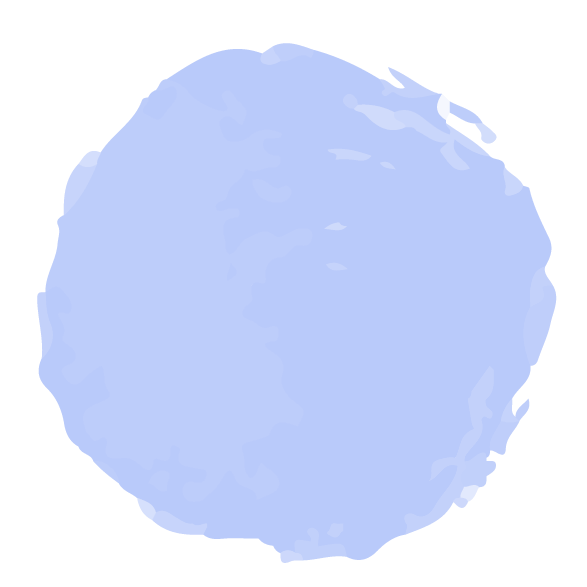 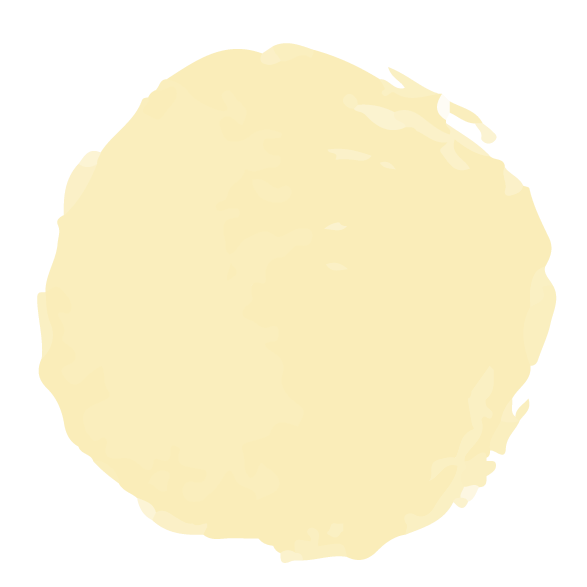 ١
فكر 
زاوج 
شارك
الاختيار العشوائي
تحقق من فهمك
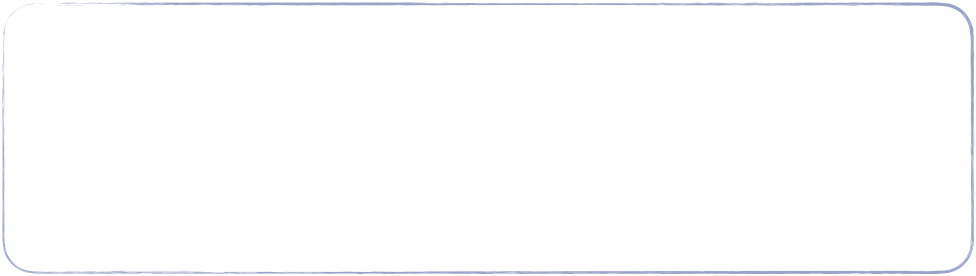 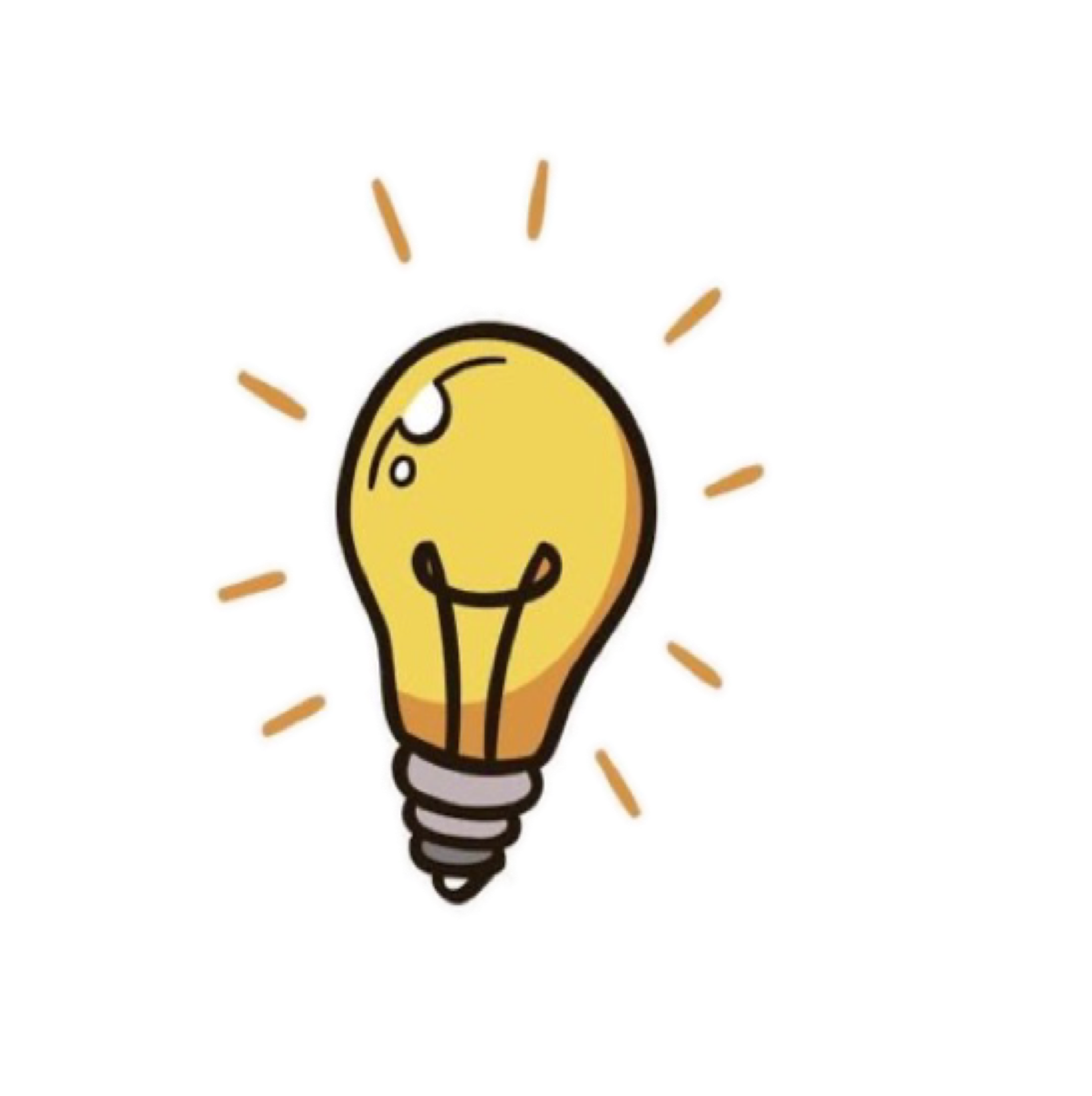 ٥٧
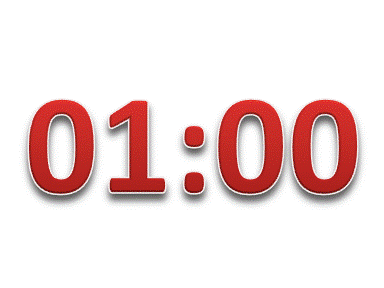 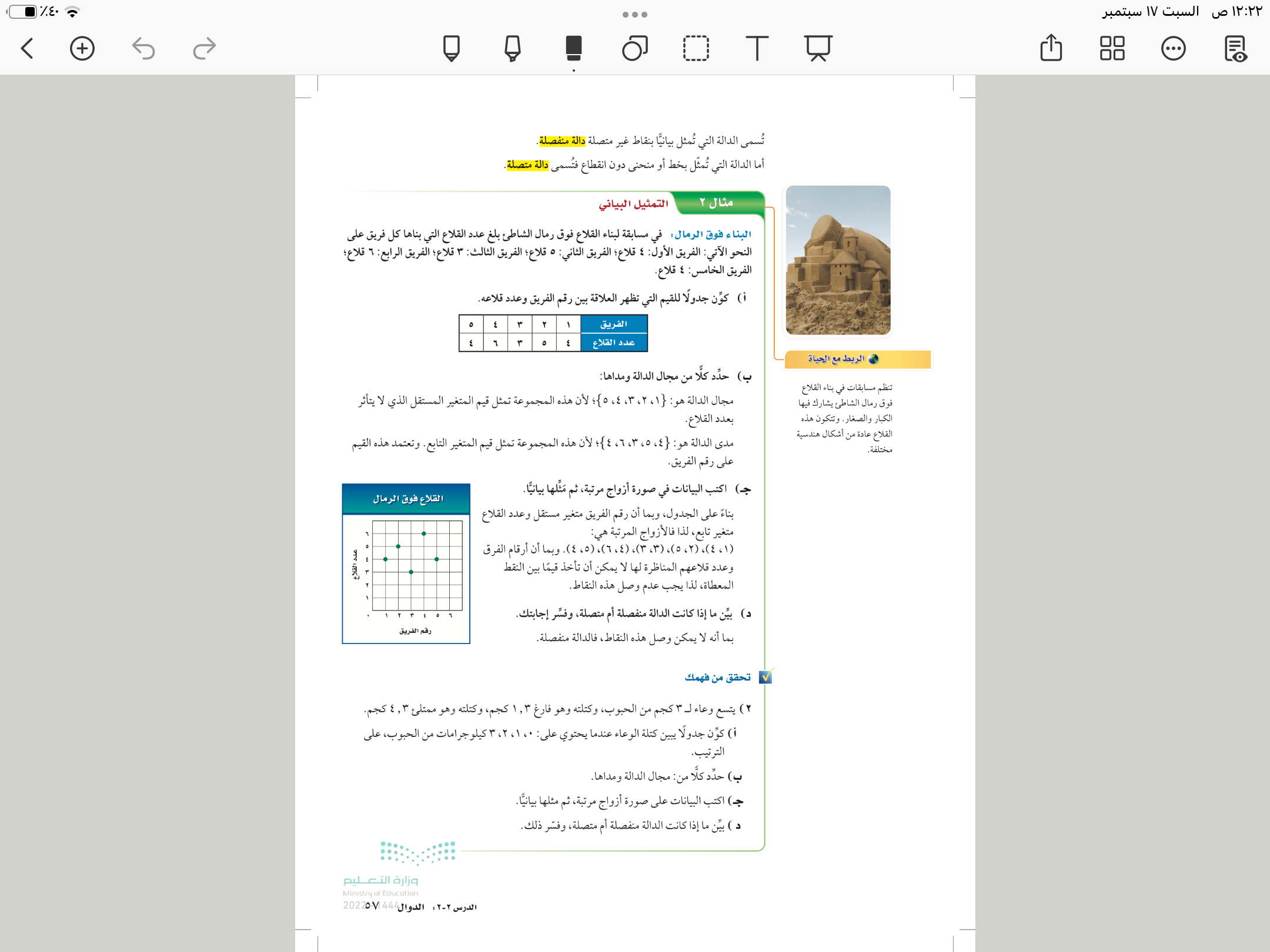 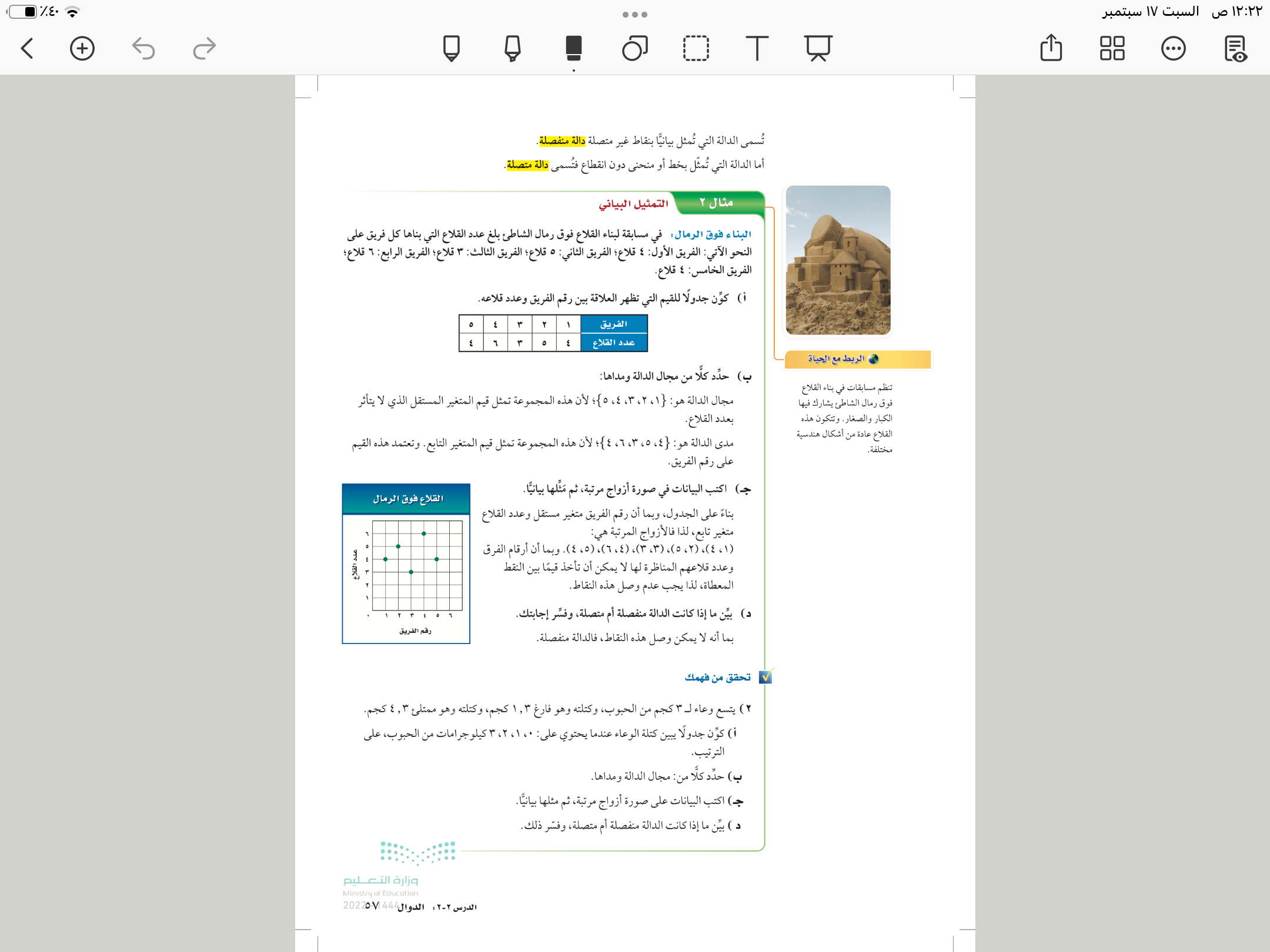 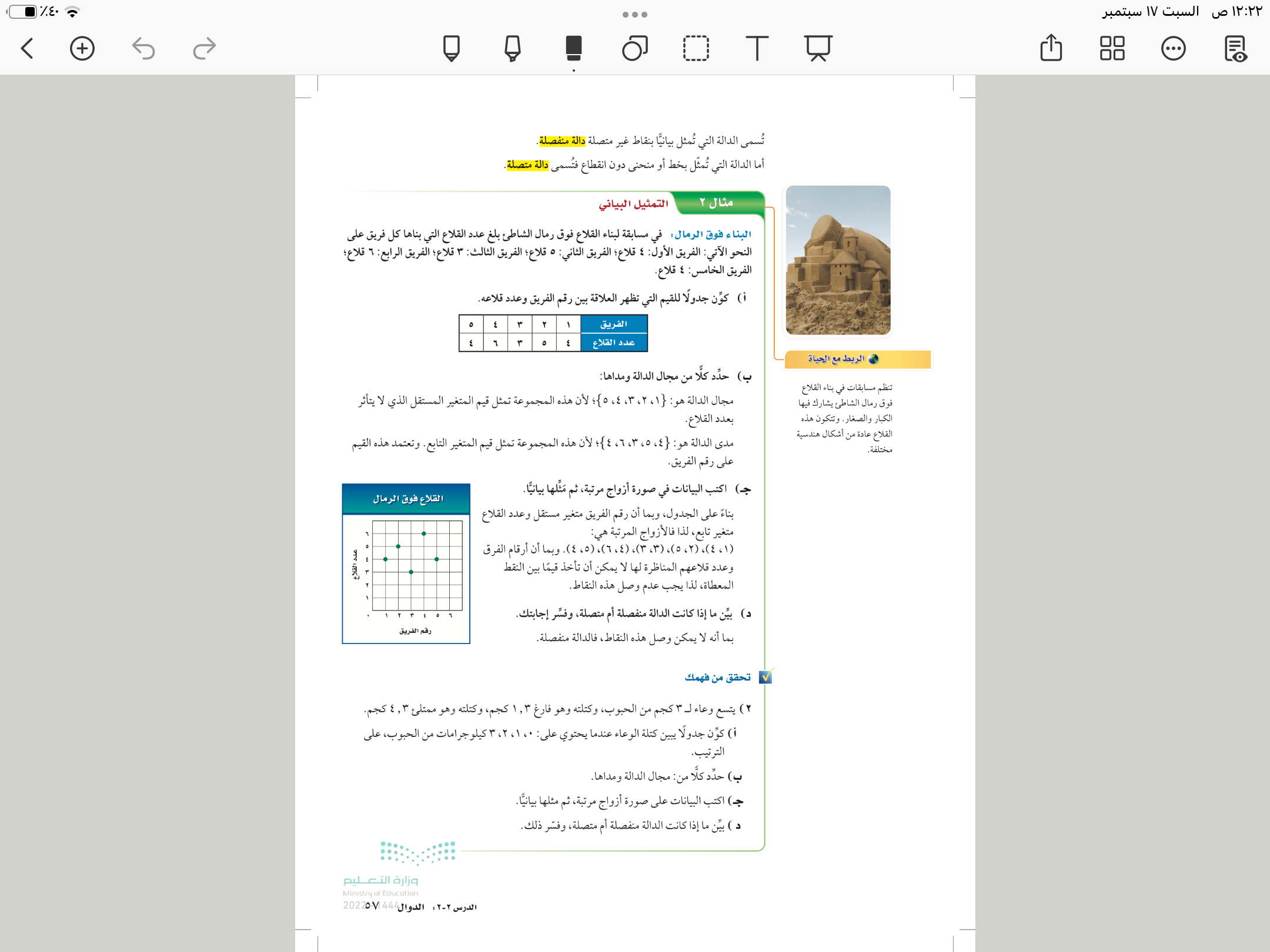 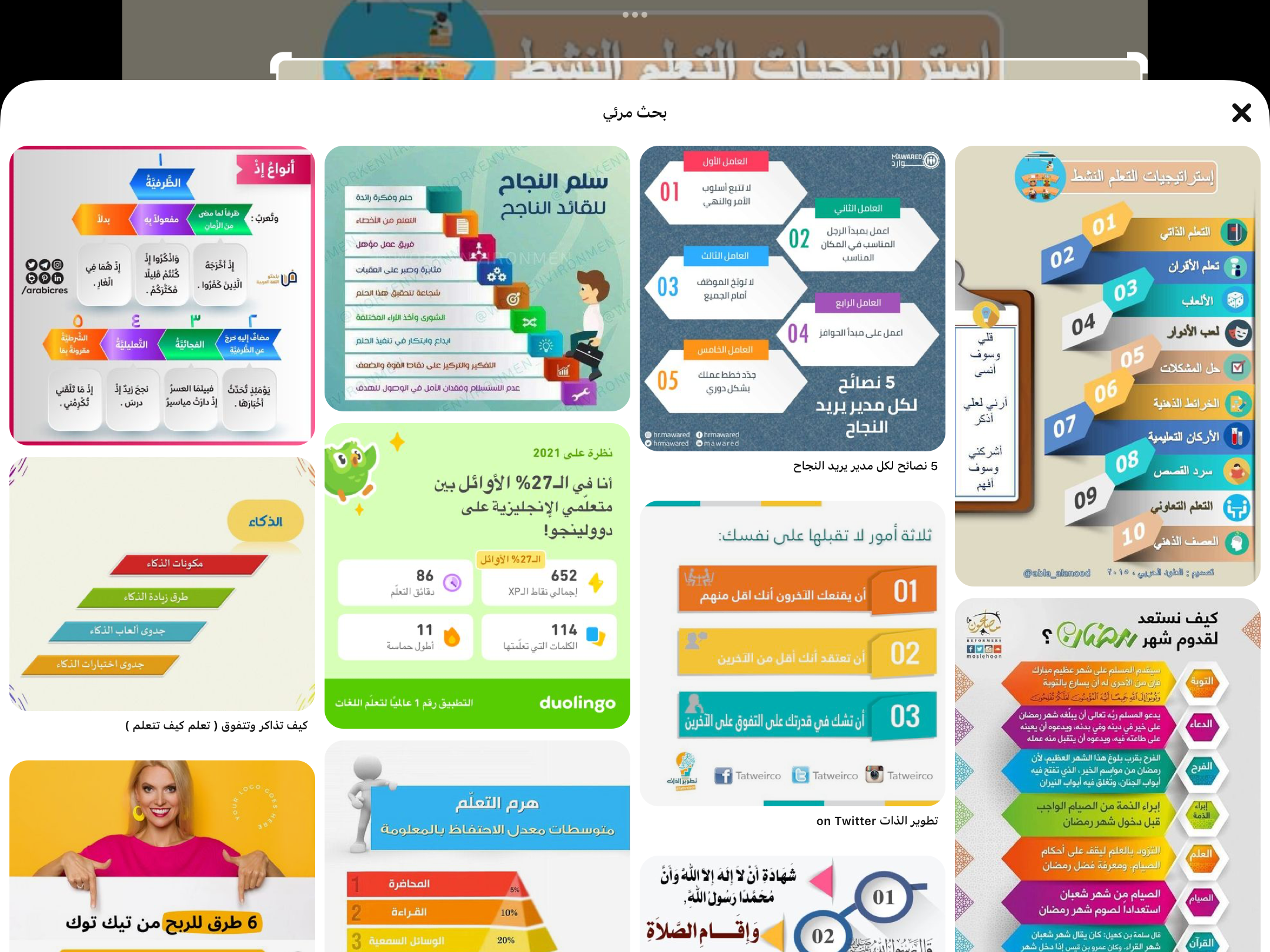 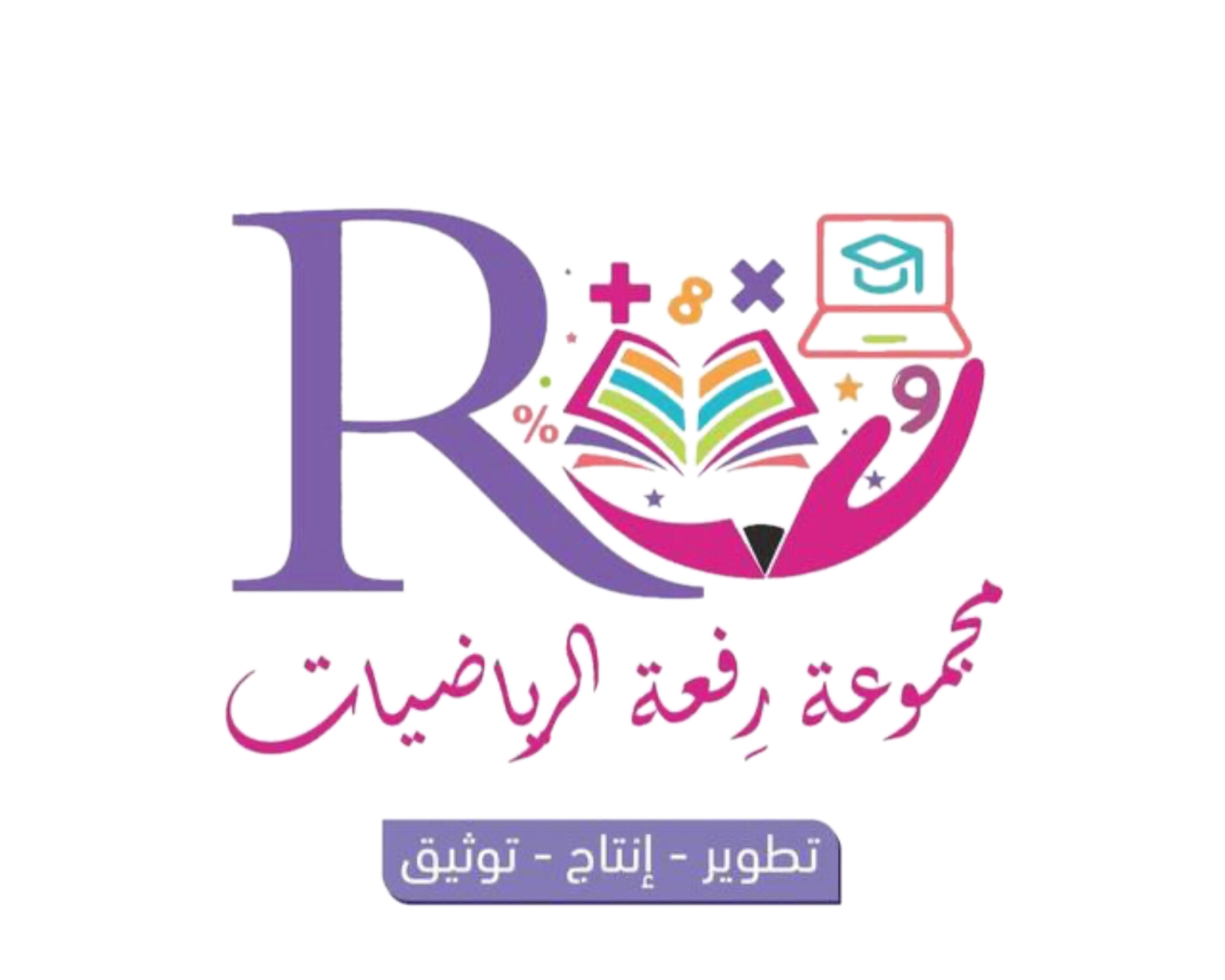 ٥٨
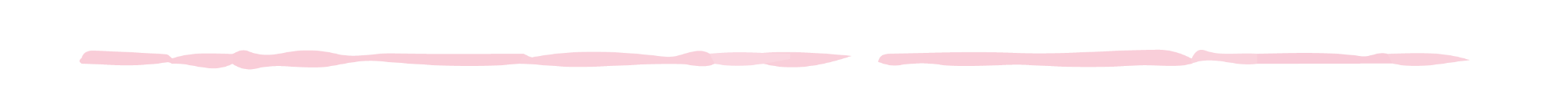 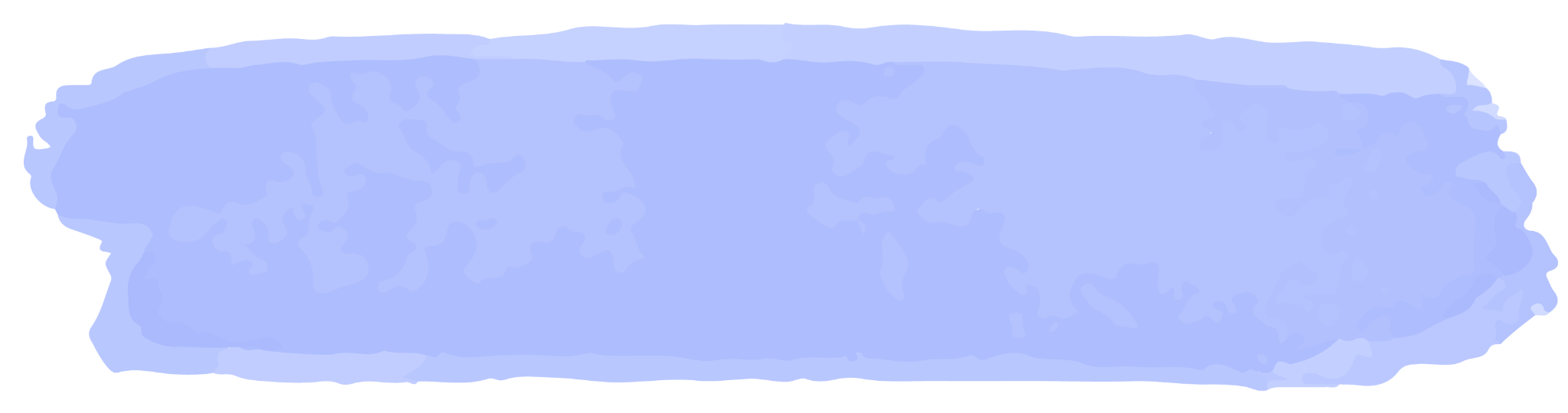 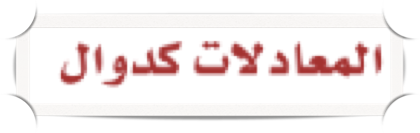 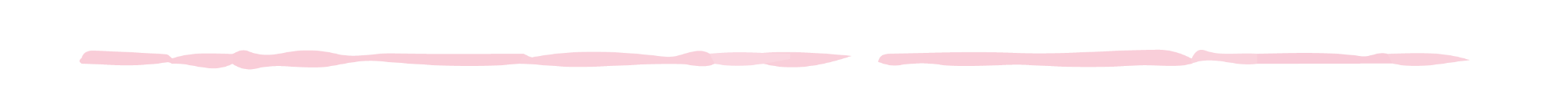 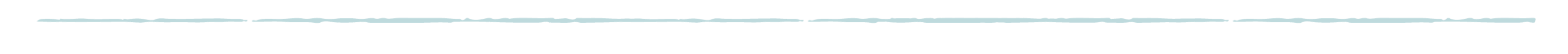 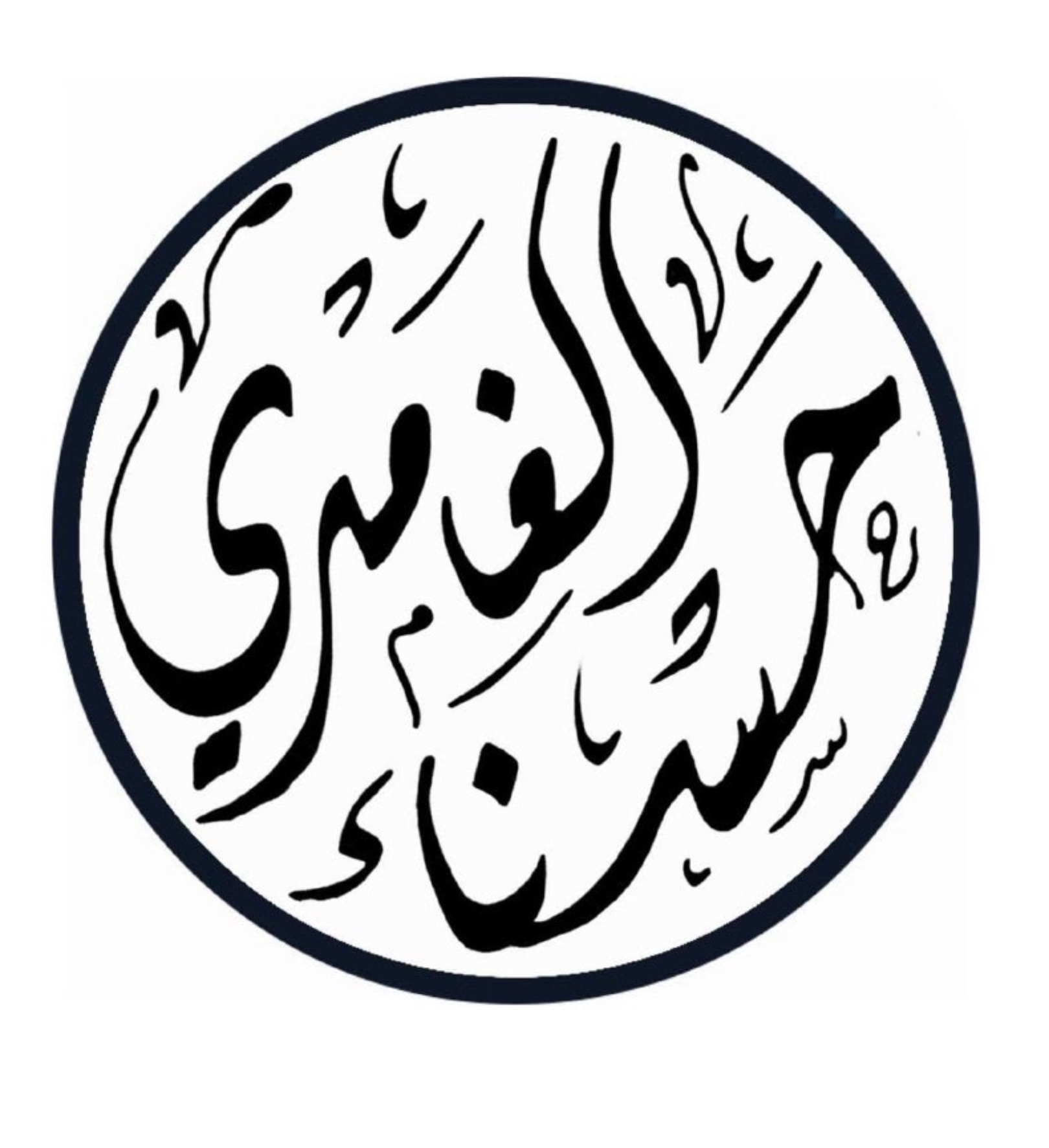 مثال
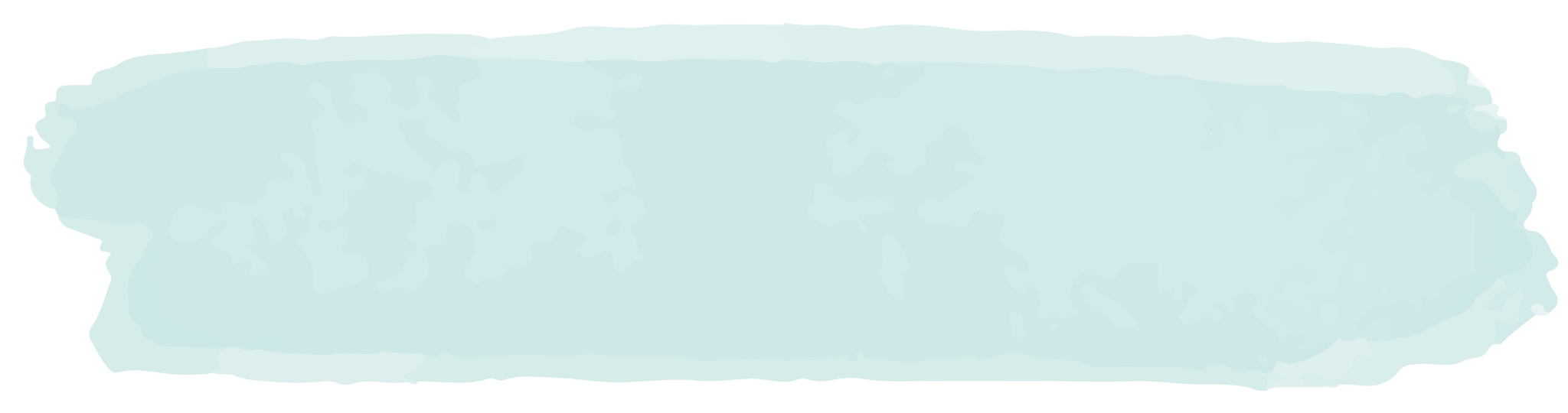 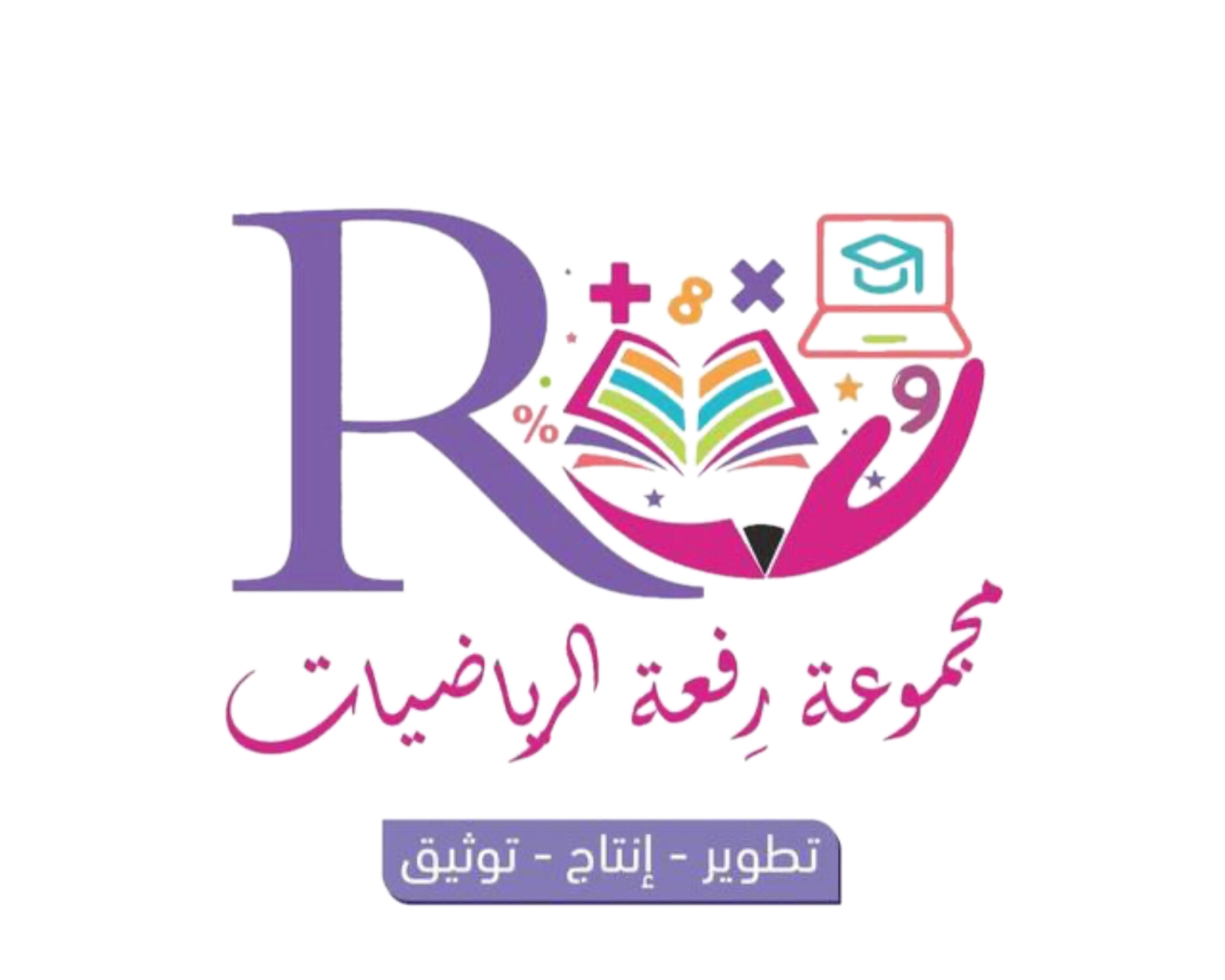 ٥٨
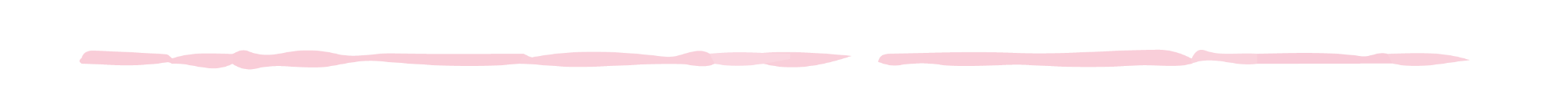 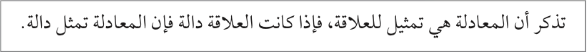 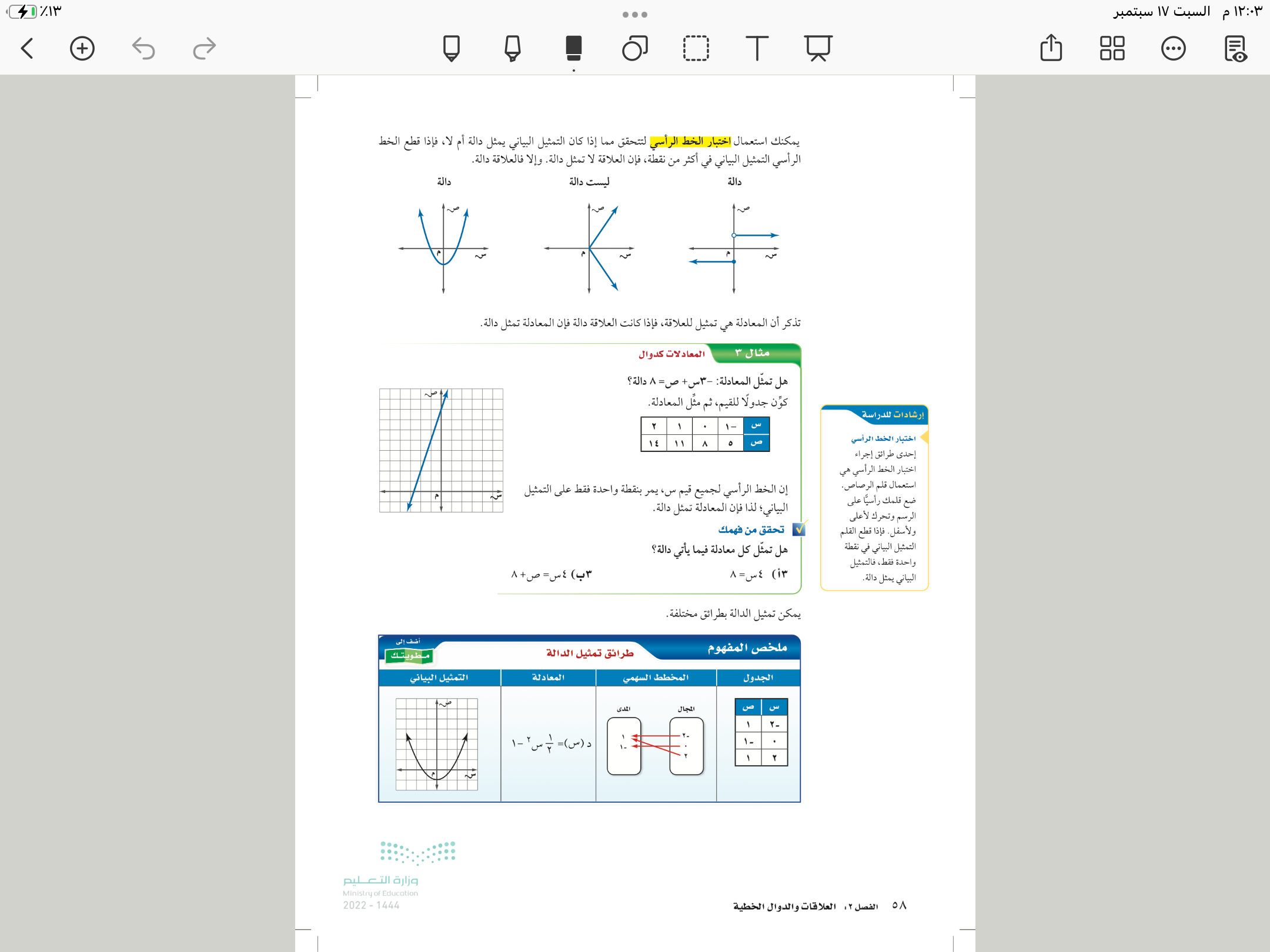 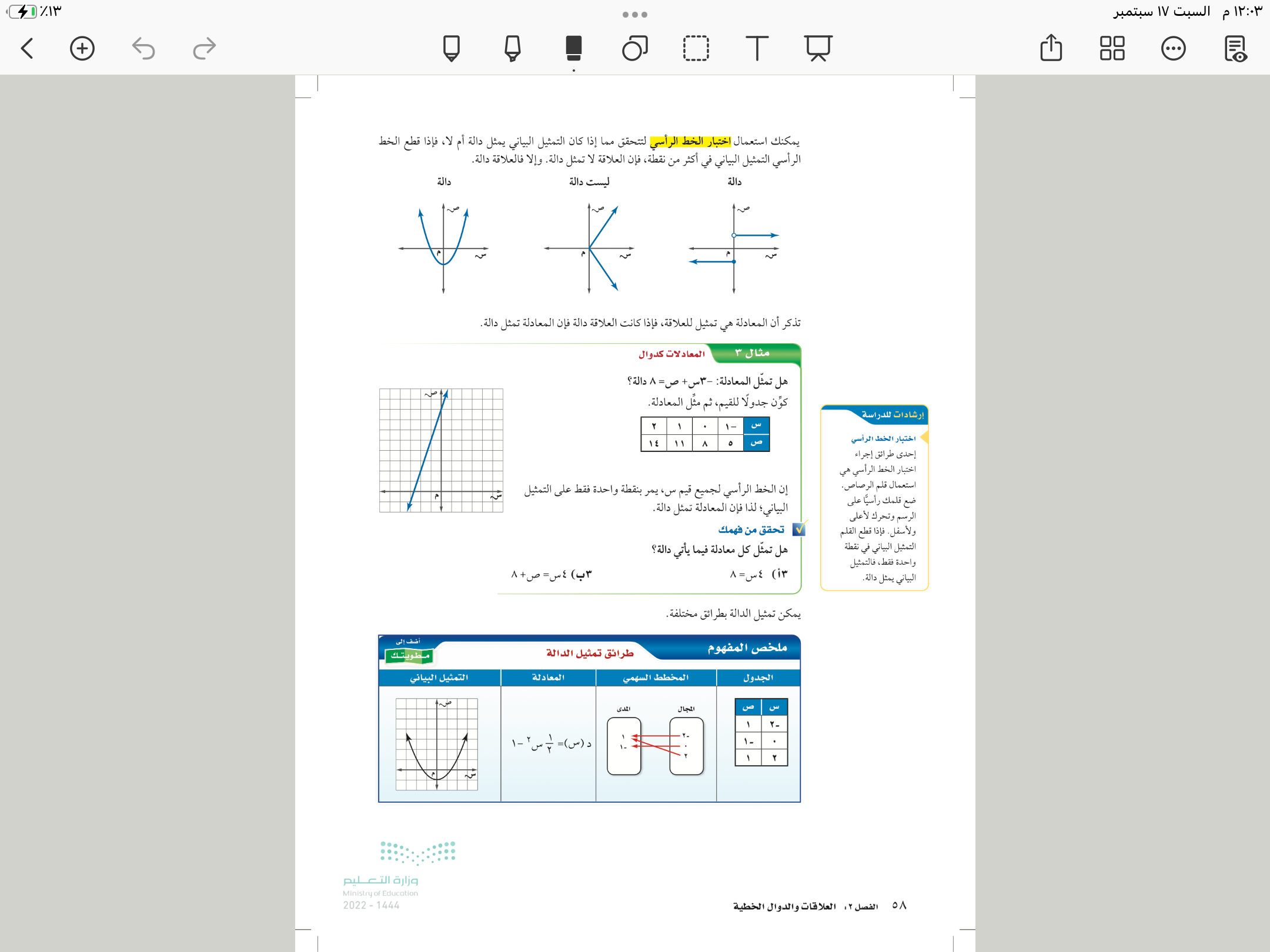 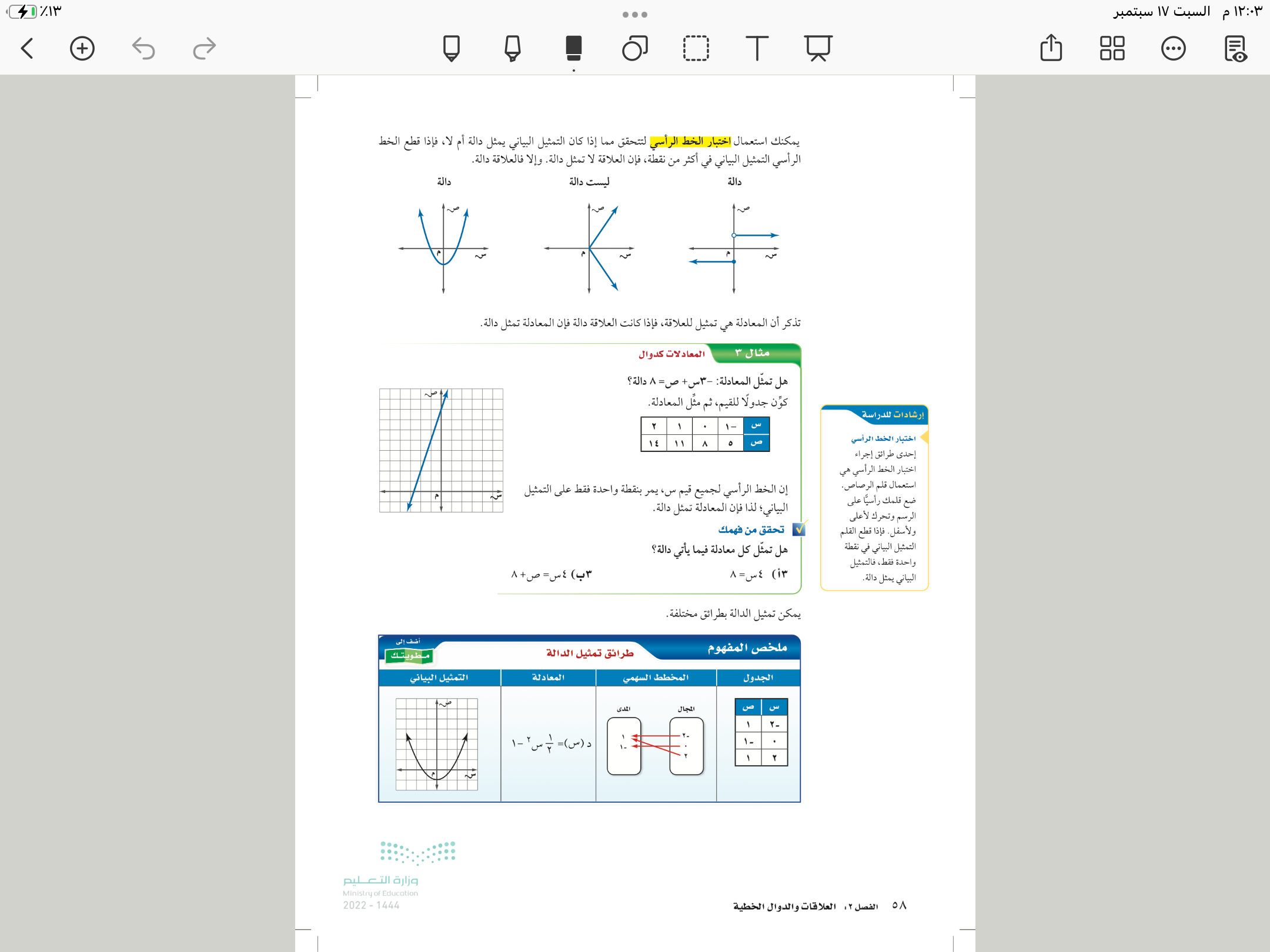 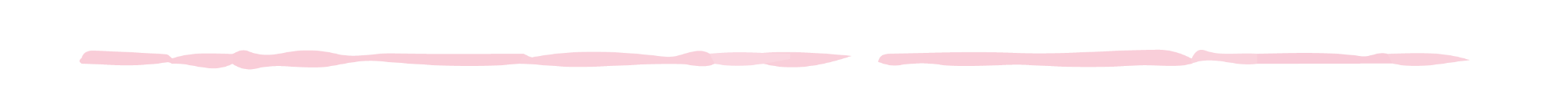 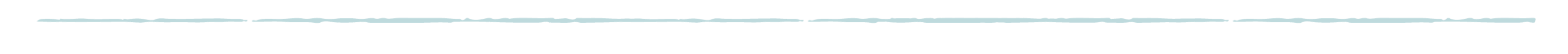 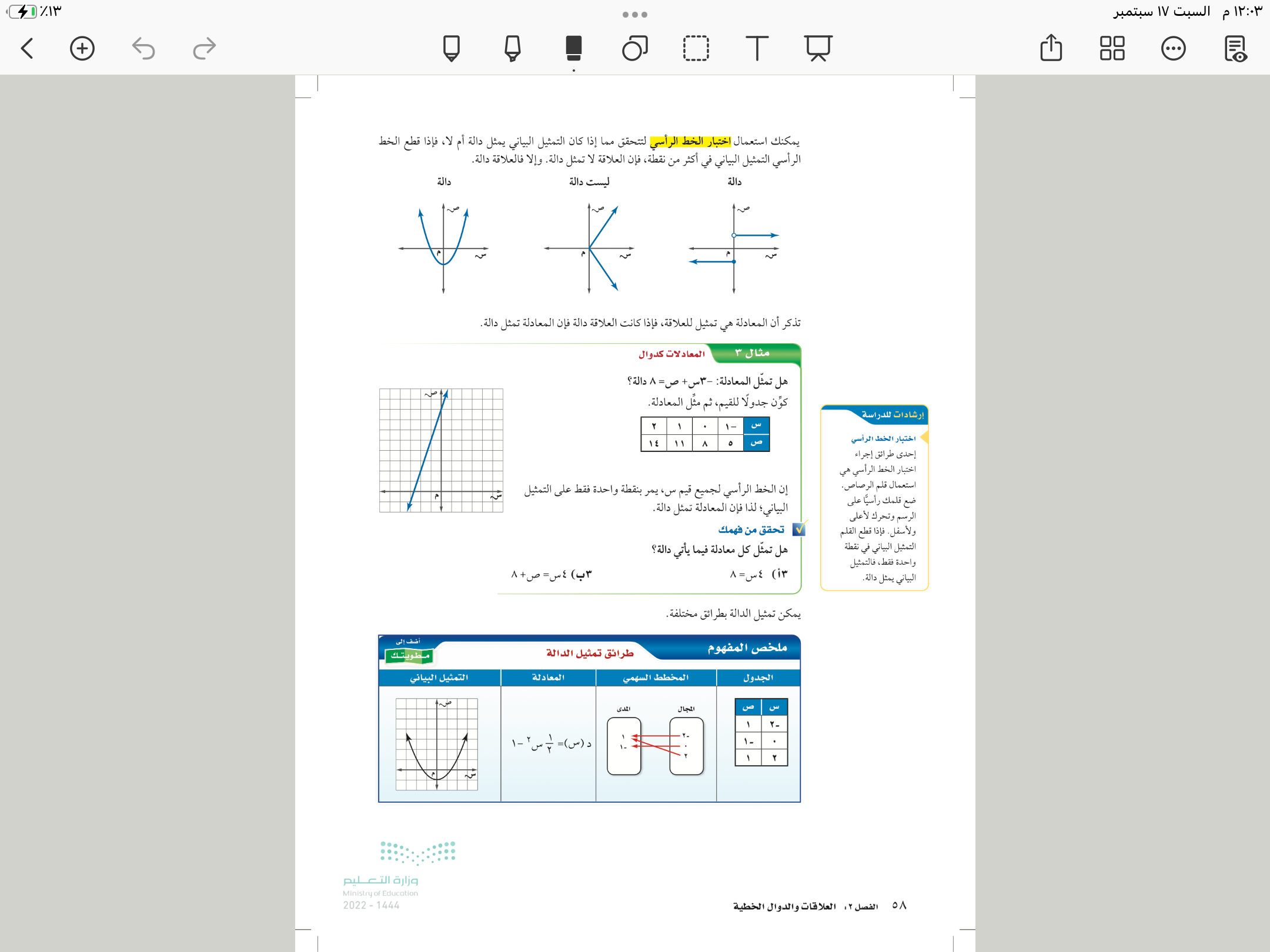 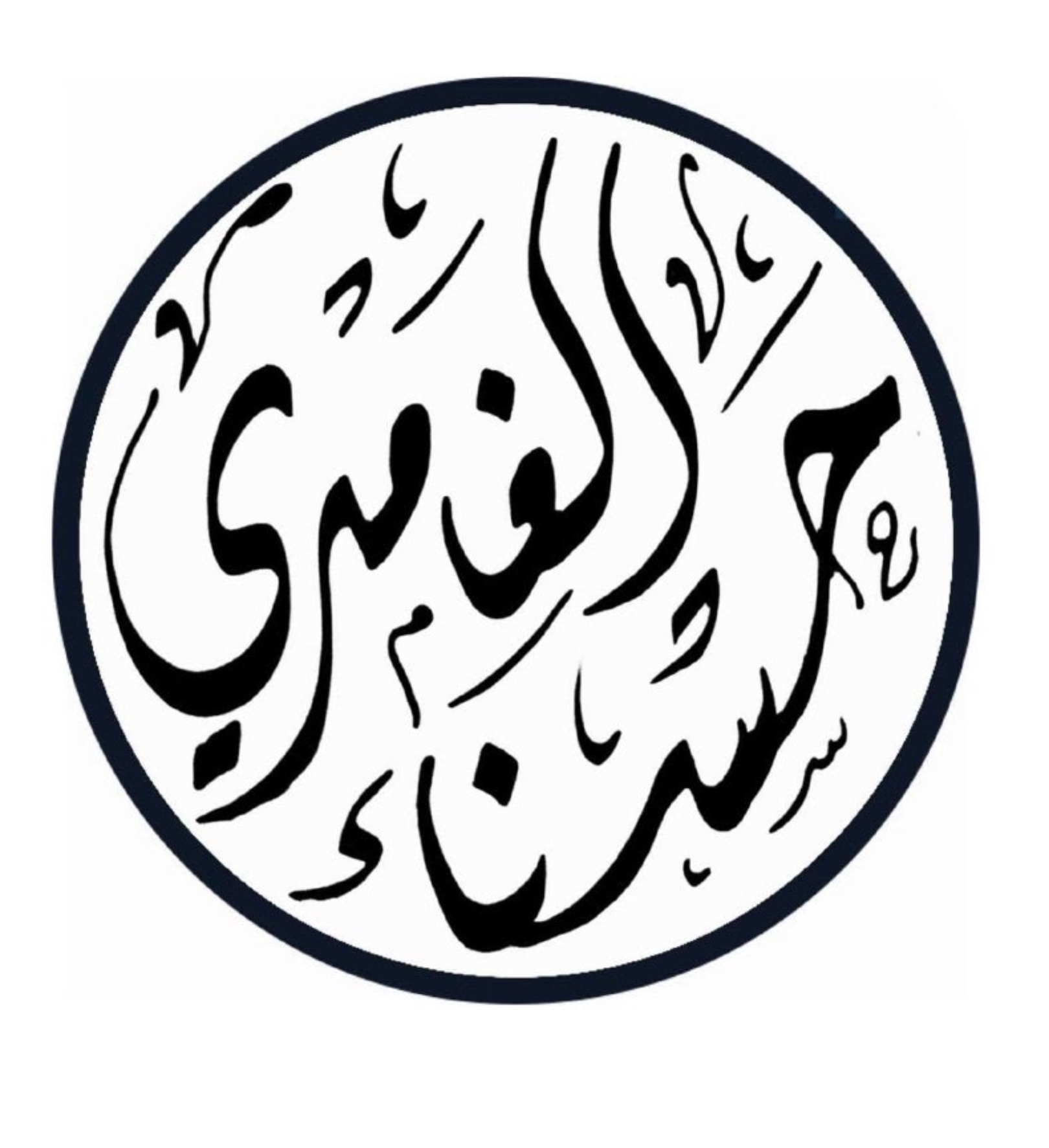 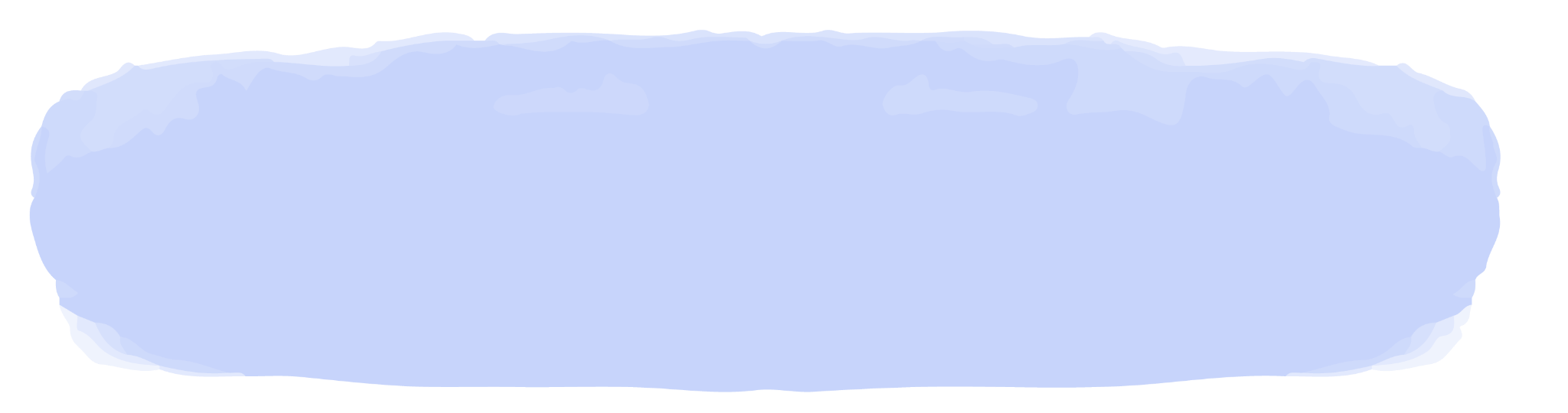 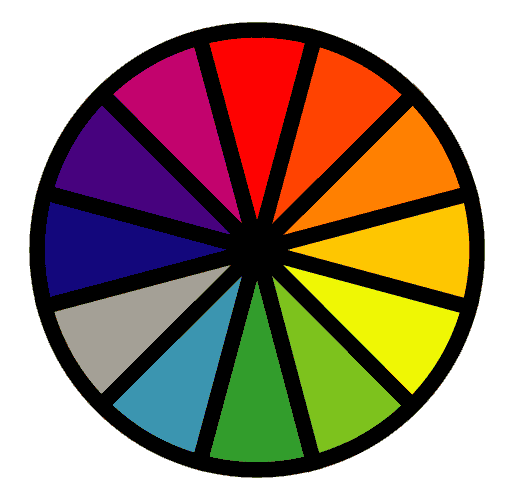 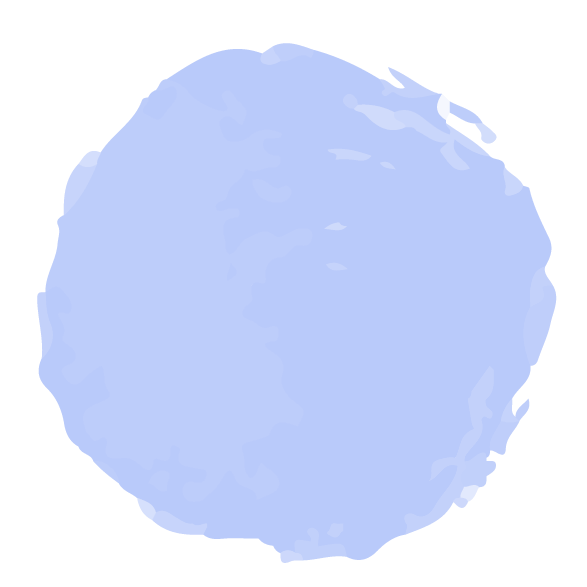 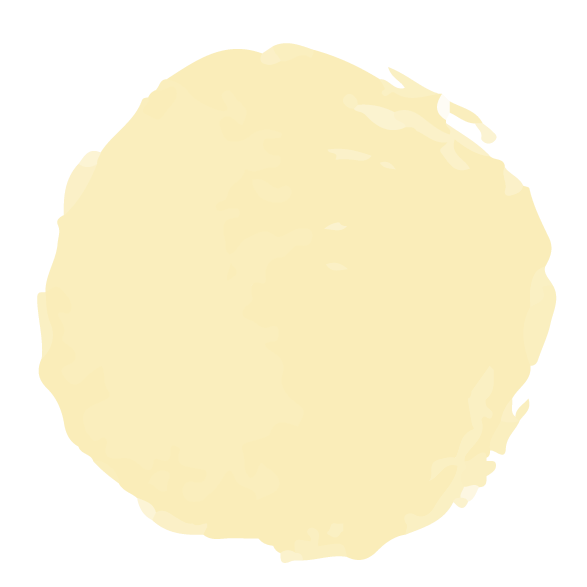 فكر 
زاوج 
شارك
٣ أ
الاختيار العشوائي
تحقق من فهمك
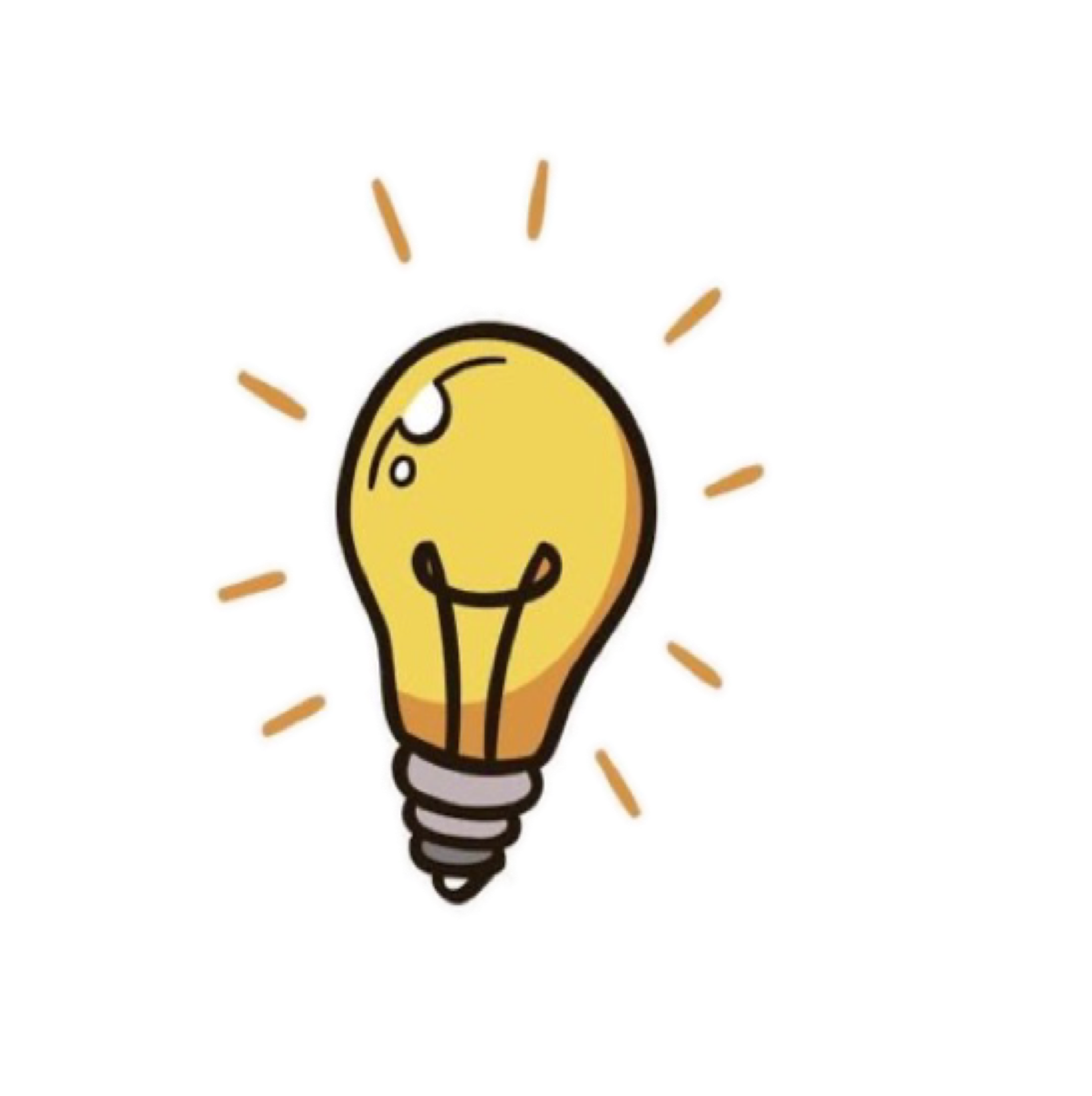 ٥٨
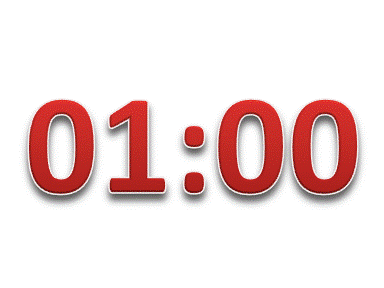 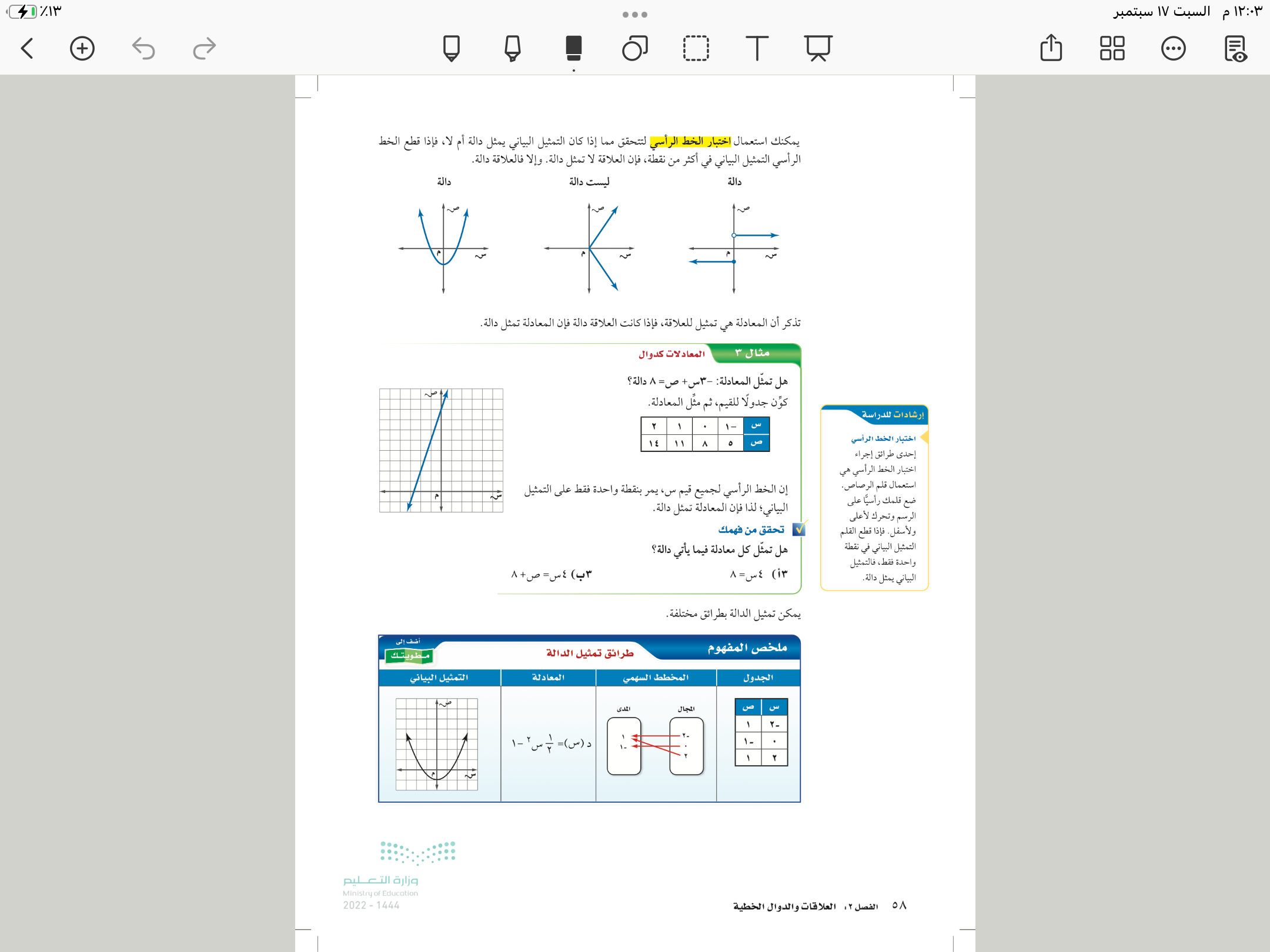 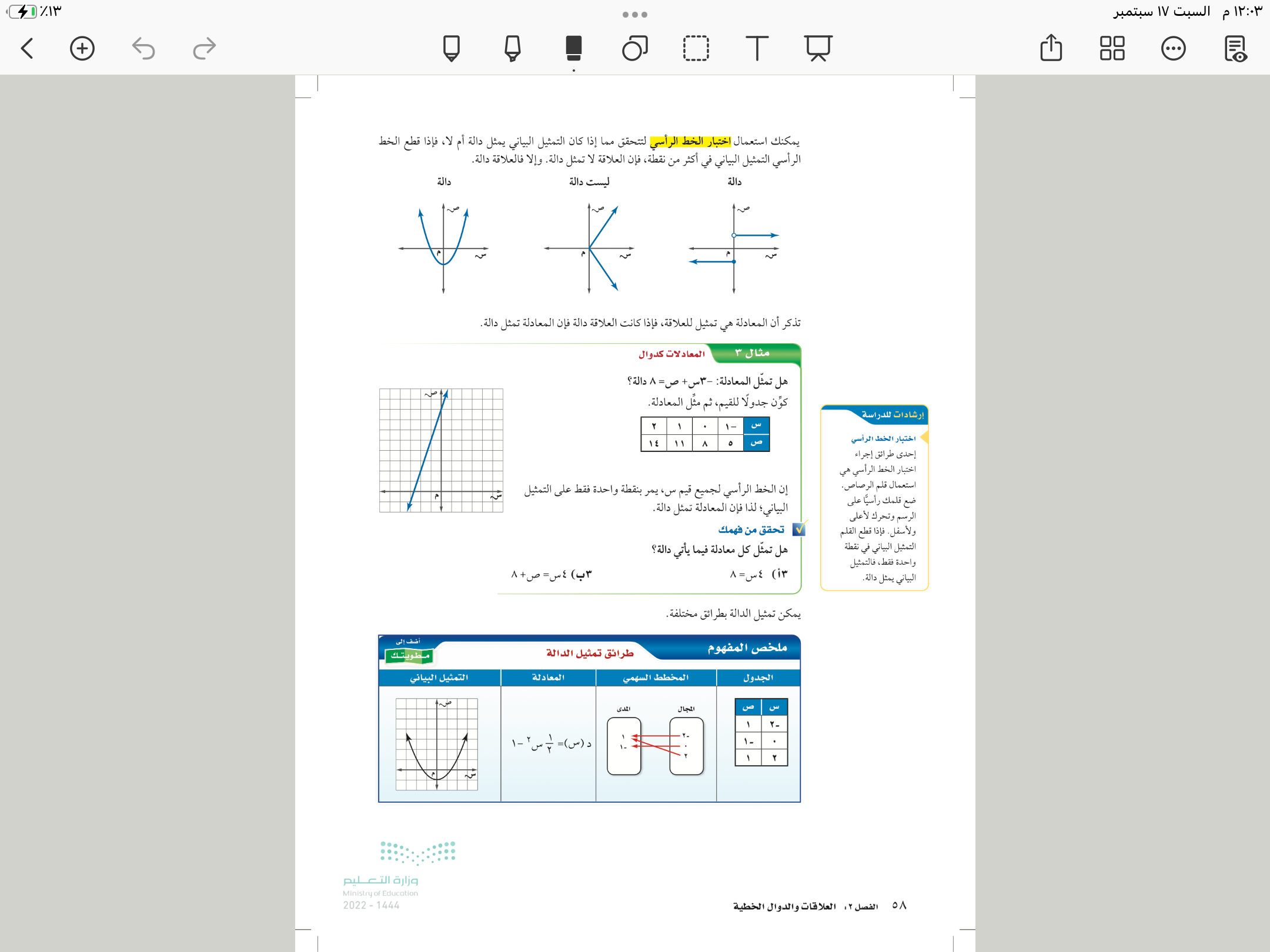 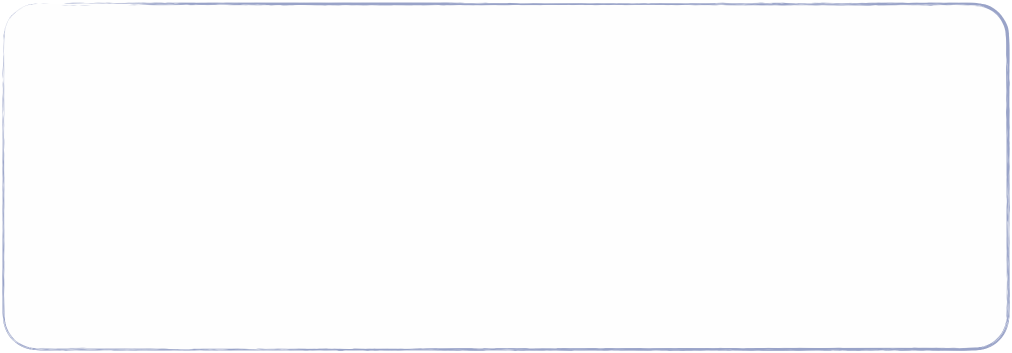 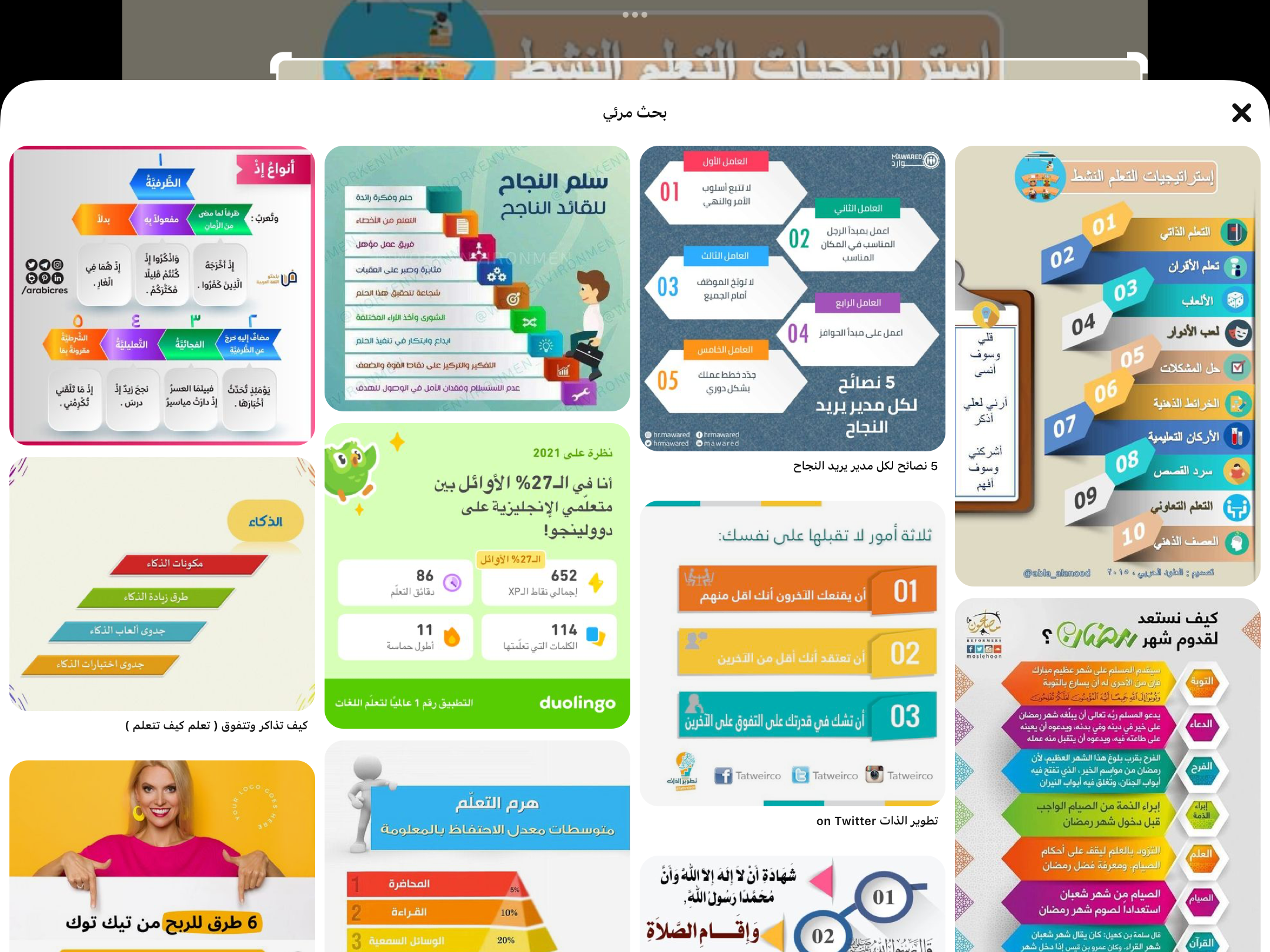 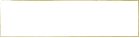 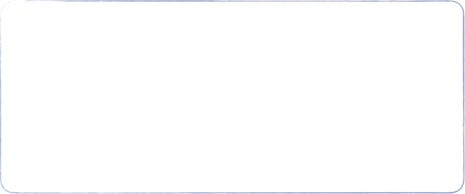 تأكد
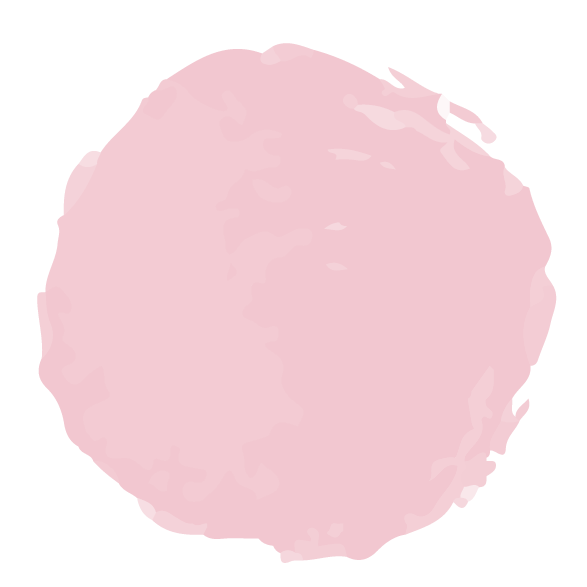 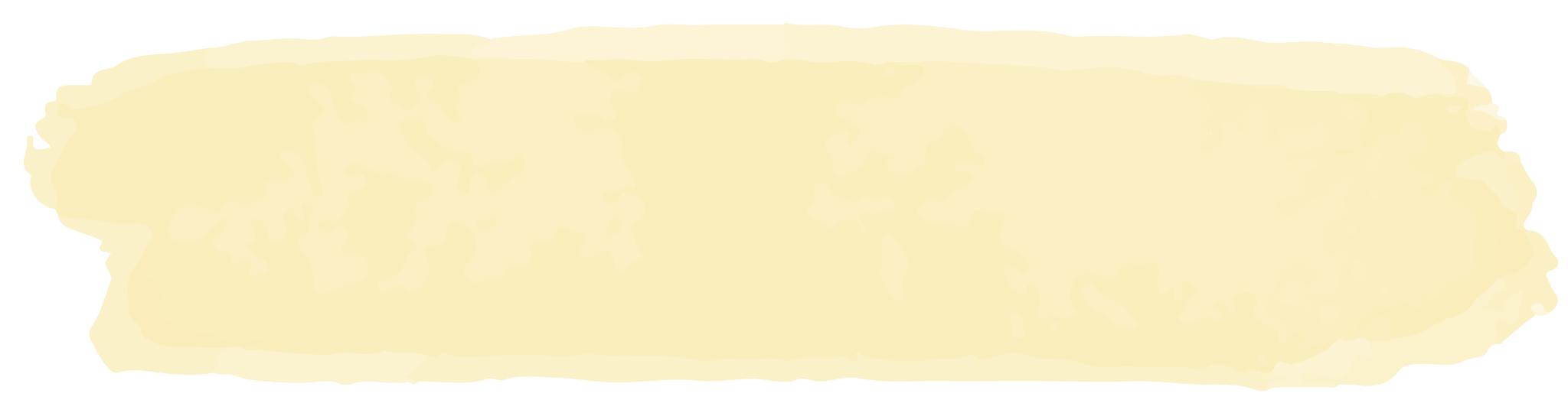 ٤
٦٠
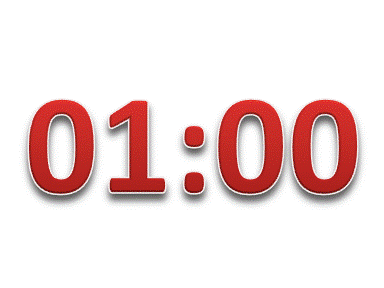 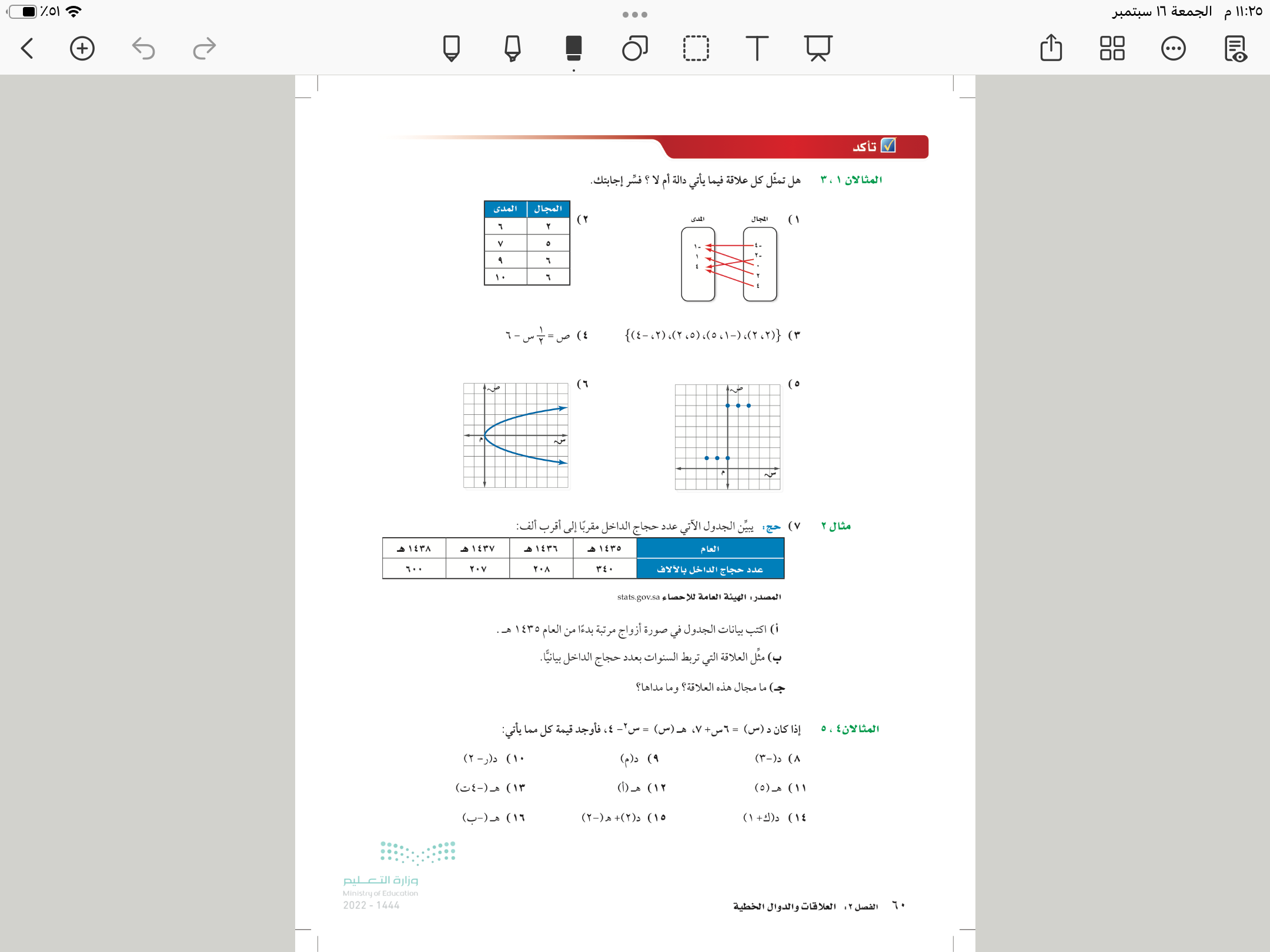 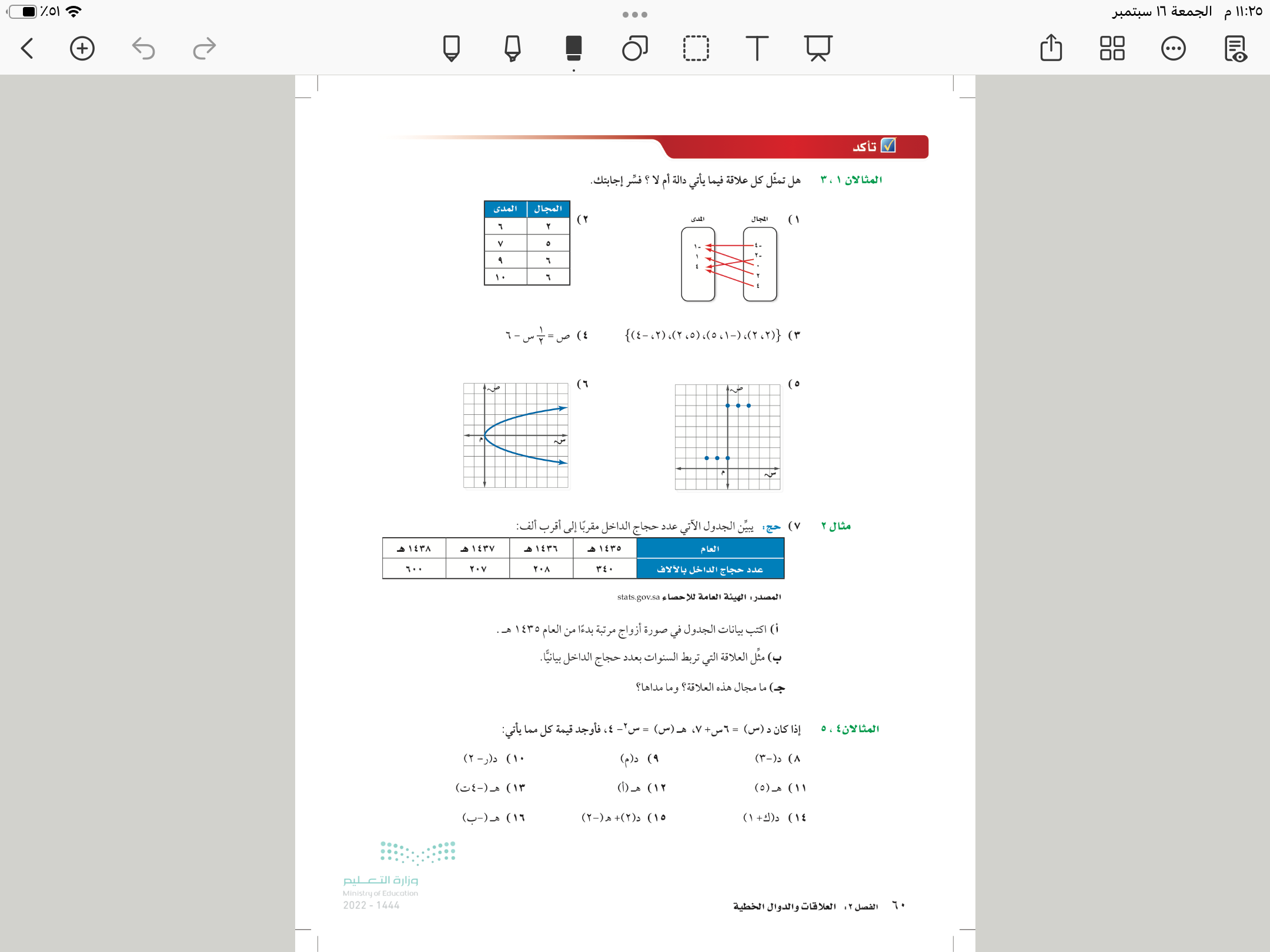 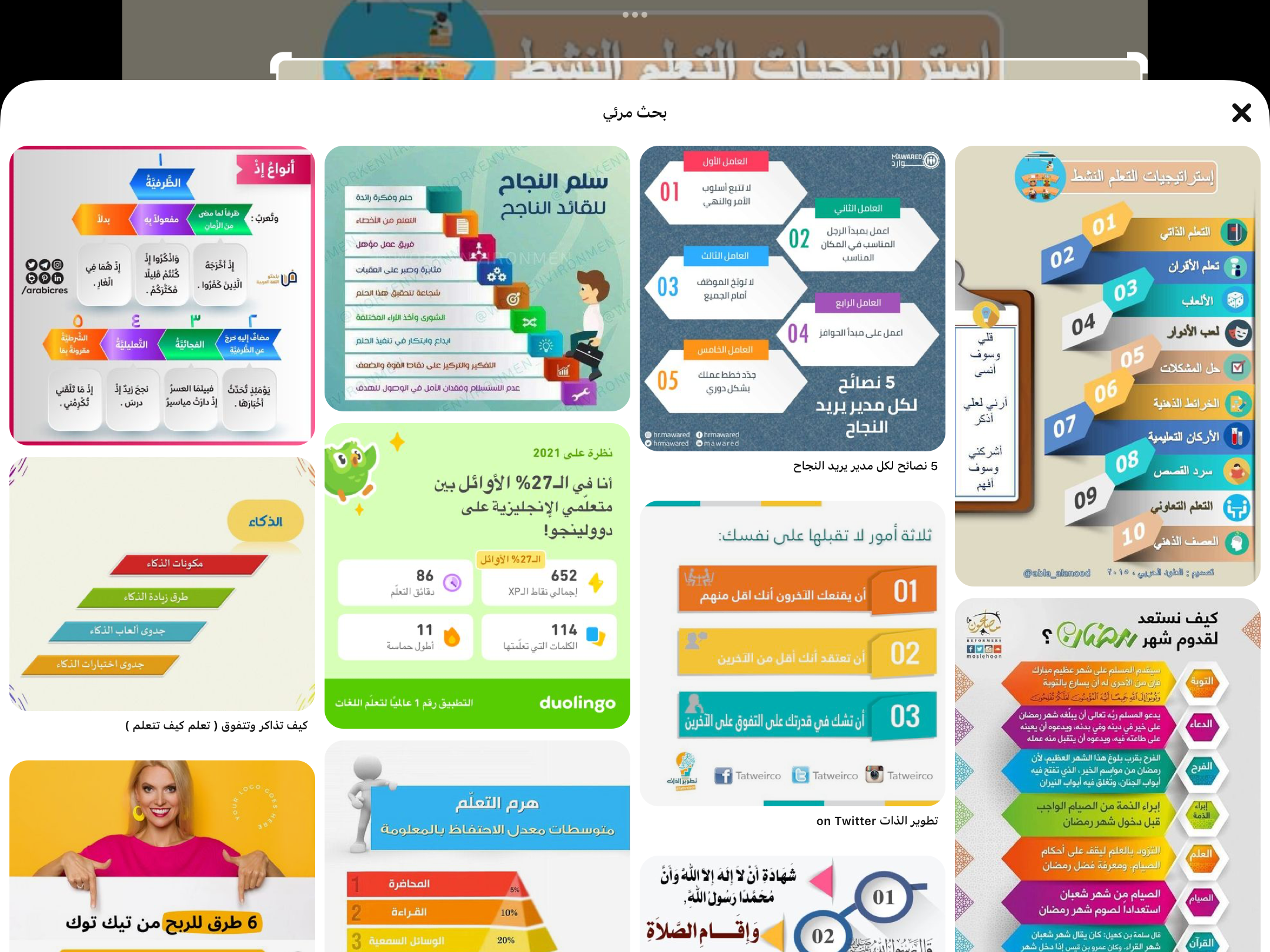 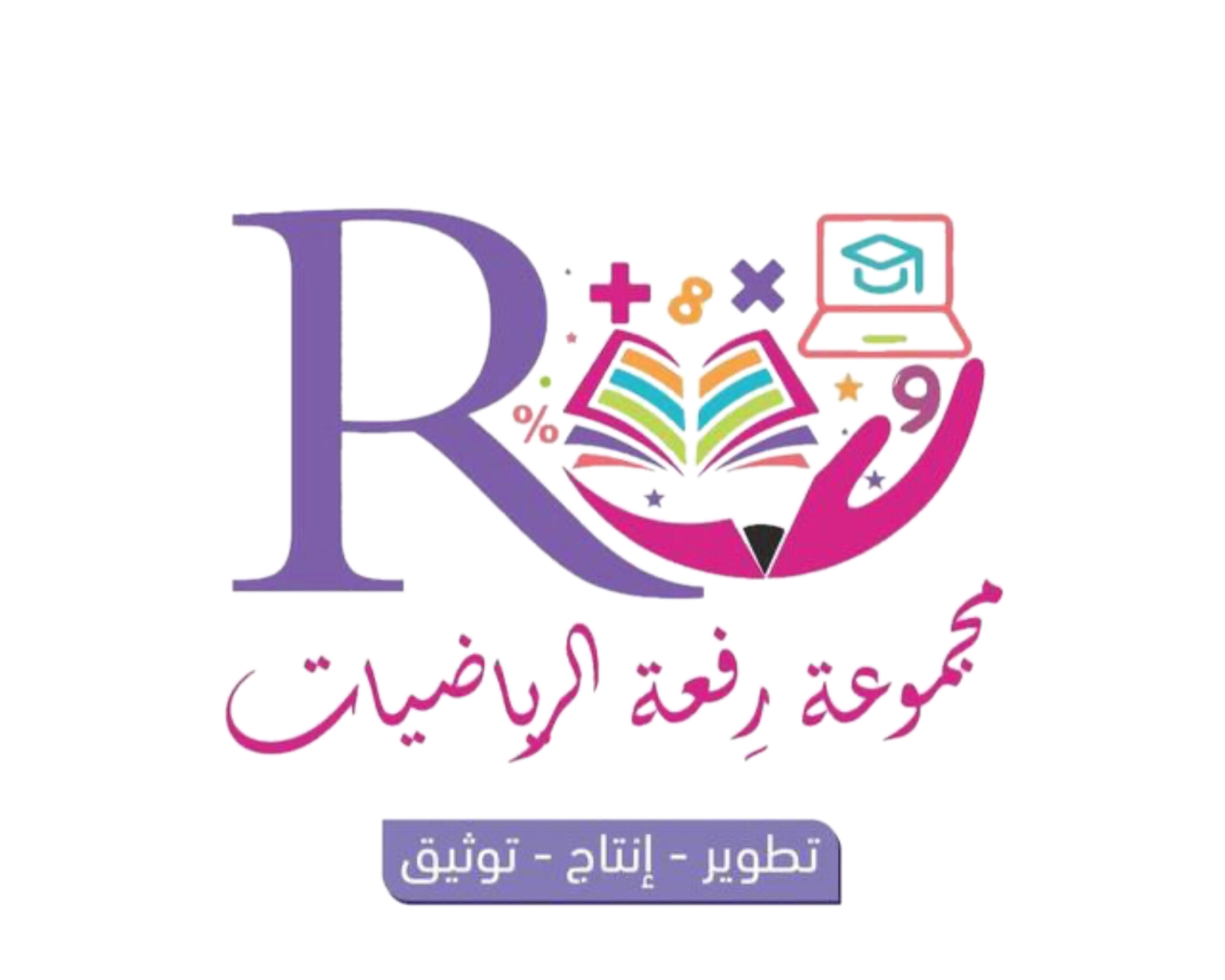 ٥٨
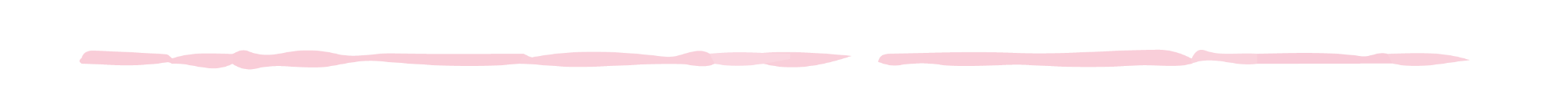 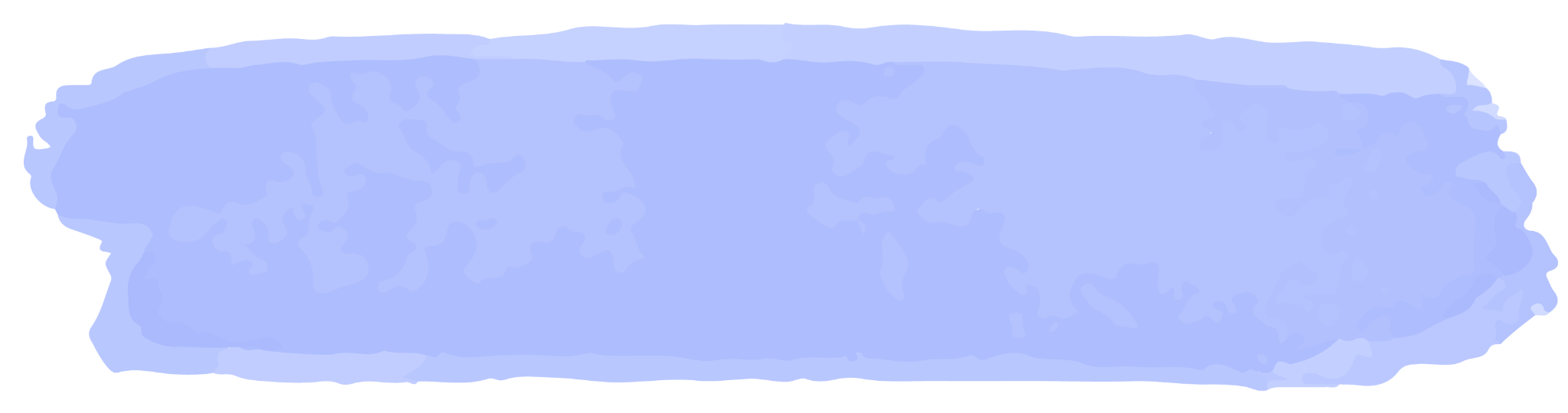 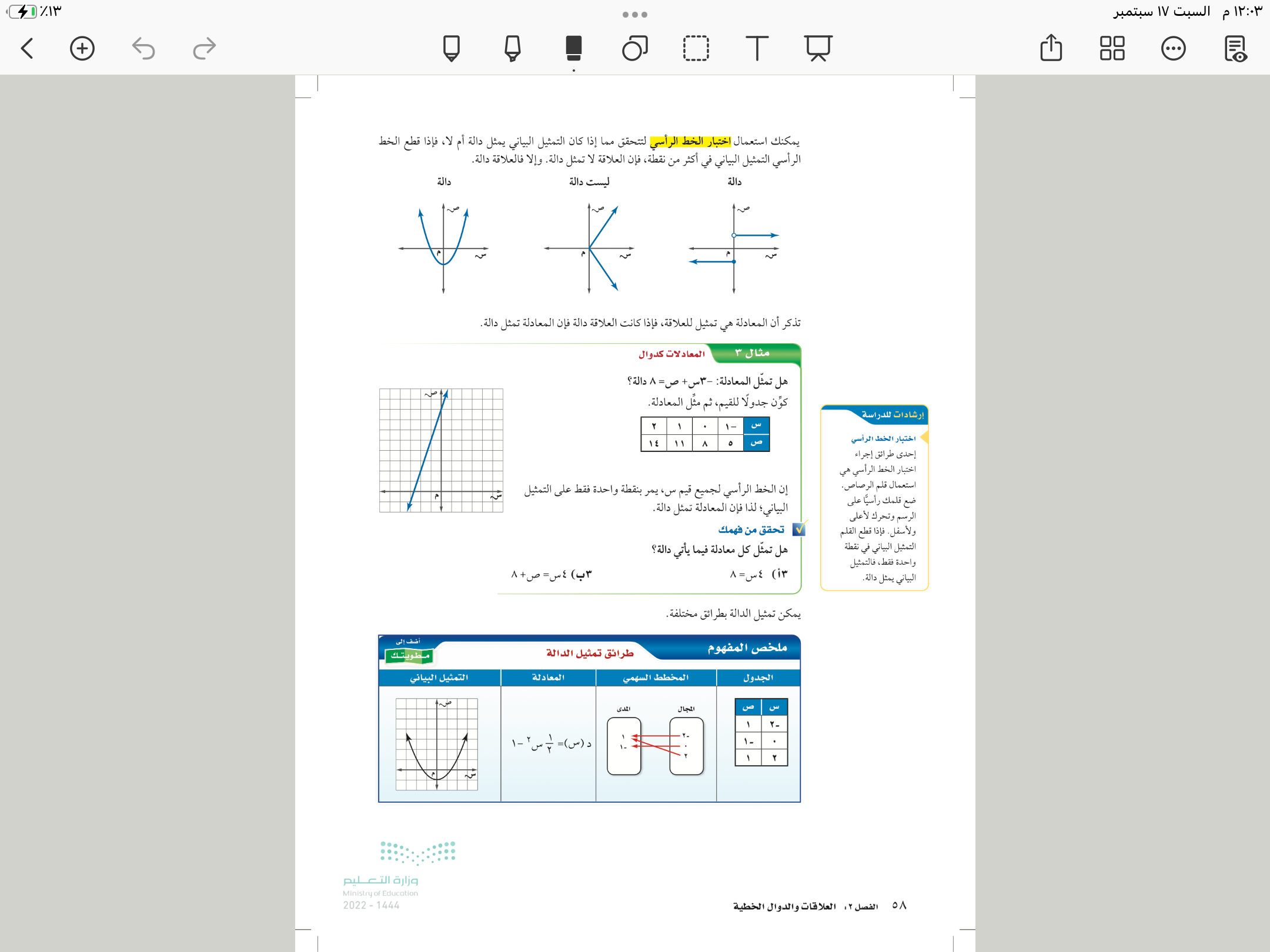 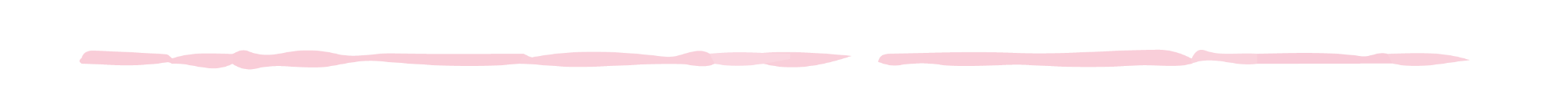 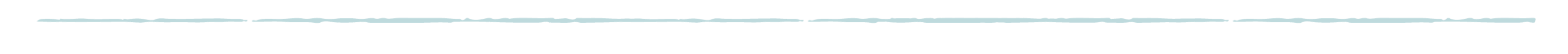 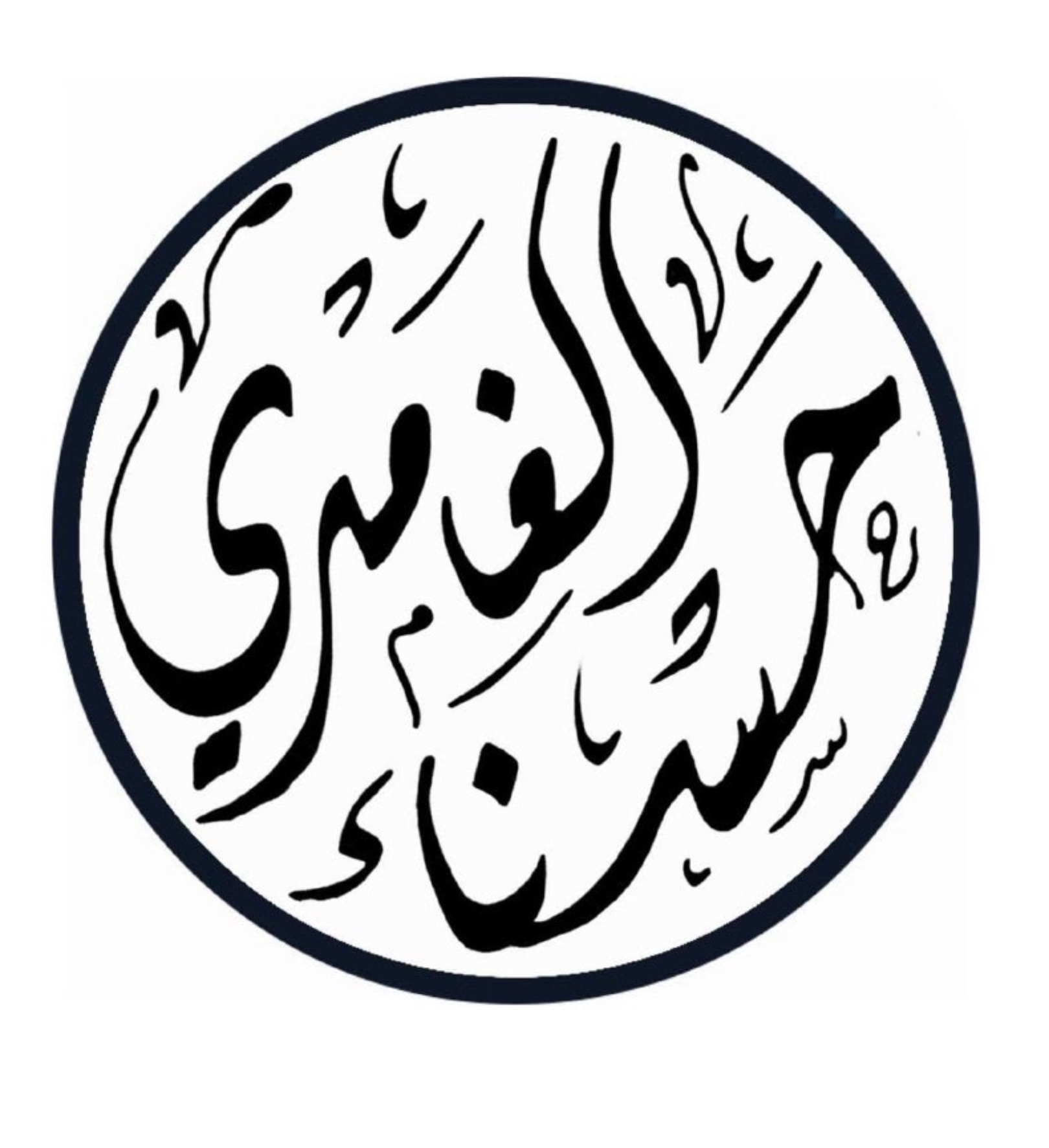 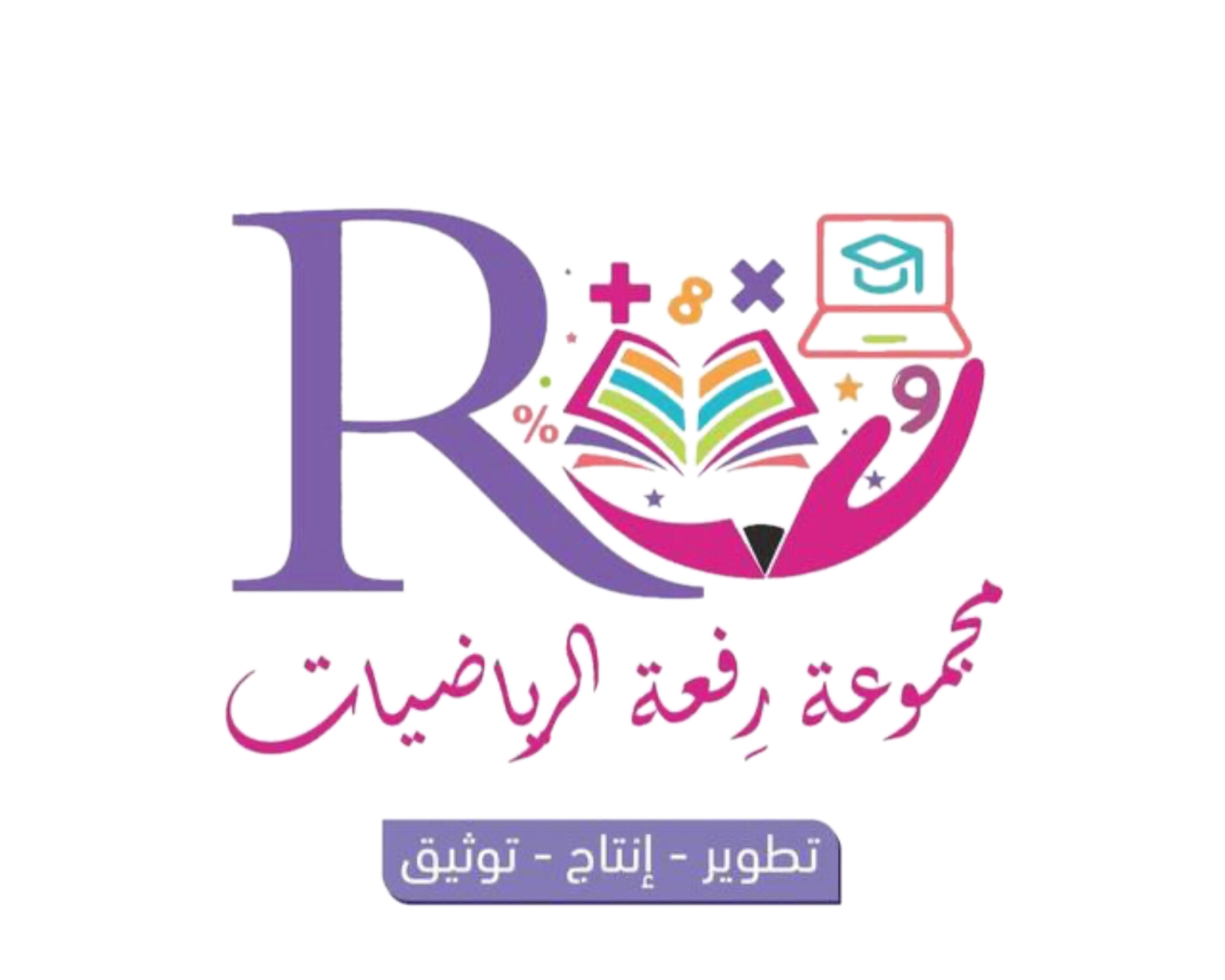 ٥٩
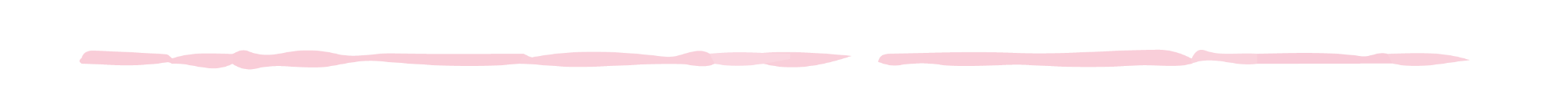 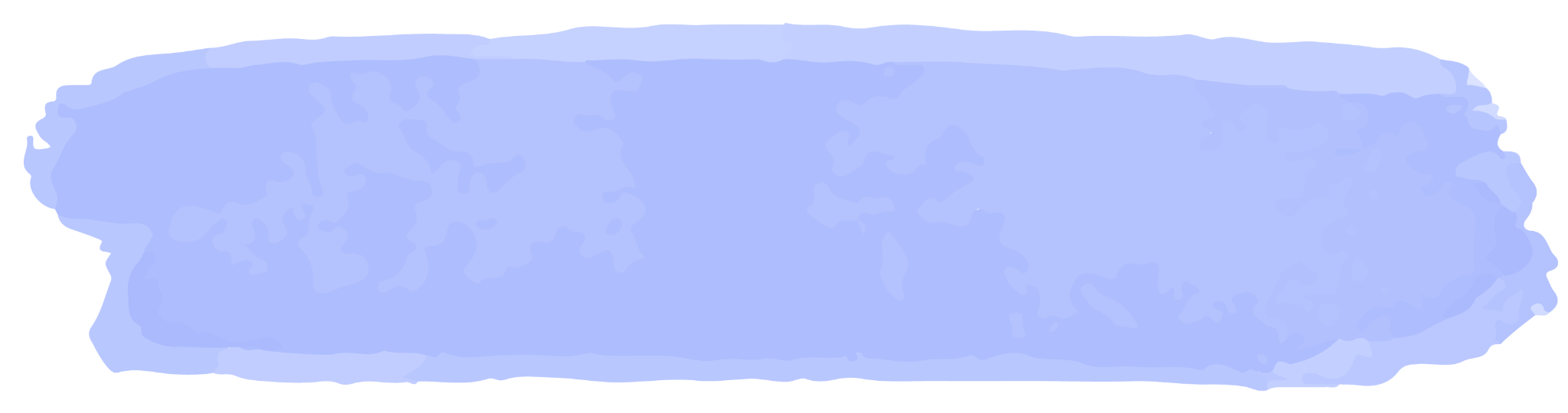 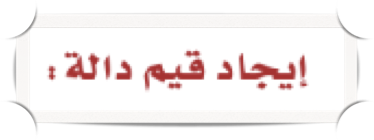 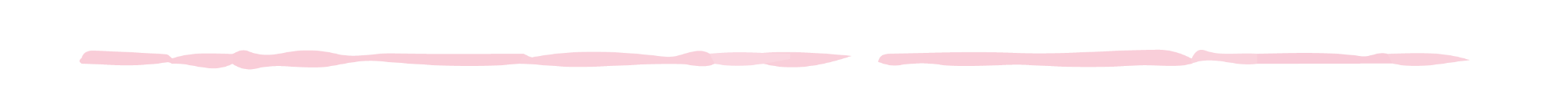 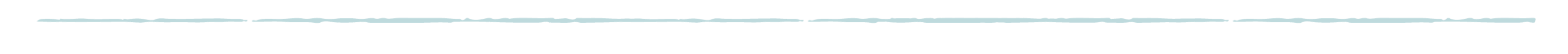 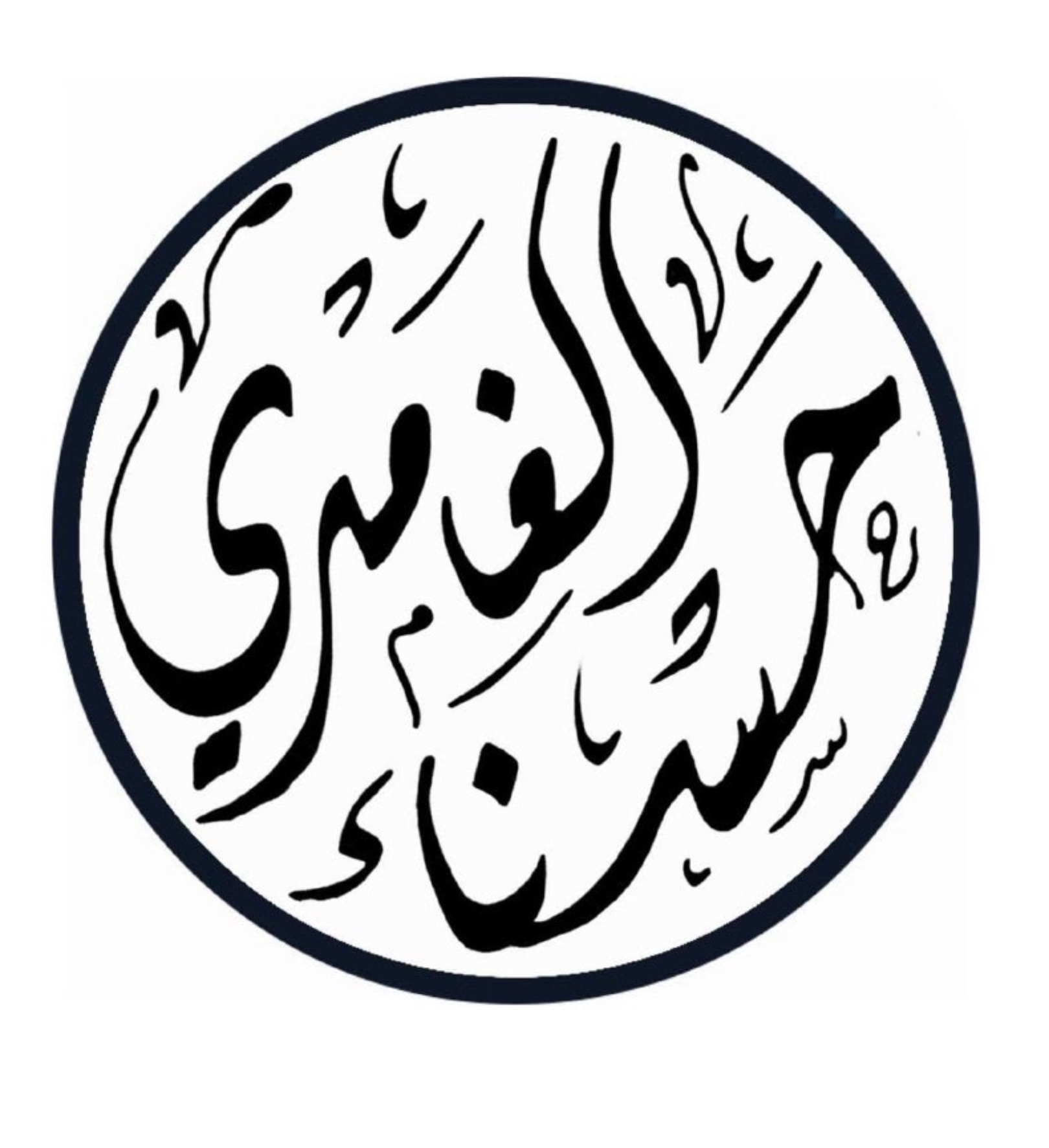 ٥٩
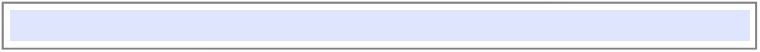 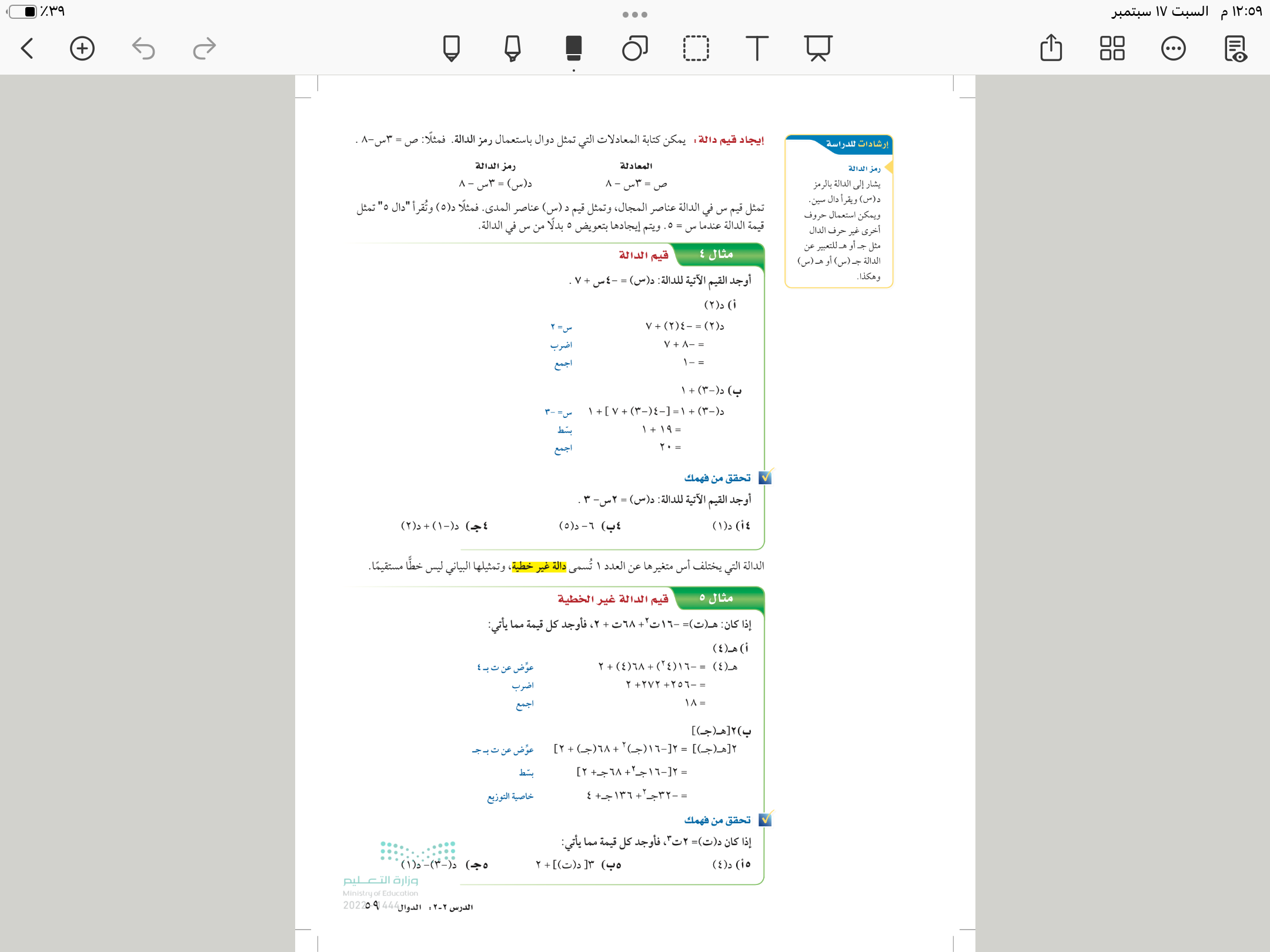 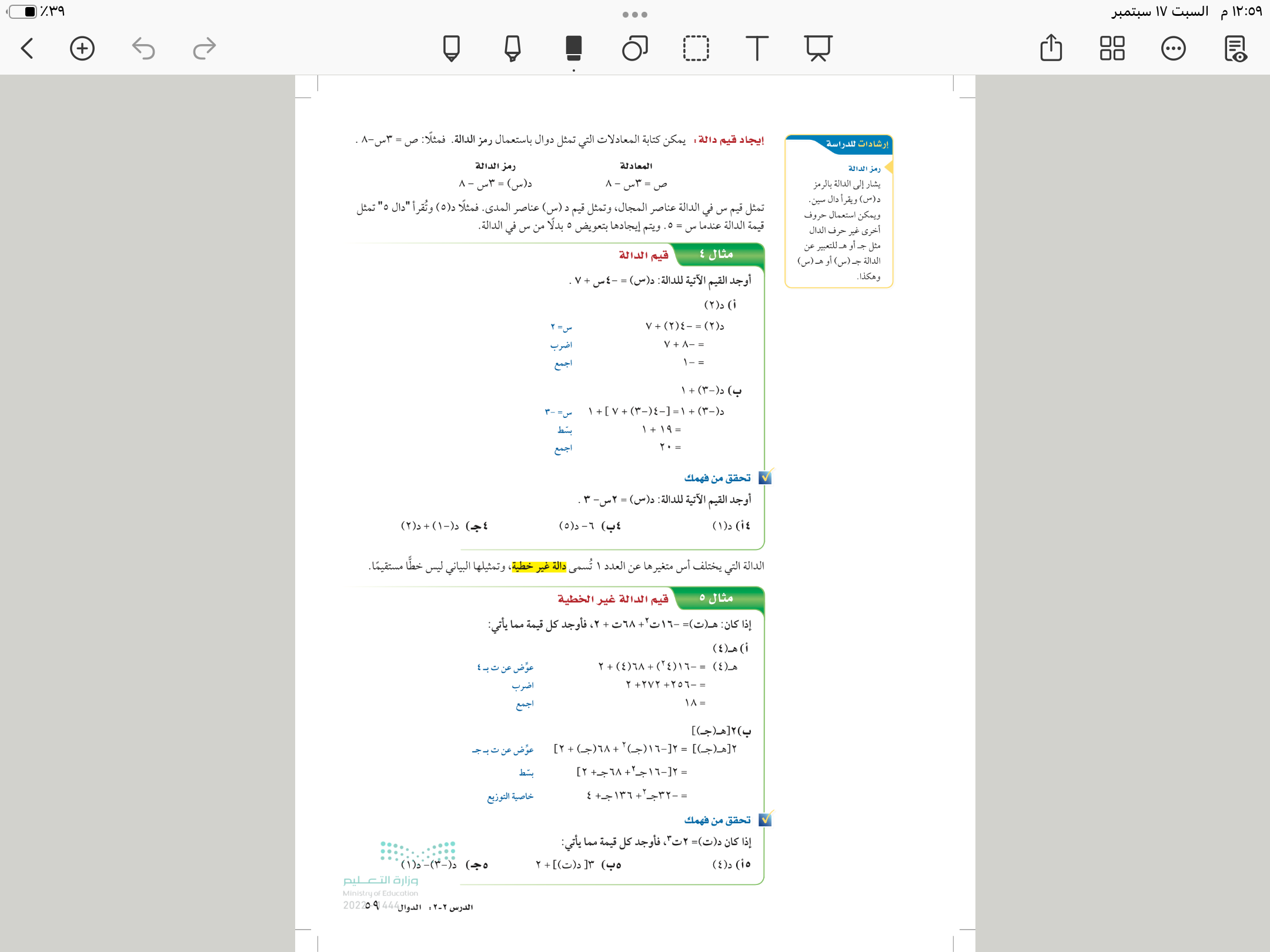 مثال
مثال
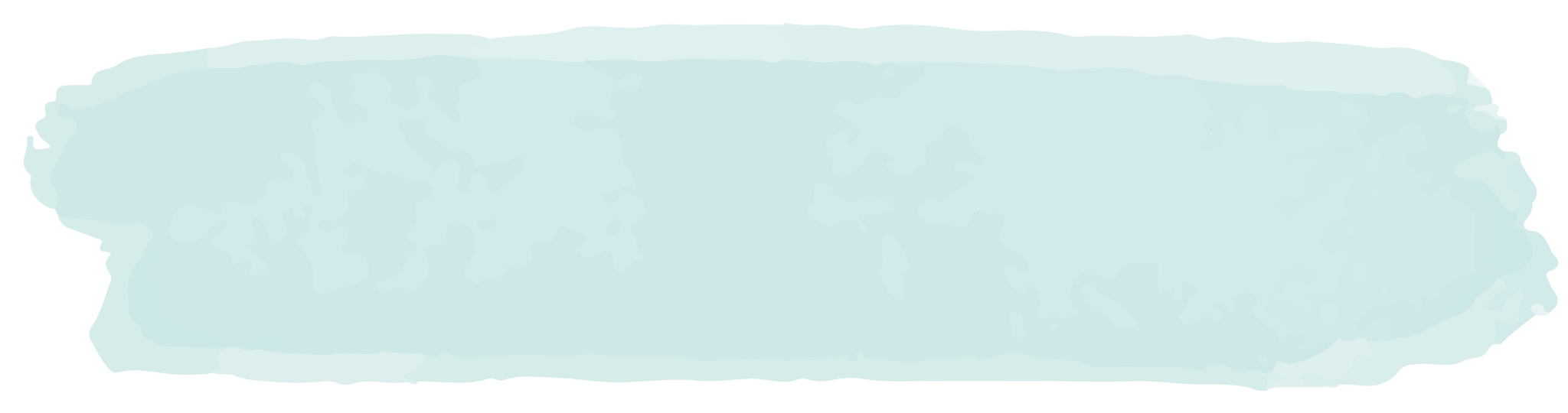 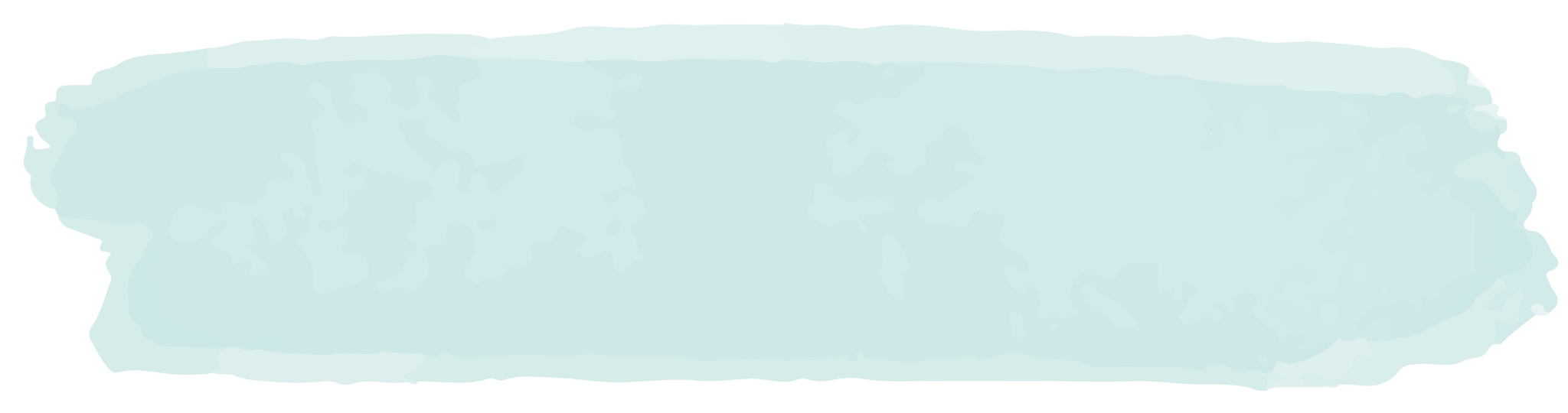 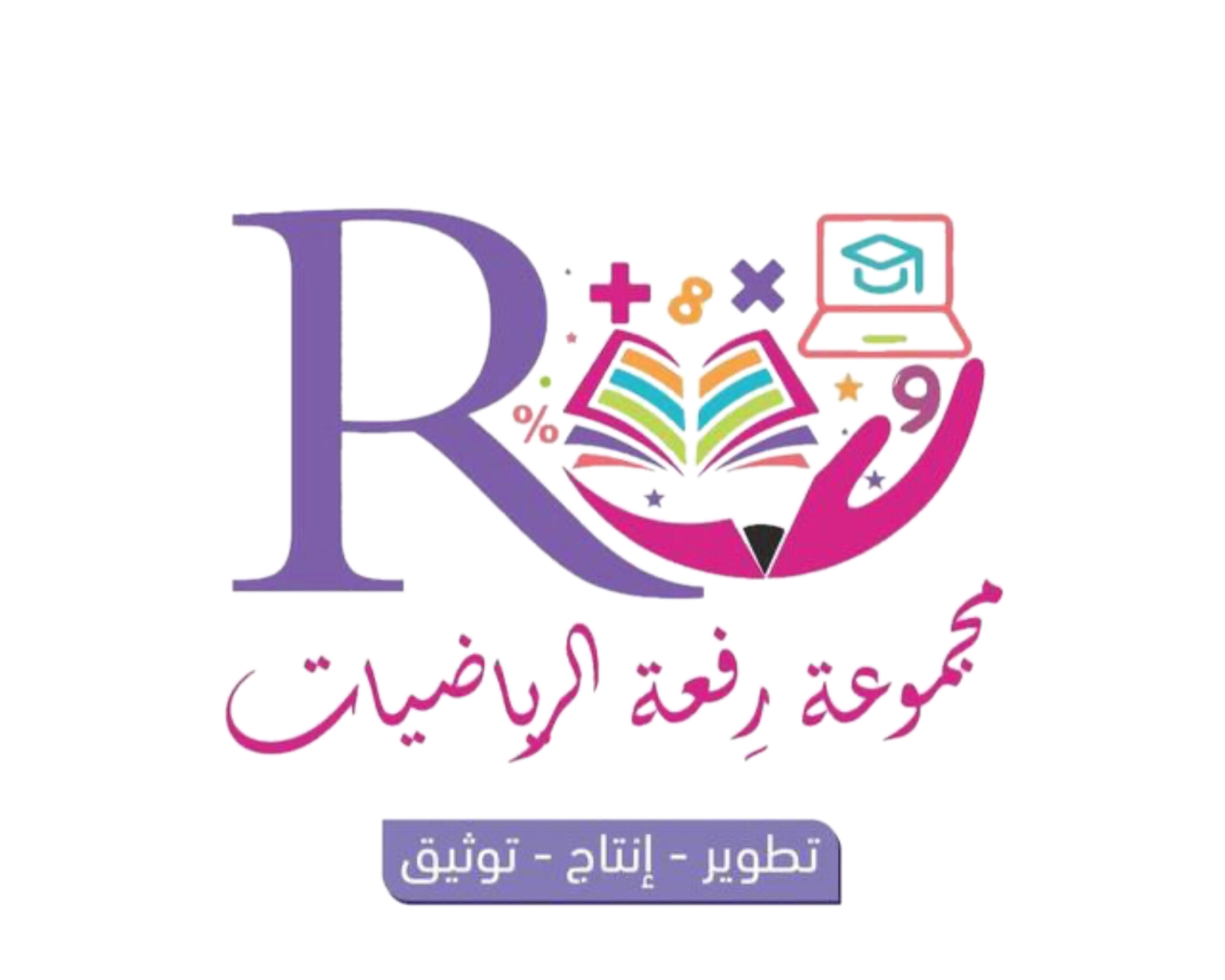 ٥٩
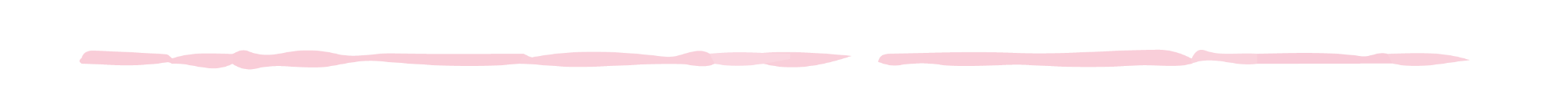 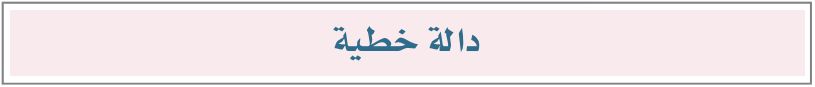 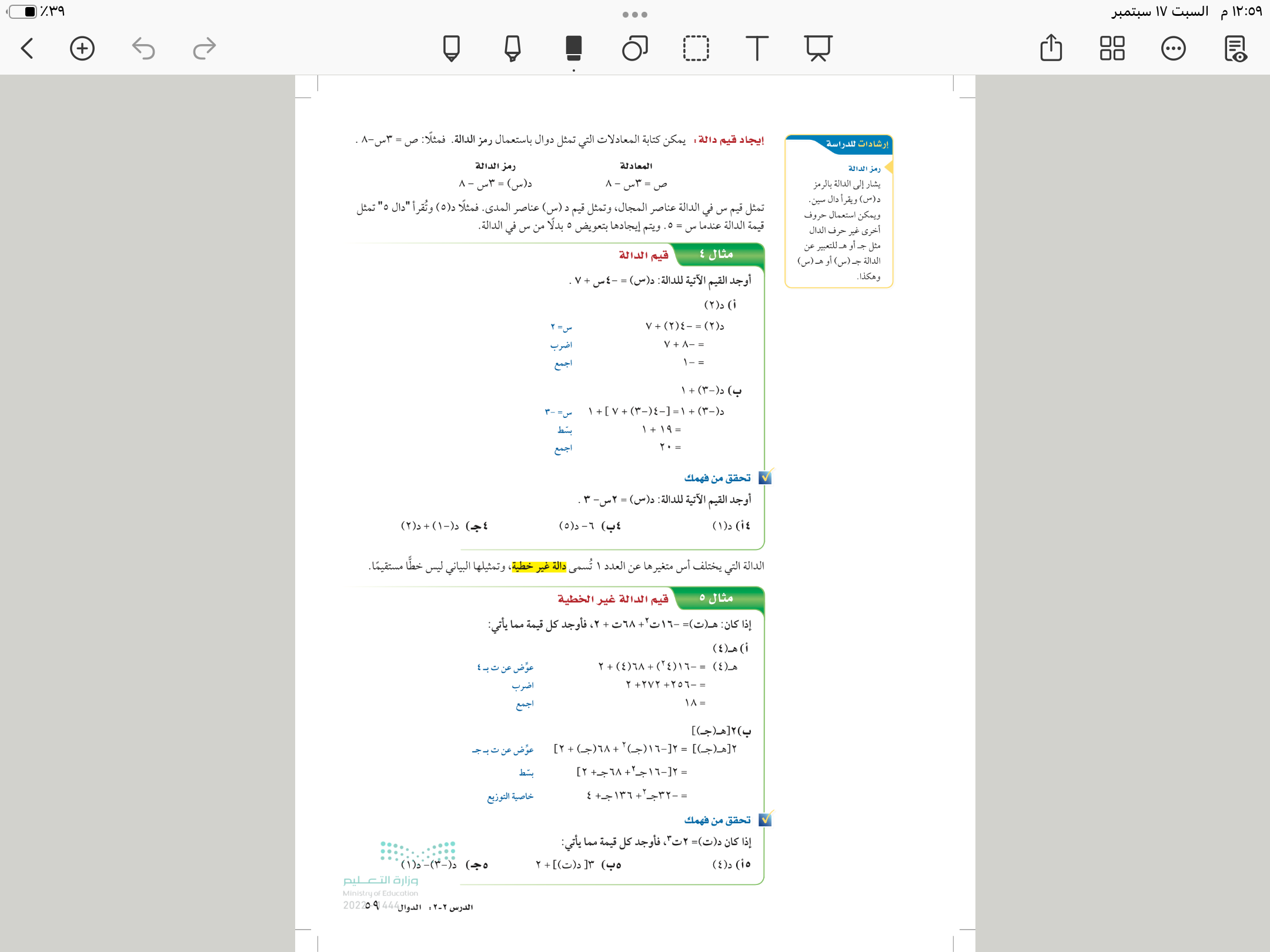 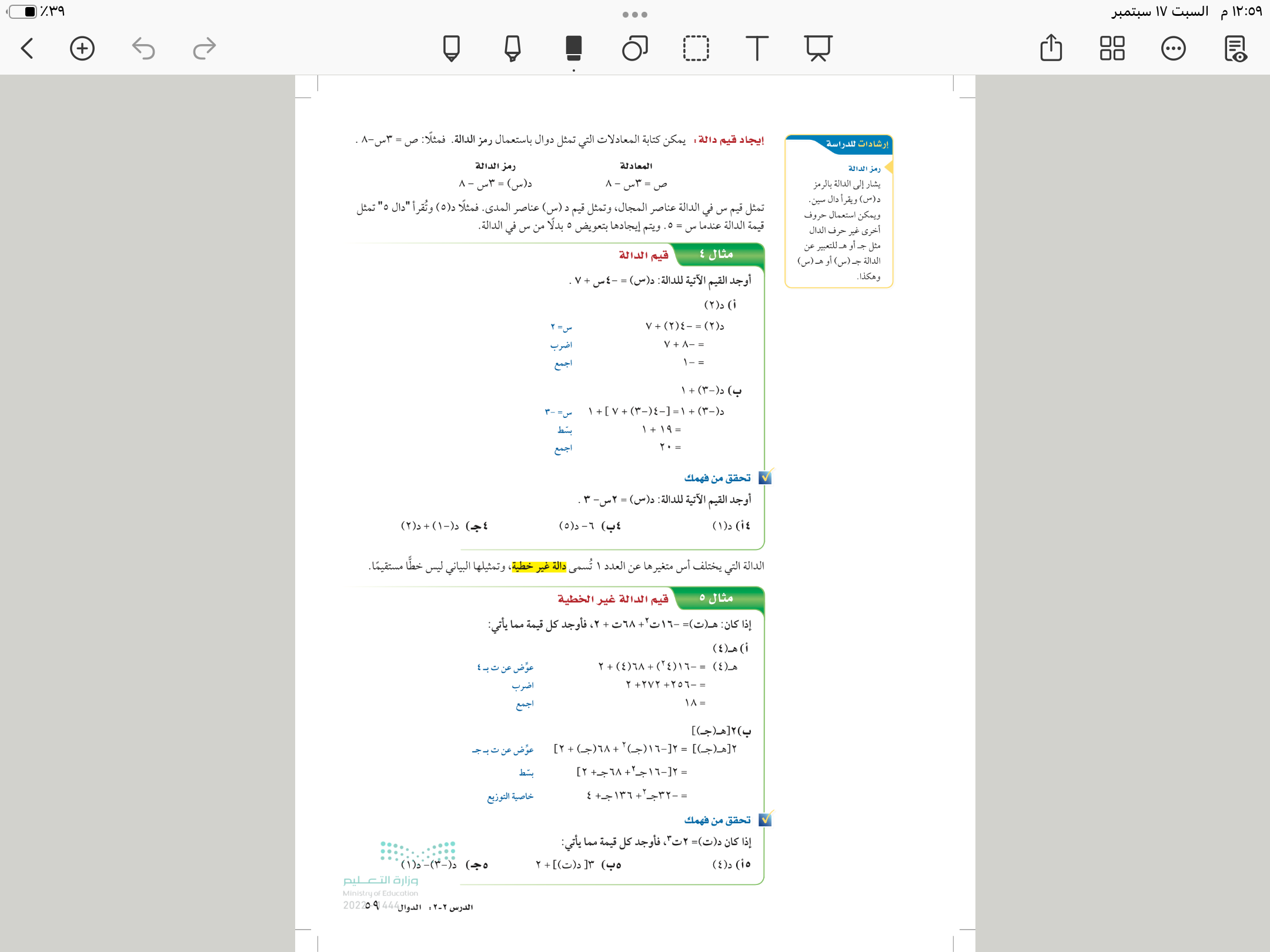 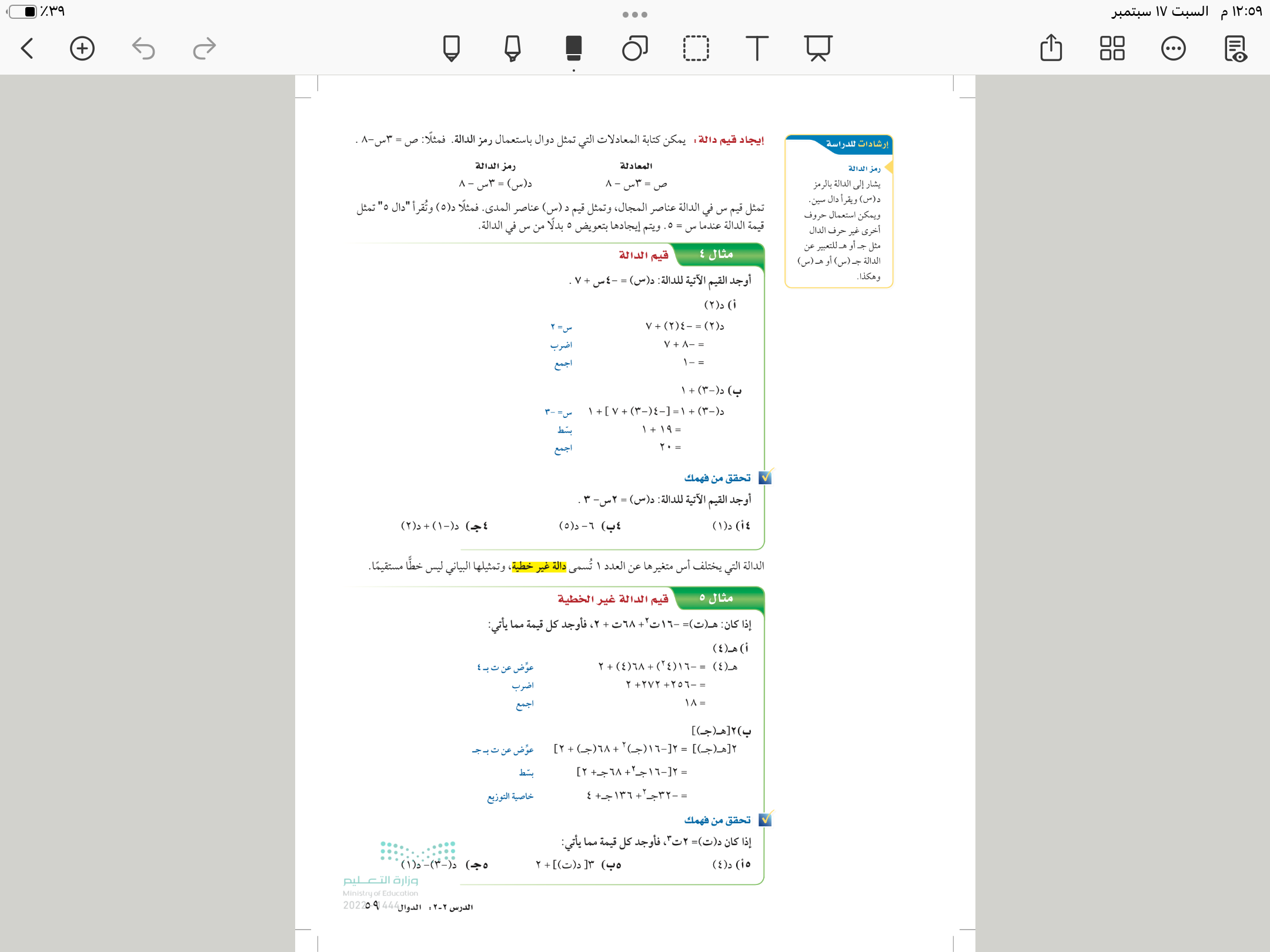 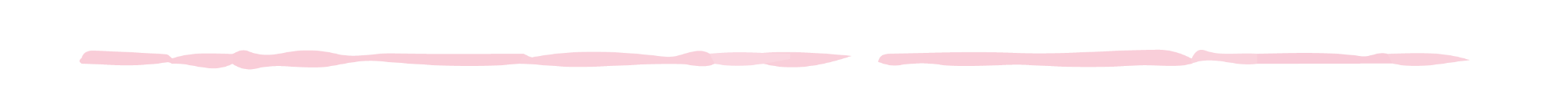 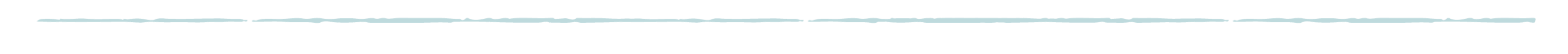 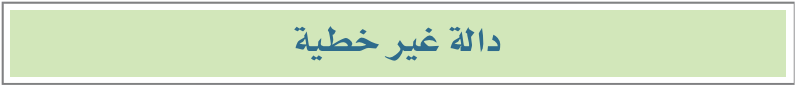 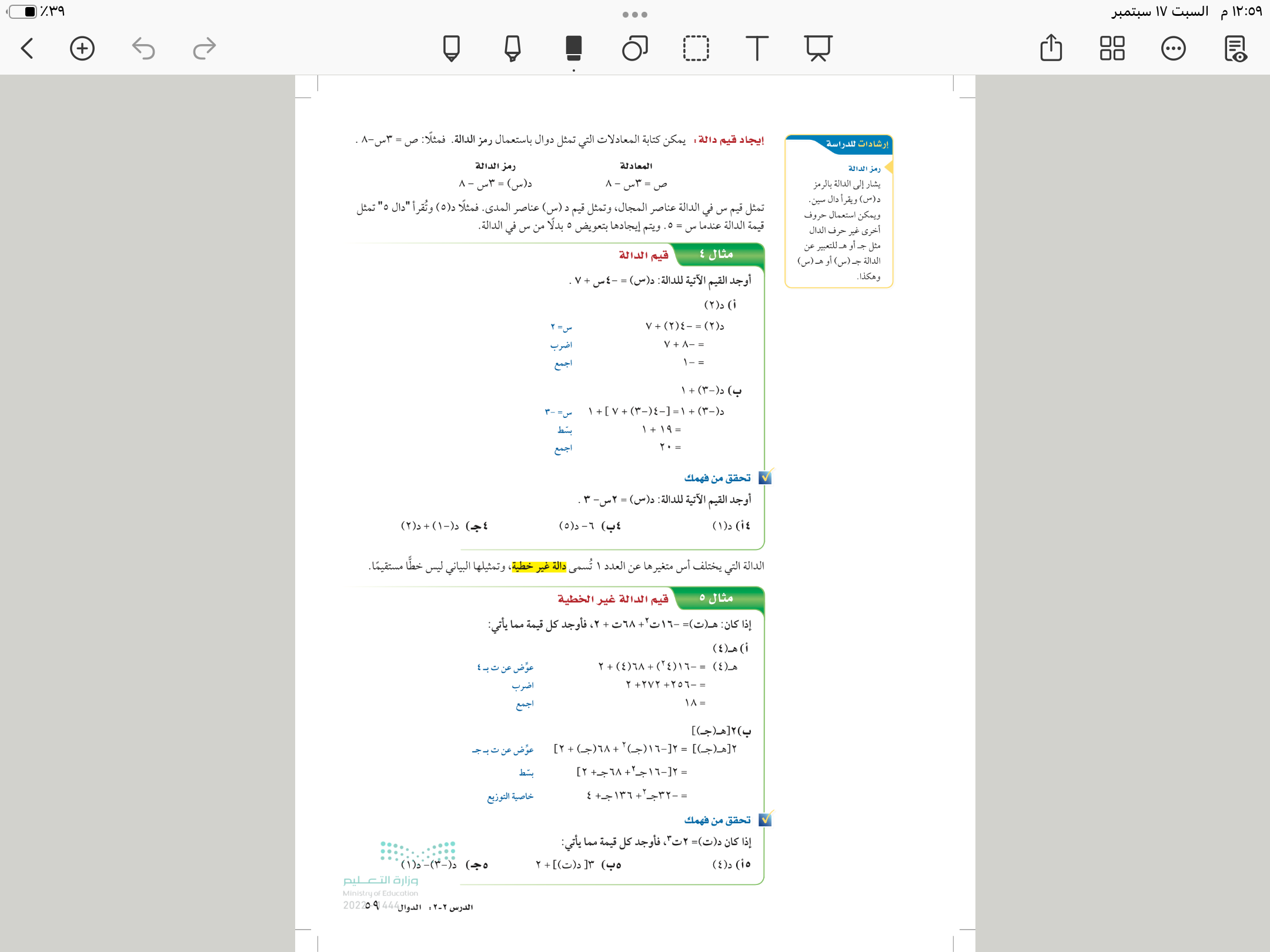 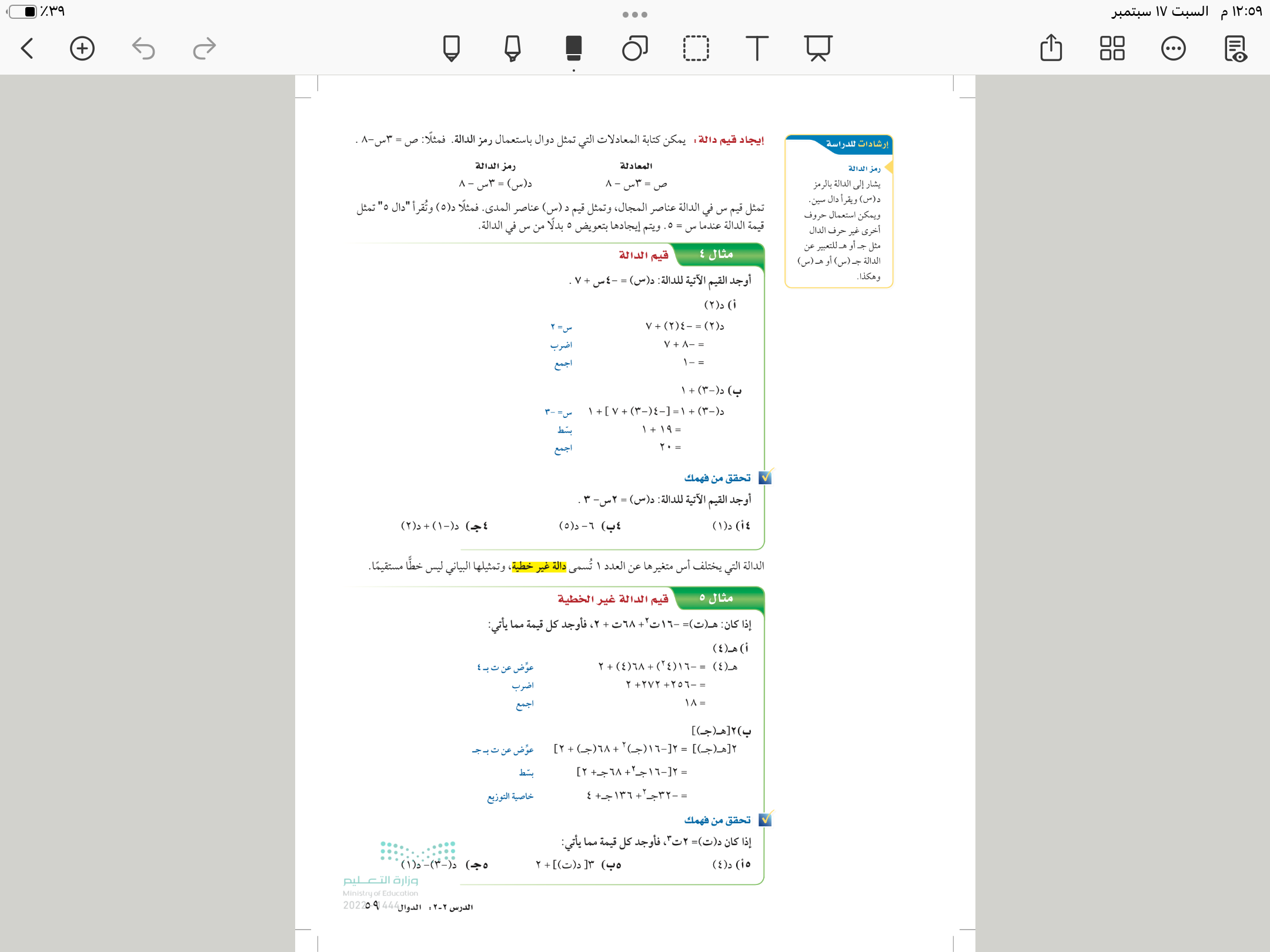 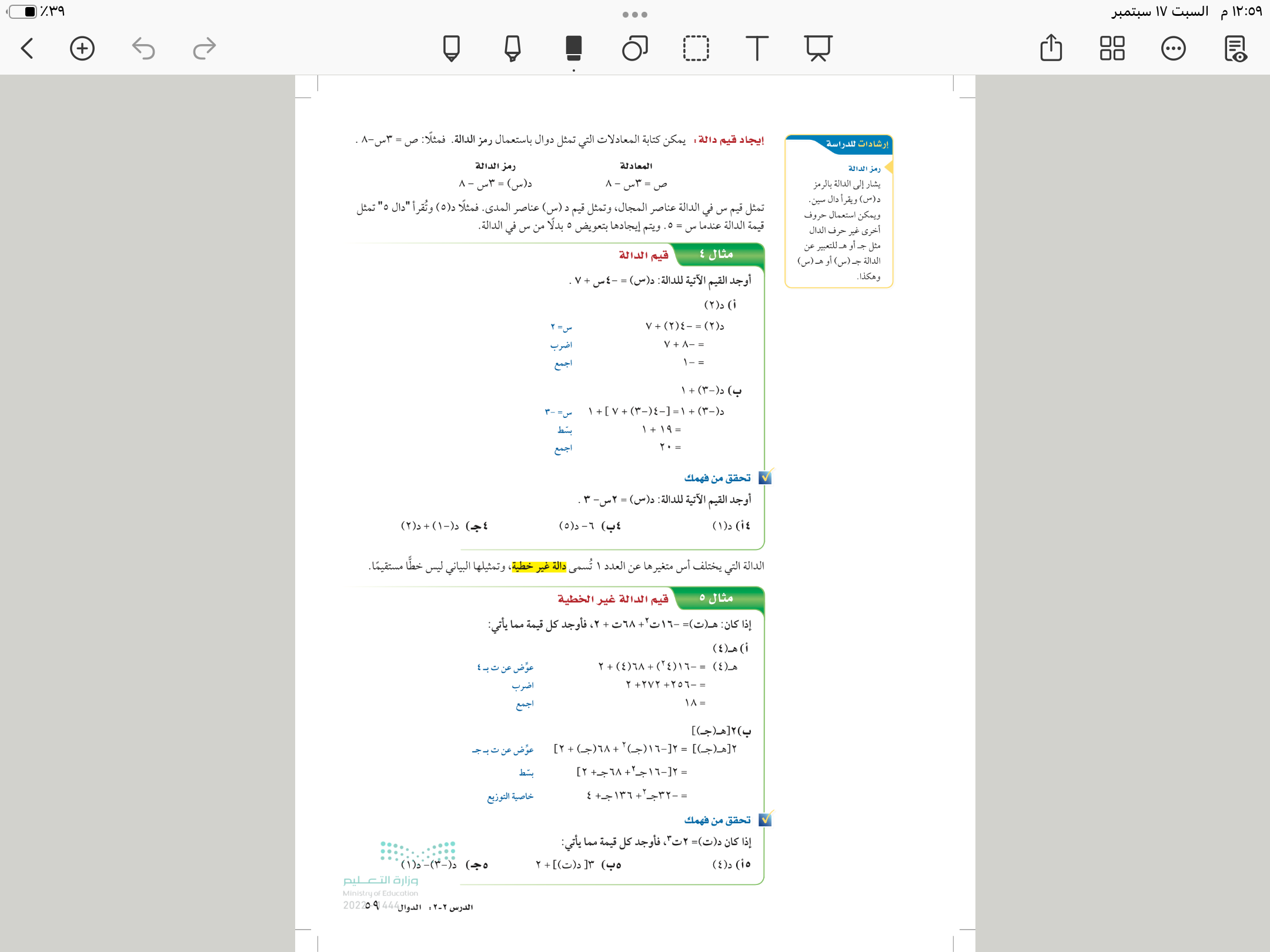 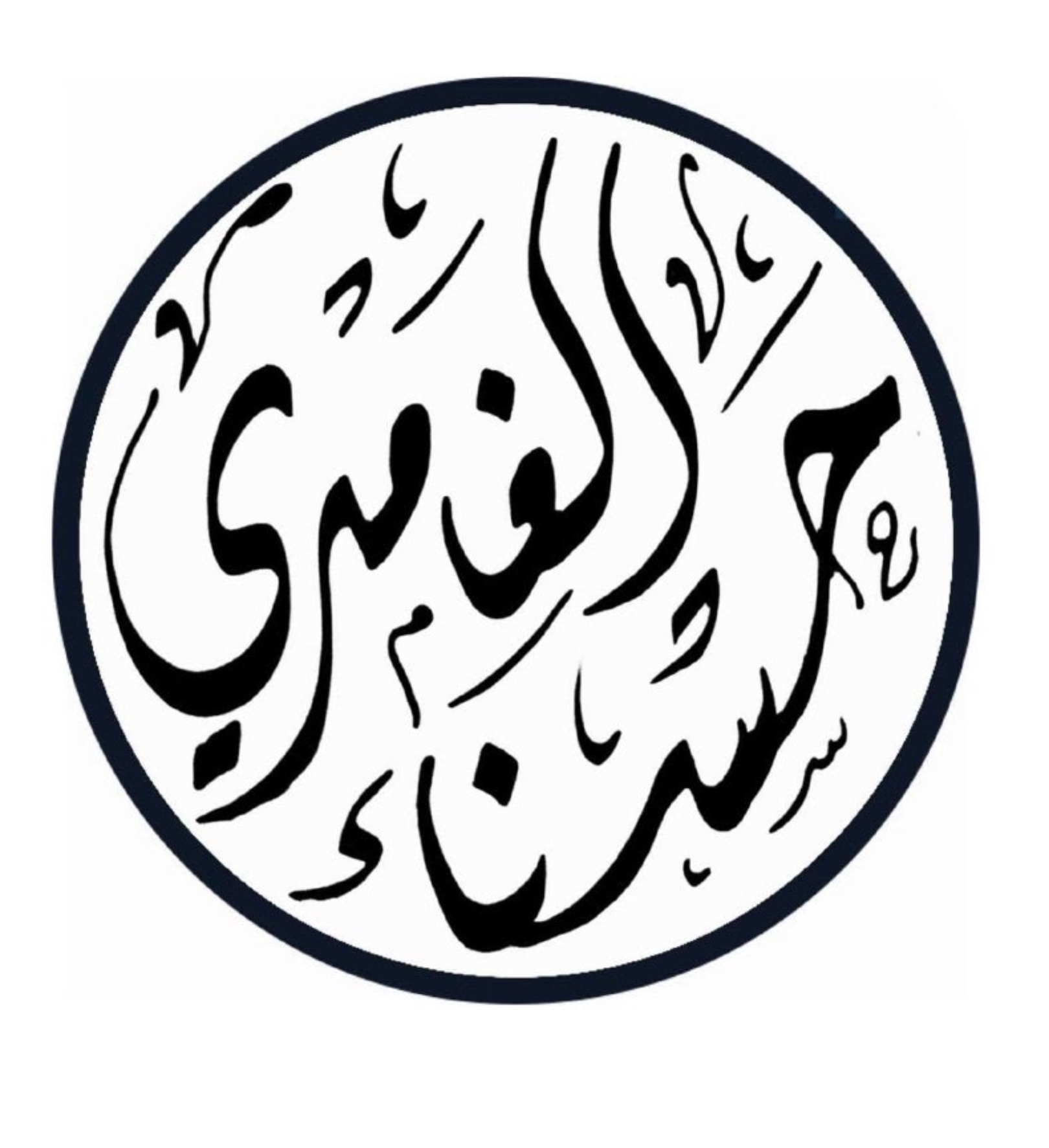 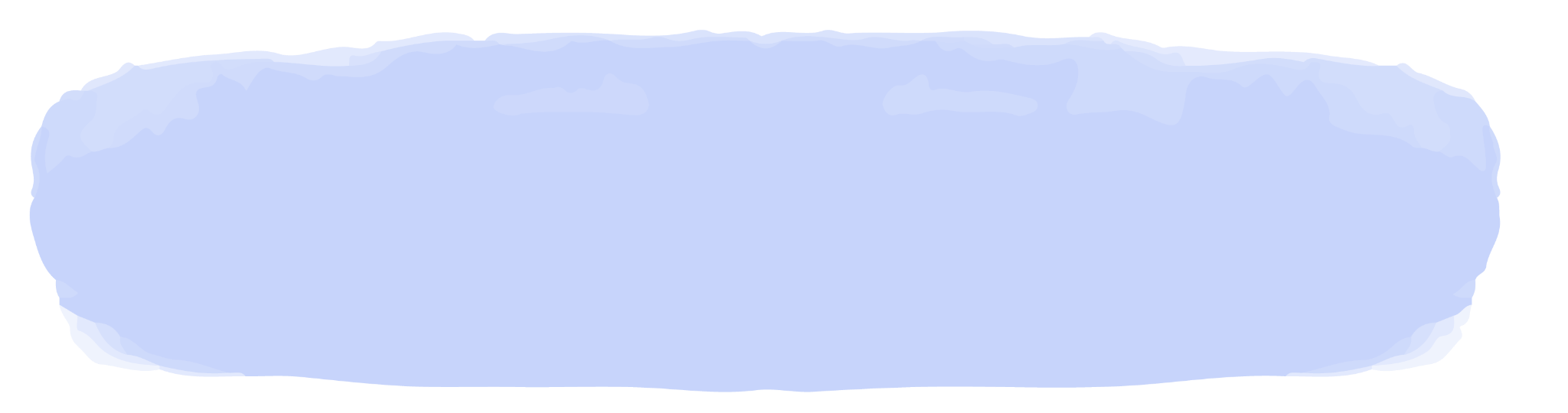 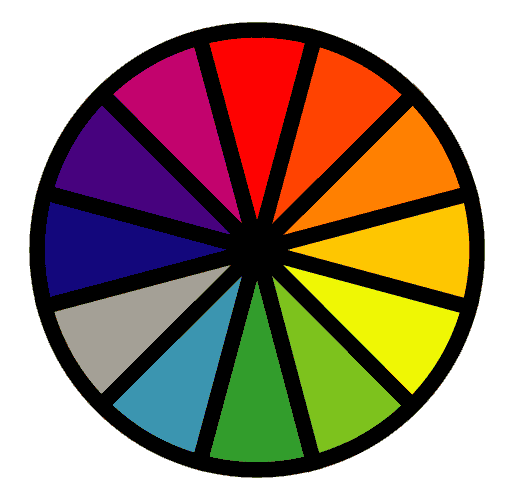 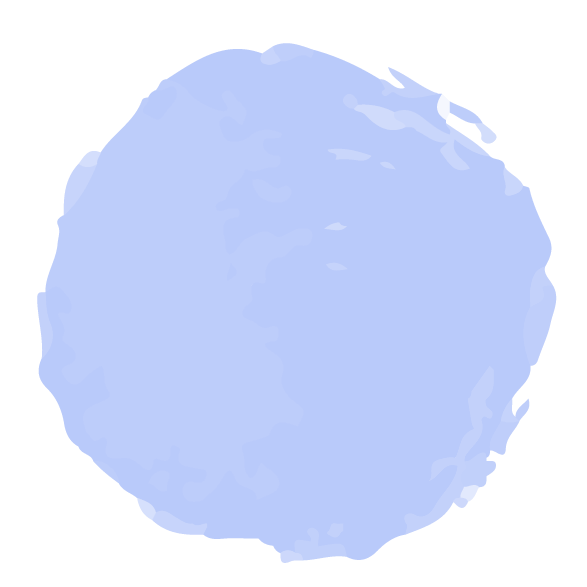 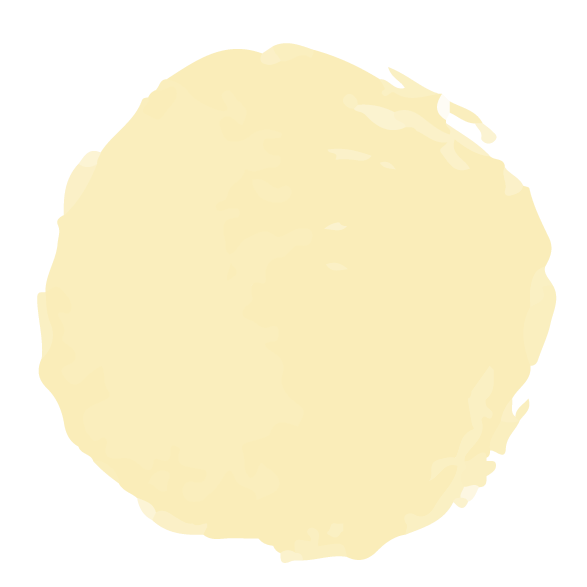 فكر 
زاوج 
شارك
٢ أ
الاختيار العشوائي
٢ ب
تحقق من فهمك
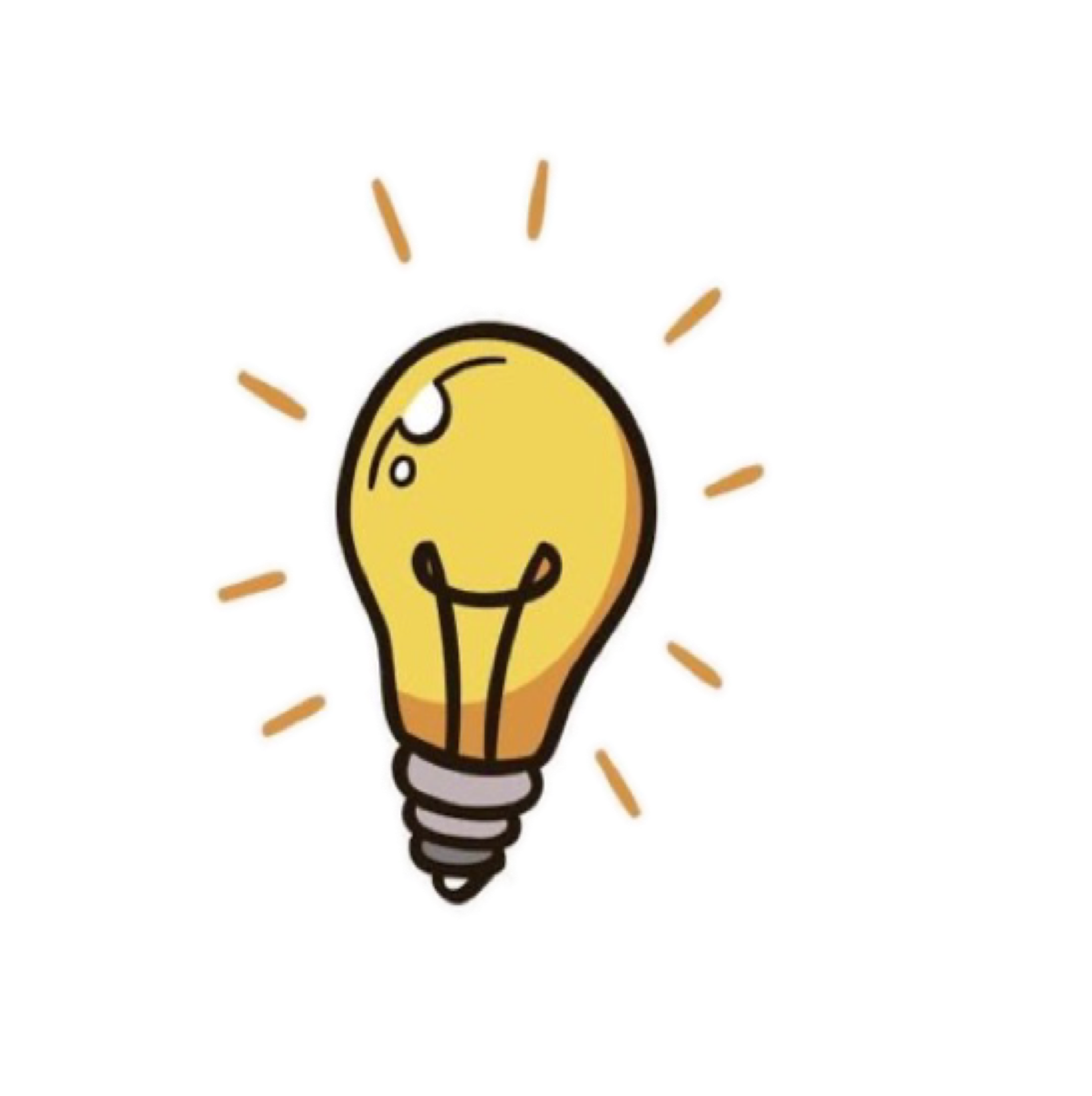 ٥٩
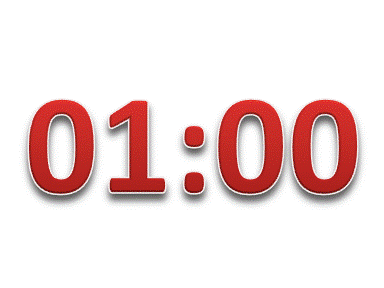 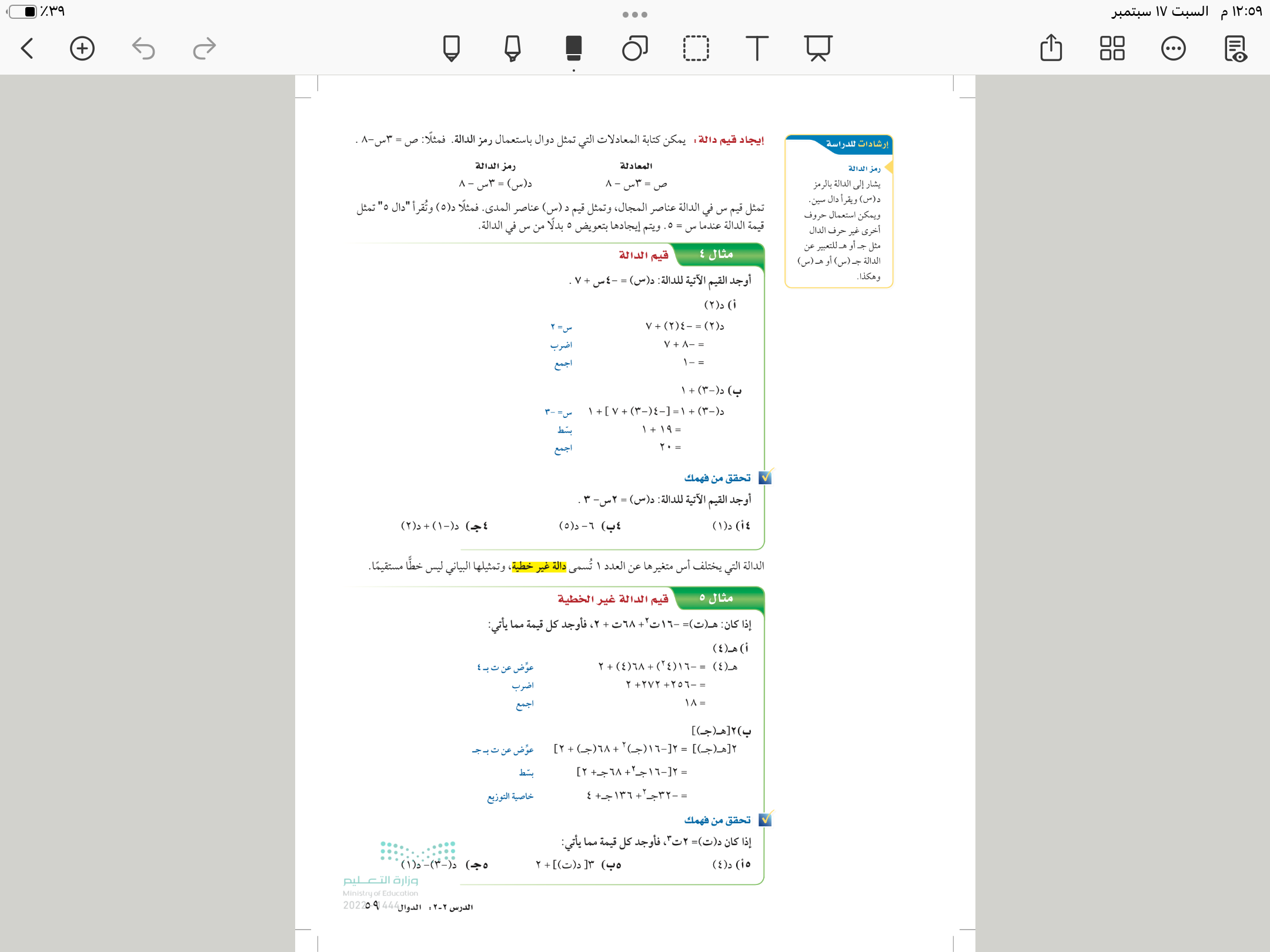 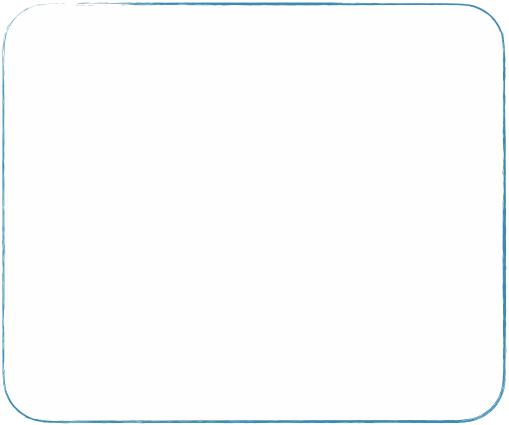 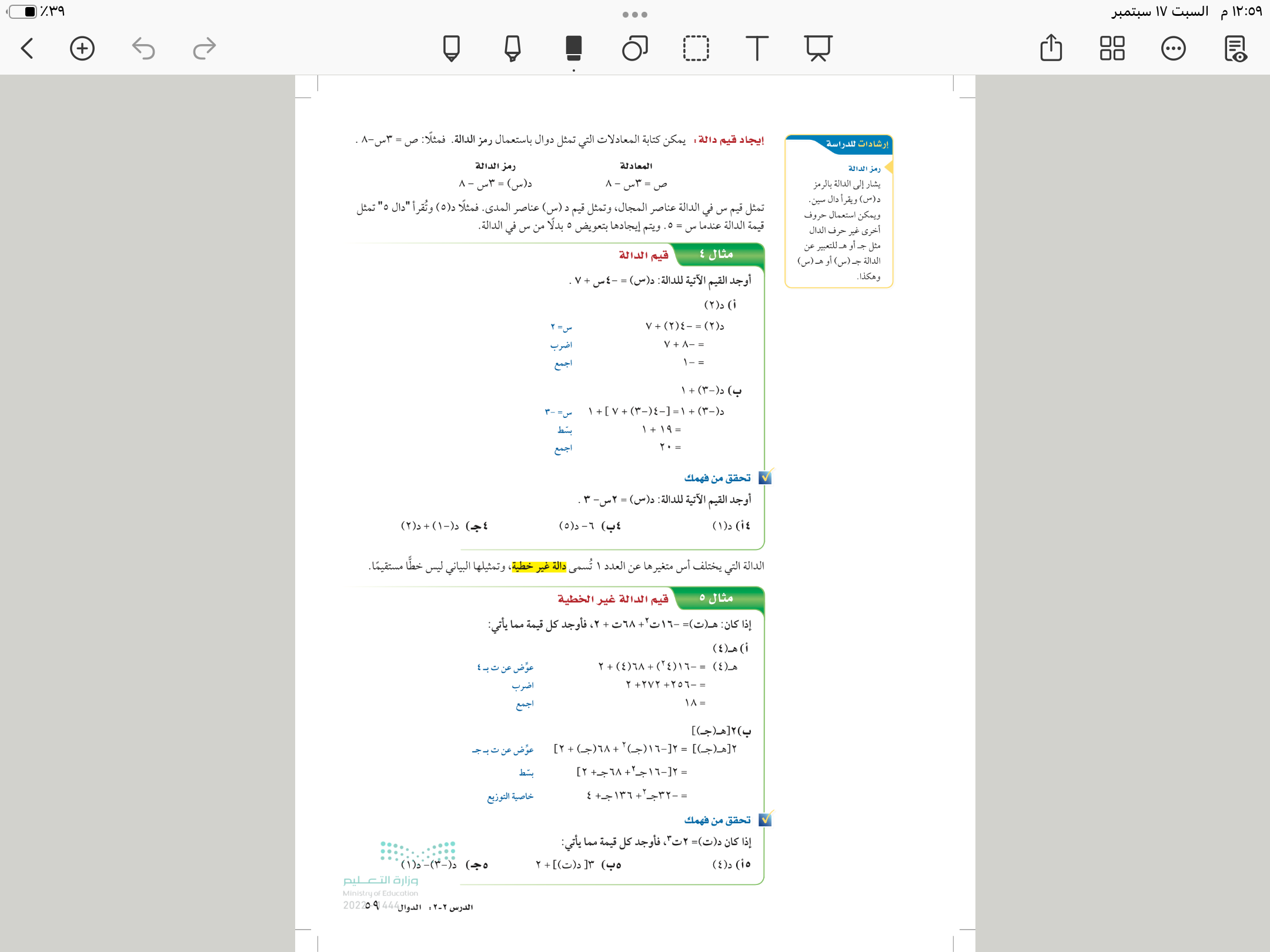 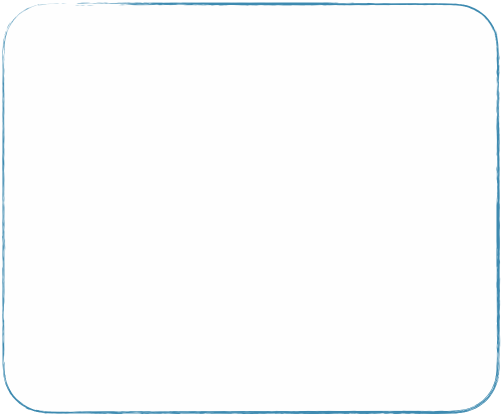 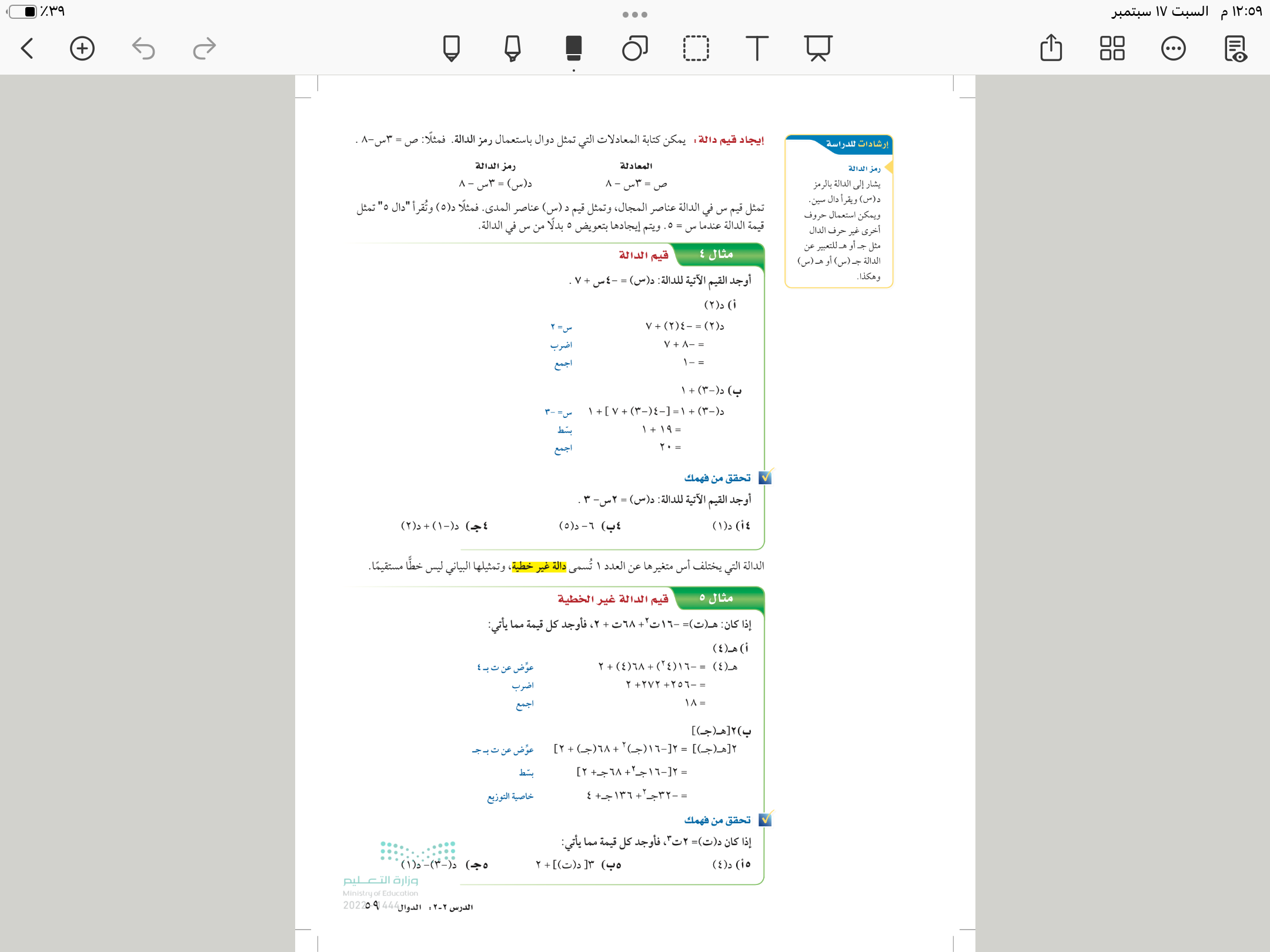 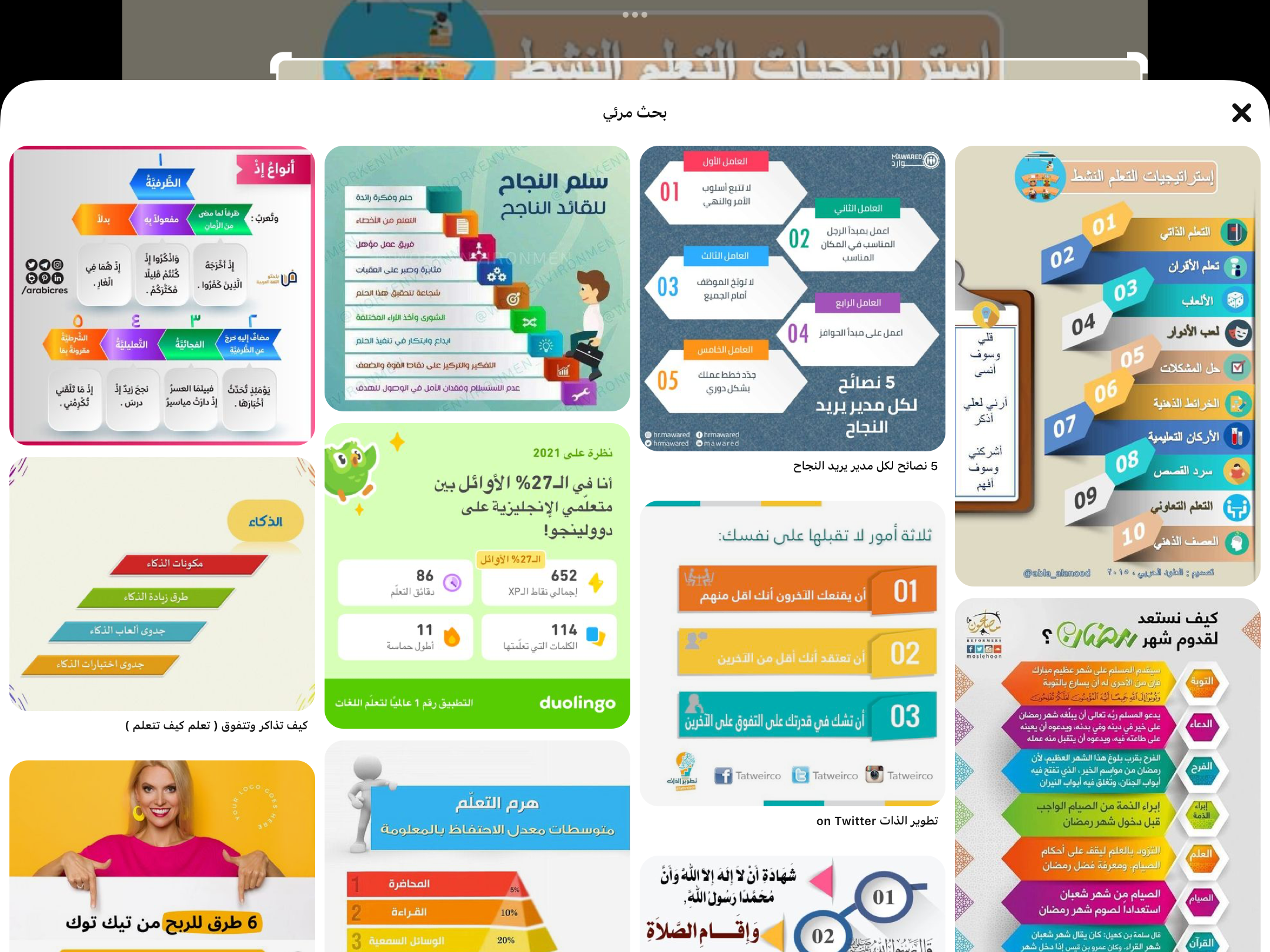 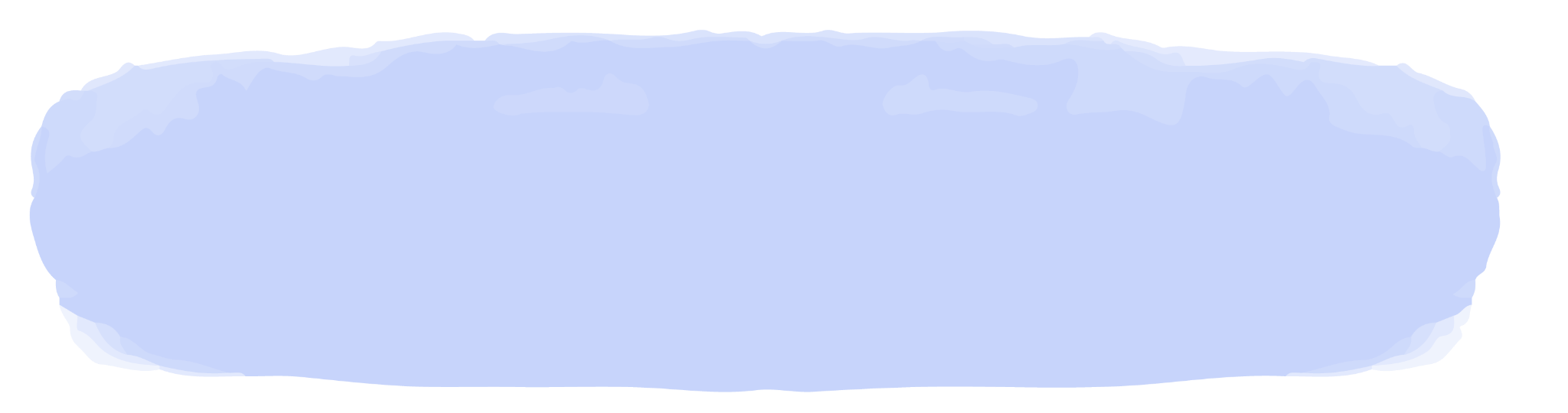 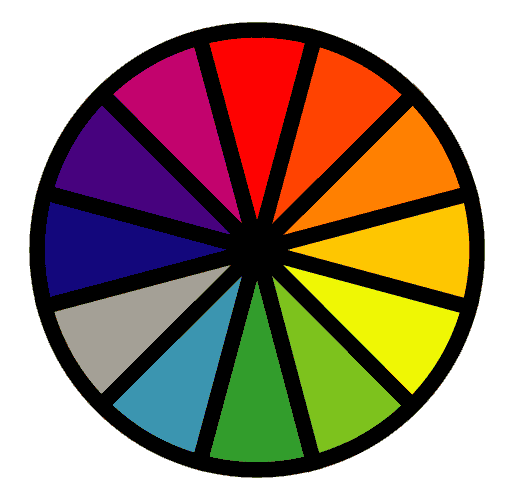 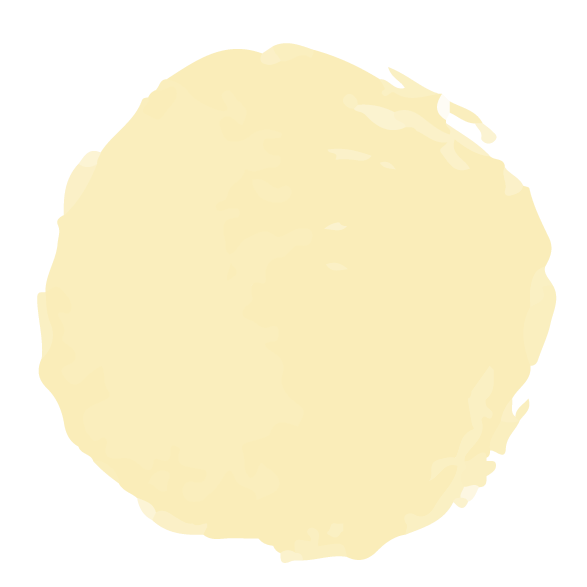 فكر 
زاوج 
شارك
٢ أ
الاختيار العشوائي
تحقق من فهمك
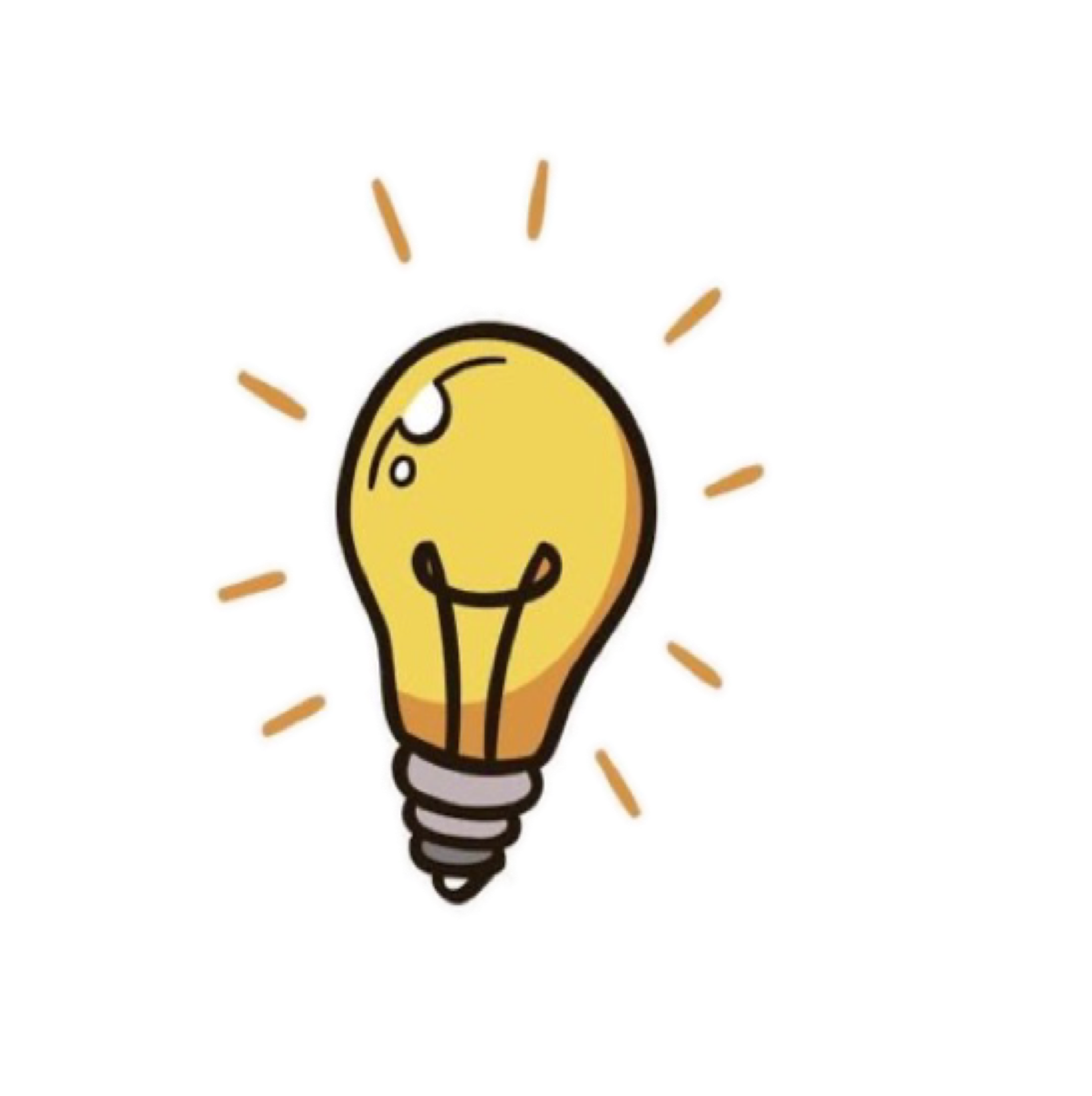 ٥٩
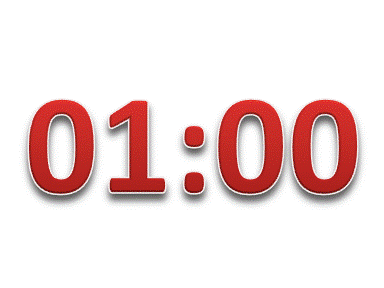 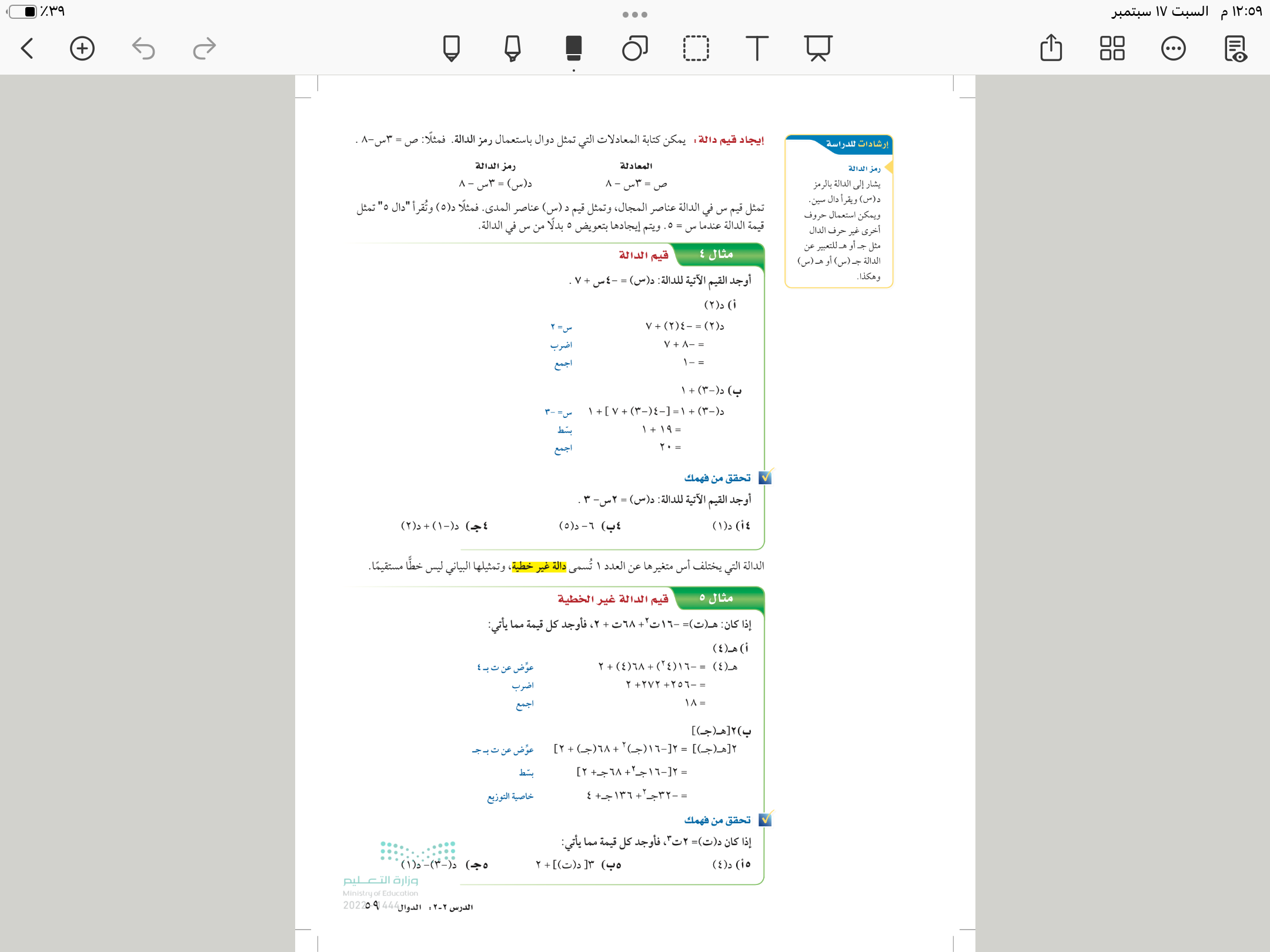 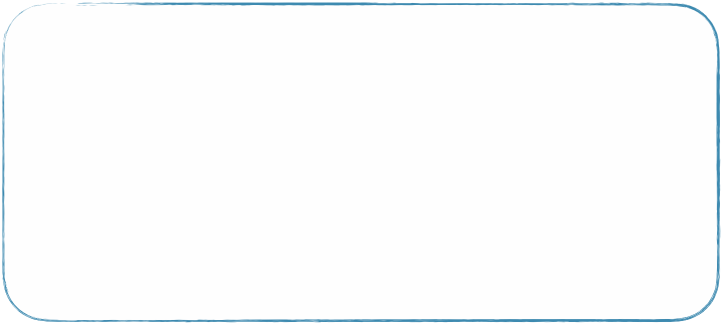 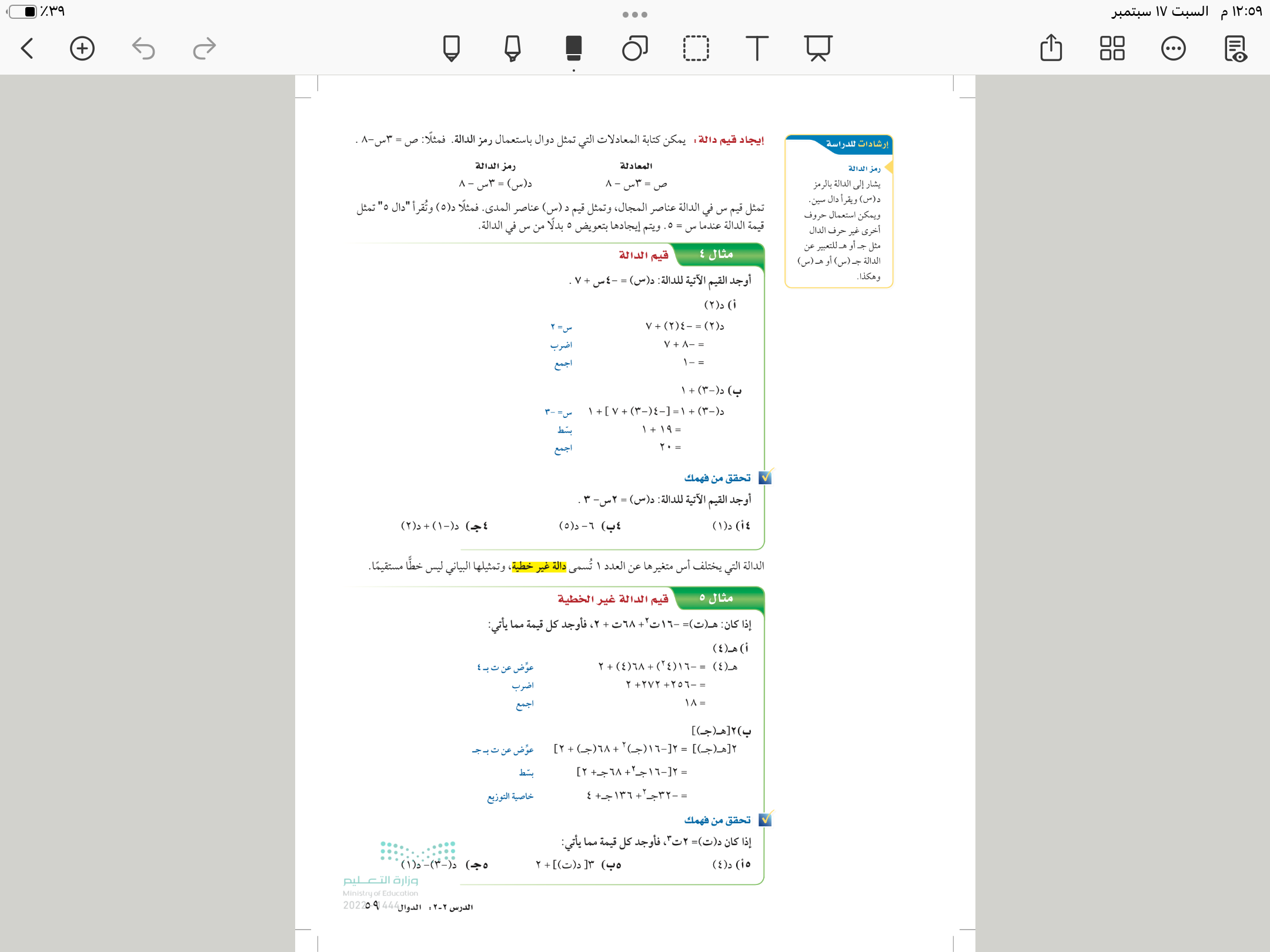 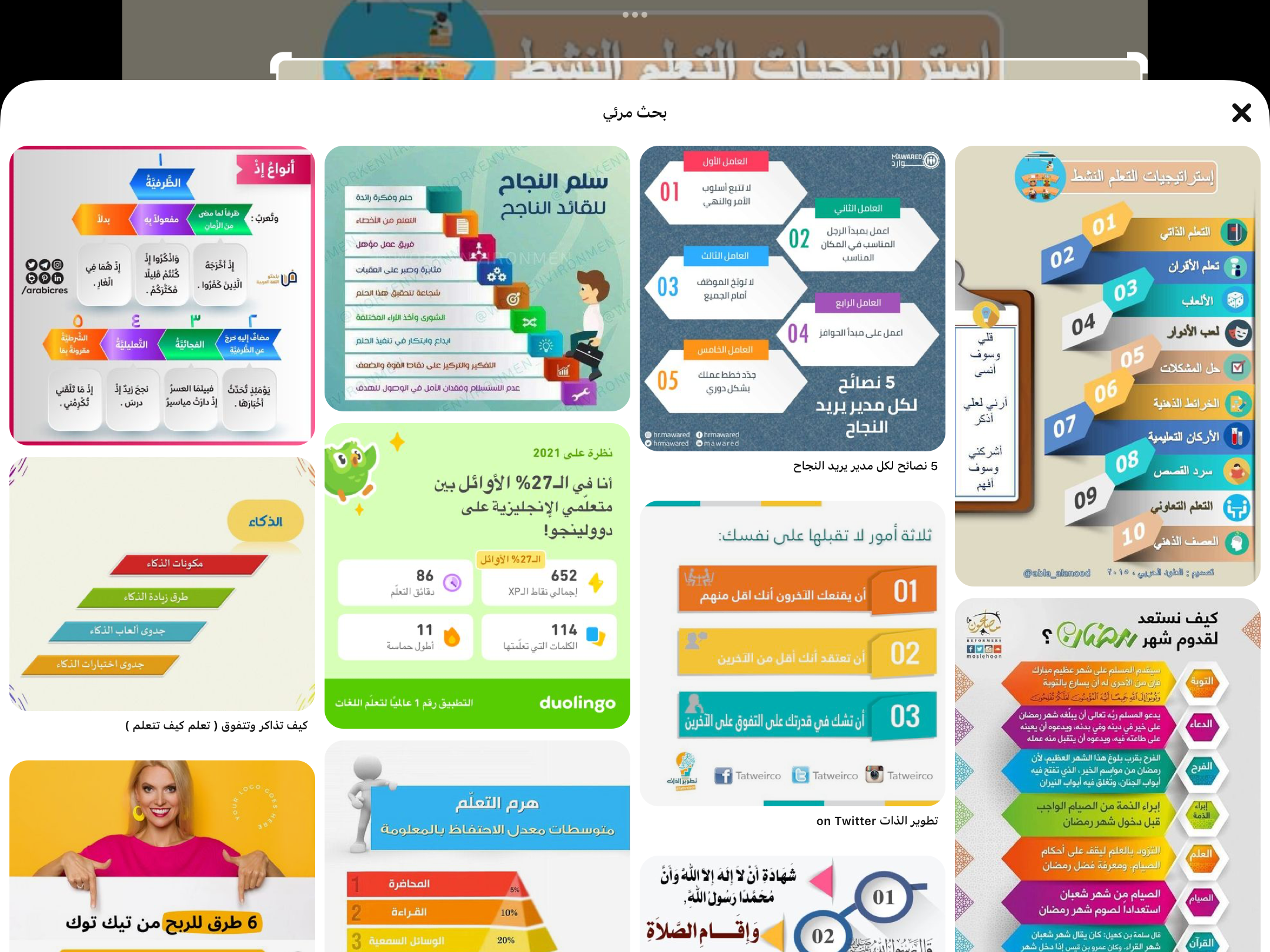 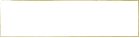 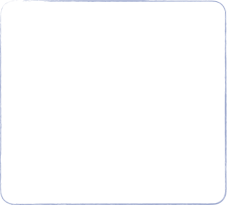 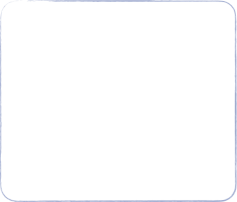 تأكد
٢
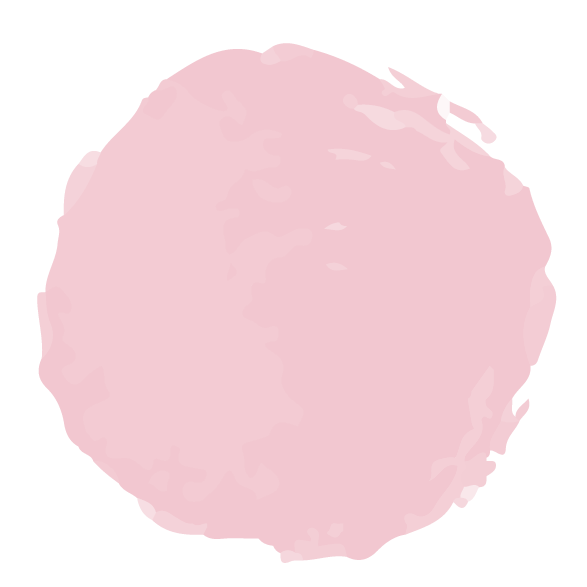 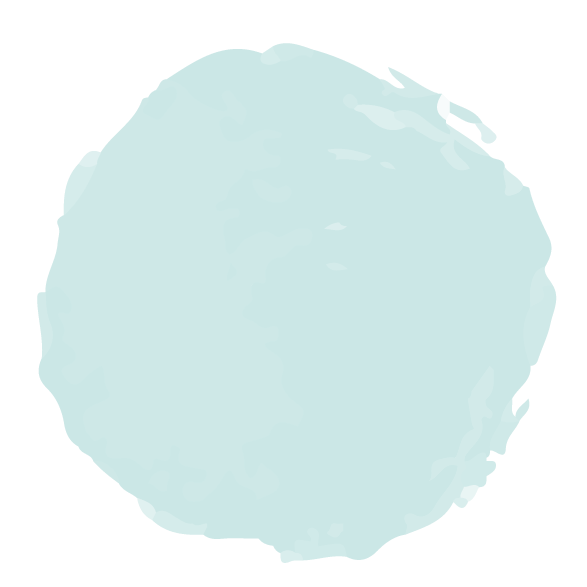 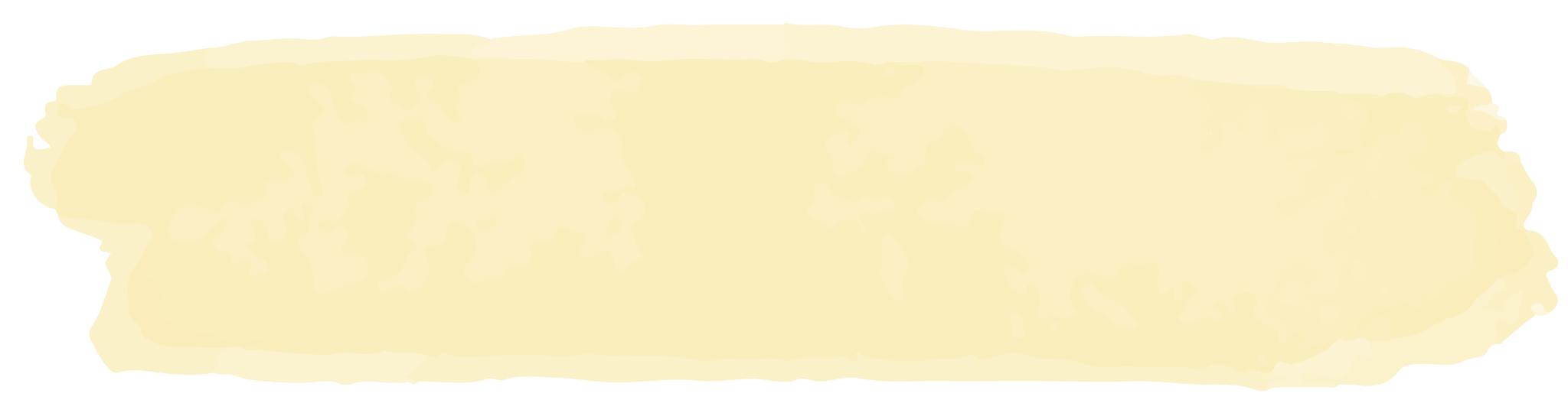 ٧
اذاكانت د(س) = ٦س +٧ ، هـ (س) = س -٤ .
اوجد القيم الاتية للدالة
٦
٦٠
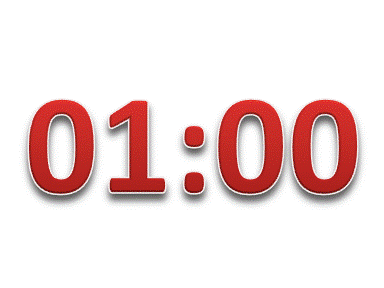 هـ ( ٥ )=
د( -٣ ) =
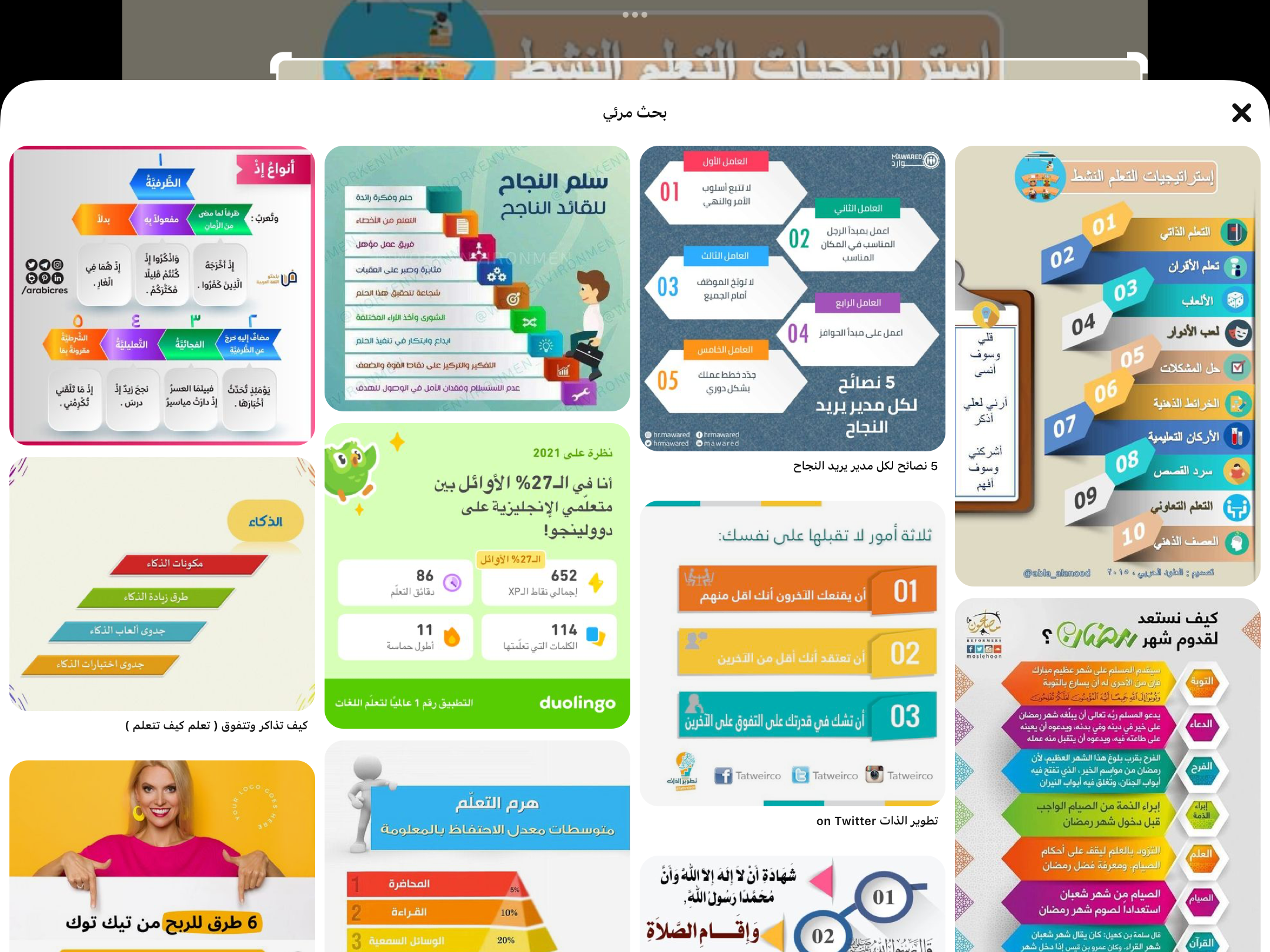 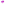 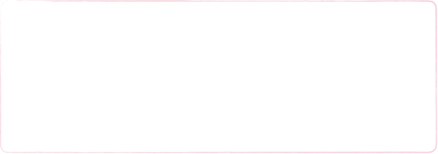 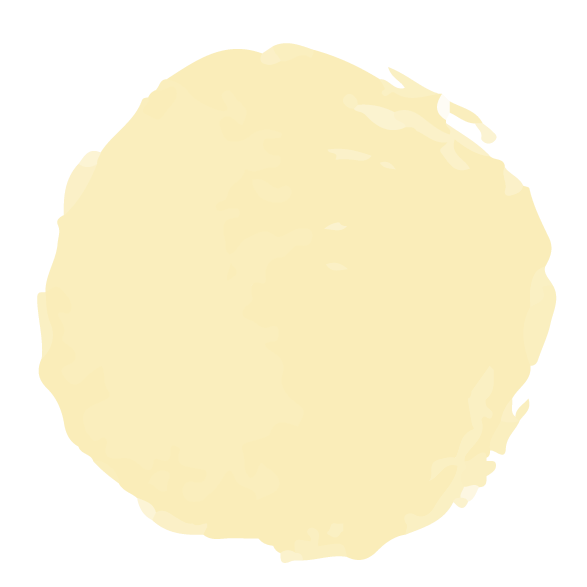 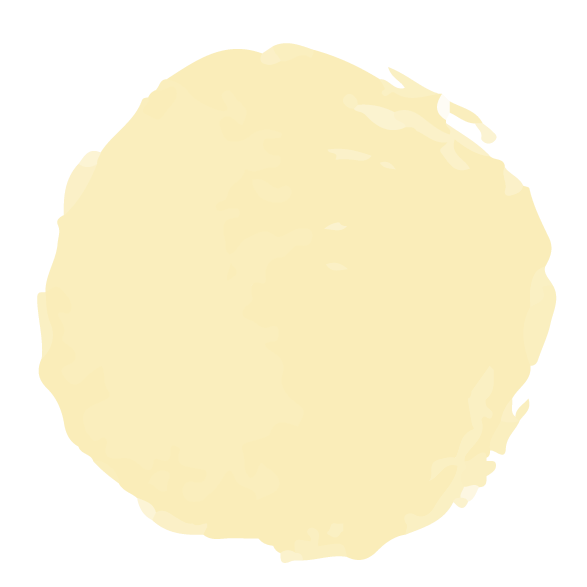 ٢٣
٢٤
٦١
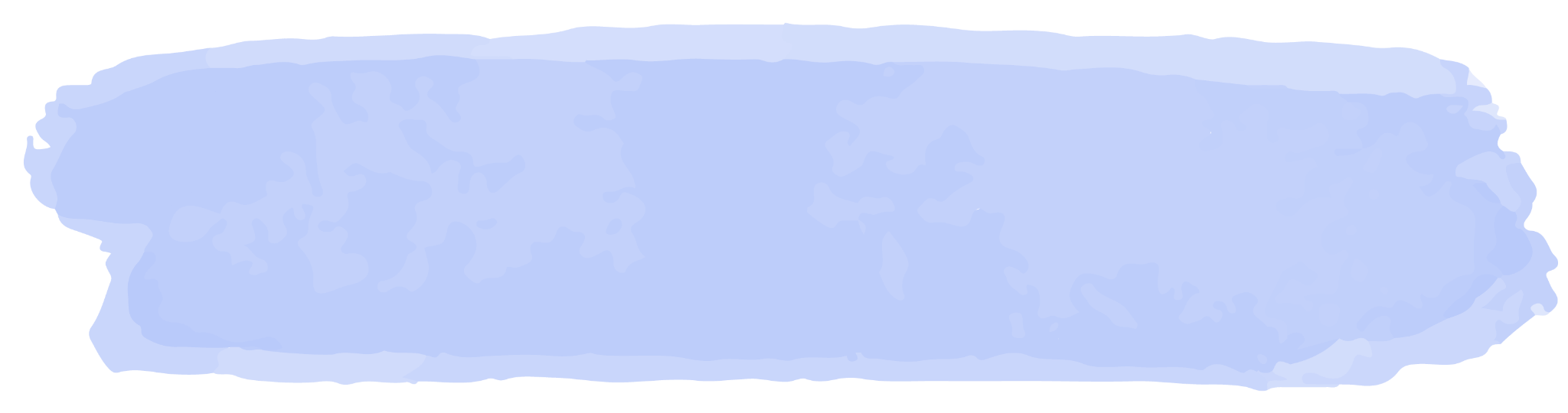 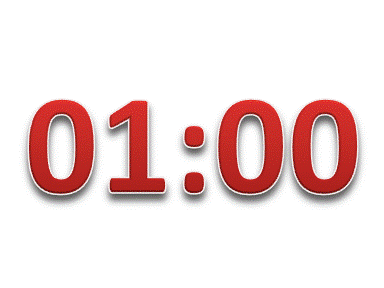 تدريب وحل المسائل
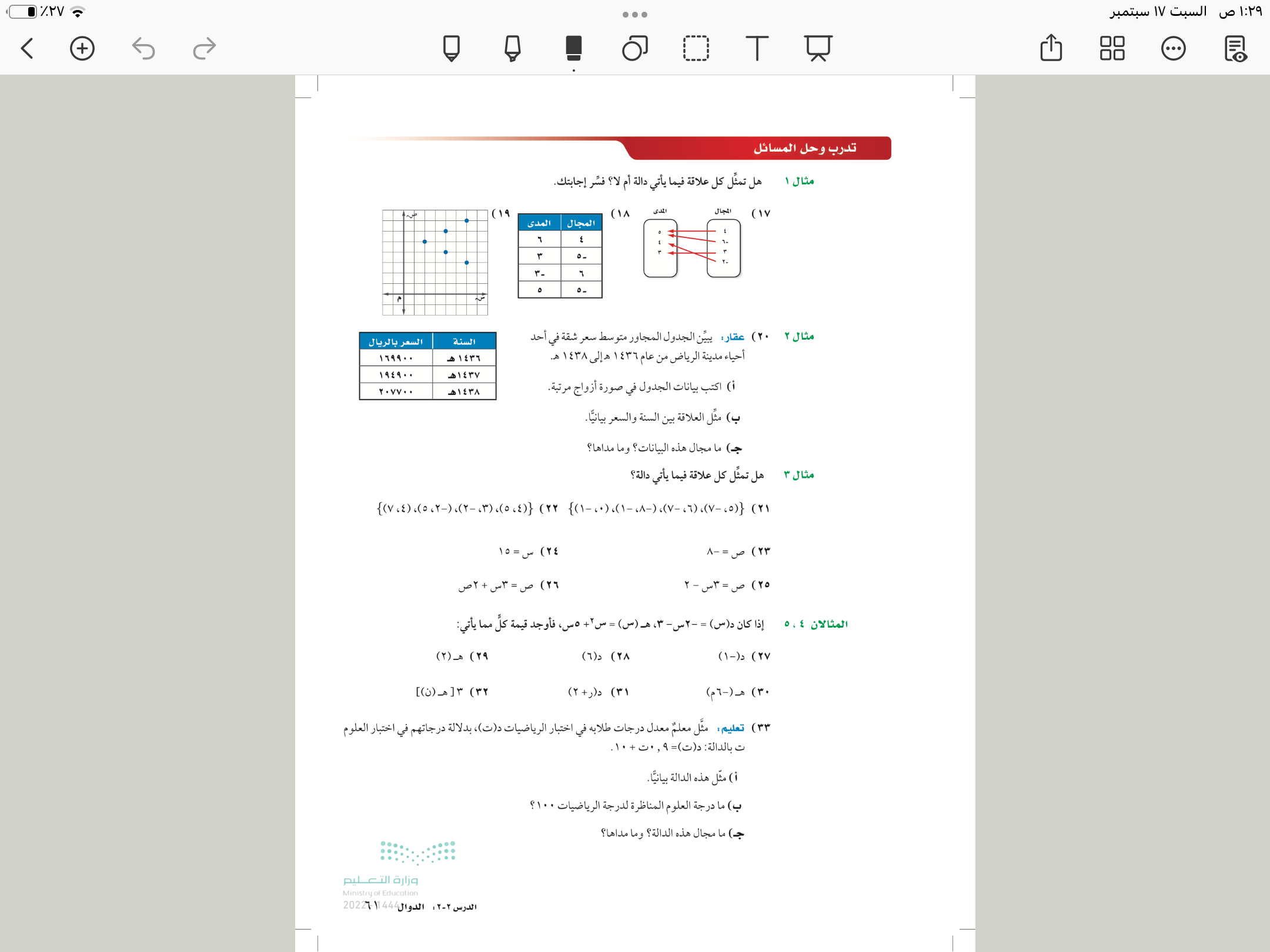 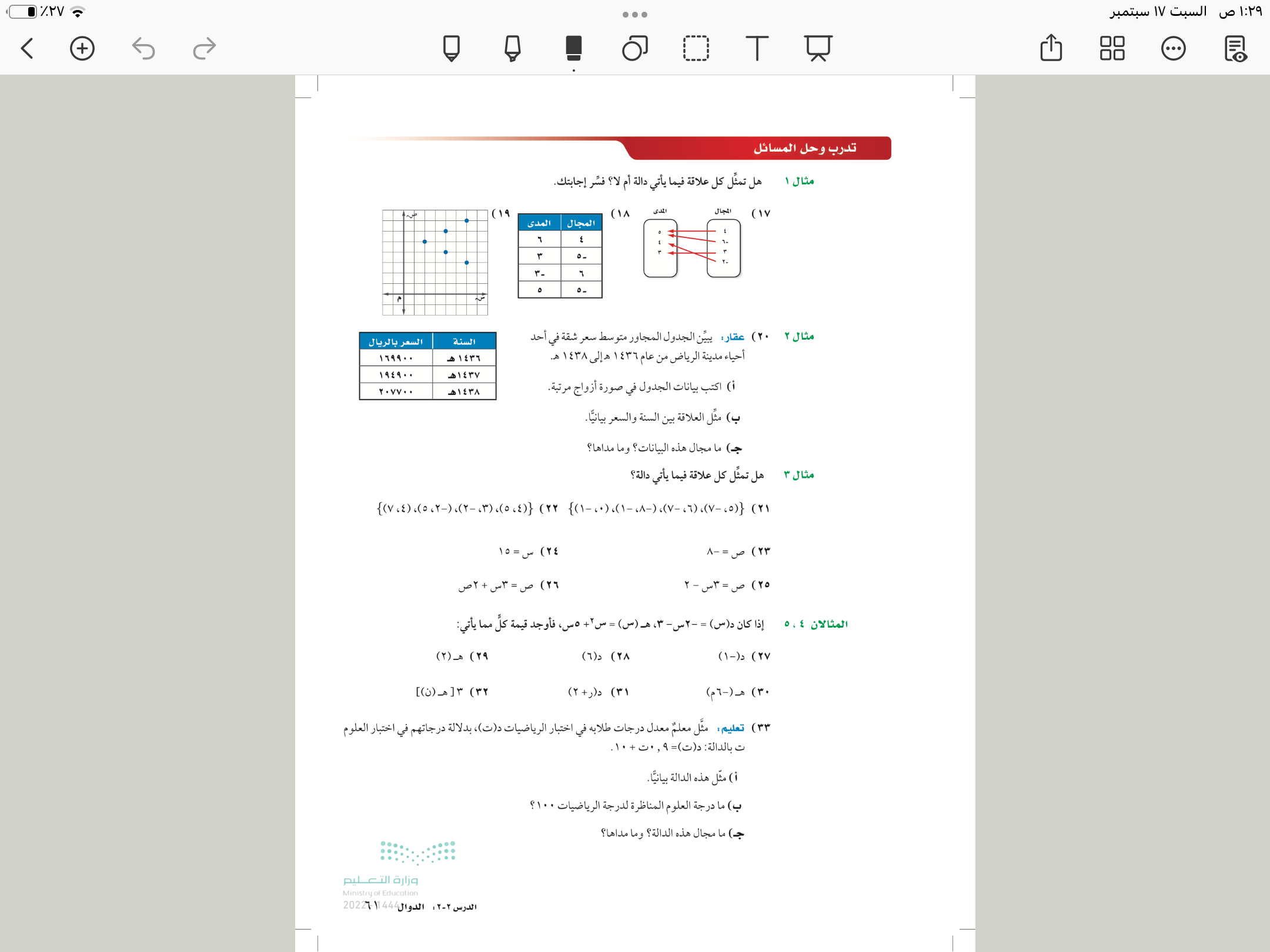 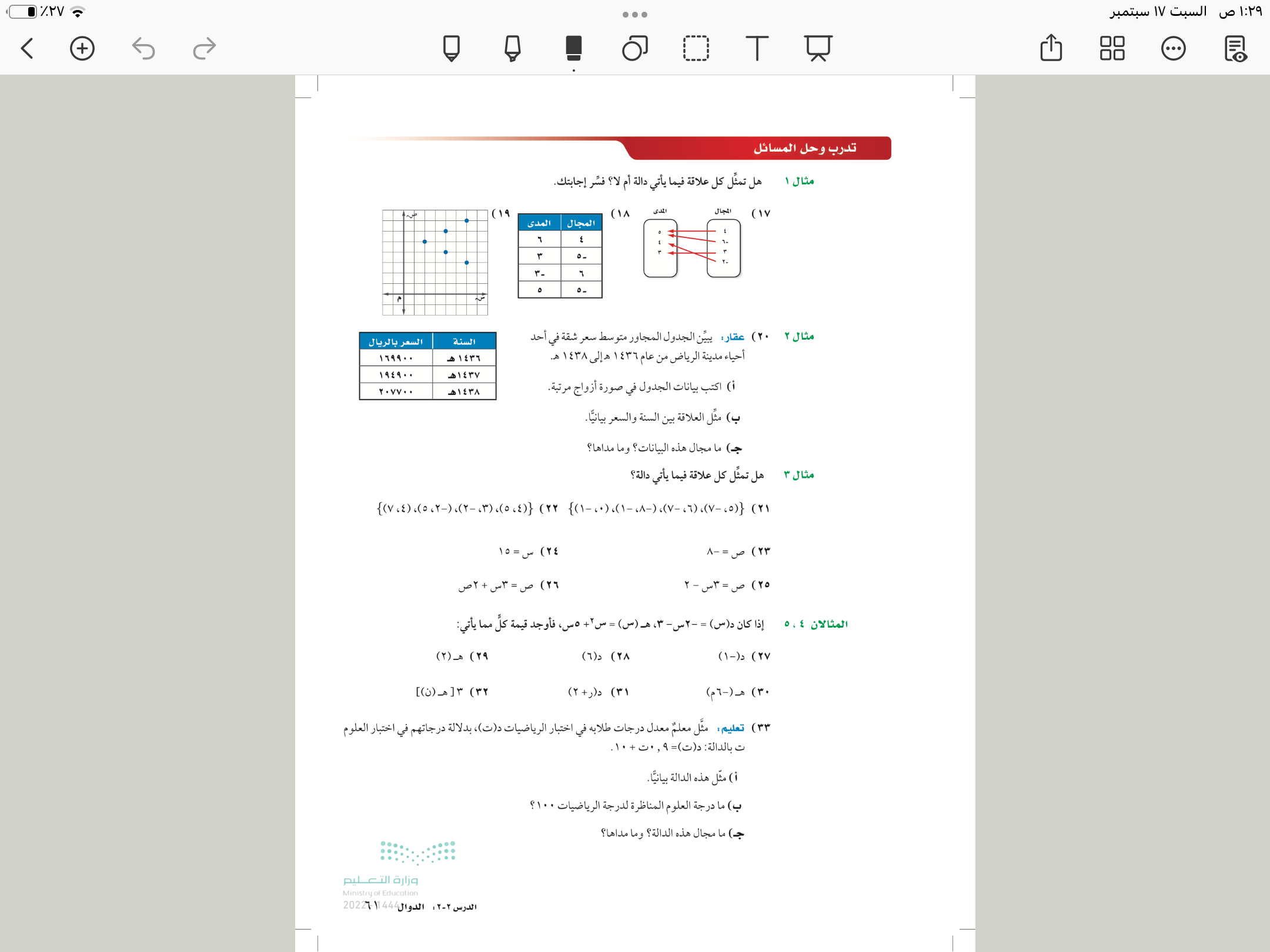 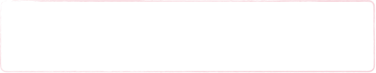 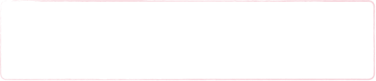 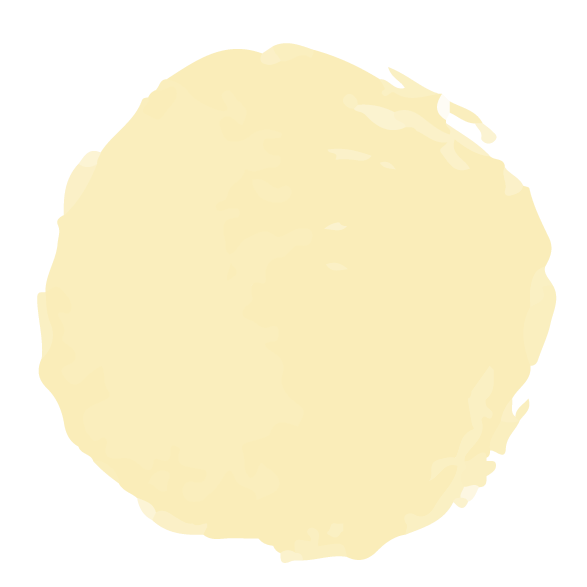 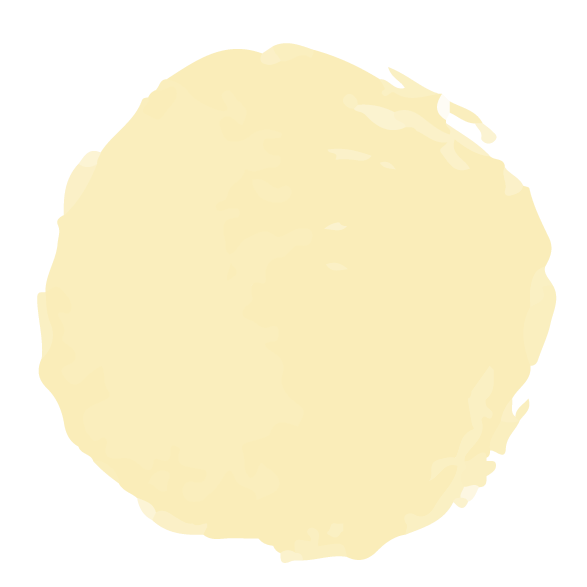 ٢٧
٢٩
٦١
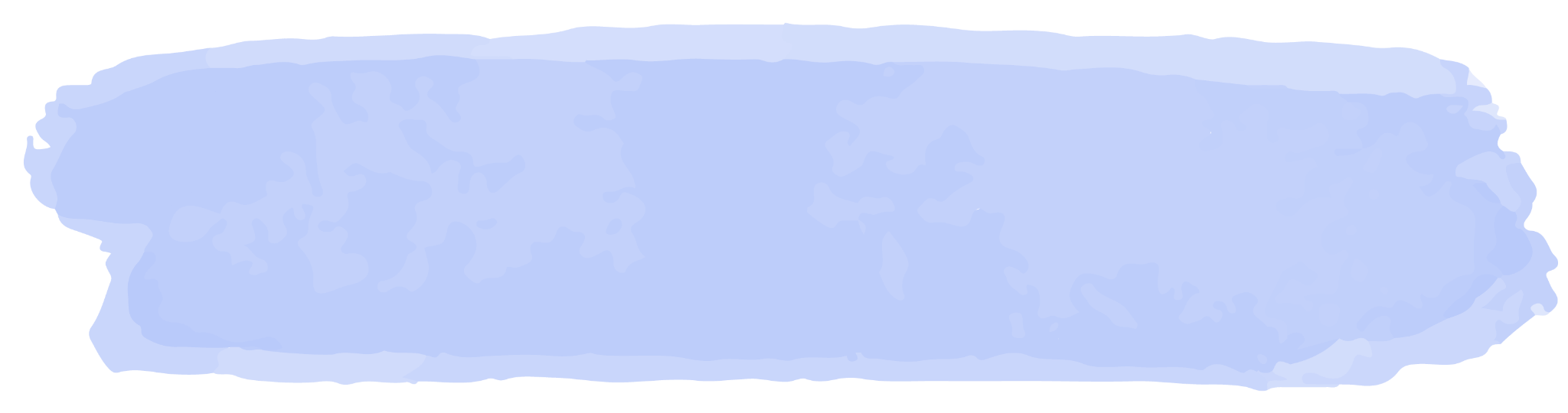 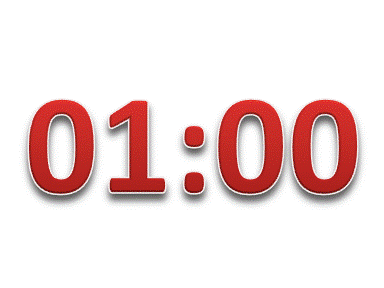 تدريب وحل المسائل
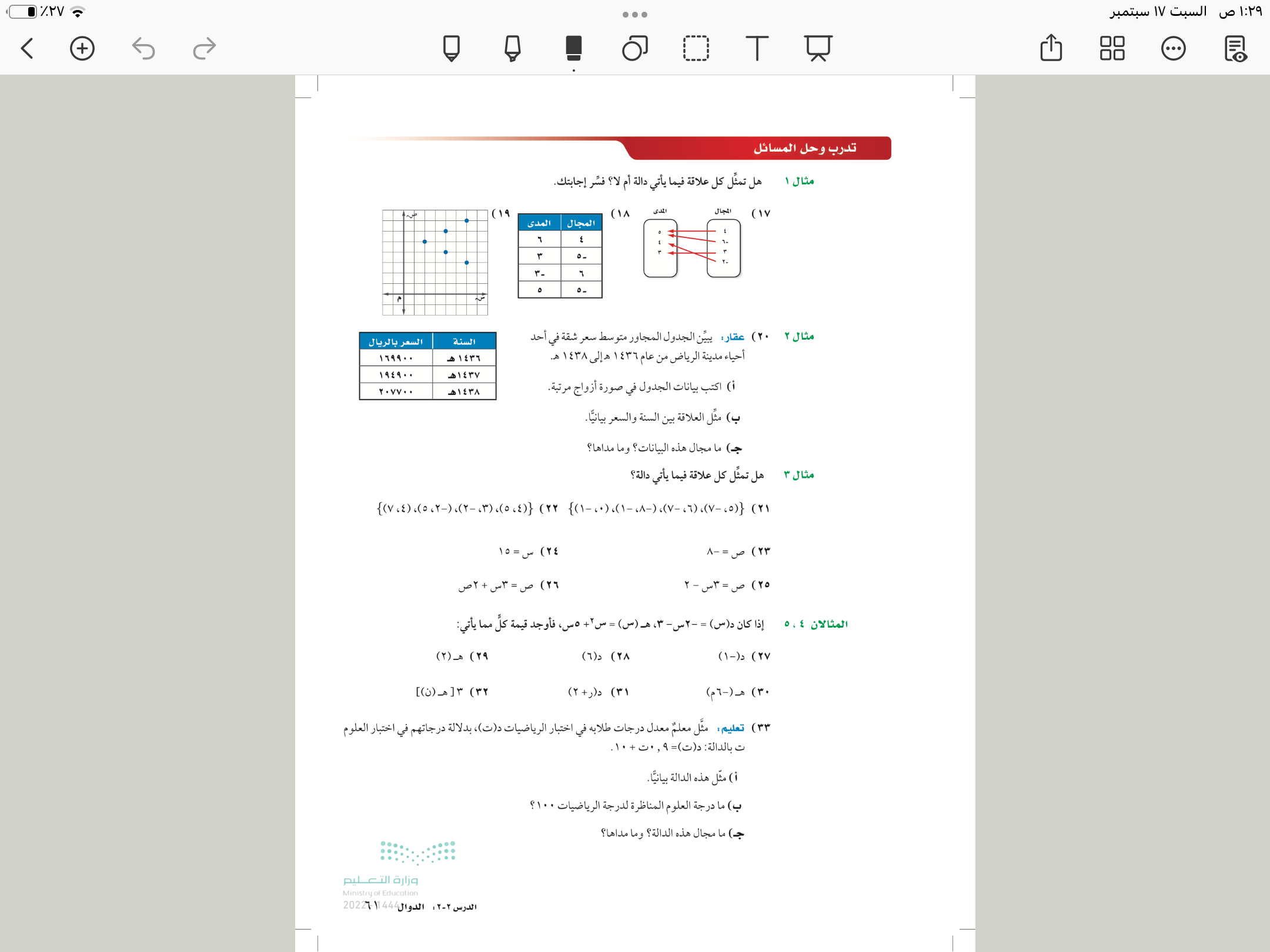 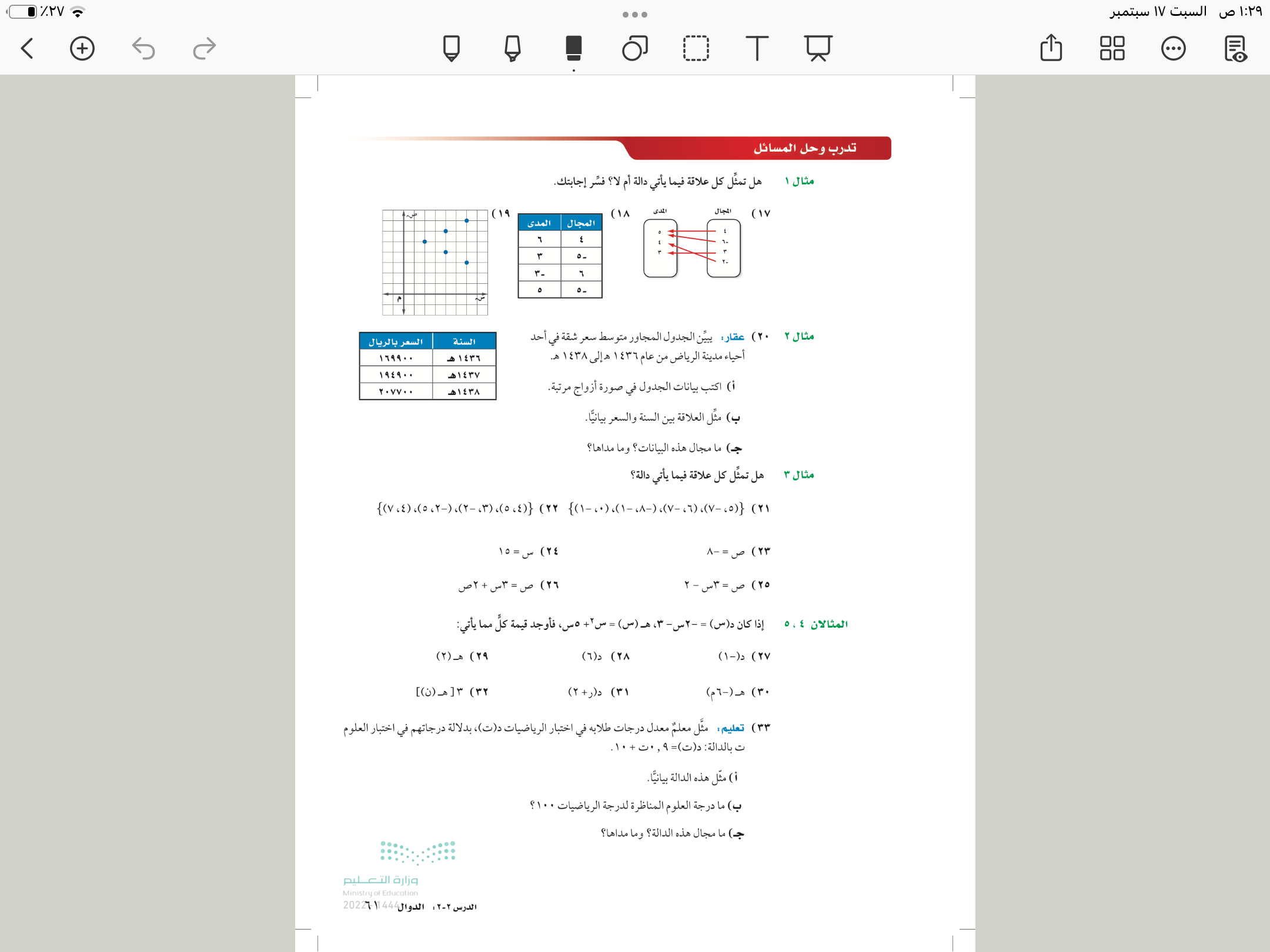 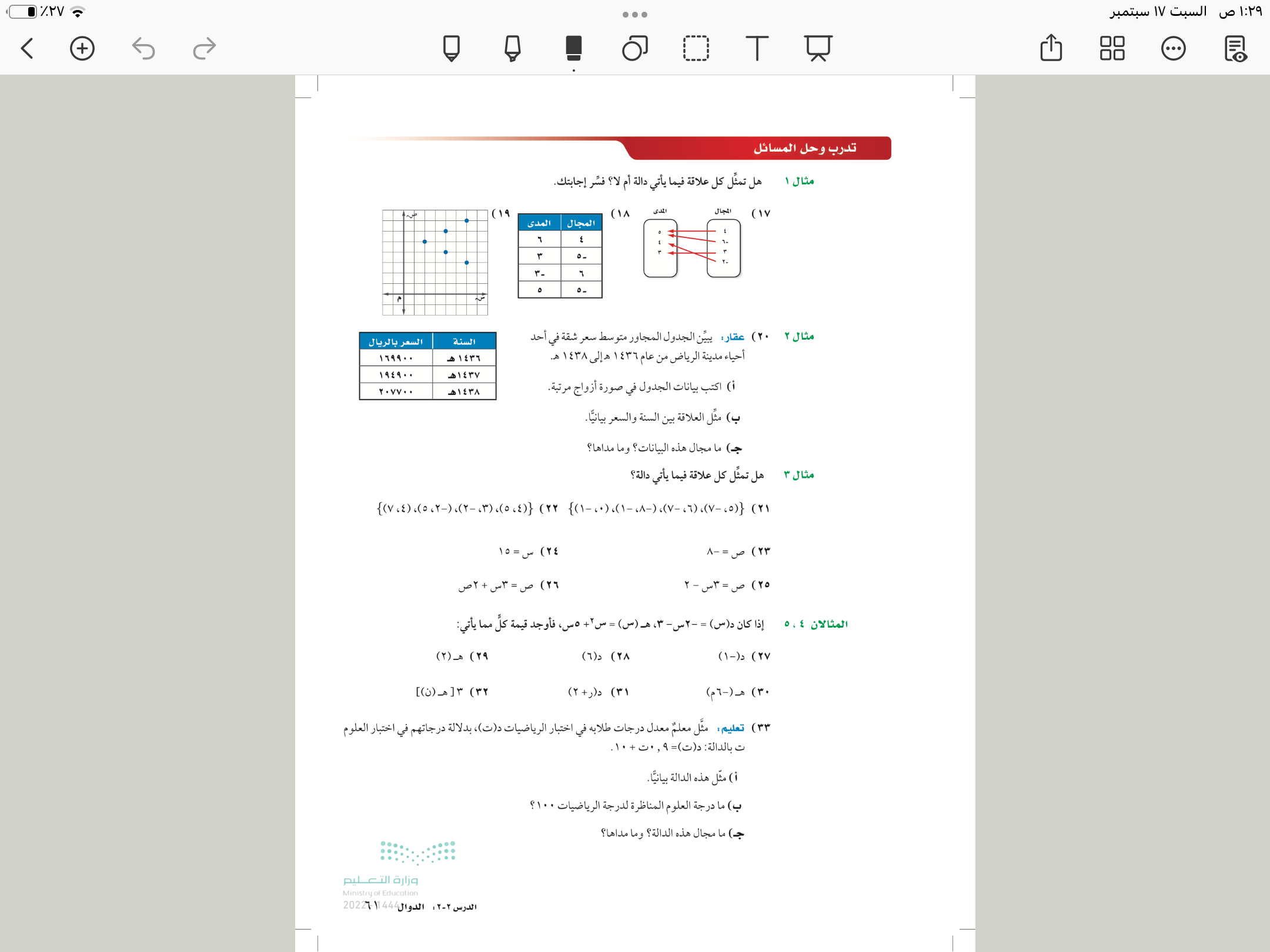 ايجاد قيم الدوال الخطية والغير خطية
الدوال
تحديد ماذا كانت العلاقة تمثل دالة بجميع الحالات
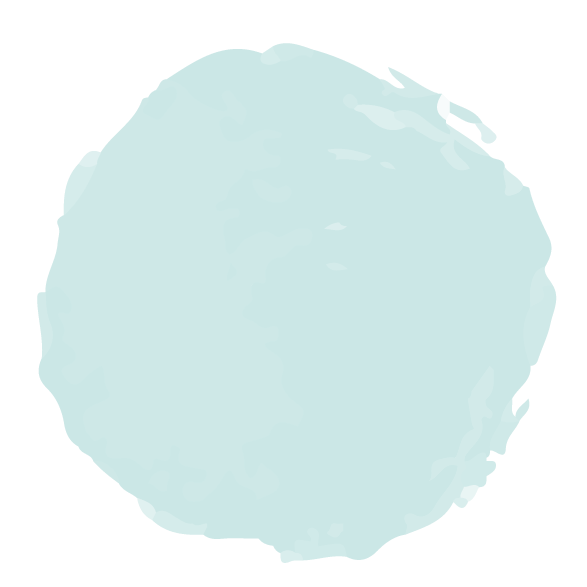 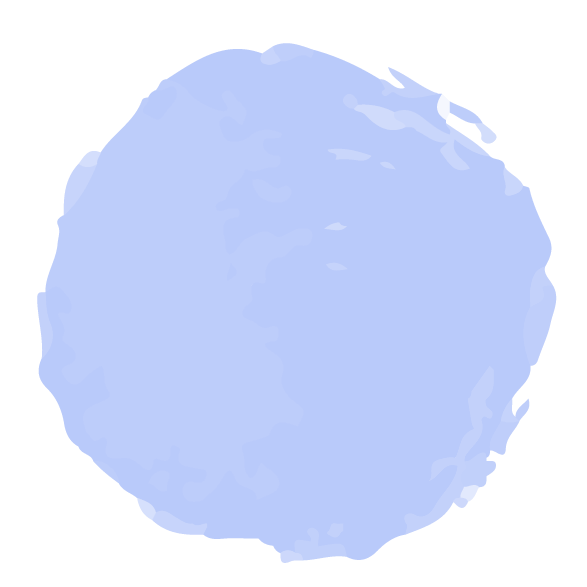 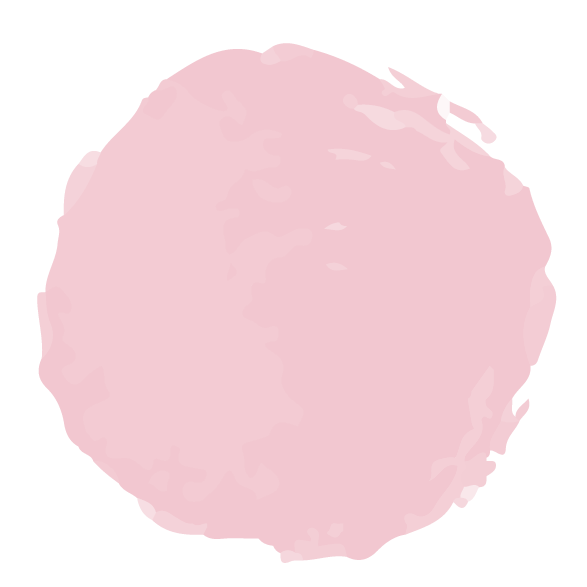 ٦١
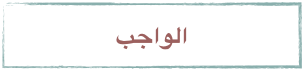 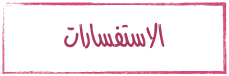 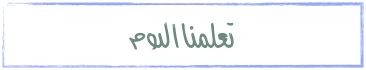 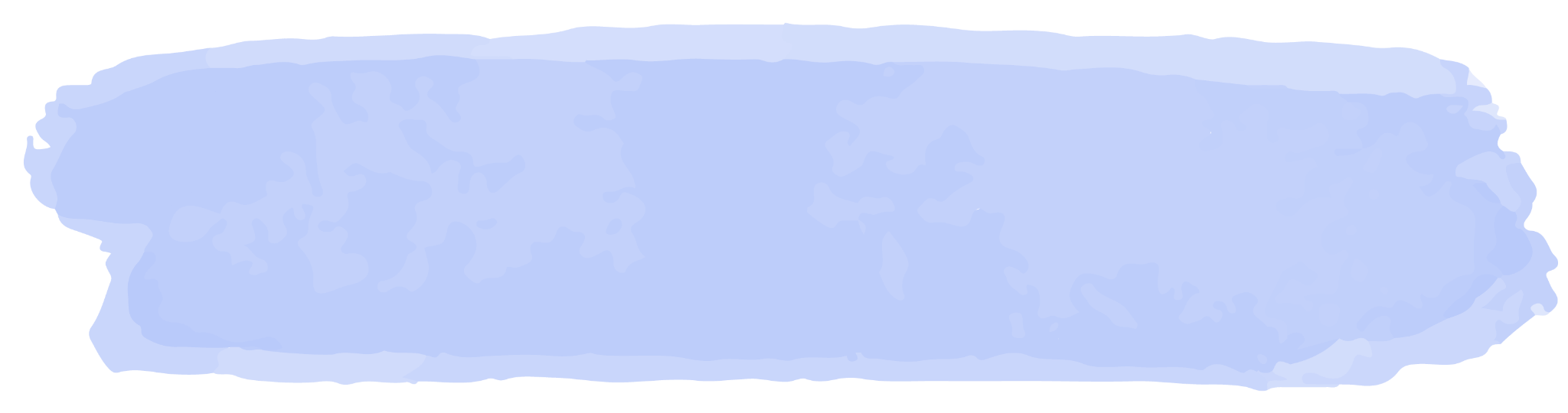 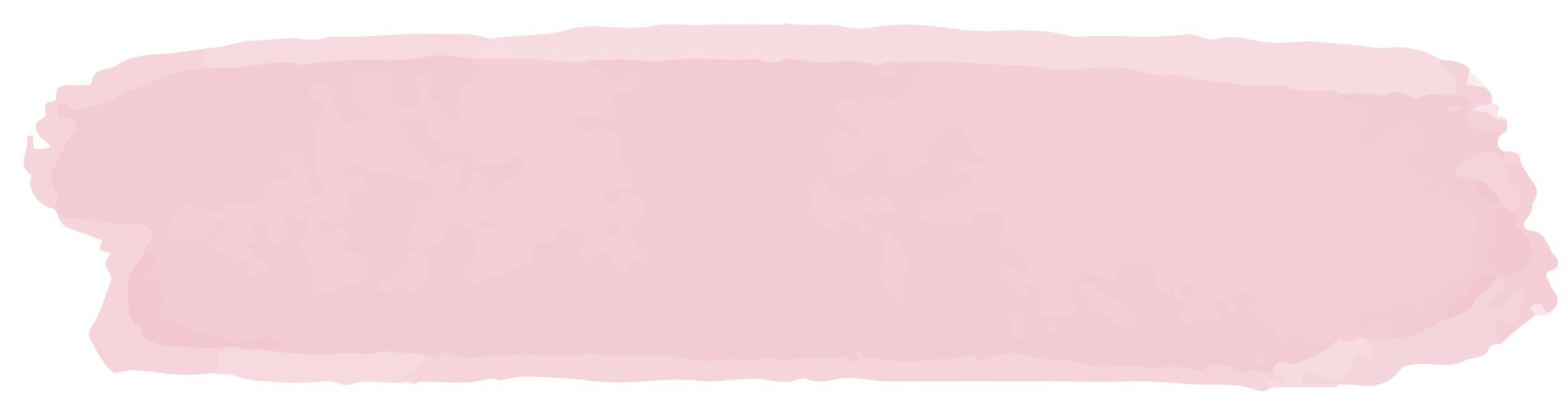 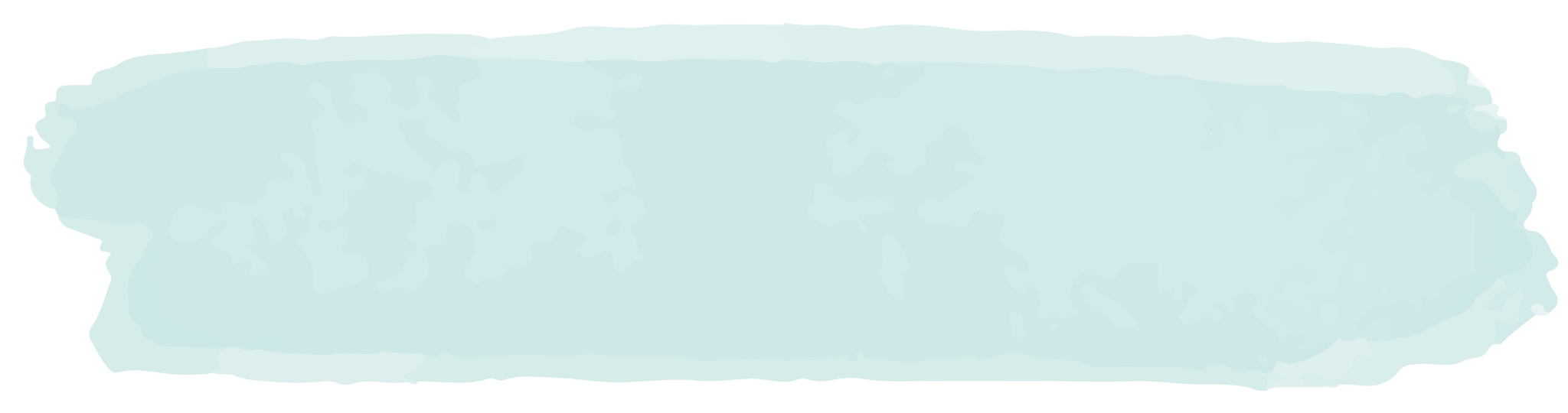 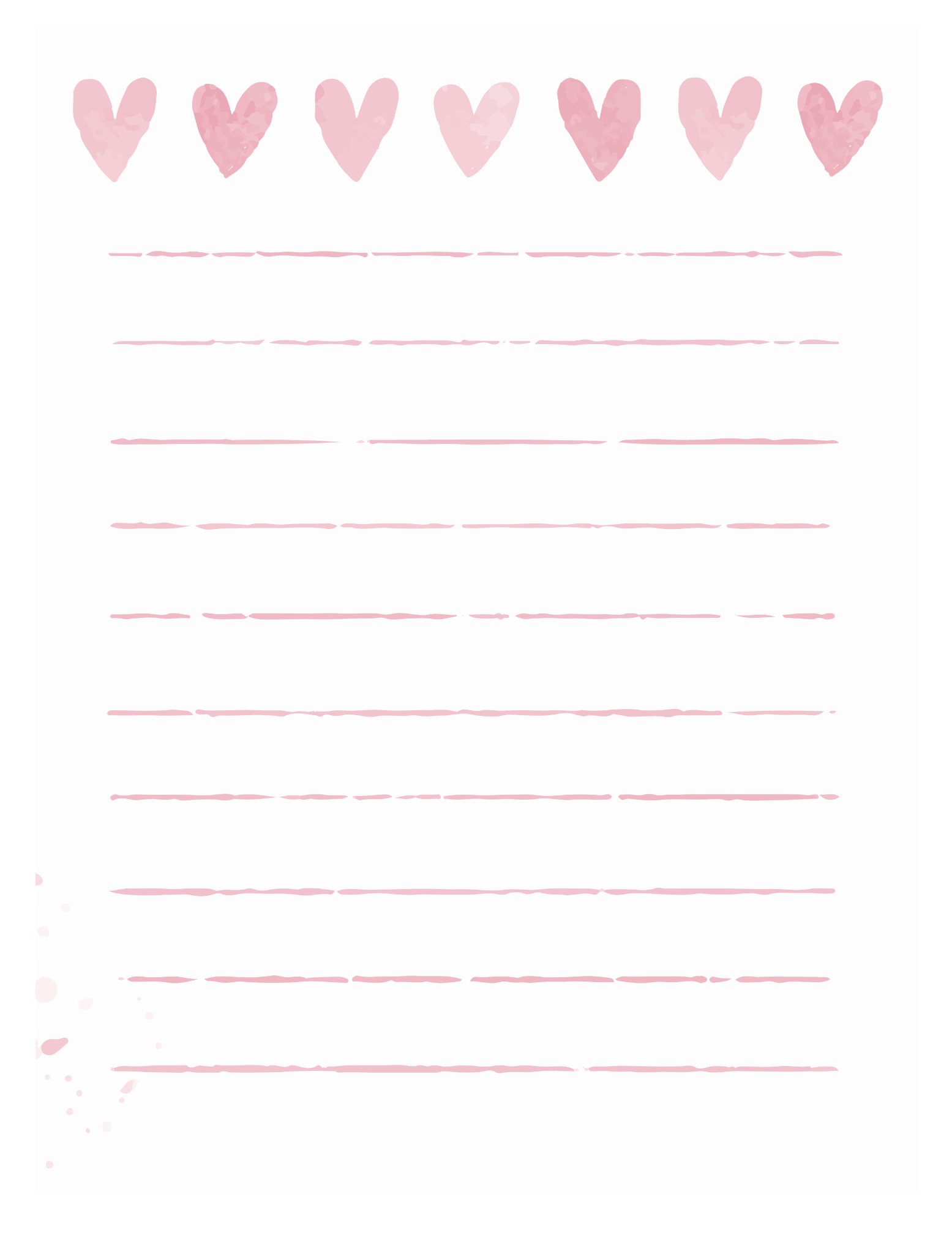 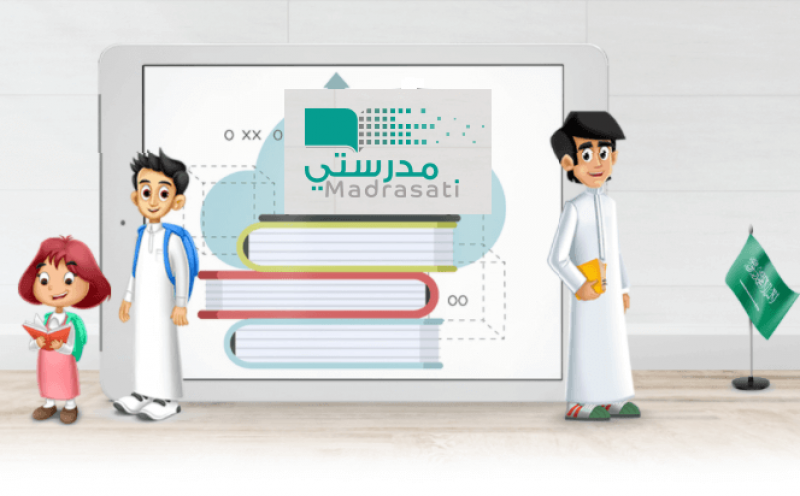 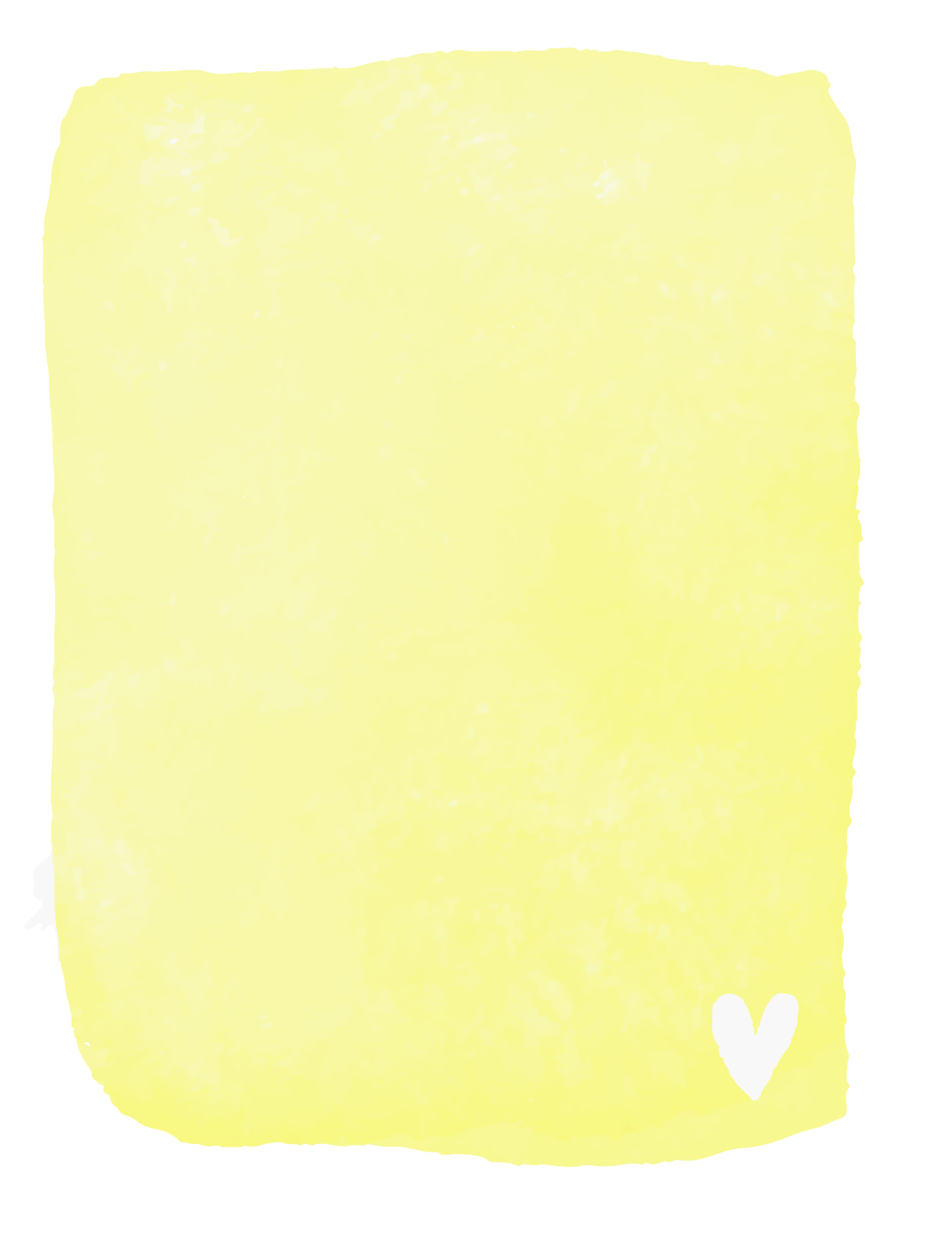 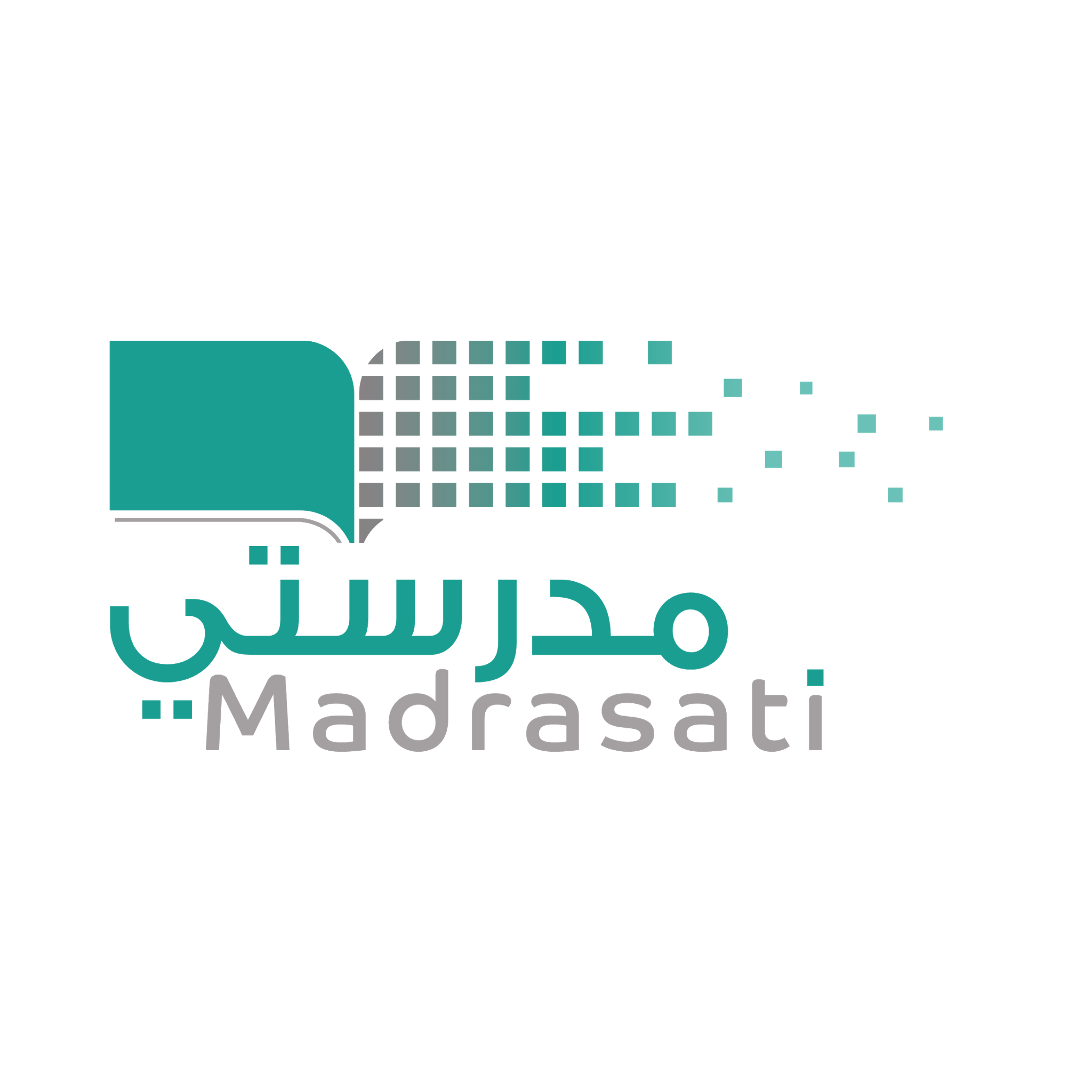 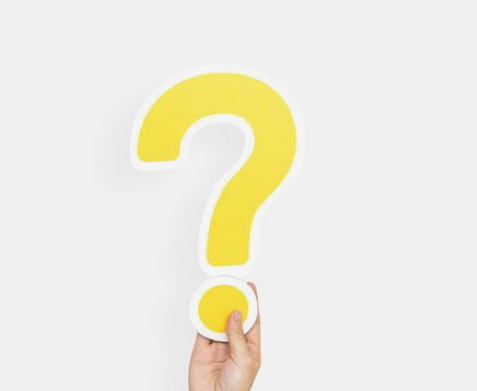 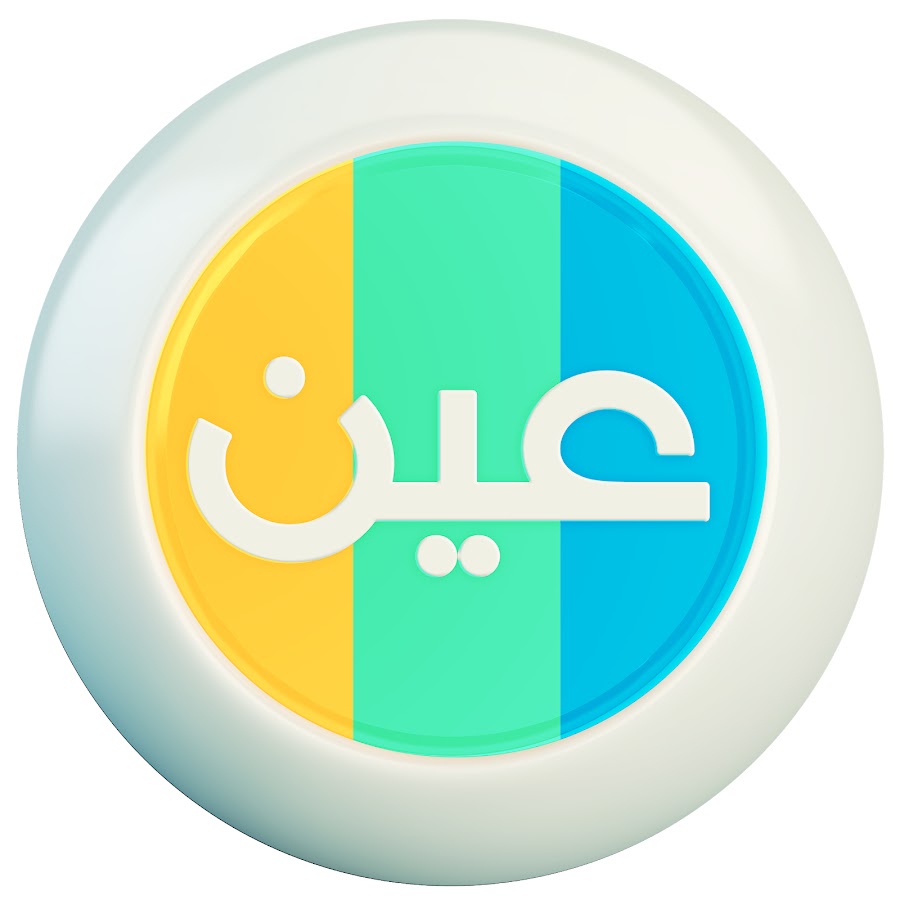 عزيزتي الطالبة  
يمكنك زيارة قناة عين التعليمية للاستفادة
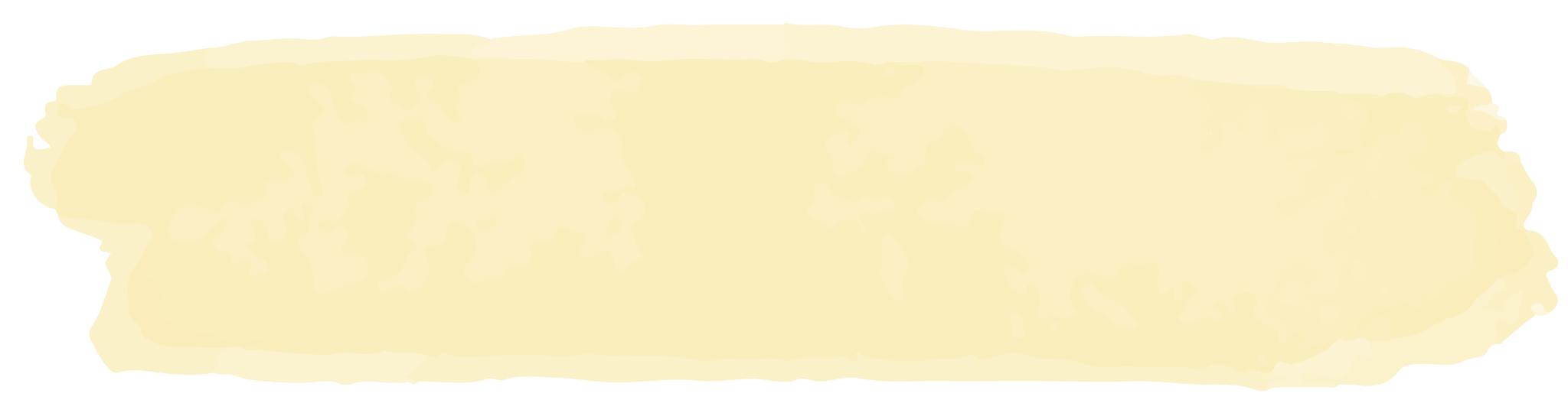 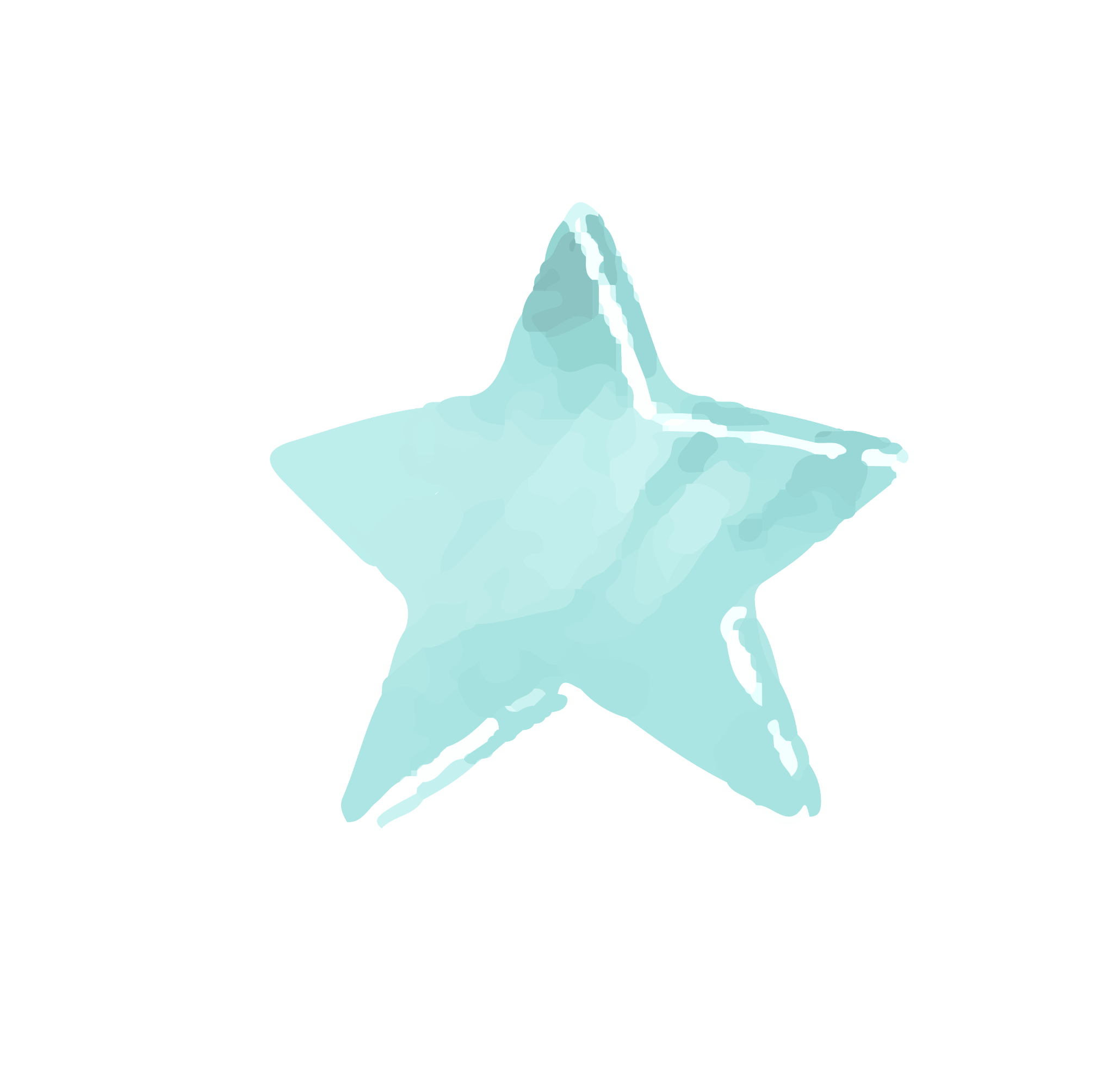 سُبْحَانَكَ اللَّهُمَّ وَبِحَمْدِكَ، أَشْهَدُ أَنْ لَا إِلَهَ إِلَّا أَنْتَ أَسْتَغْفِرُكَ وَأَتُوبُ إِلَيْكَ
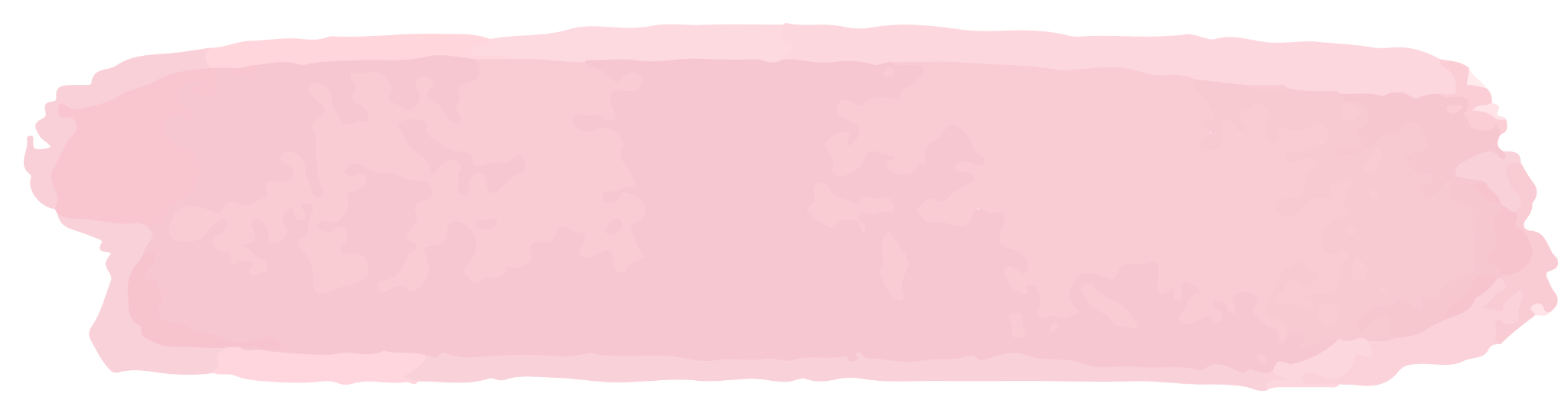 روابط مجموعة رِفعة التعليمية
🔻
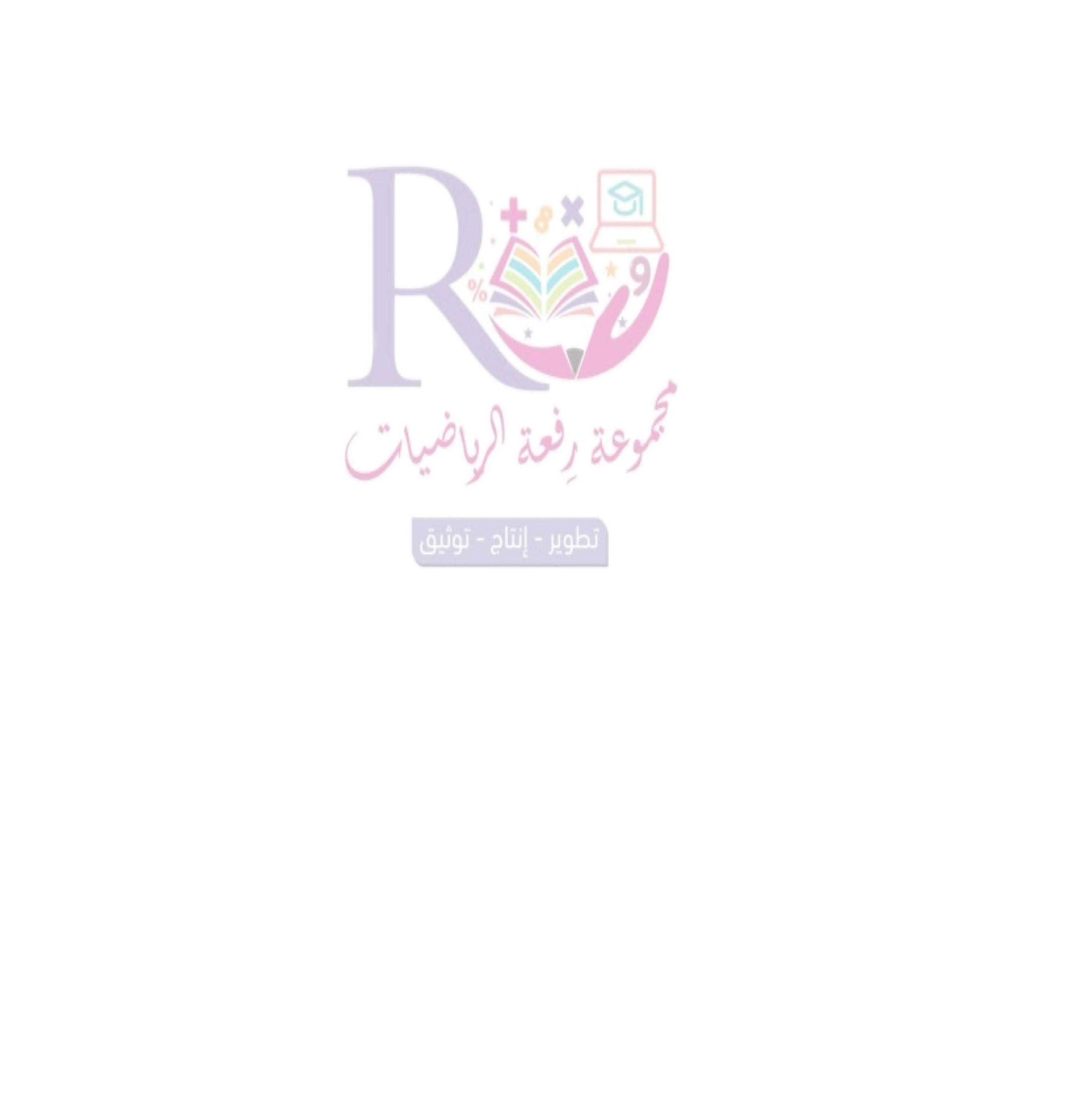 https://linktr.ee/Refa2
@Maths0120
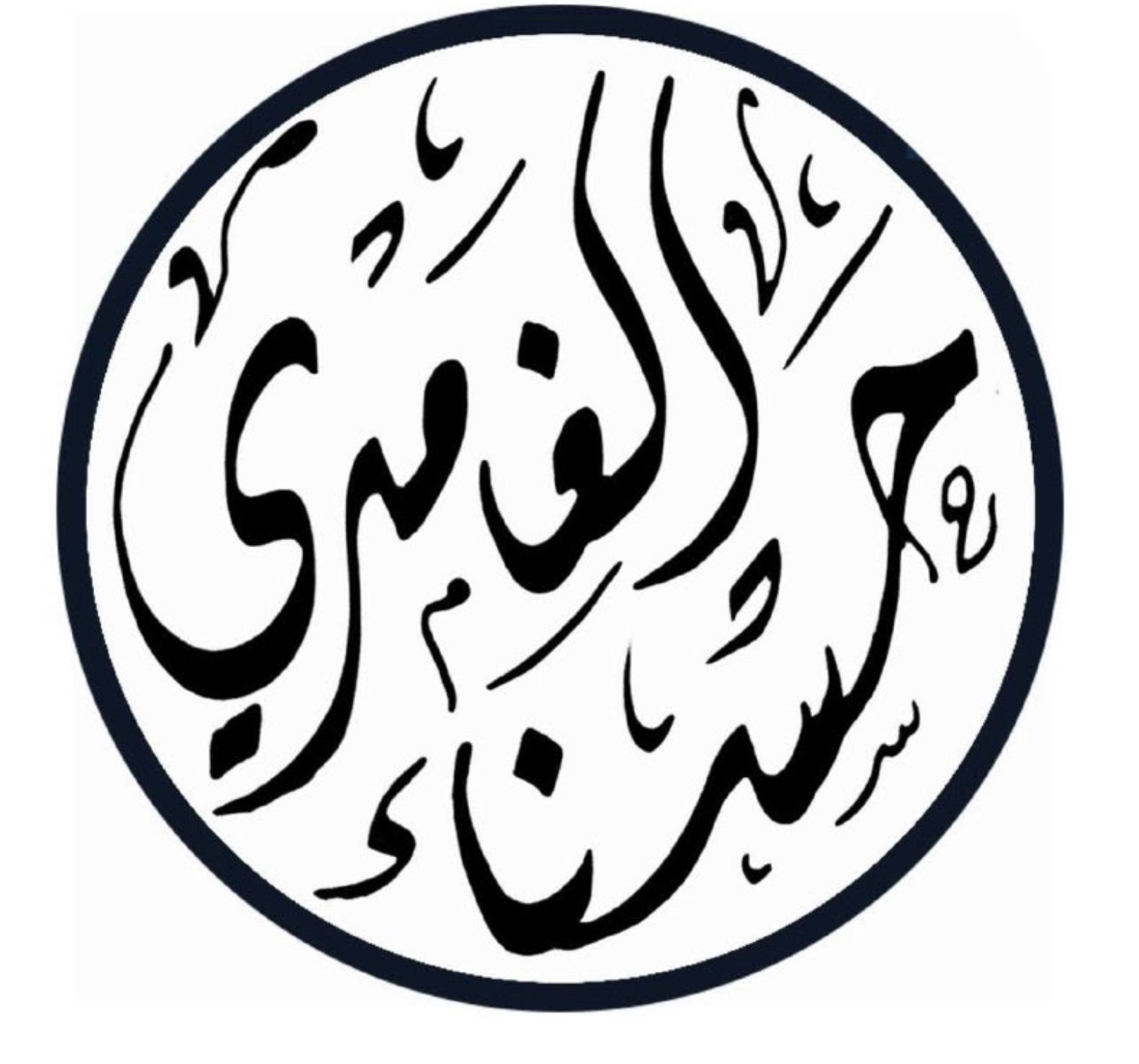 @hasnaa-2
https://t.me/hasna_math
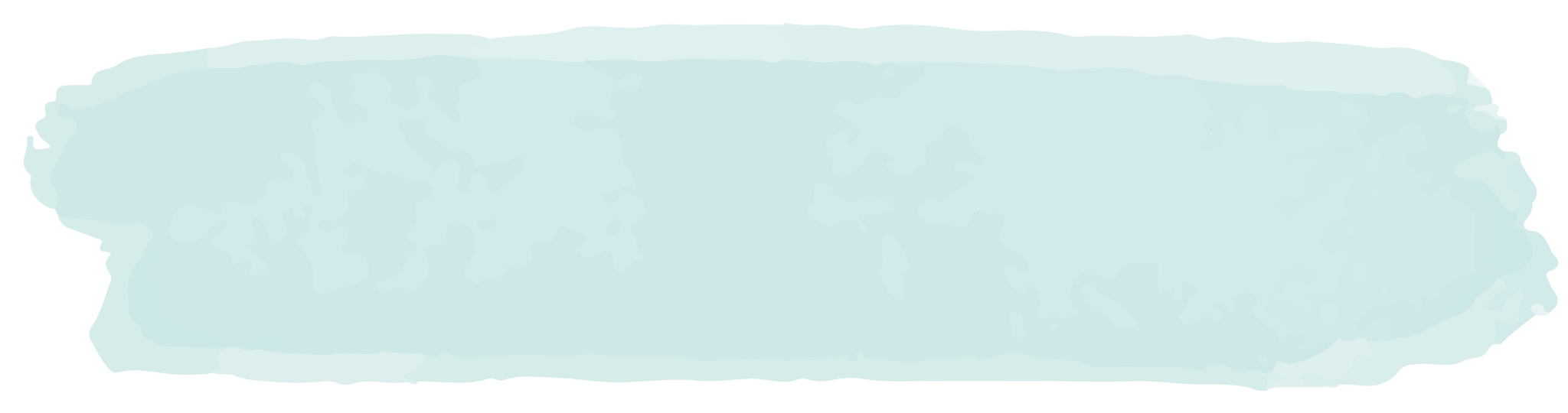 لاتنسوني من دعواتكم الصادقة